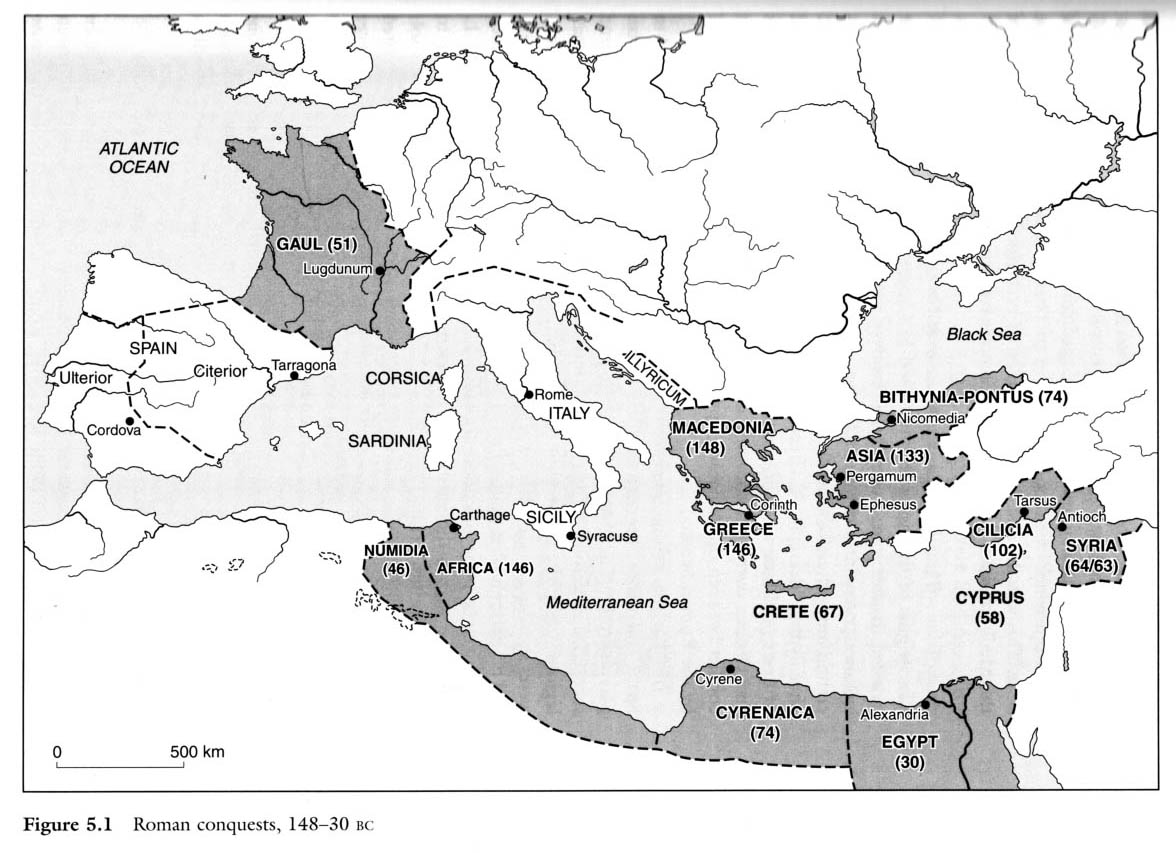 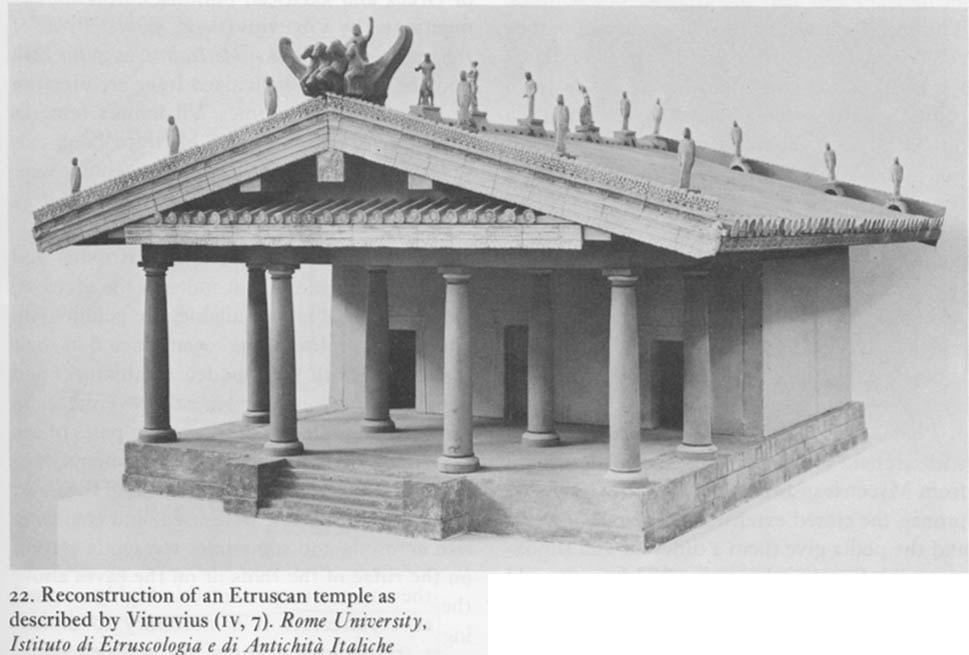 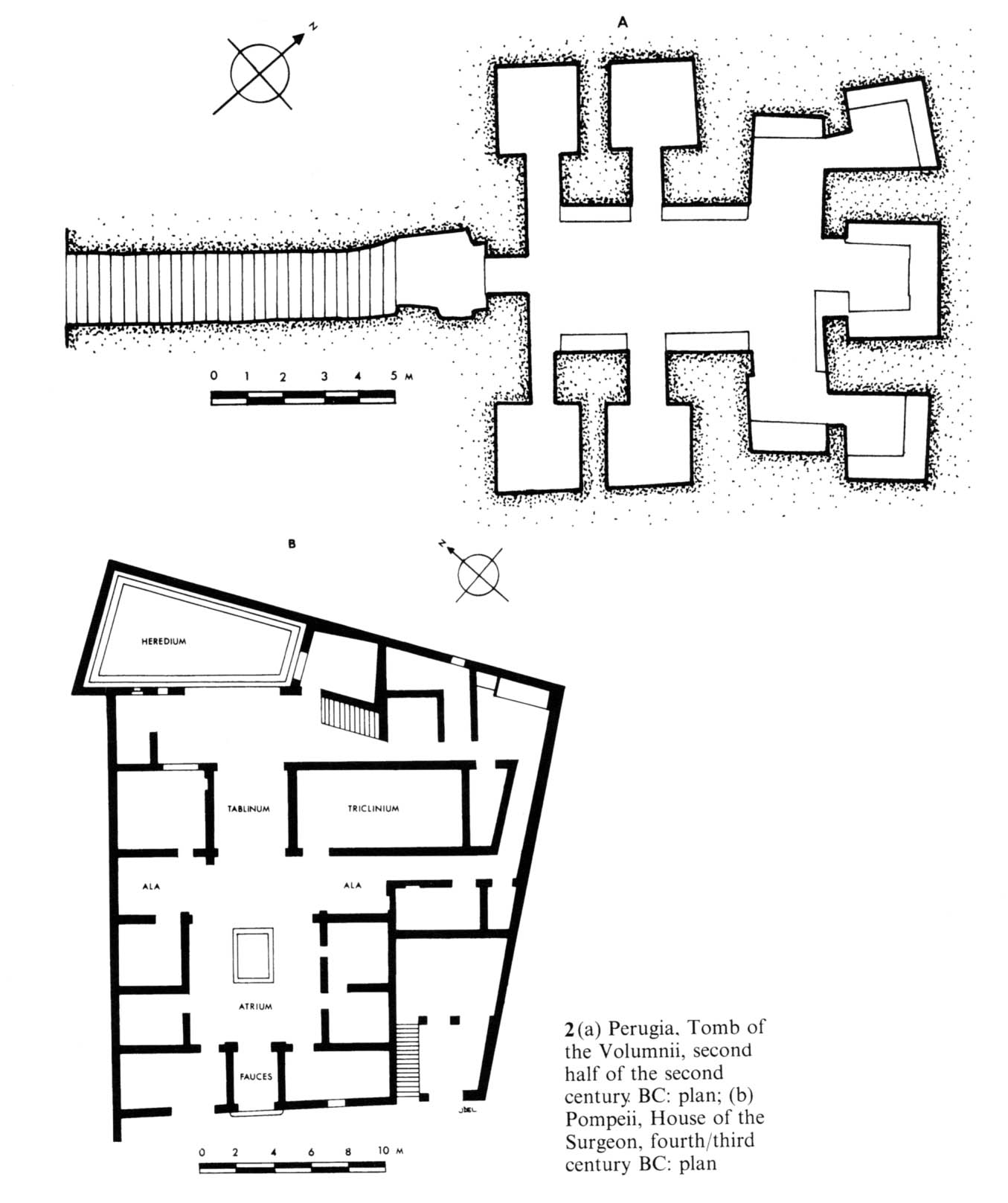 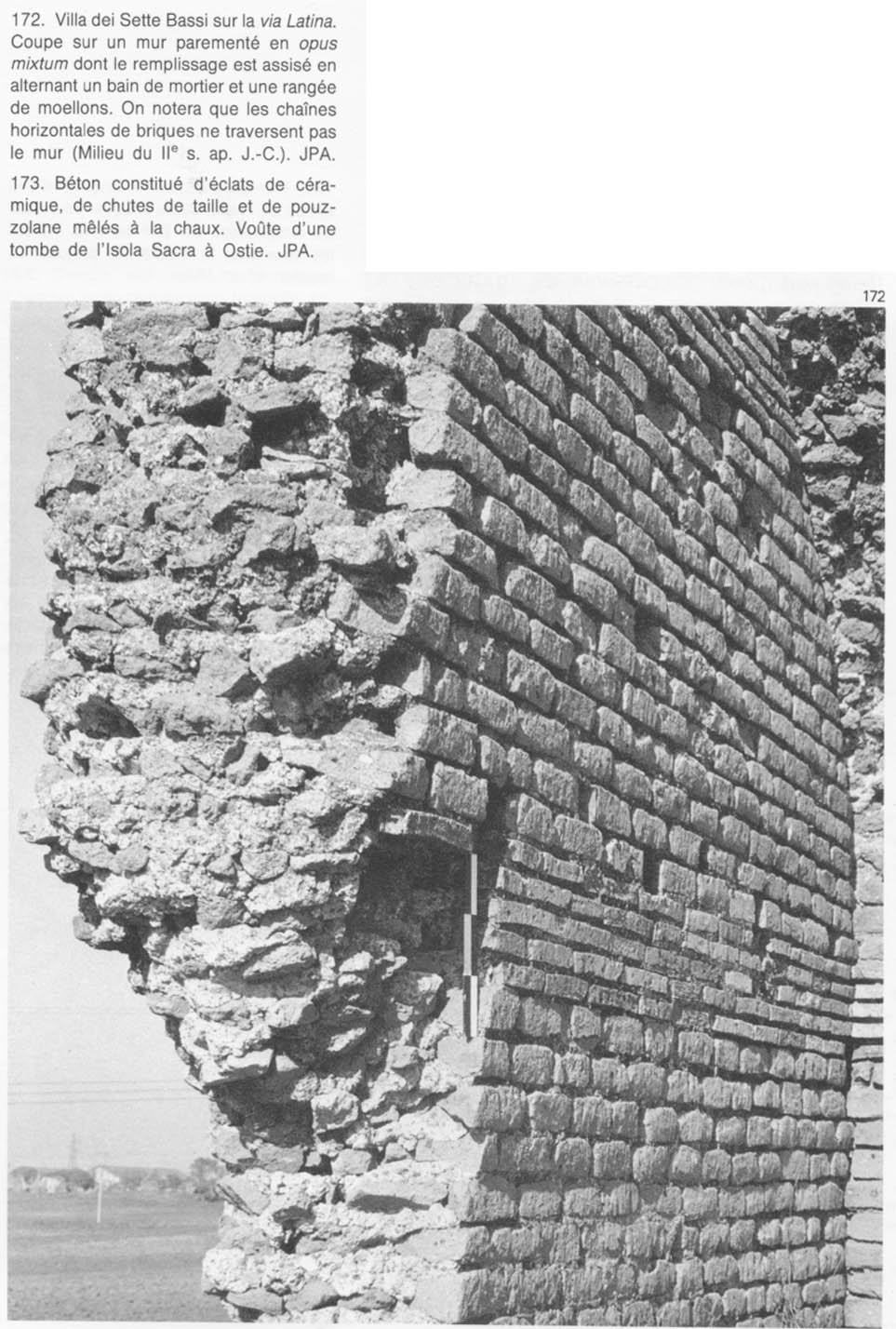 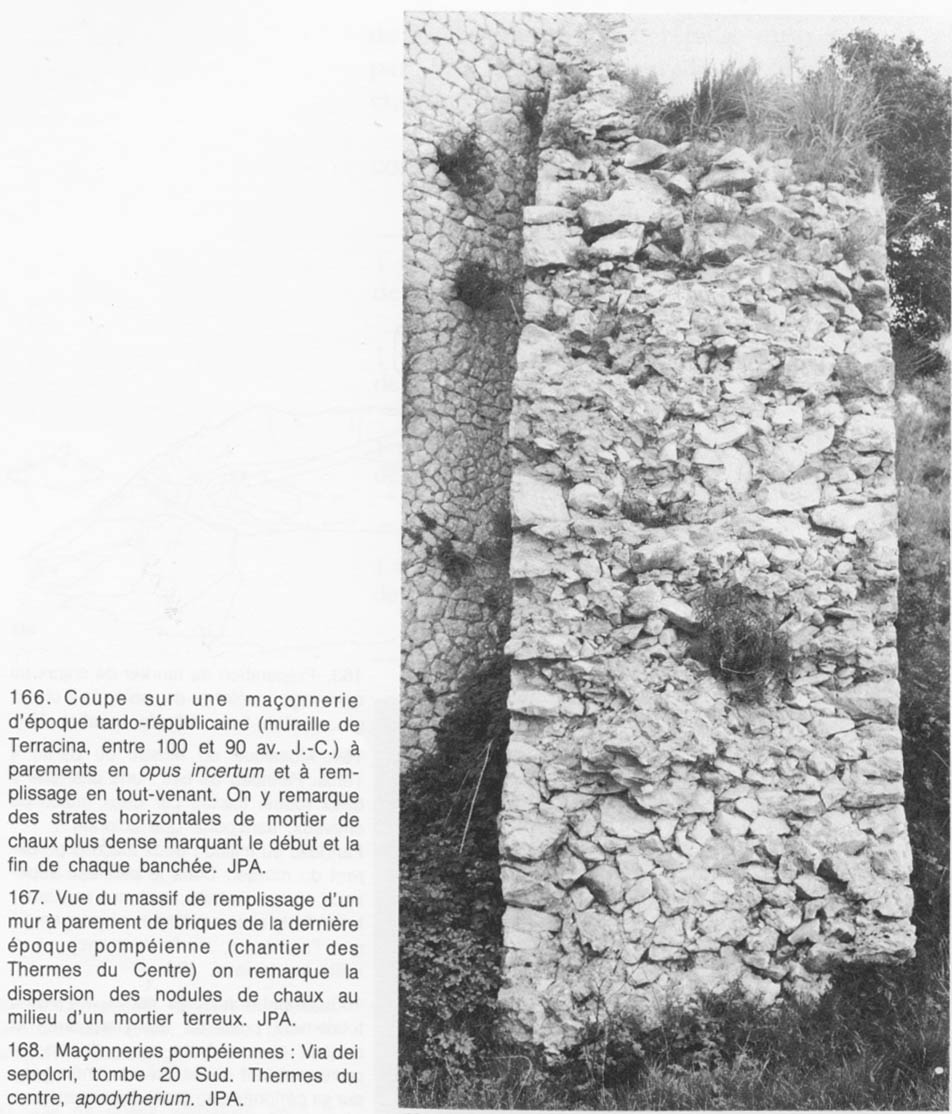 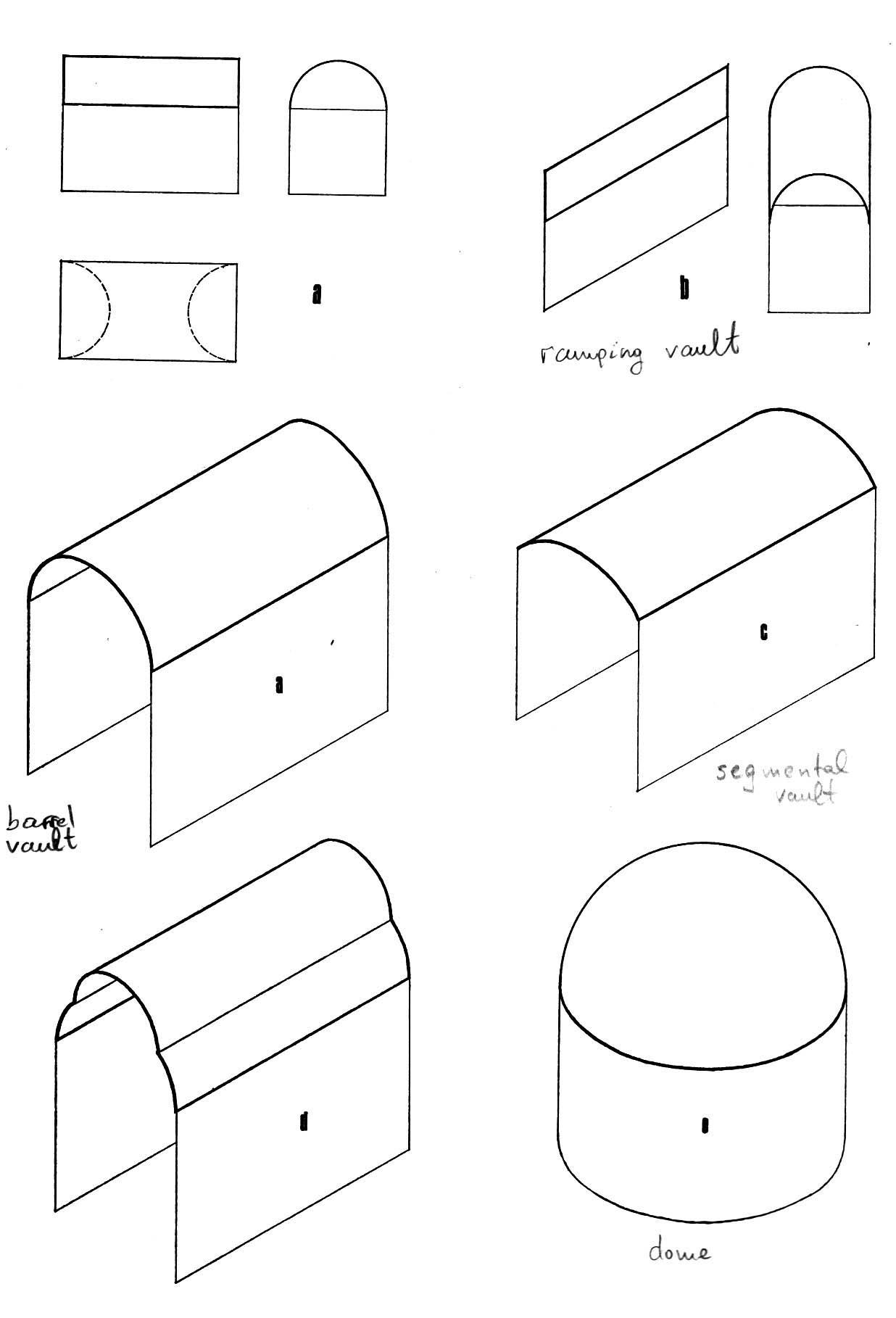 ΤΥΠΟΙ ΘΟΛΩΝ
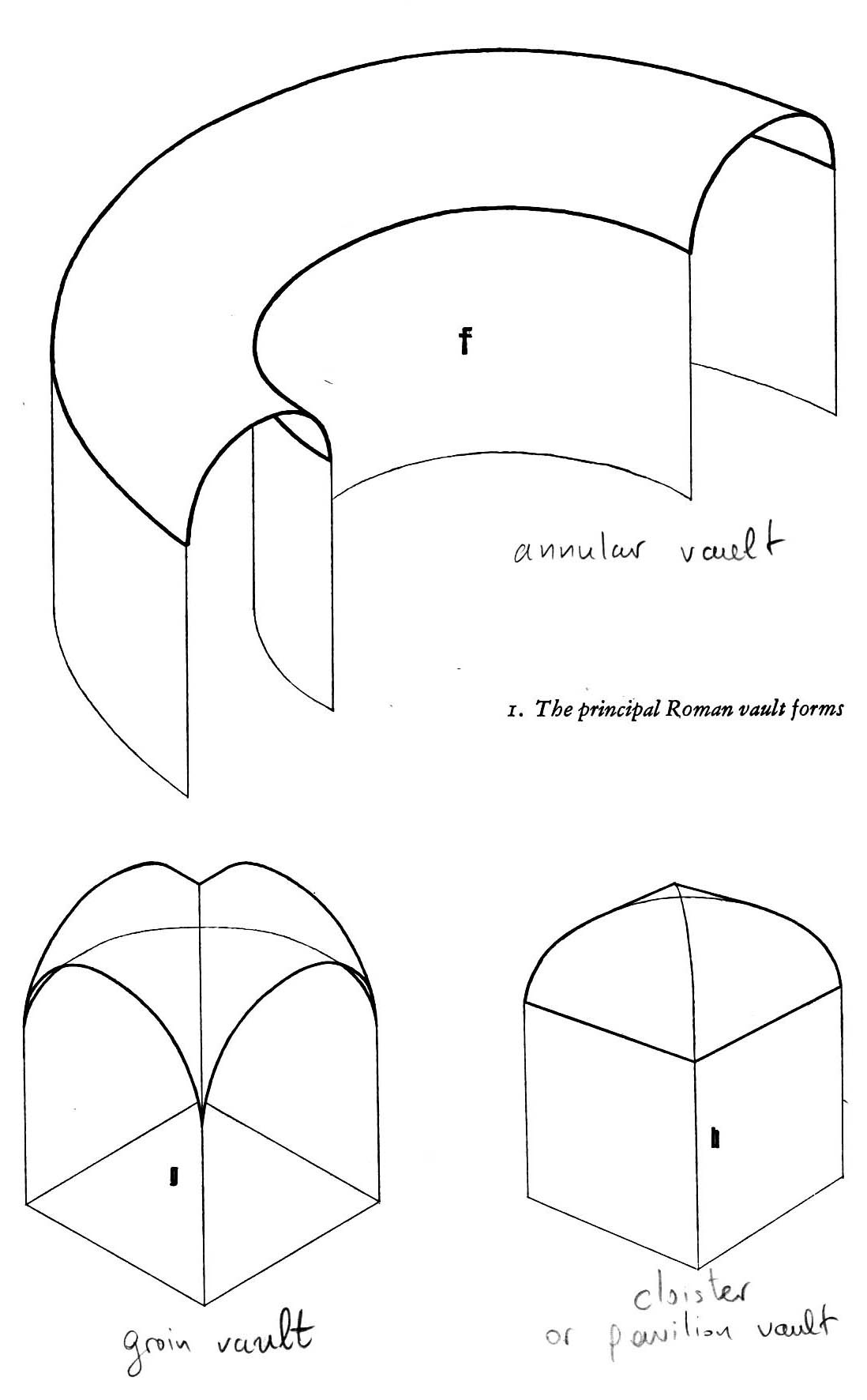 Τόξο/arch
Κεκλιμένος θόλος/
Ramping vault
Annular vault
Χαμηλωμένος θόλος/
Segmental vault
Ημικυκλικός θόλος/barrel vault
Μοναστηριακός θόλος/cloister vault
Ημισφαιρικός θόλος/dome
Σταυροθόλιο/groin vault
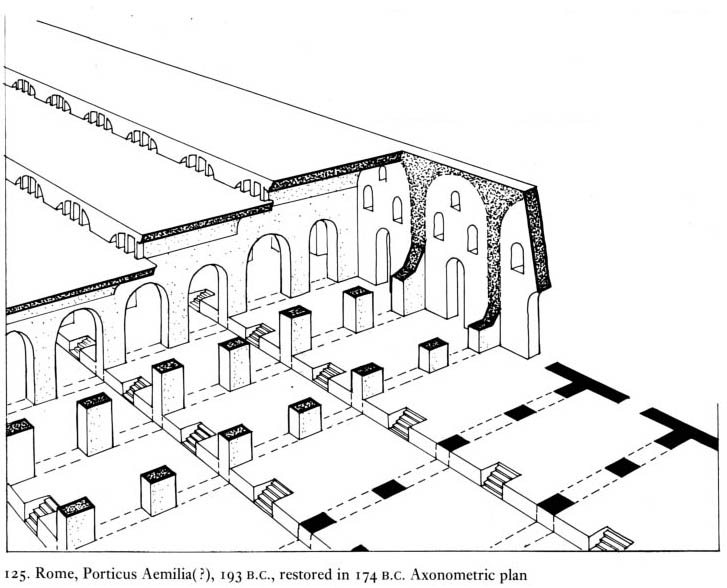 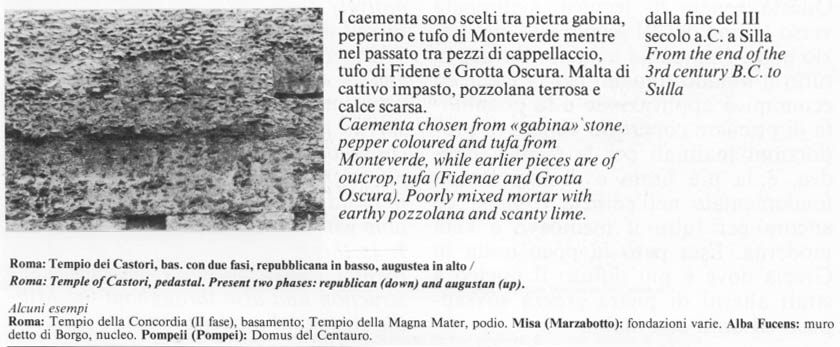 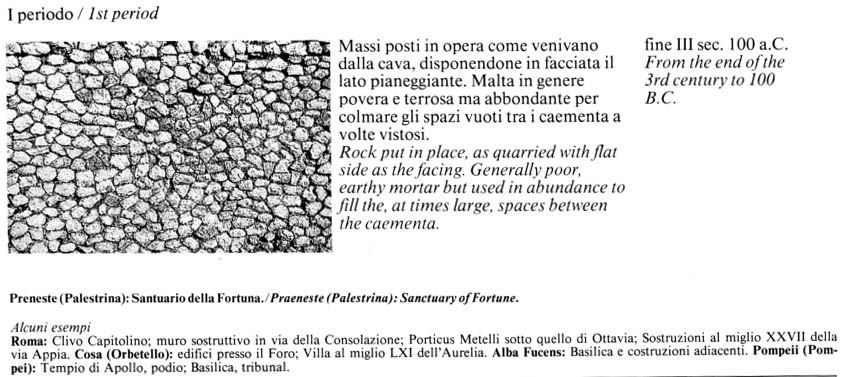 Opus incertum
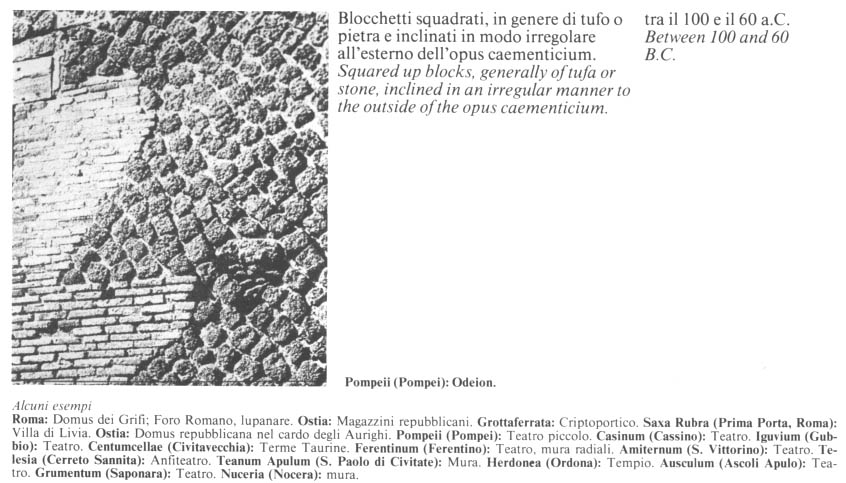 Opus reticulatum
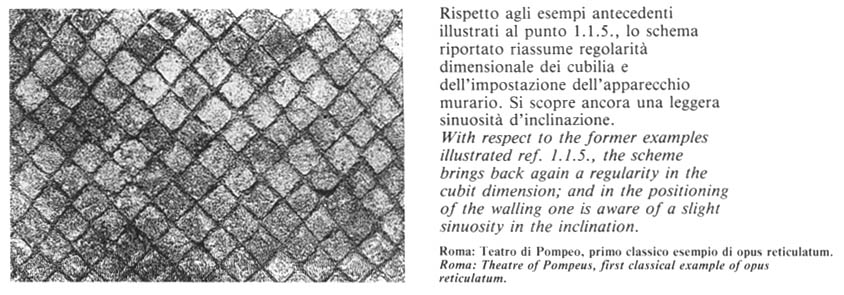 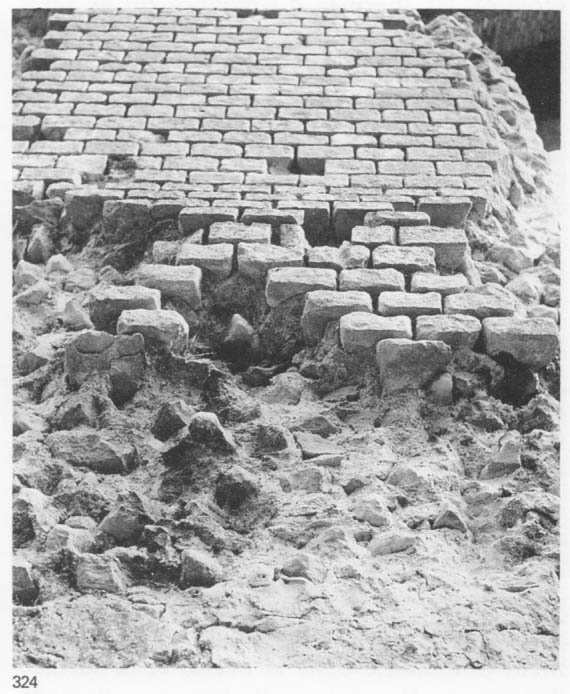 Opus vittatum
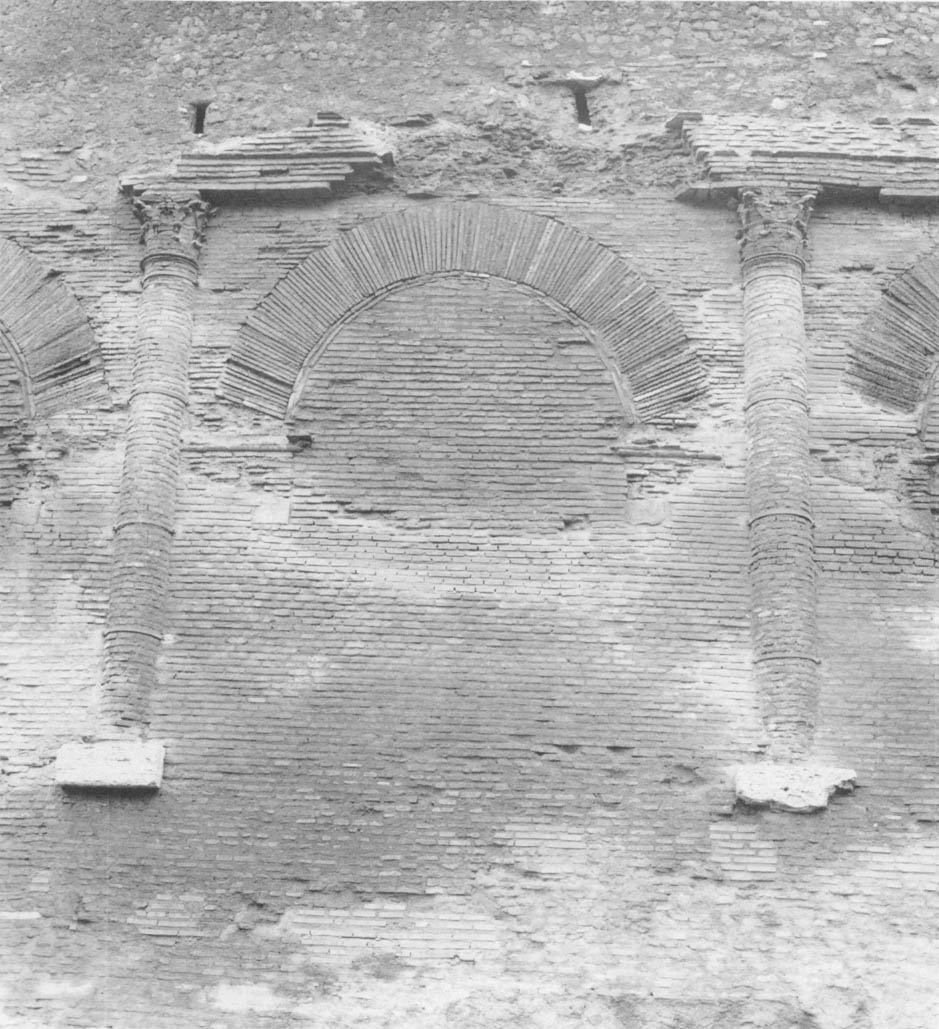 Opus testaceum
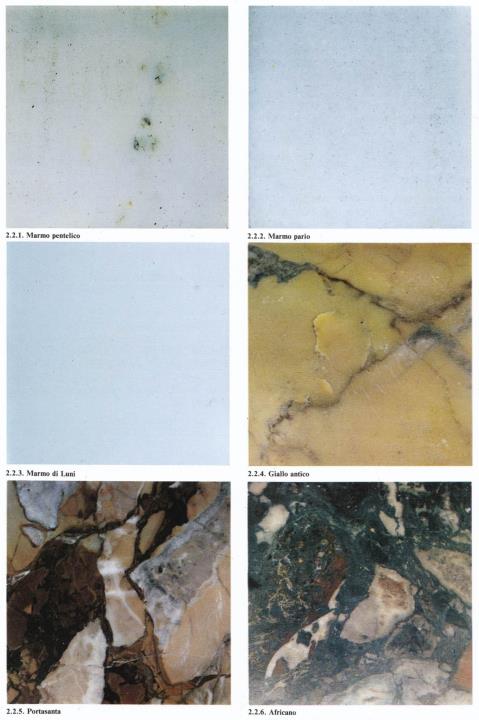 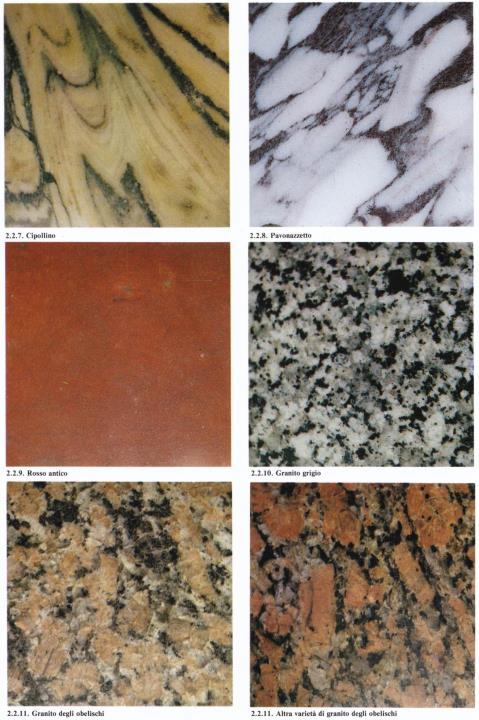 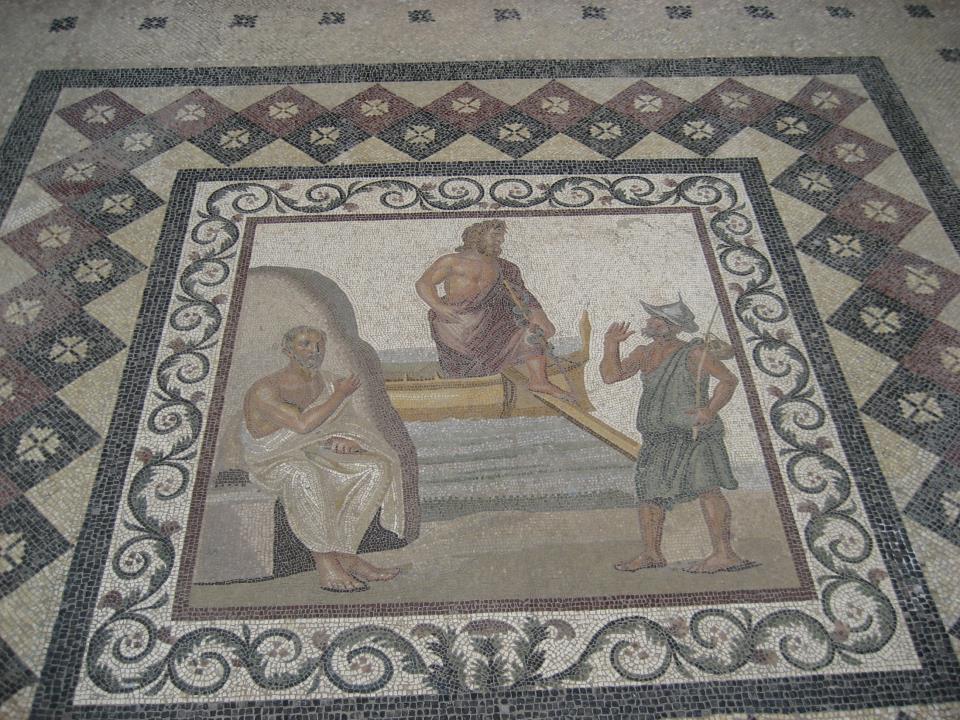 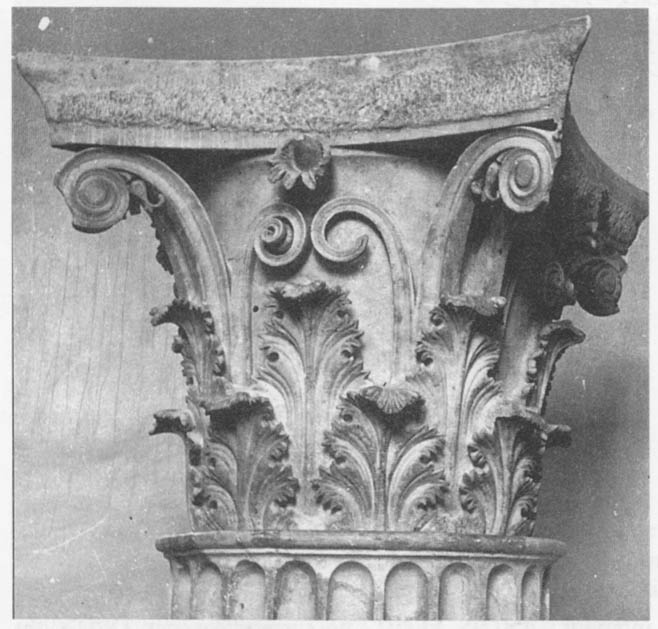 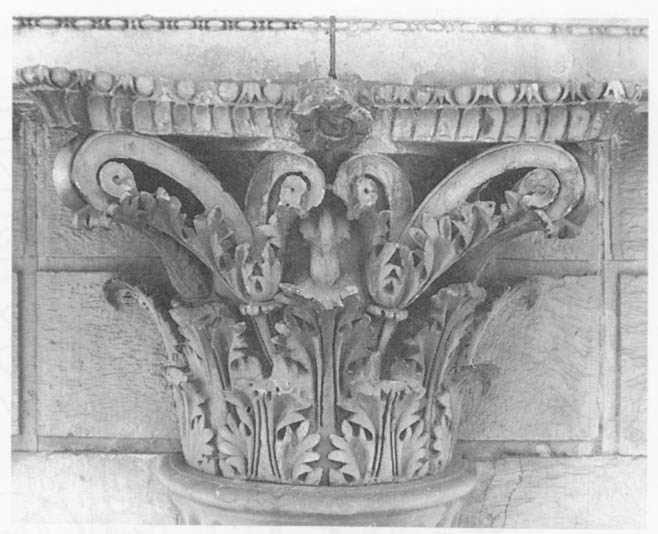 Κορινθιακό κιονόκρανο: Maison carree, Nimes
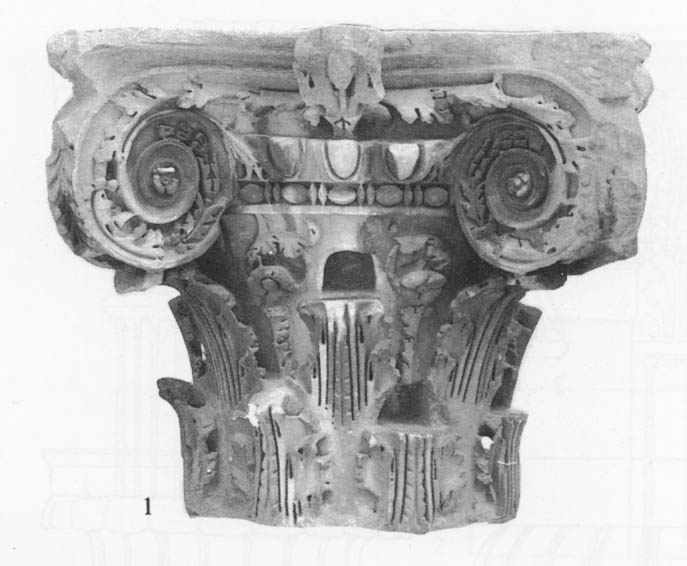 Κορινθιακό κιονόκρανο: Θόλος Επιδαύρου
Σύνθετο κιονόκρανο: Ρώμη, θέρμες του Καρακάλλα
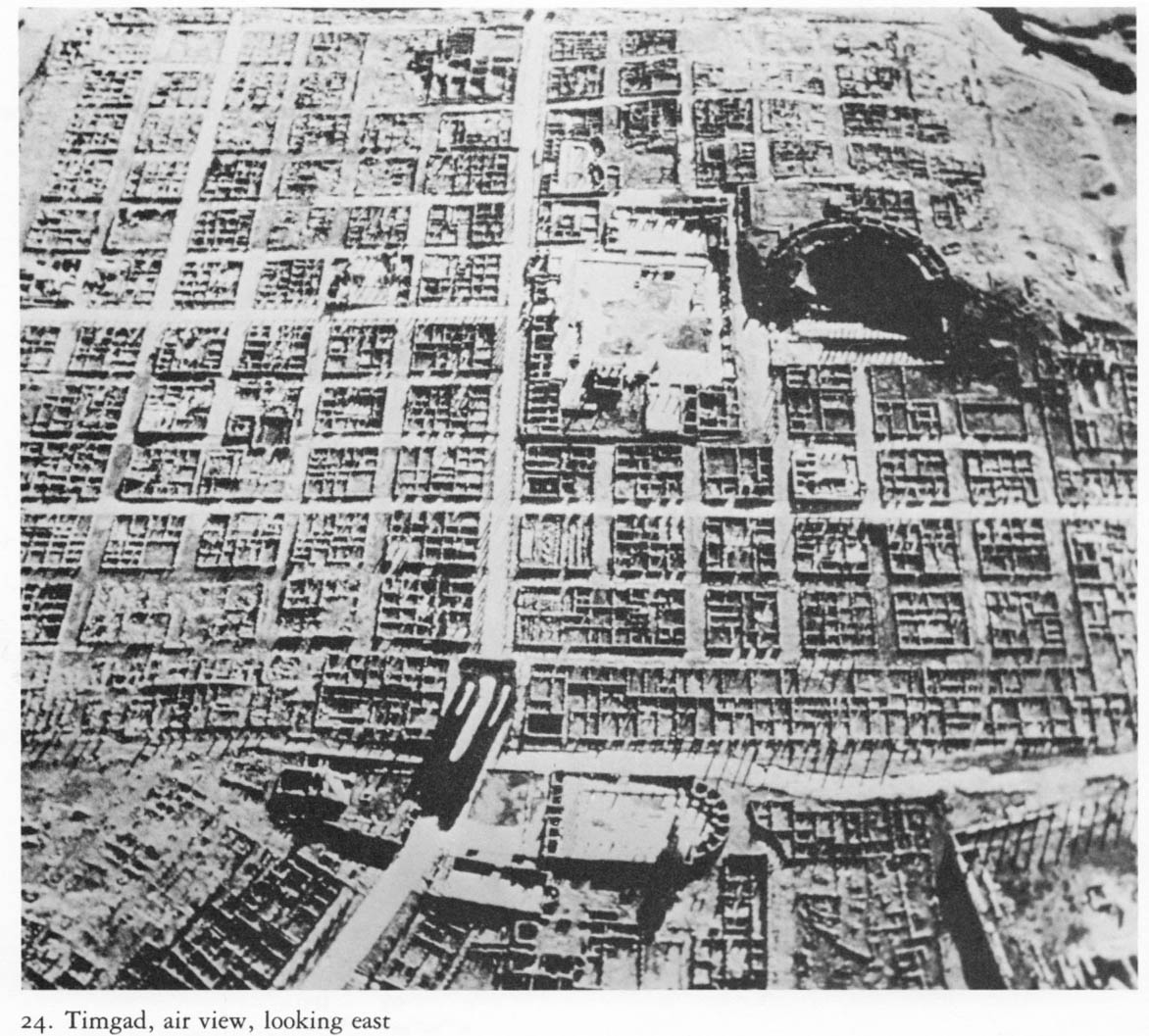 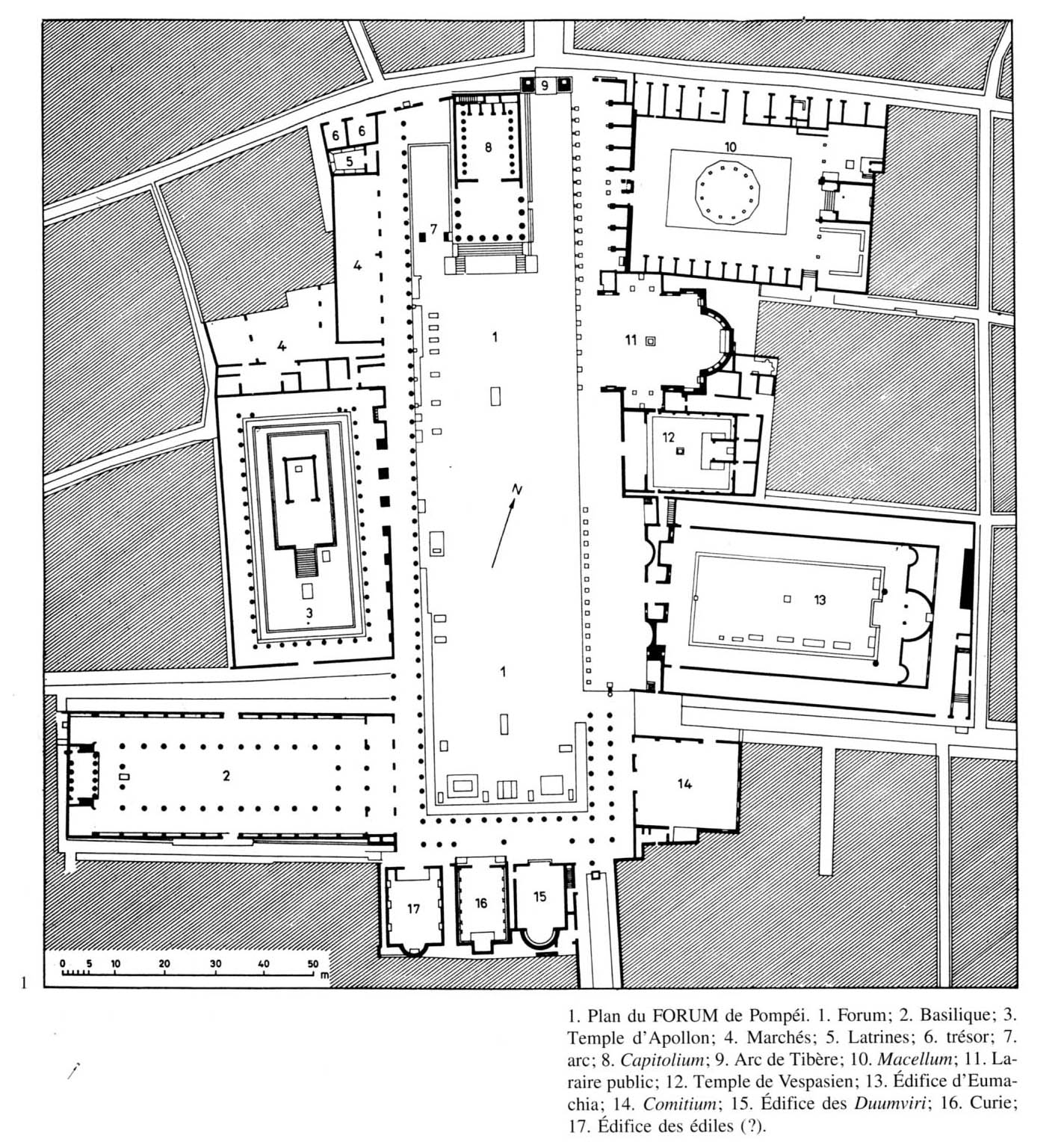 Πομπηία: forum
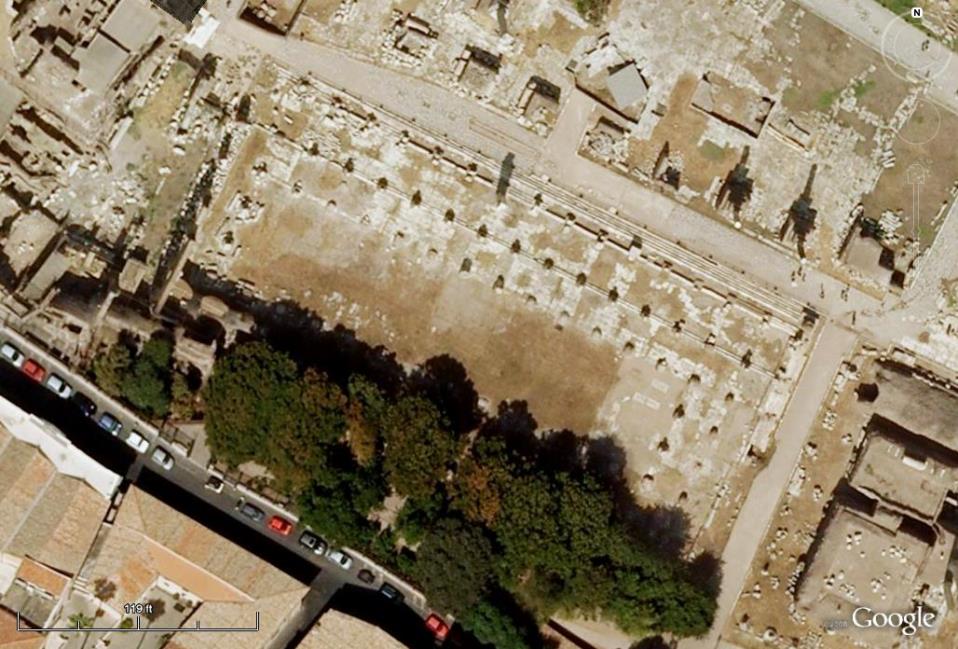 Forum Romanum: basilica Julia
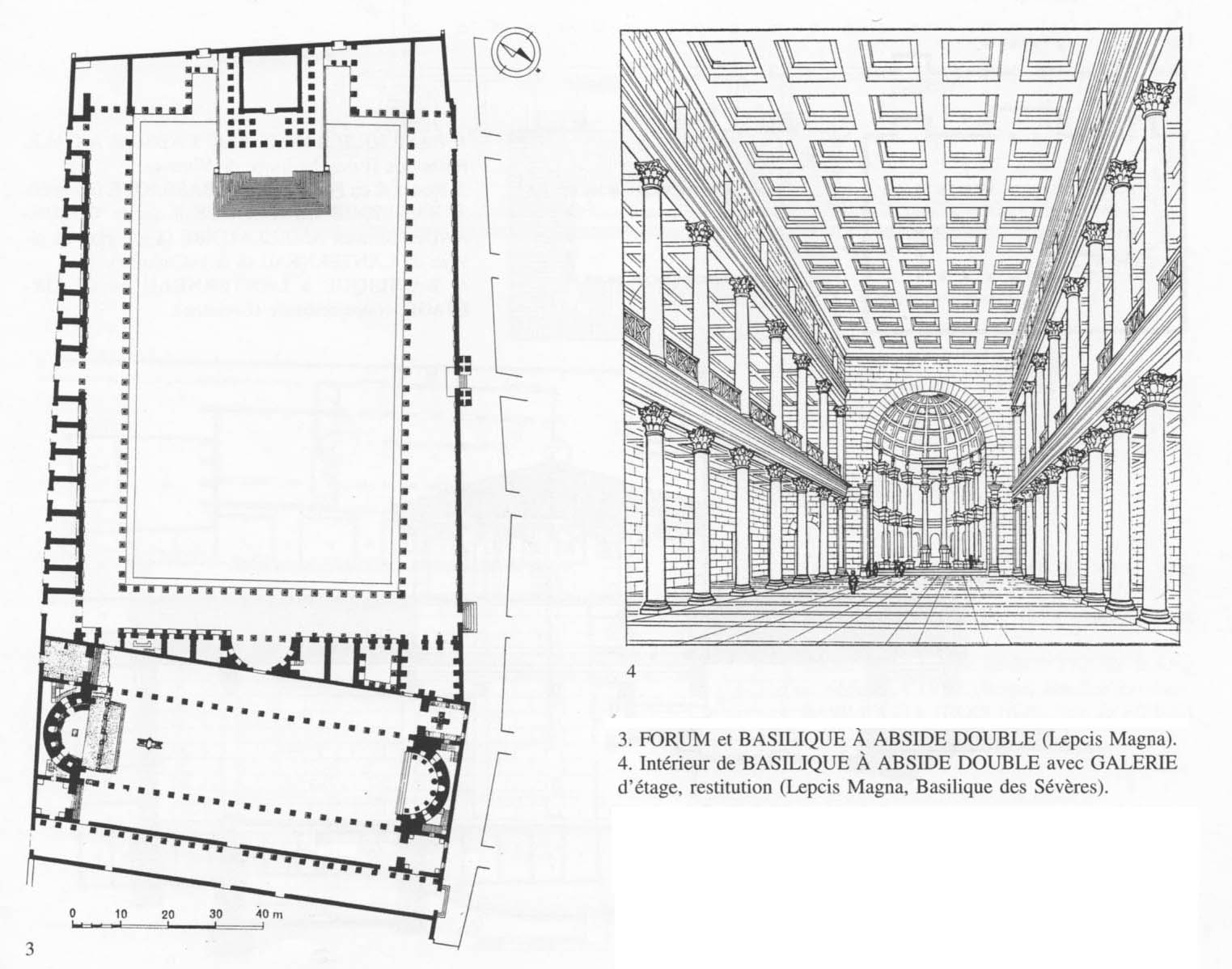 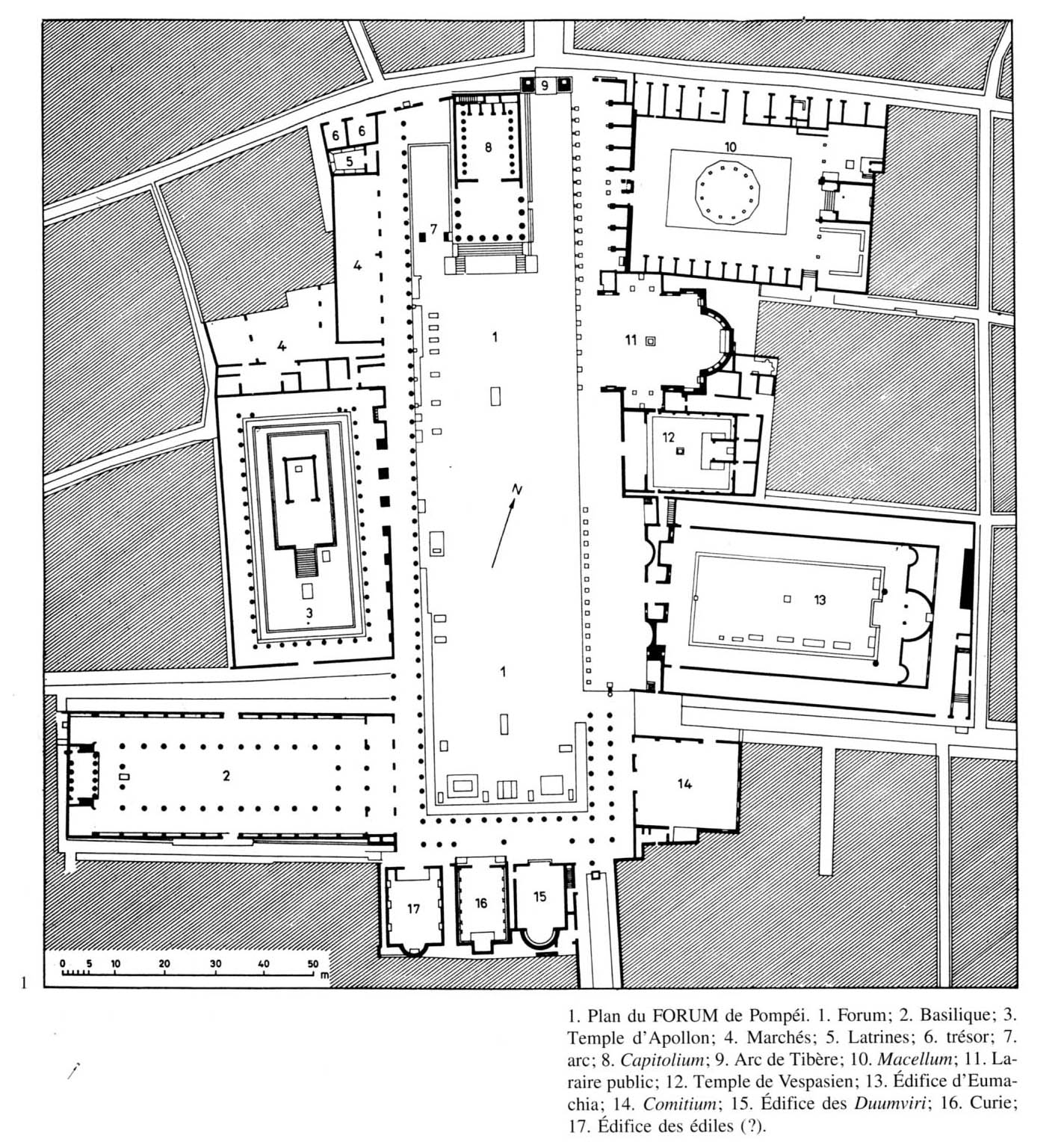 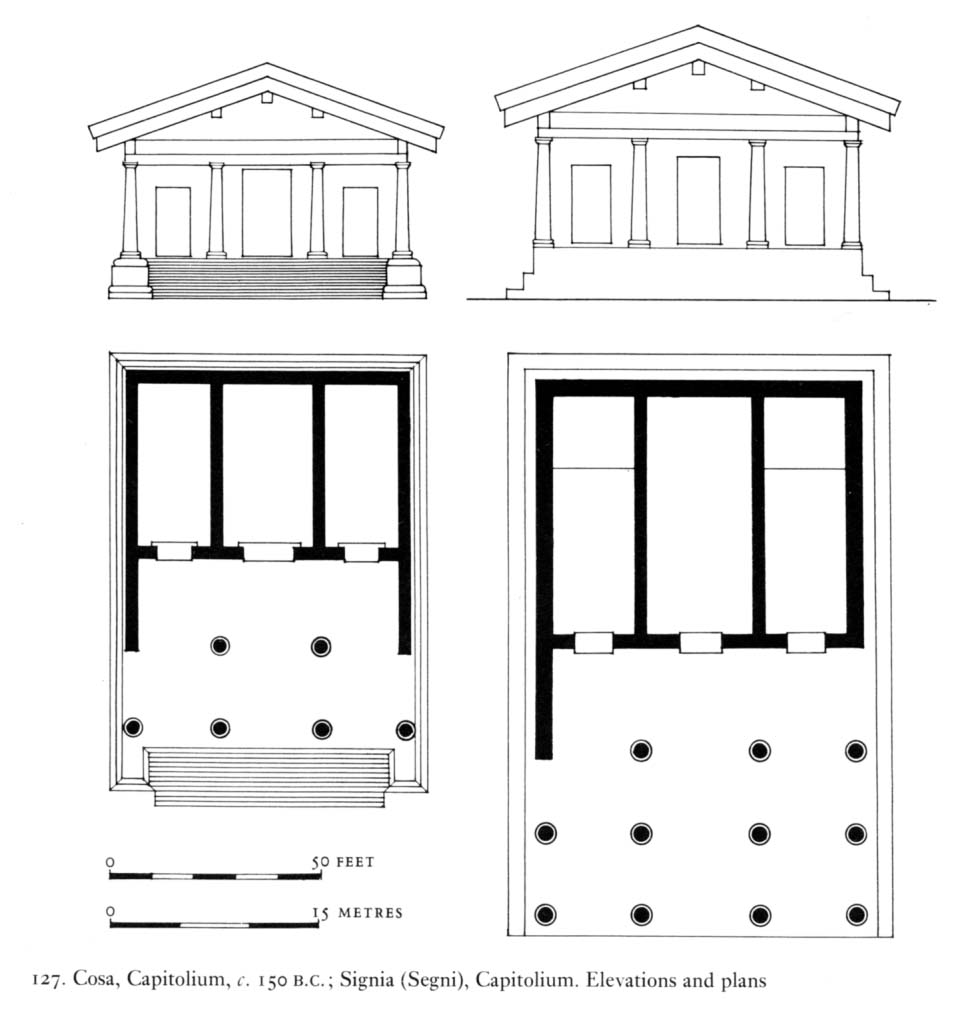 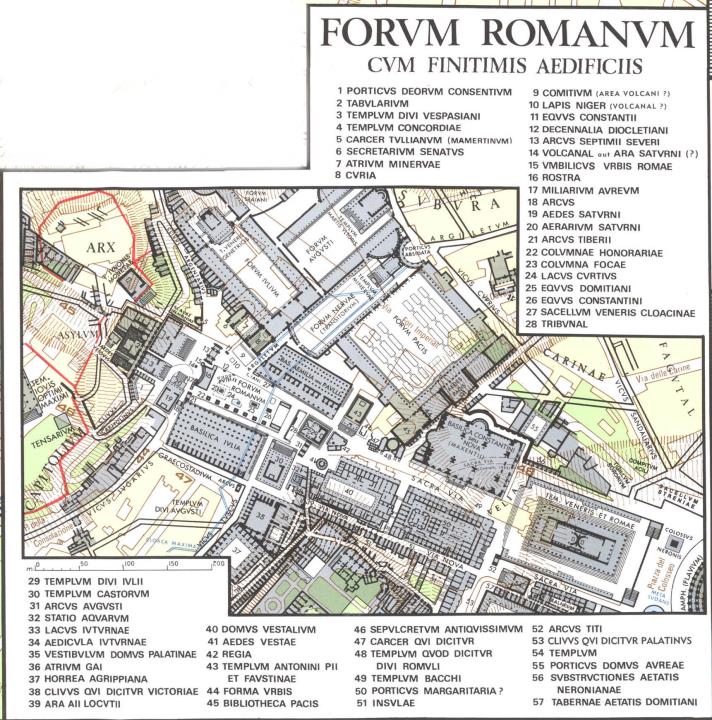 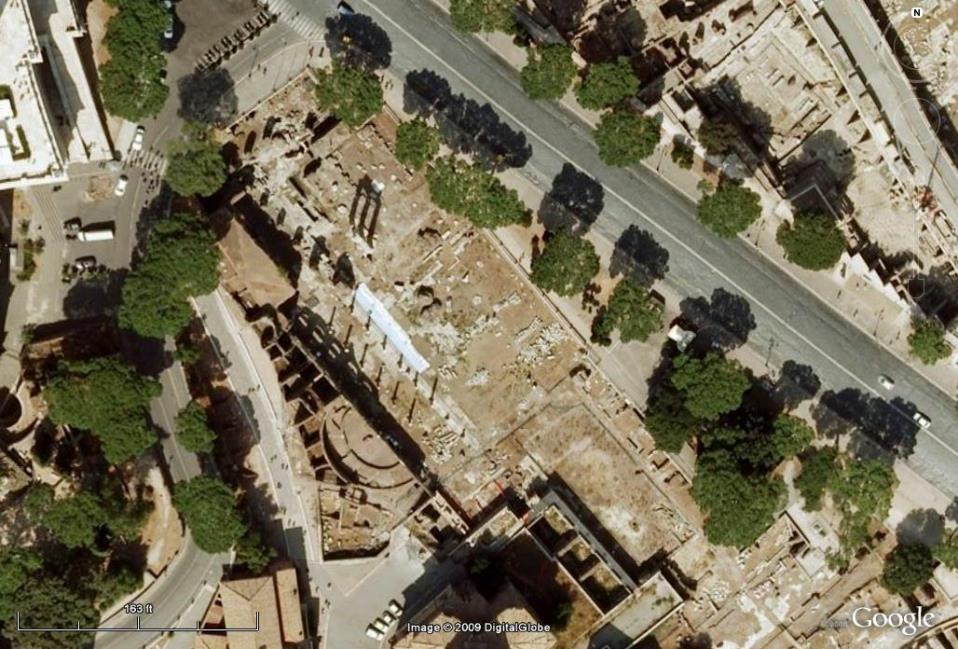 Ρώμη: forum Iulium
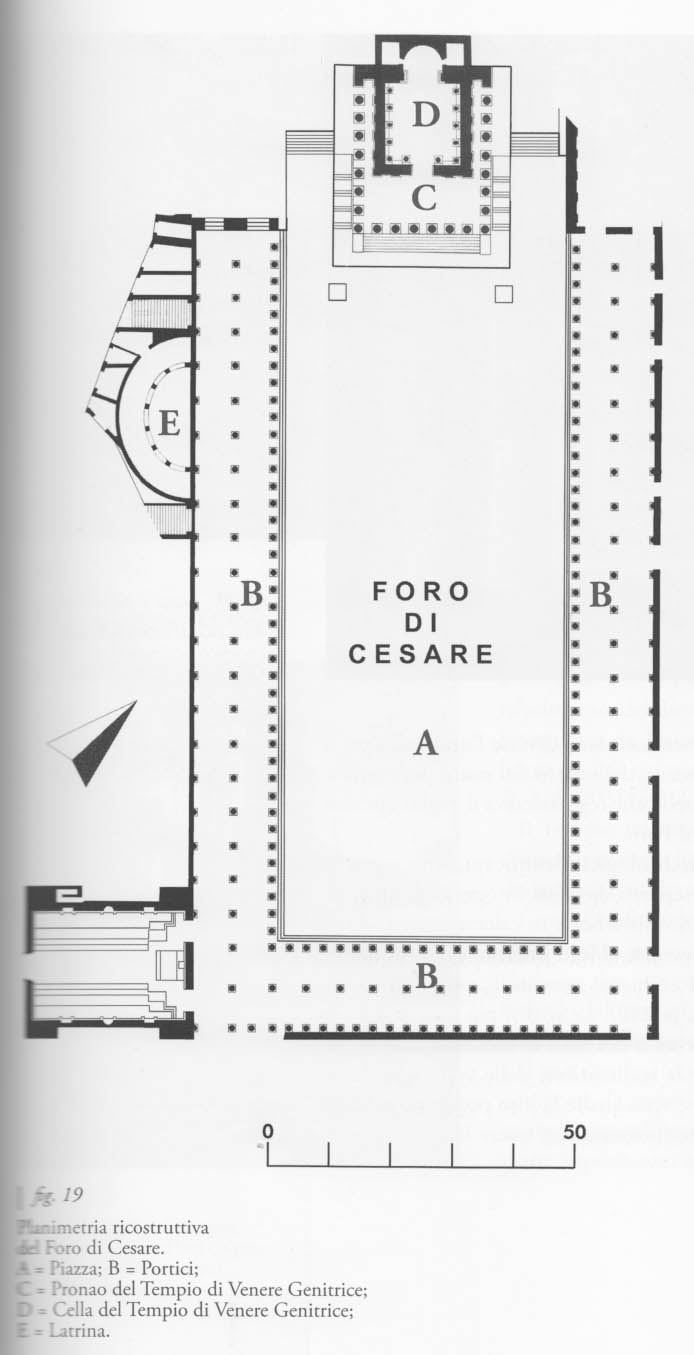 Ρώμη: forum Iulium
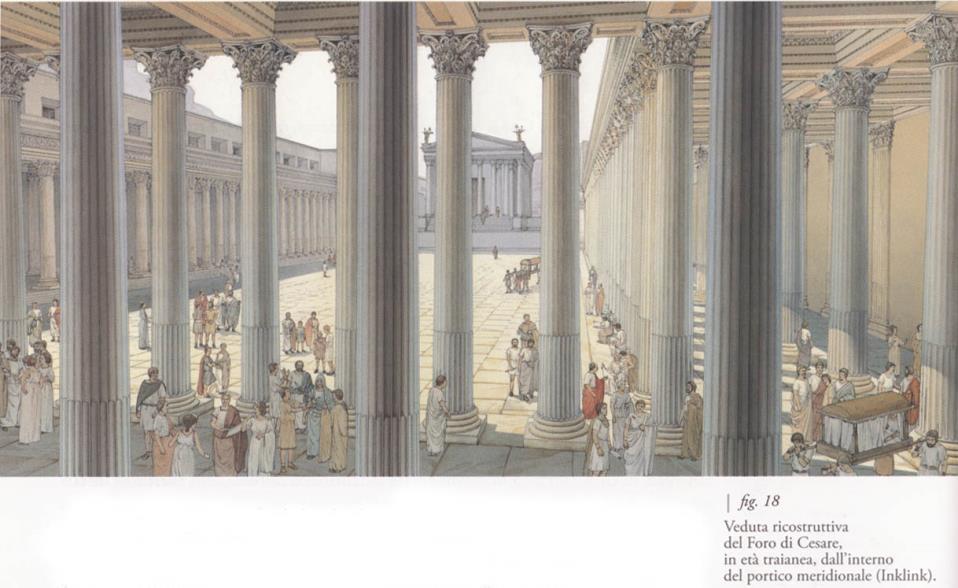 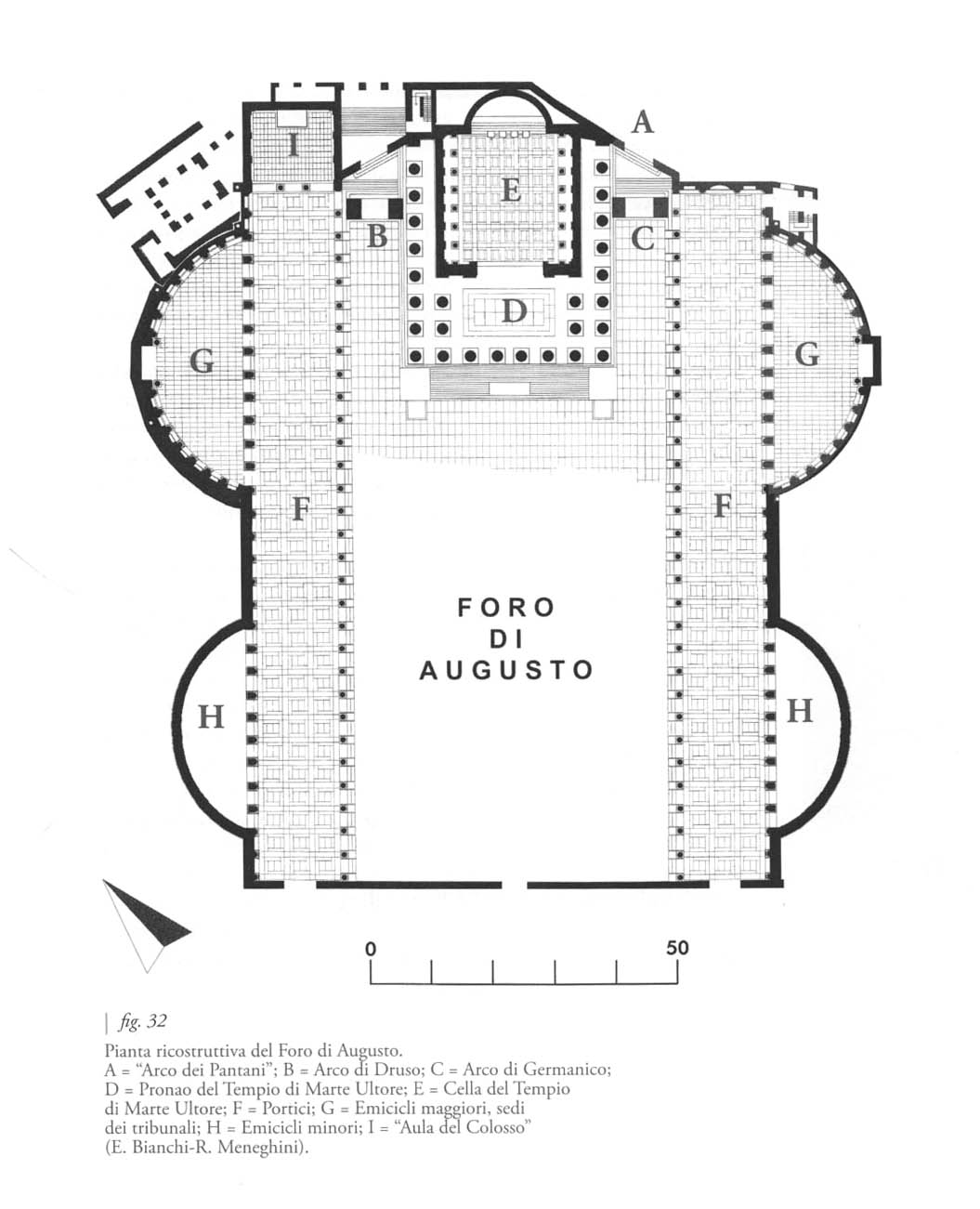 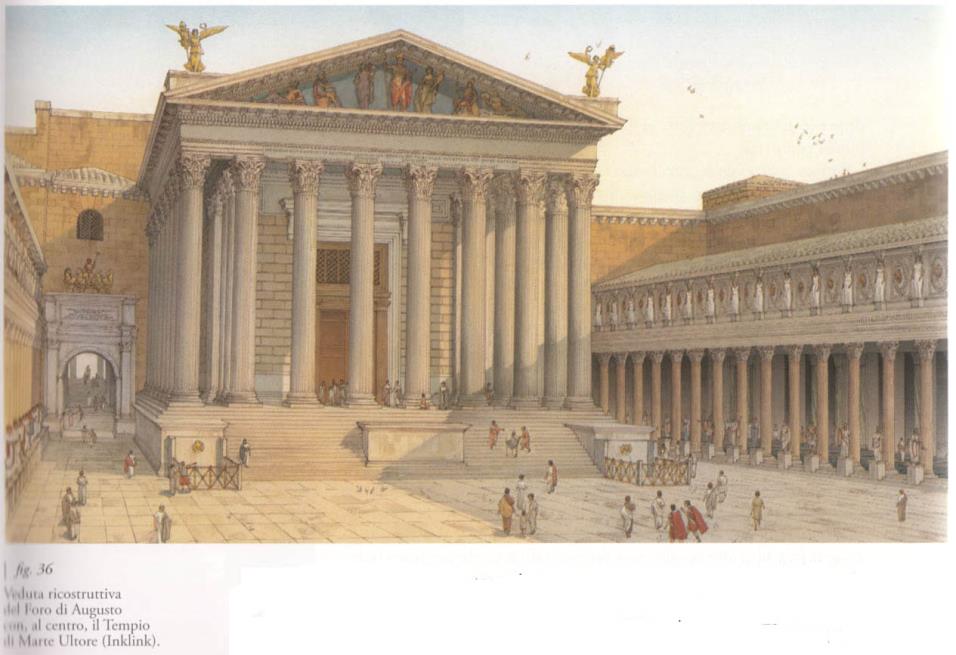 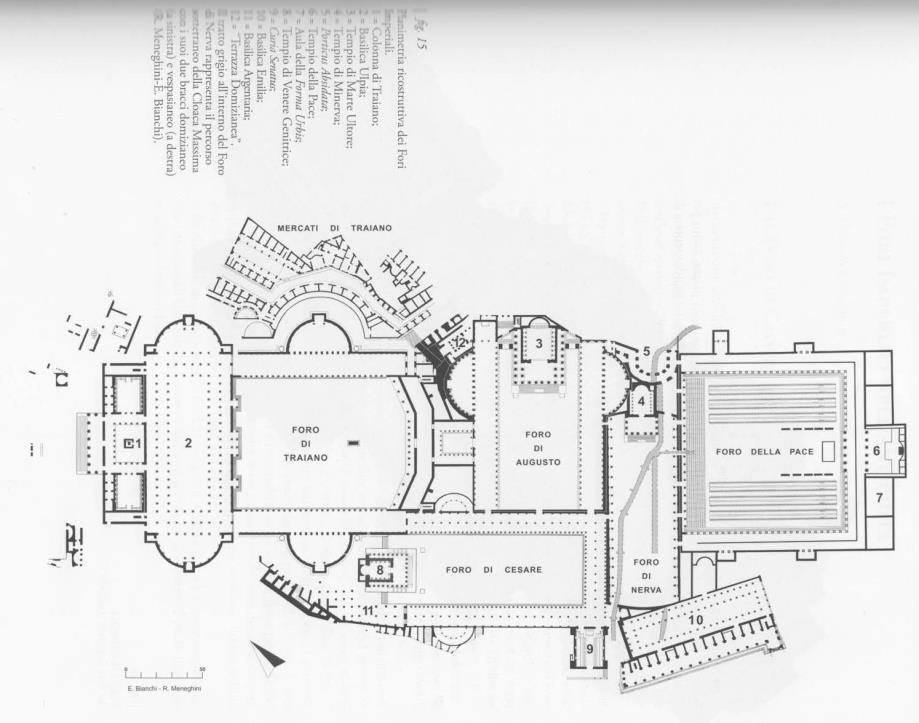 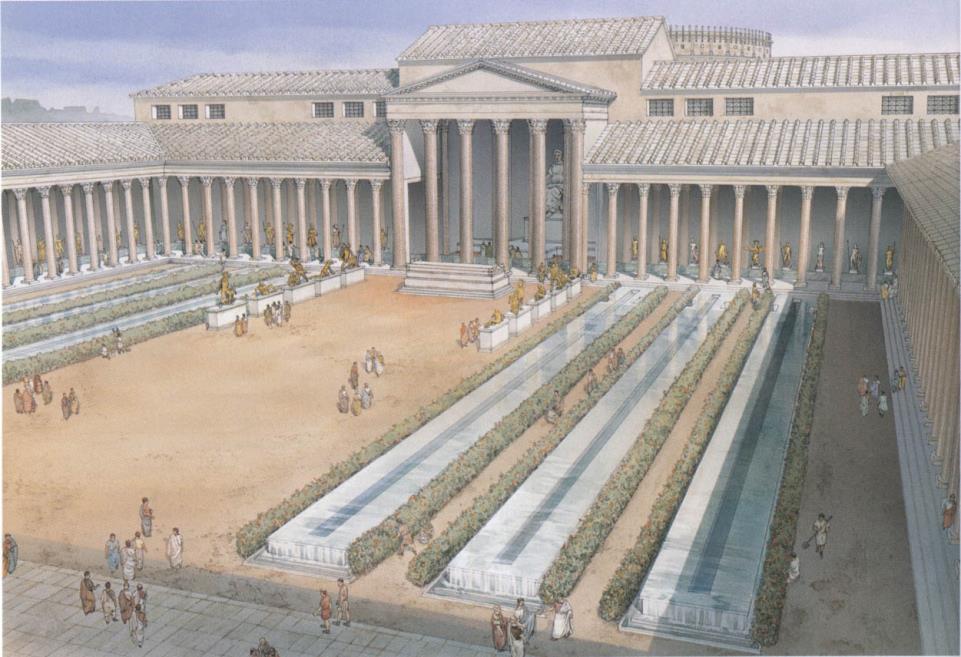 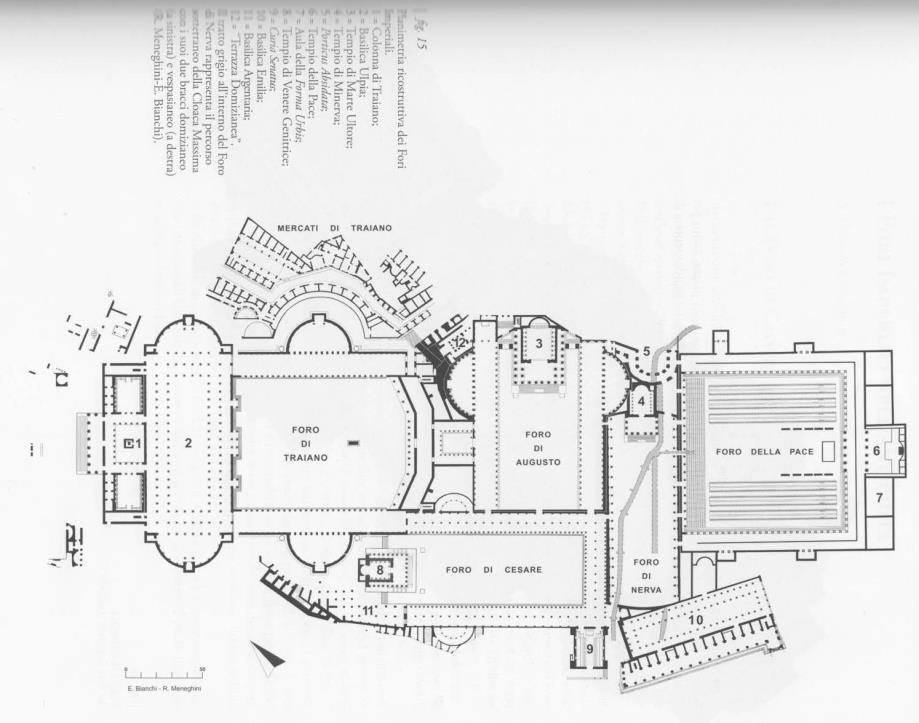 Ρώμη: forum Traiani
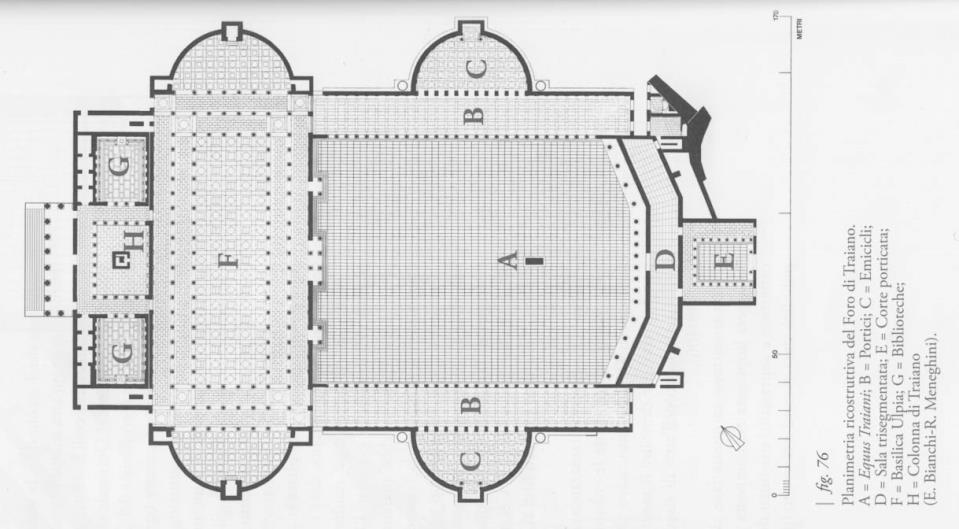 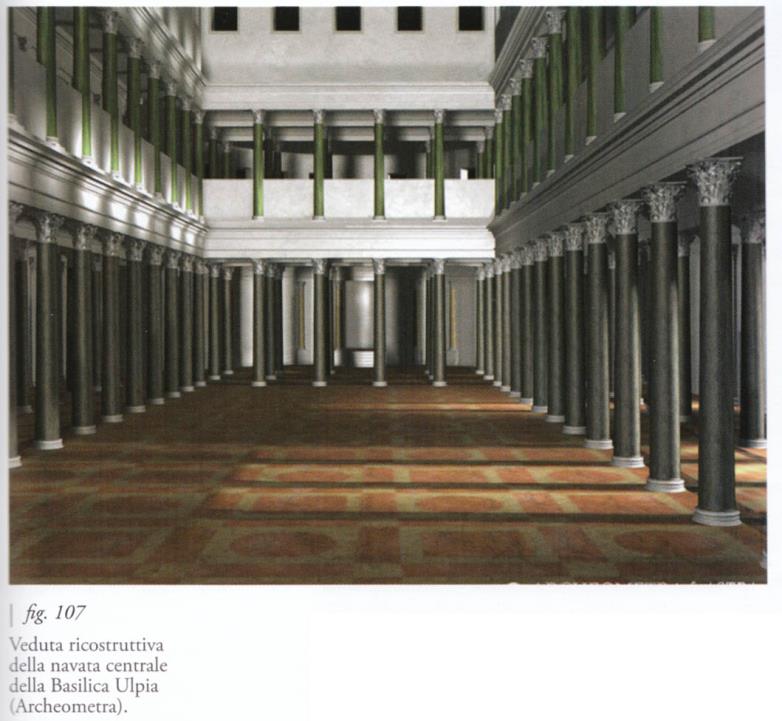 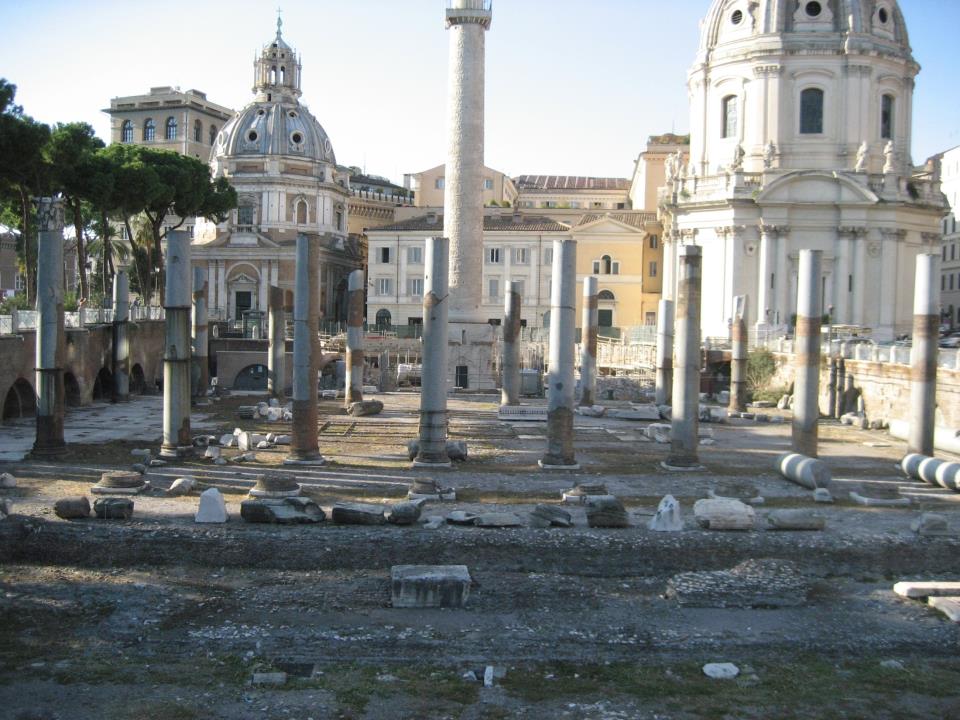 Ρώμη: forum Traiani. Basilica Ulpia
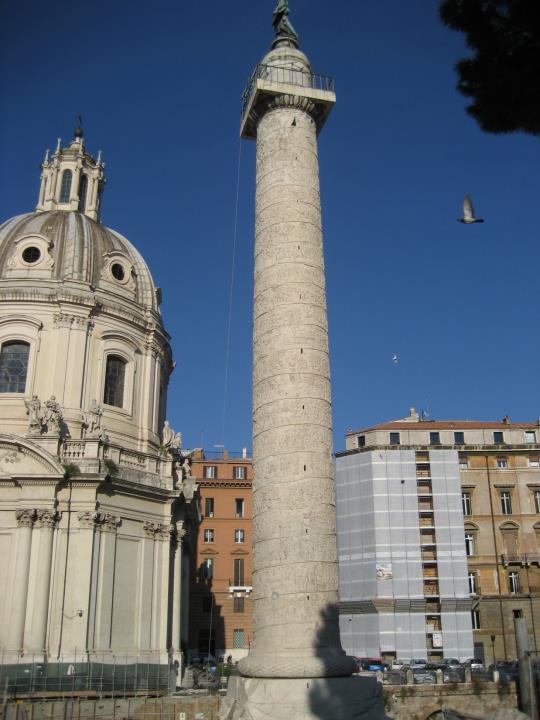 Forum Traiani: κίονας του Τραϊανού
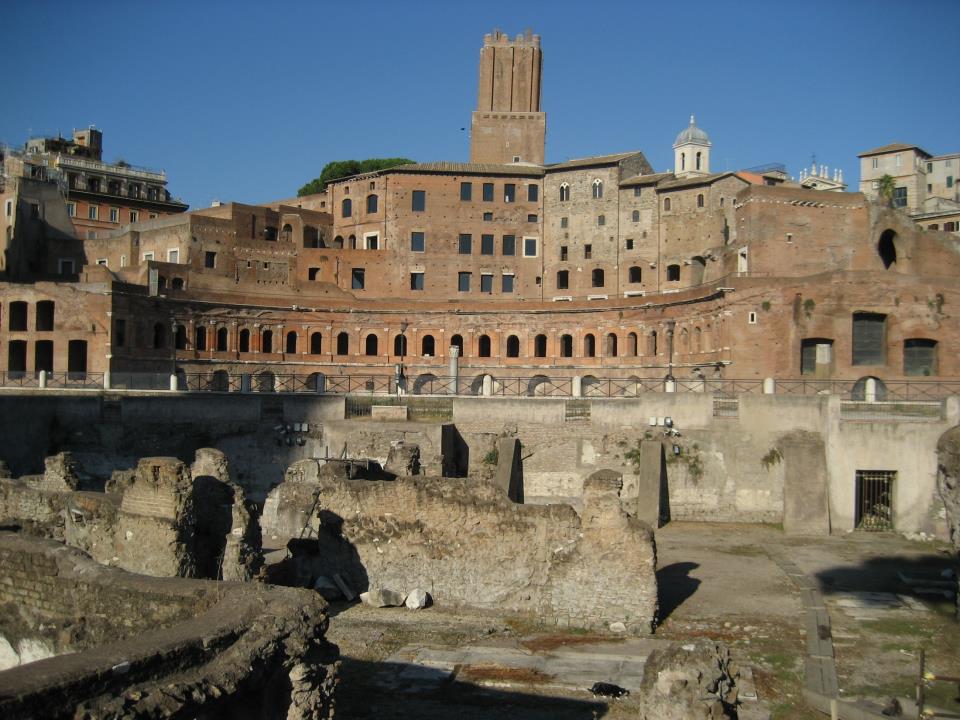 Ρώμη: τα καταστήματα του Τραϊανού
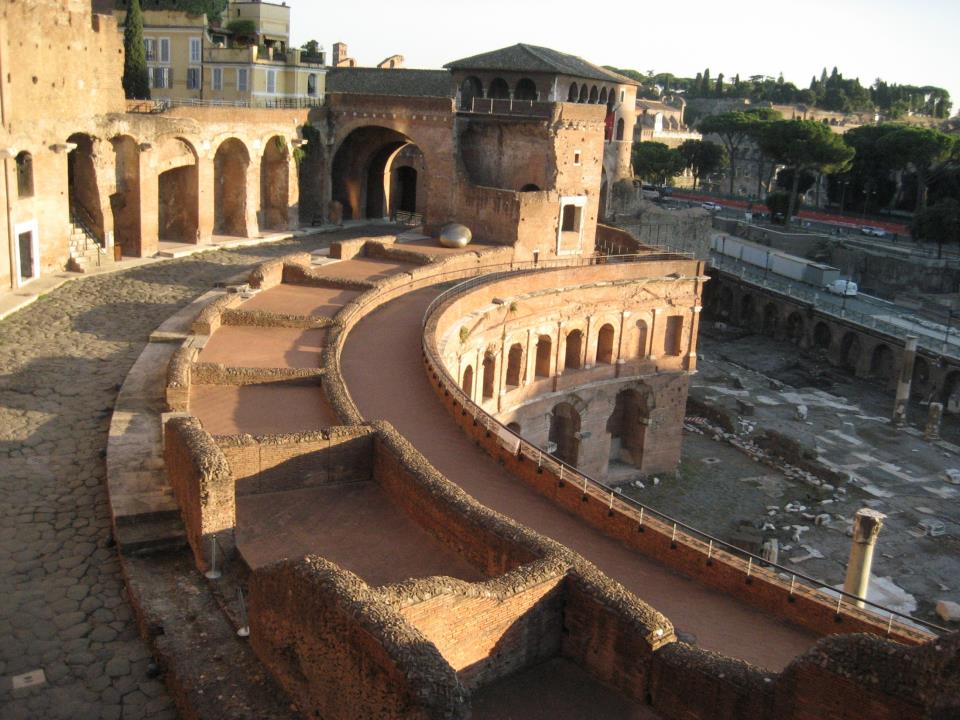 Ρώμη: καταστήματα του Τραϊανού
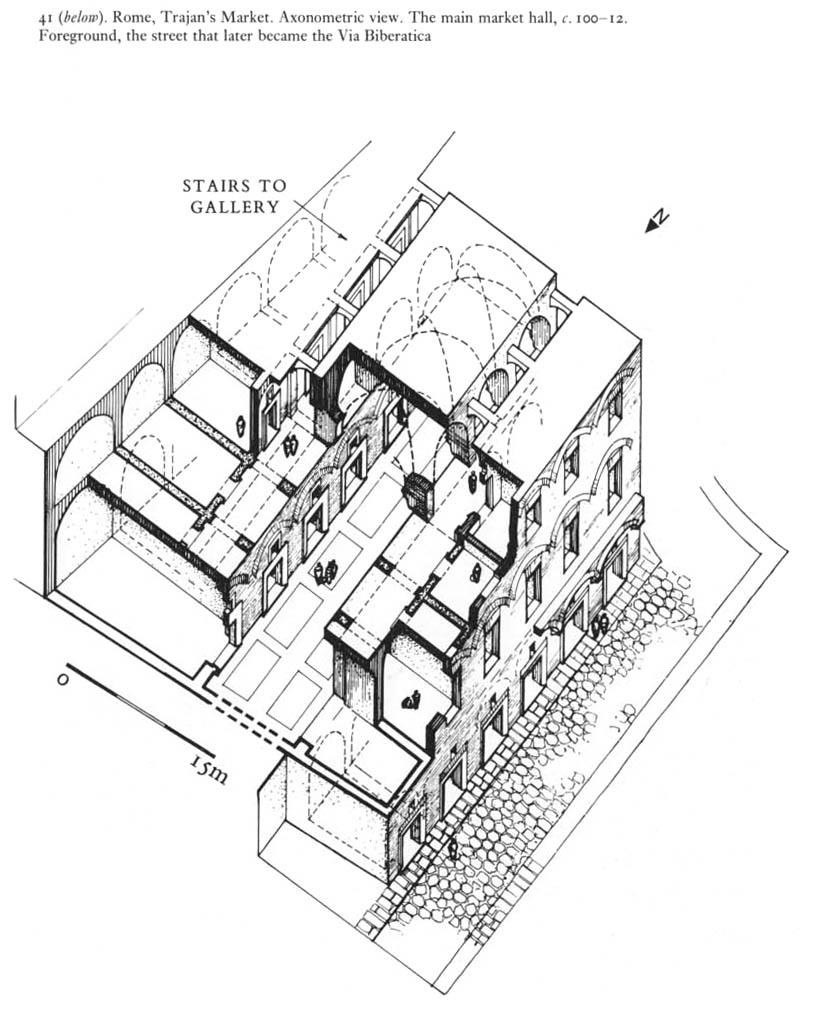 Ρώμη: καταστήματα του Τραϊανού. Aula Traiana
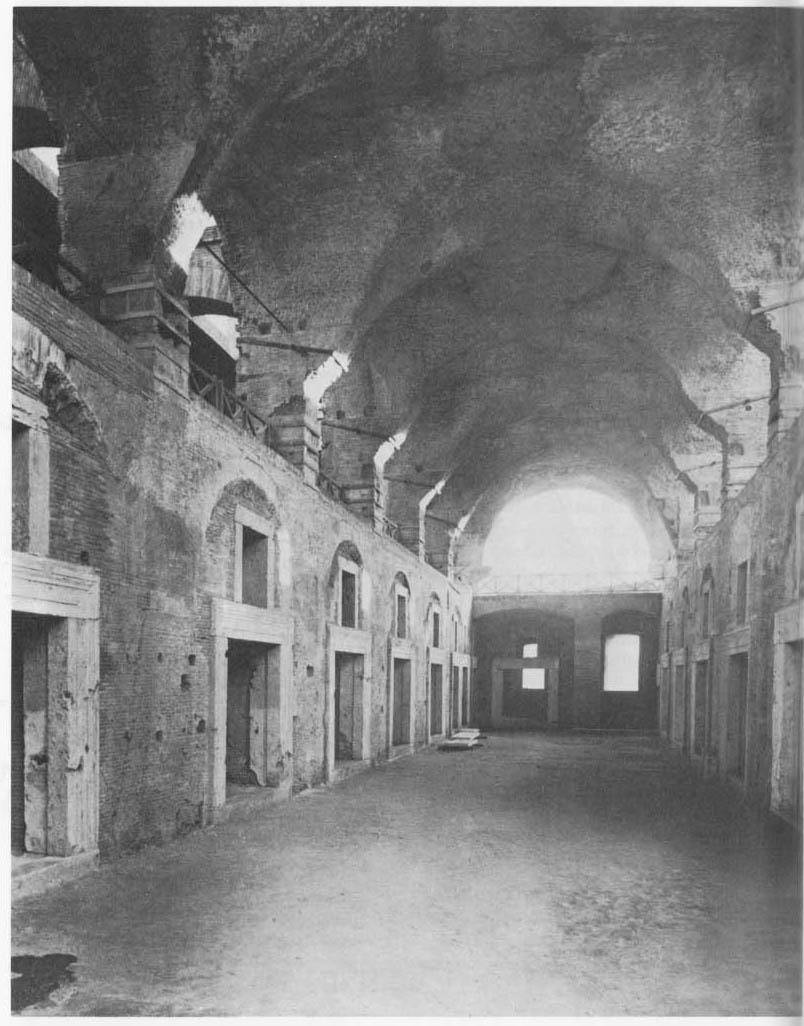 Ρώμη: καταστήματα του Τραϊανού. Aula Traiana
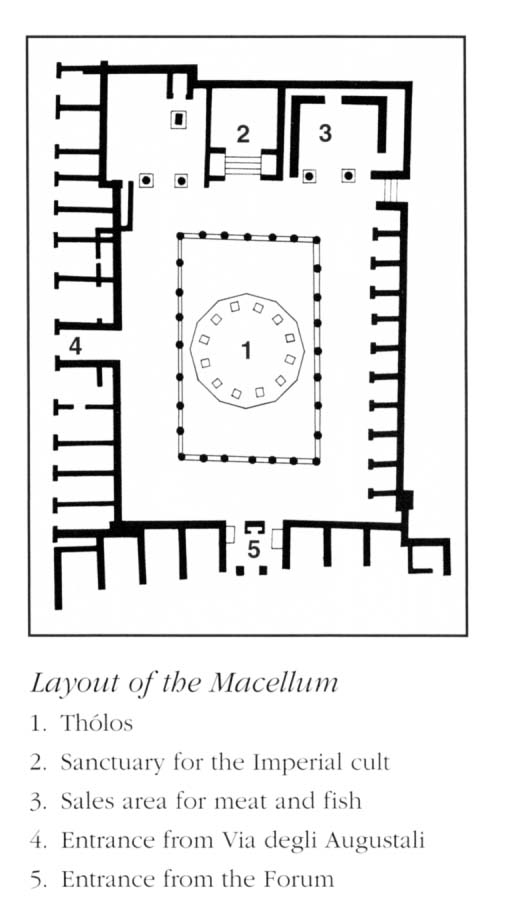 Πομπηία: forum. Το macellum
Leptis Magna: το macellum
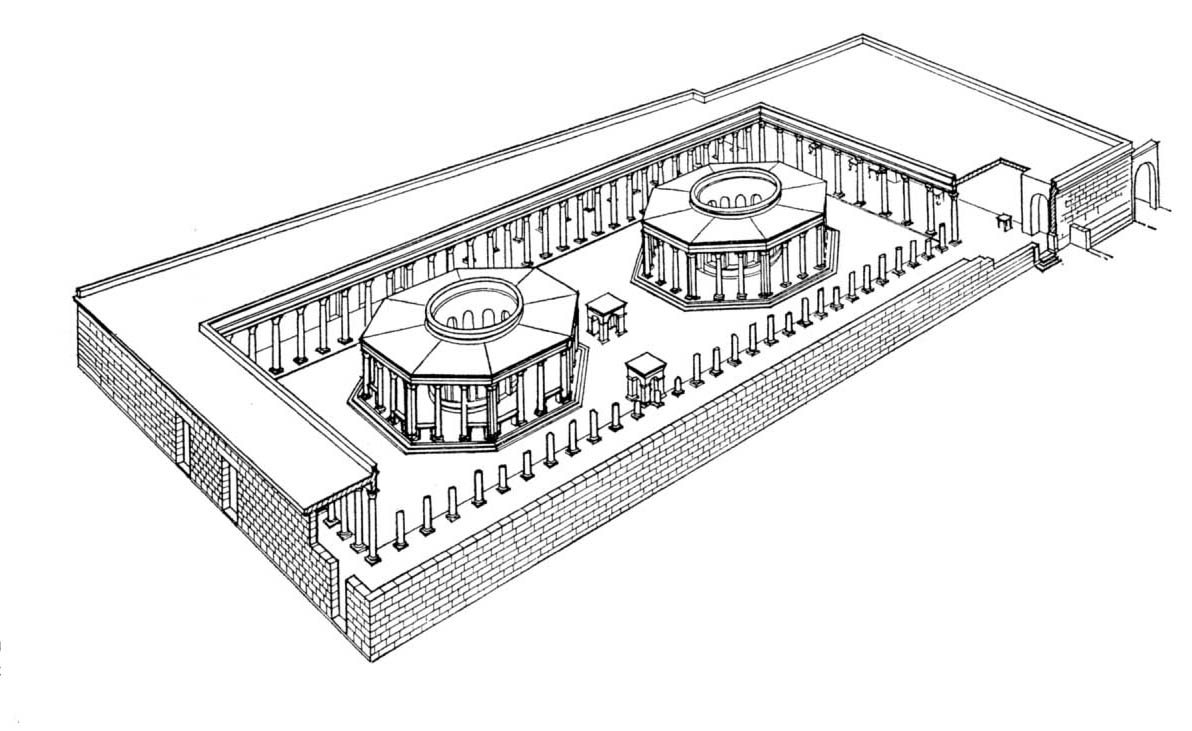 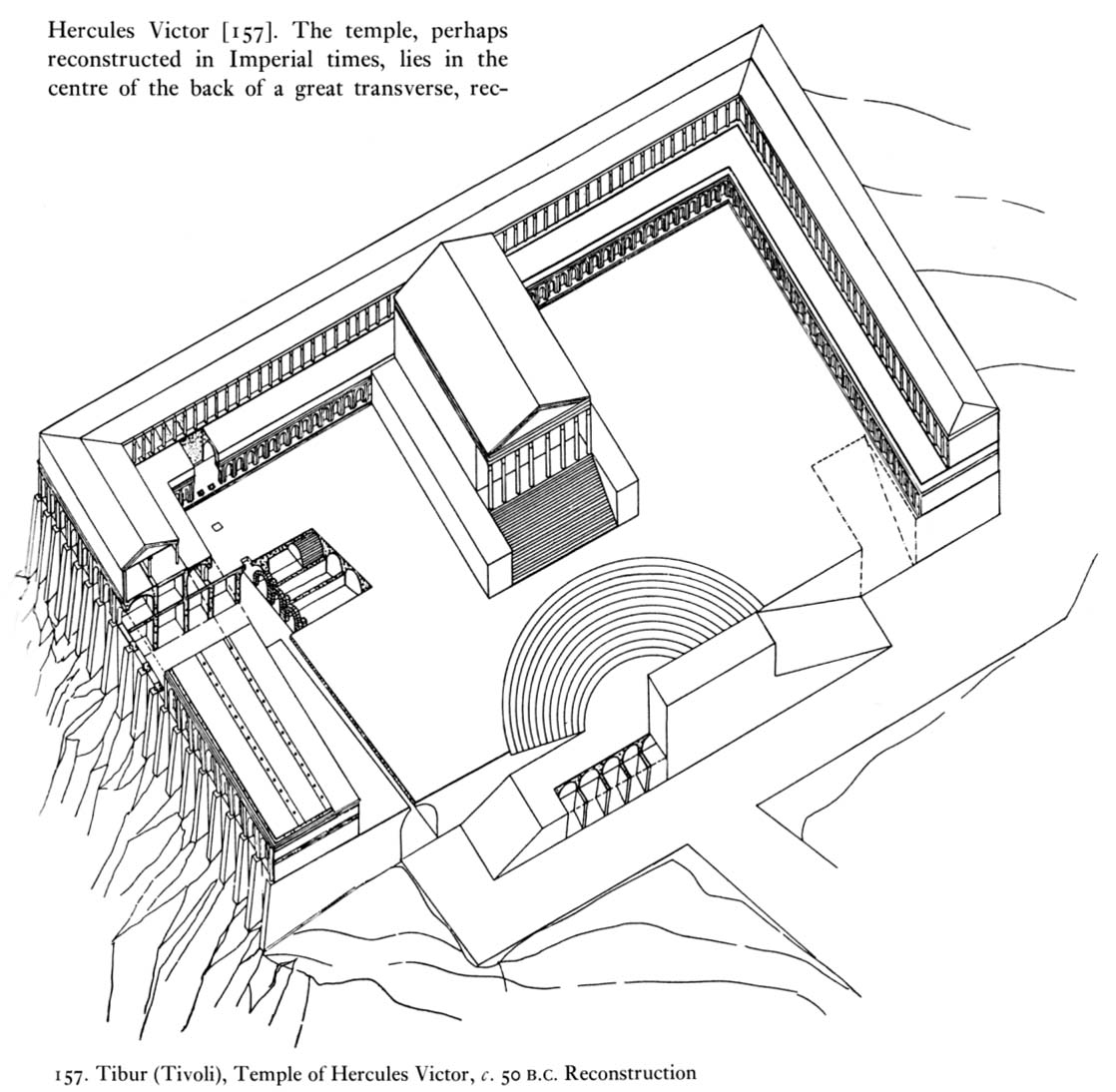 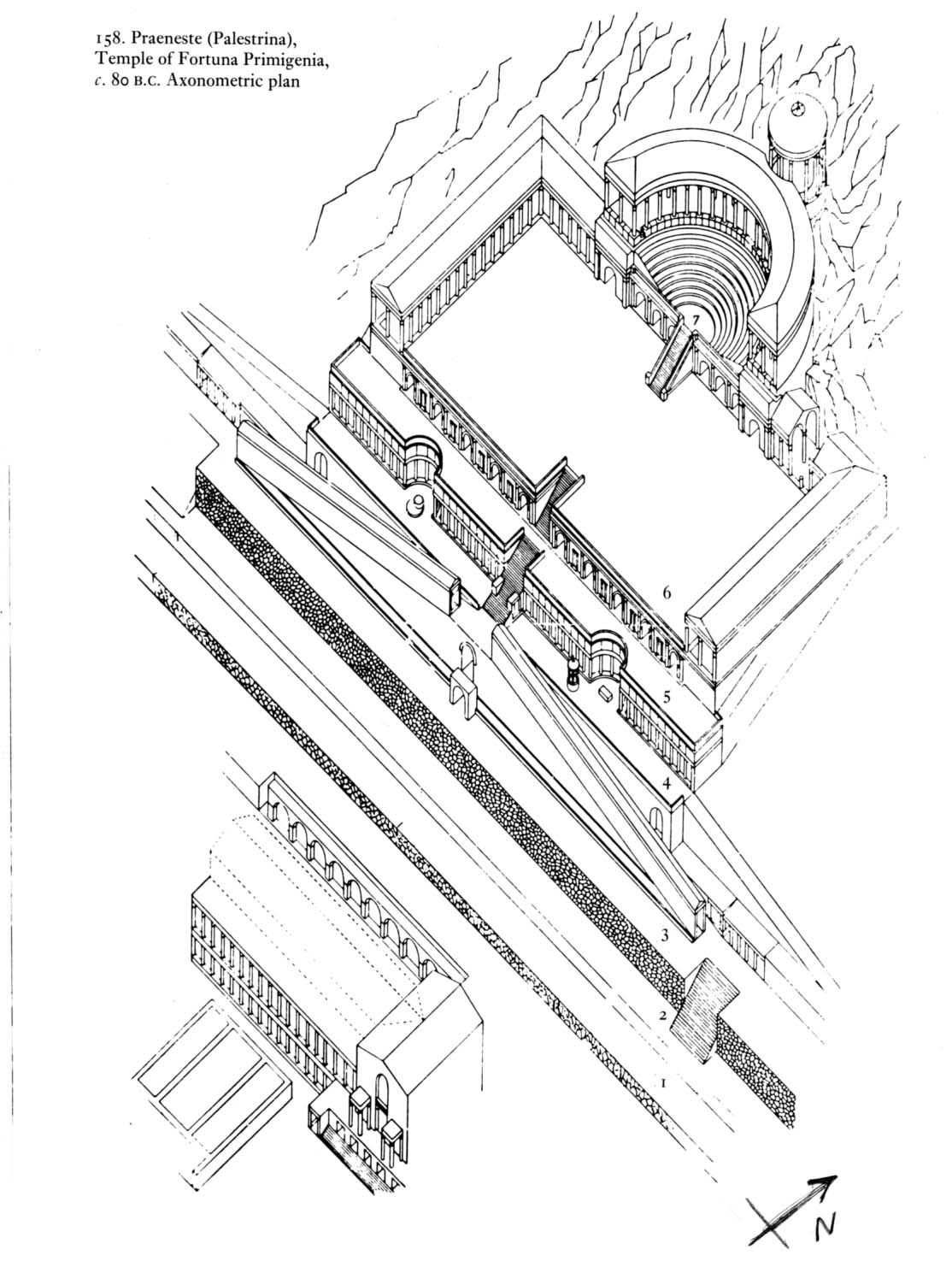 Πραίνεστος: ιερό της Fortuna Primigenia
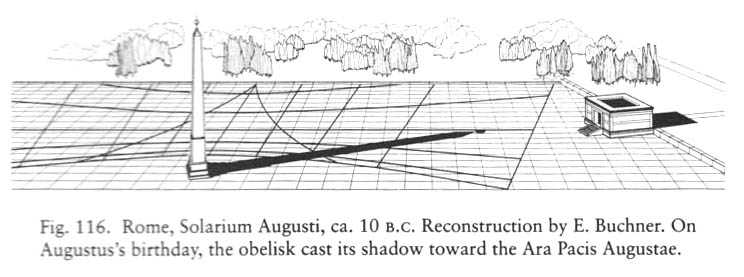 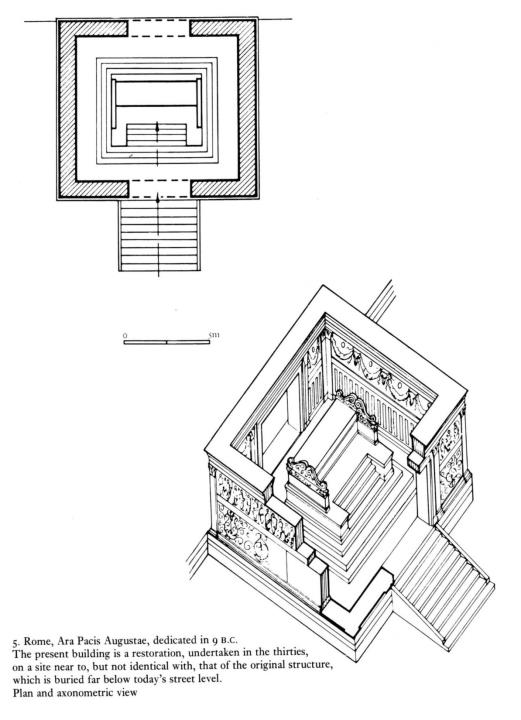 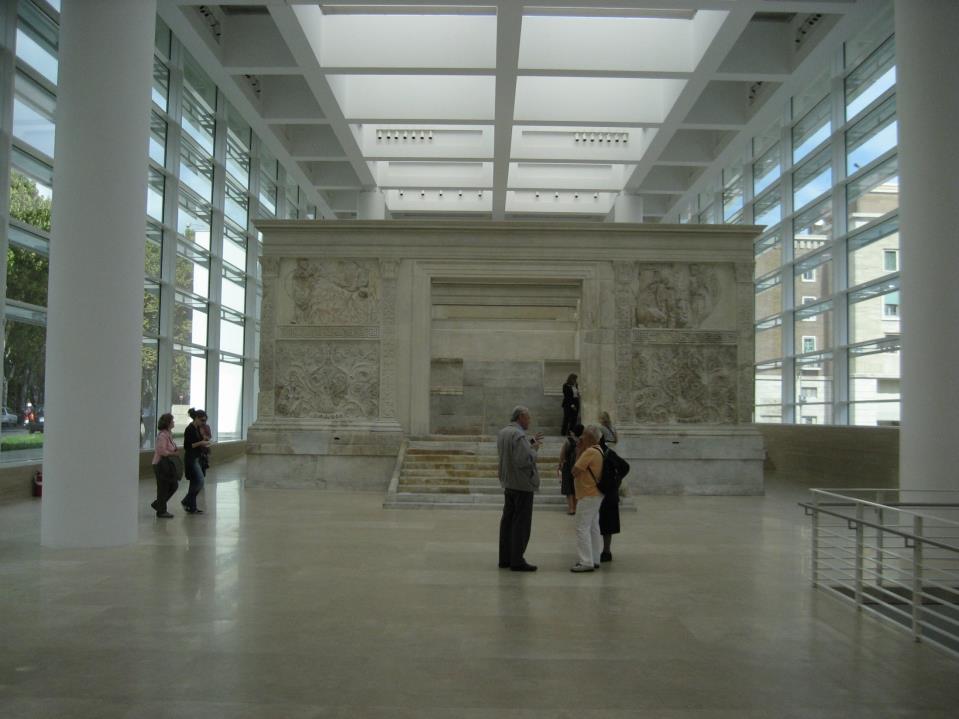 Ρώμη: βωμός της Ειρήνης
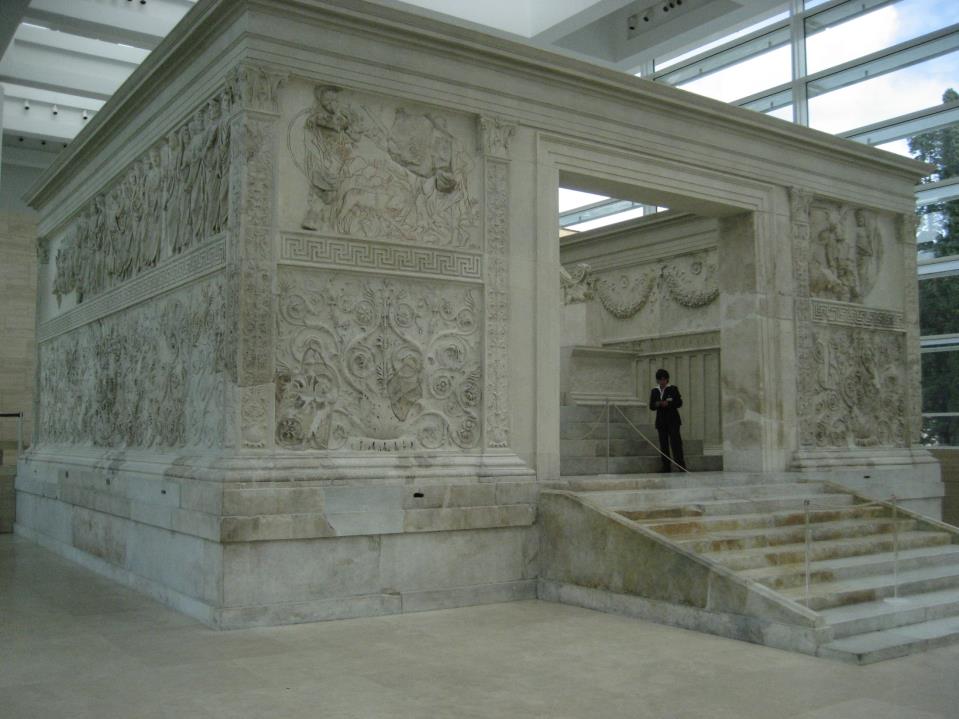 Ρώμη: βωμός της Ειρήνης. Δυτική πλευρά (πρόσοψη)
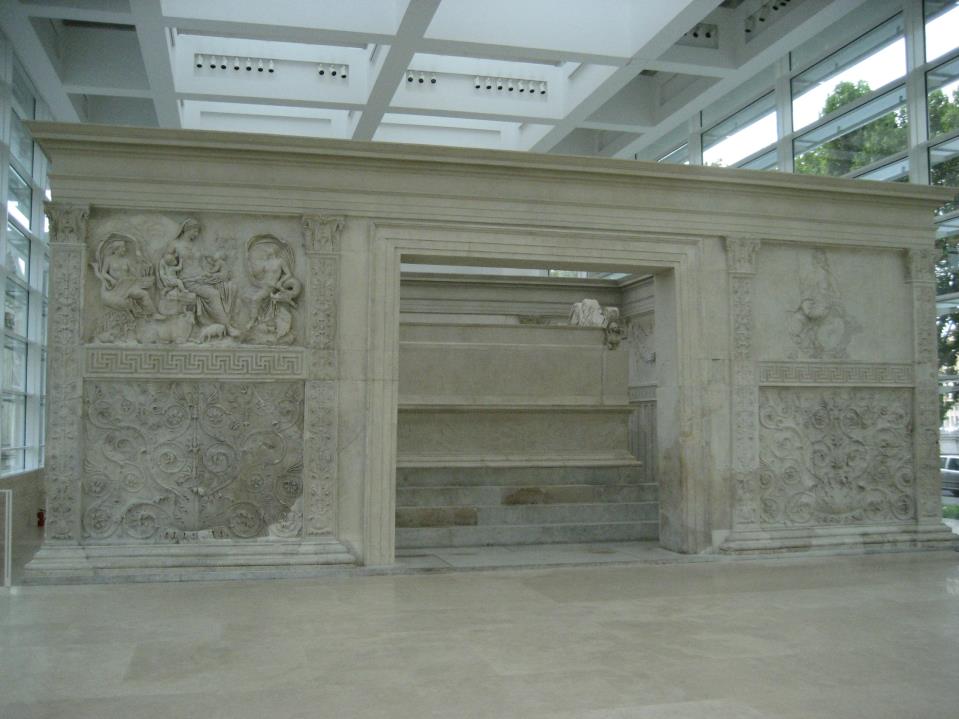 Ρώμη: βωμός της Ειρήνης. Ανατολική πλευρά
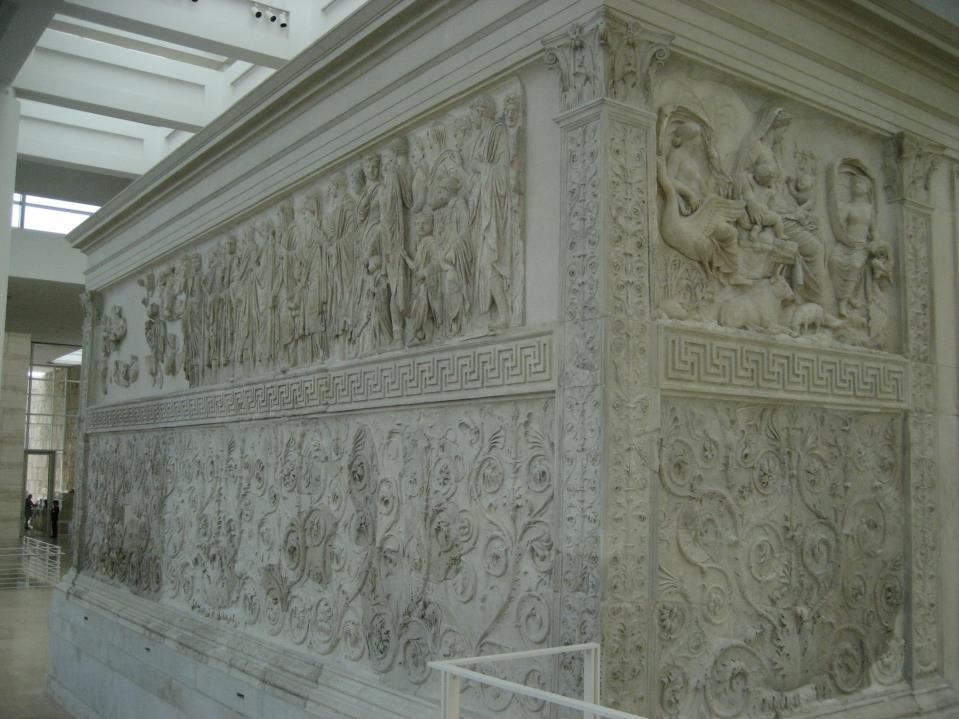 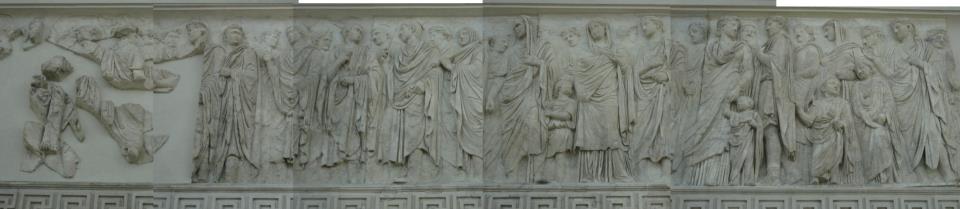 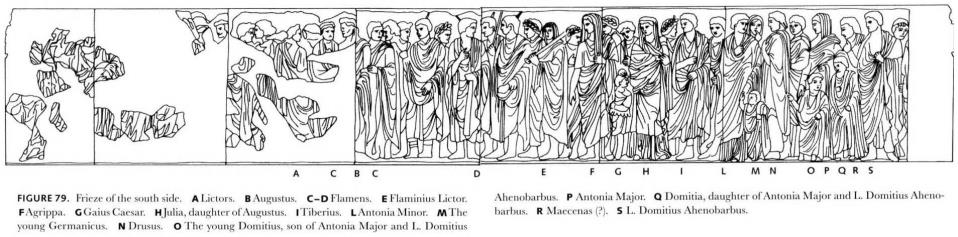 Ρώμη: βωμός της Ειρήνης. Νότια πλευρά
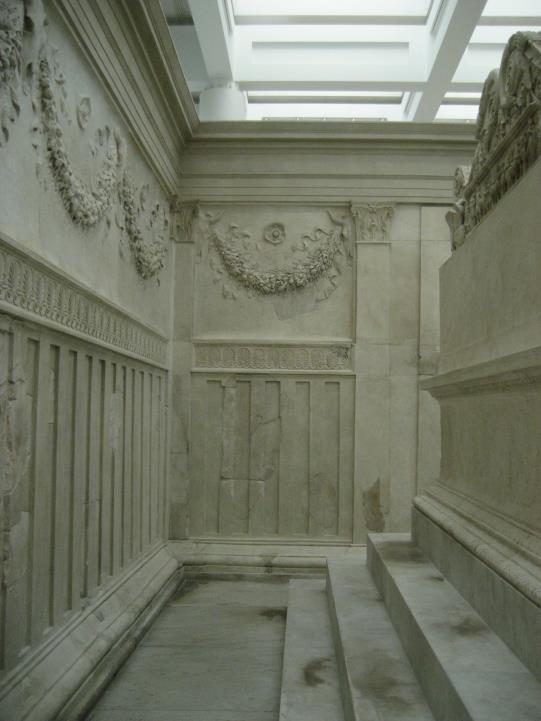 Ρώμη: βωμός της Ειρήνης. Εσωτερικό
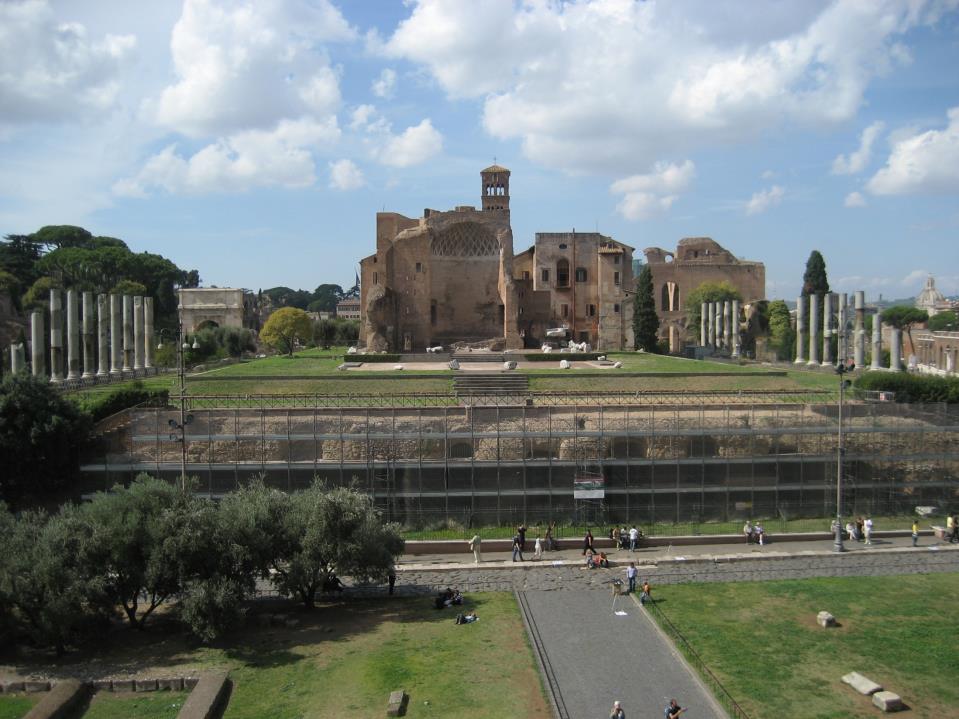 Ρώμη: ναός της Αφροδίτης και της Ρώμης (από ανατολάς)
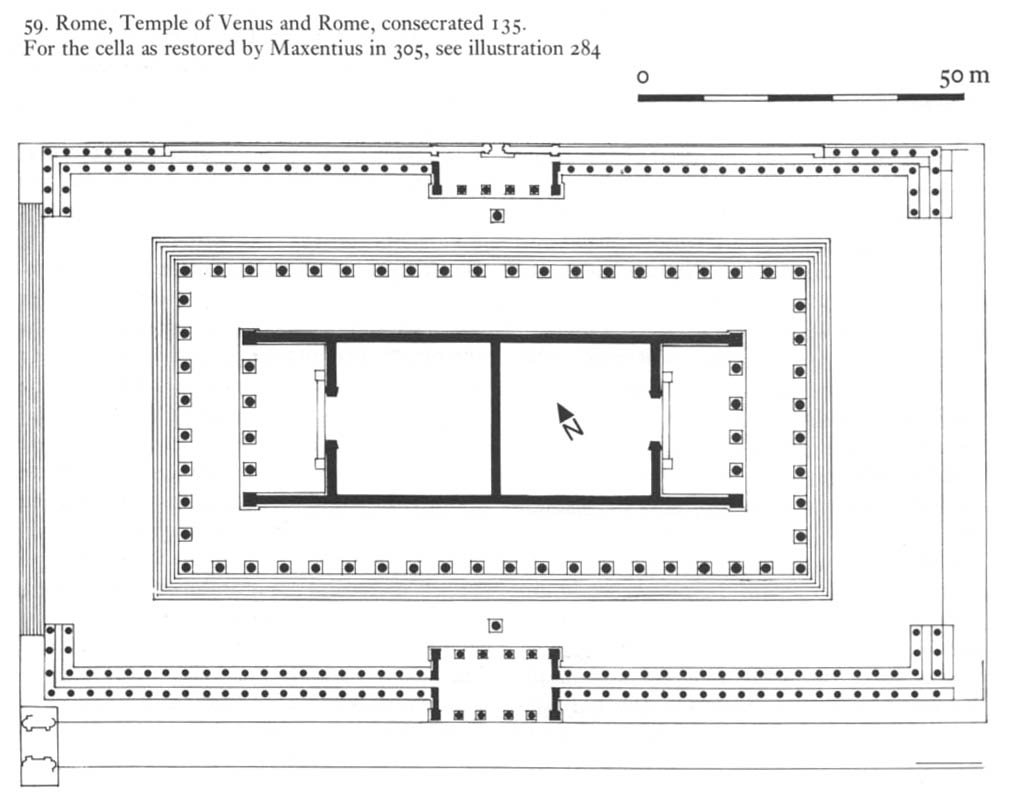 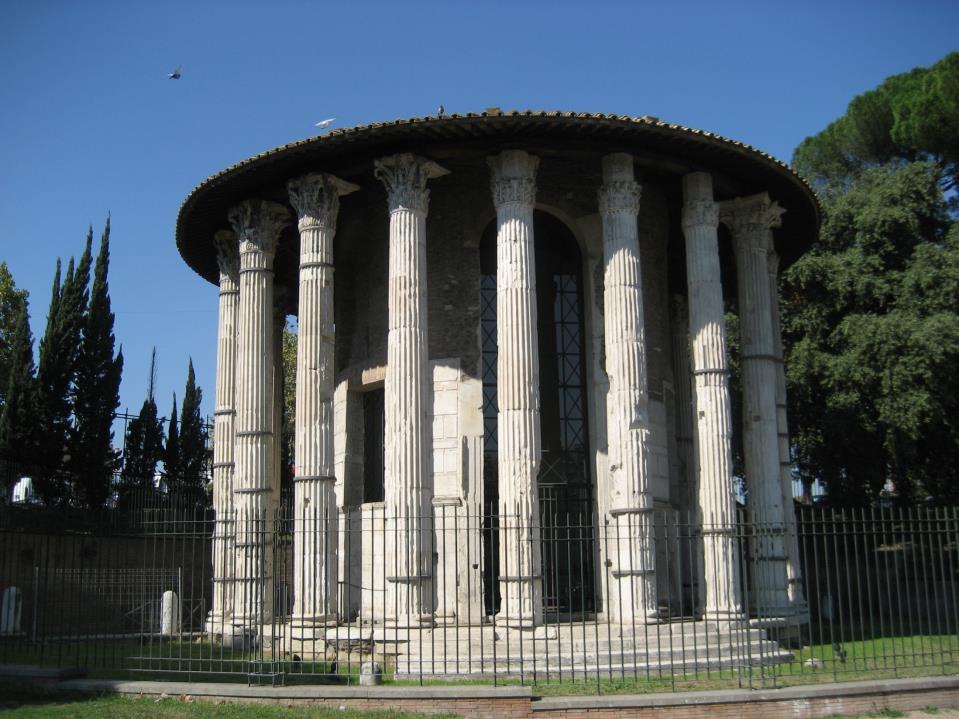 Ρώμη: forum Boarium. Κυκλικός ναός (Hercules Victor;)
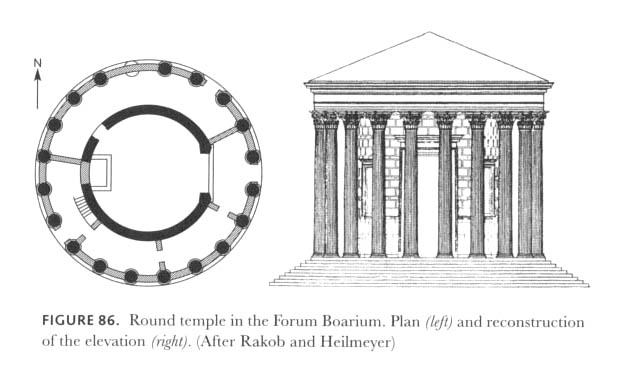 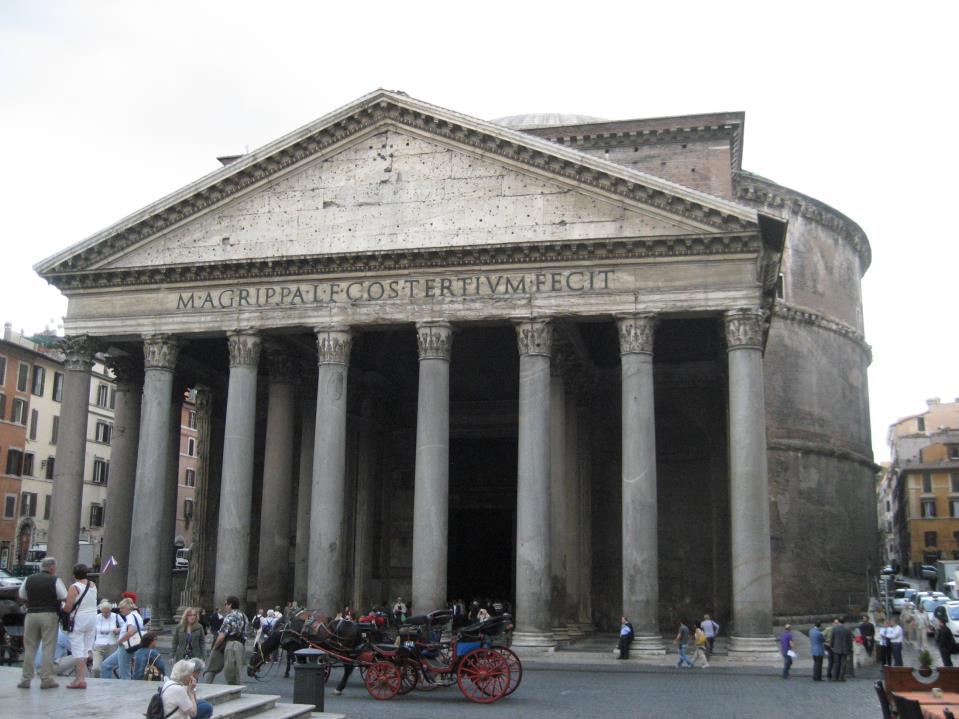 Ρώμη: Πάνθεον
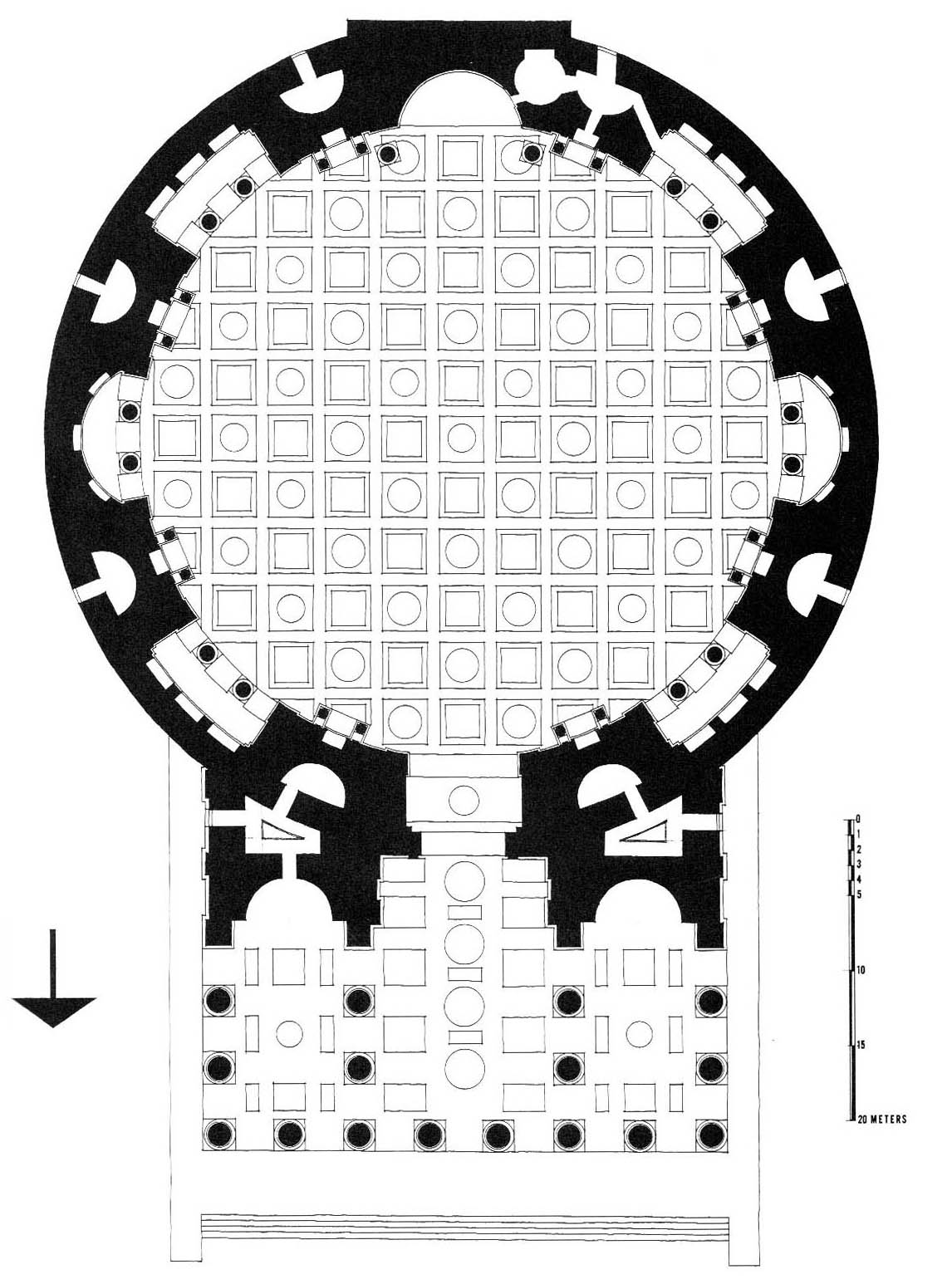 Ρώμη: Πάνθεον. Κάτοψη
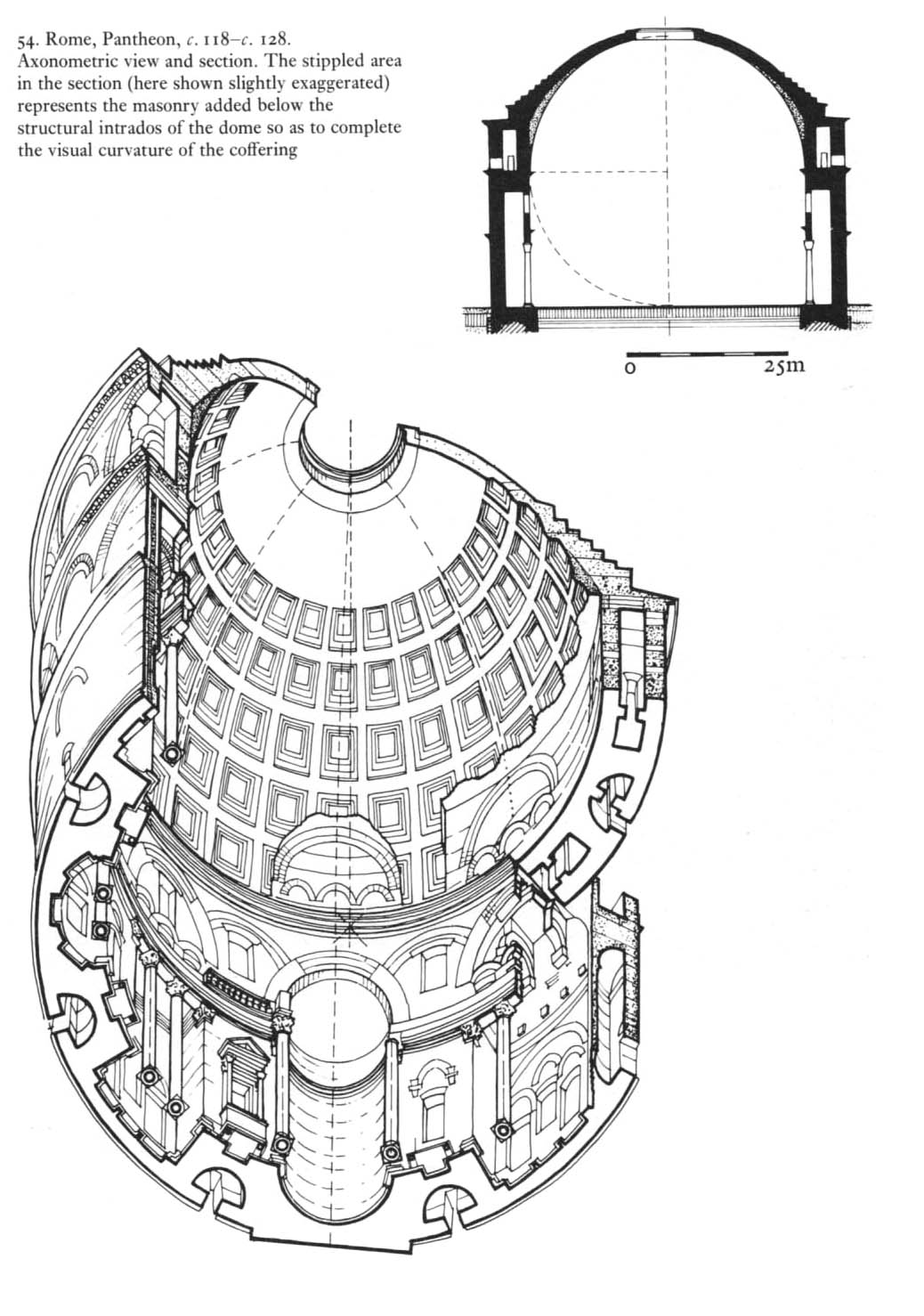 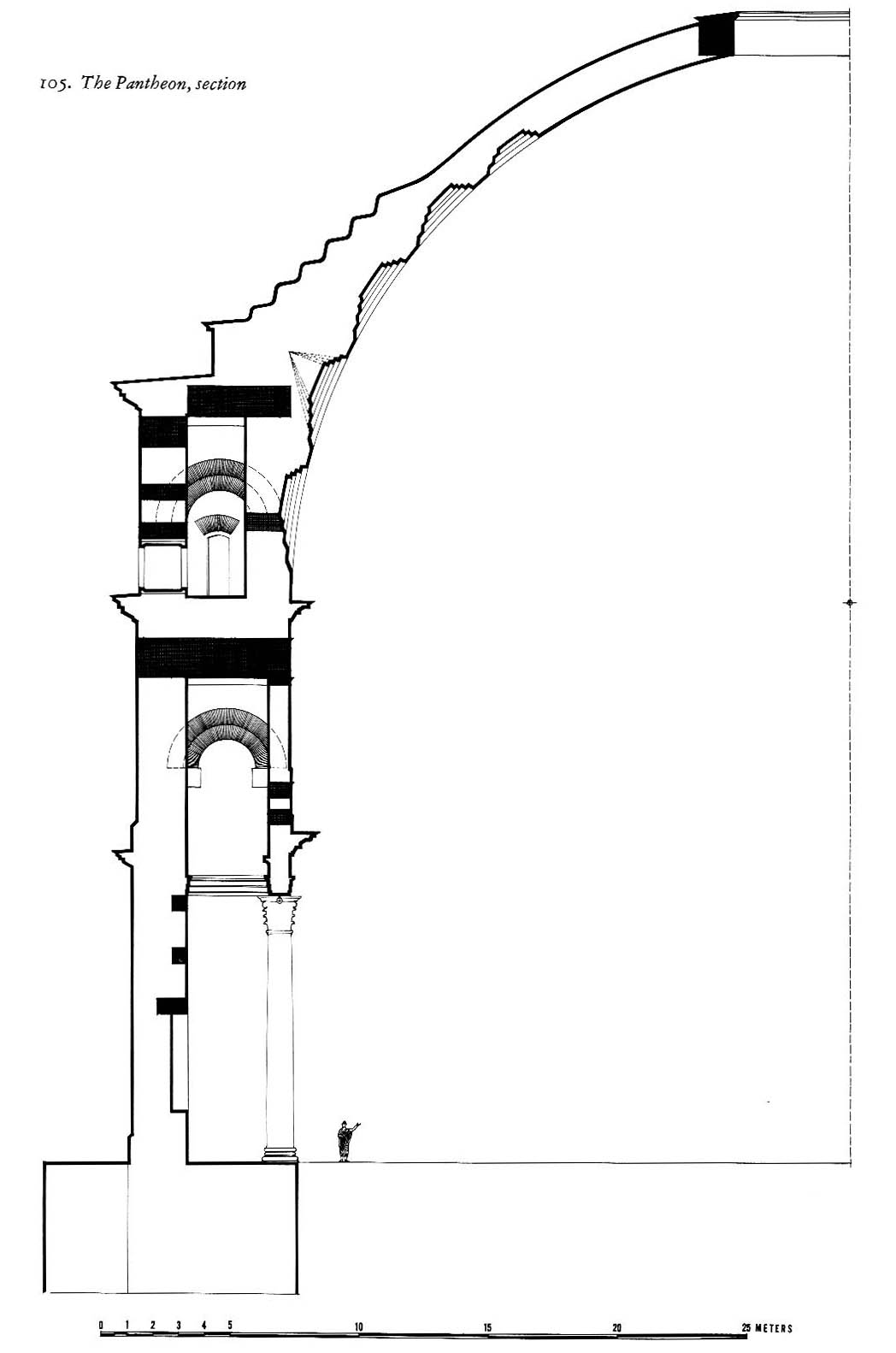 Baalbek: Ιερό του Jupiter Heliopolitanus
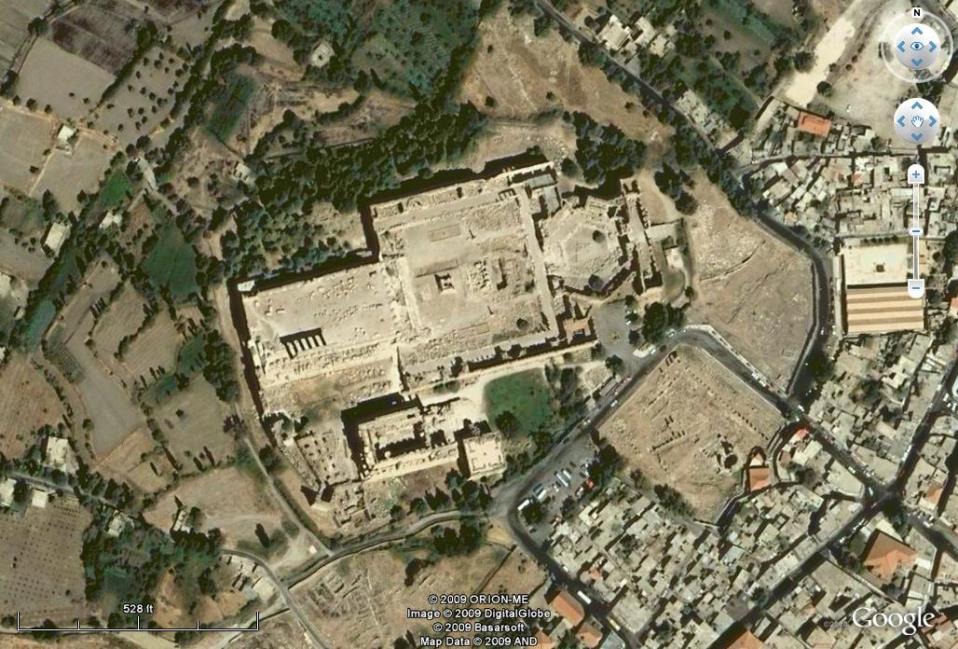 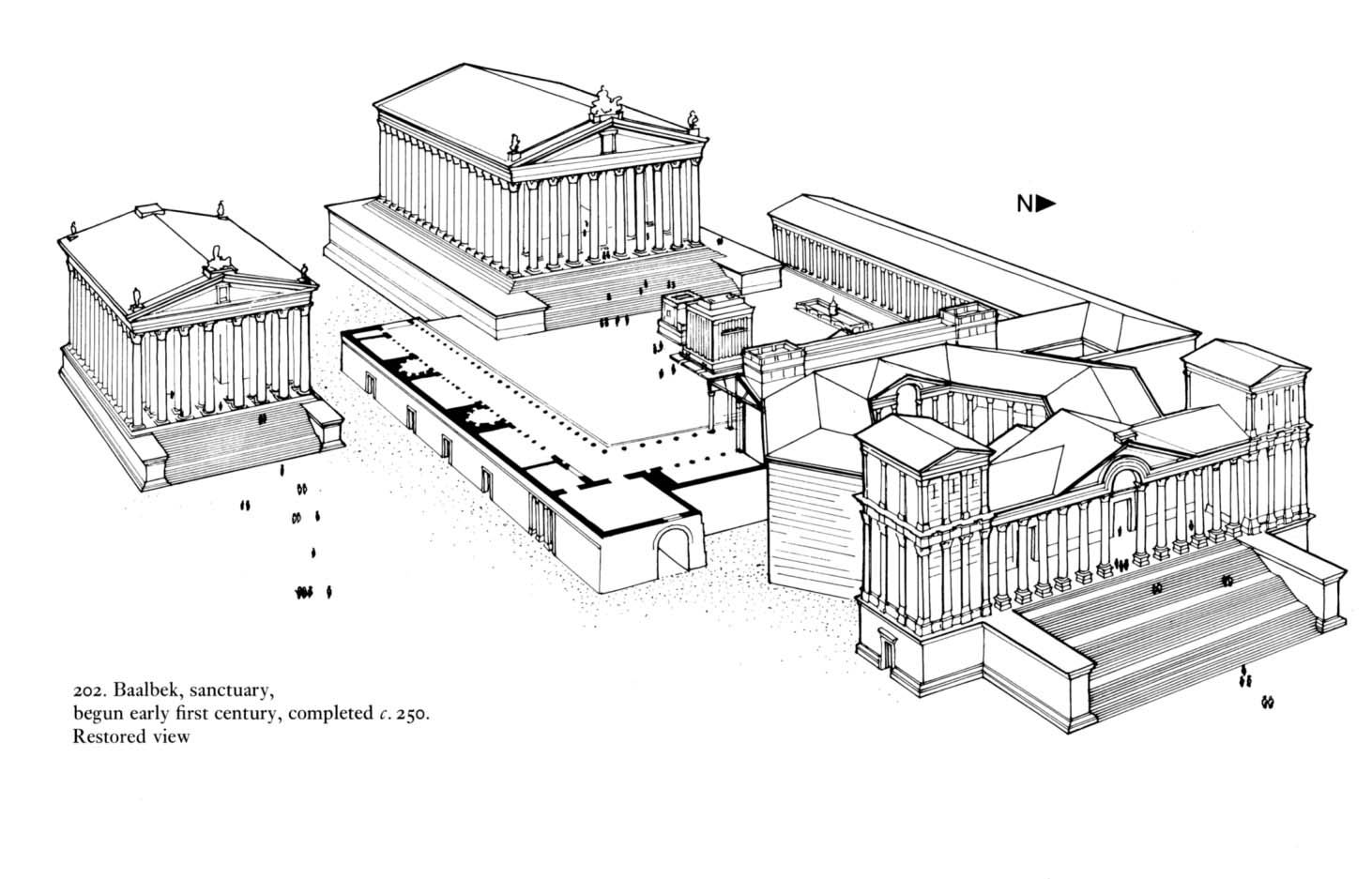 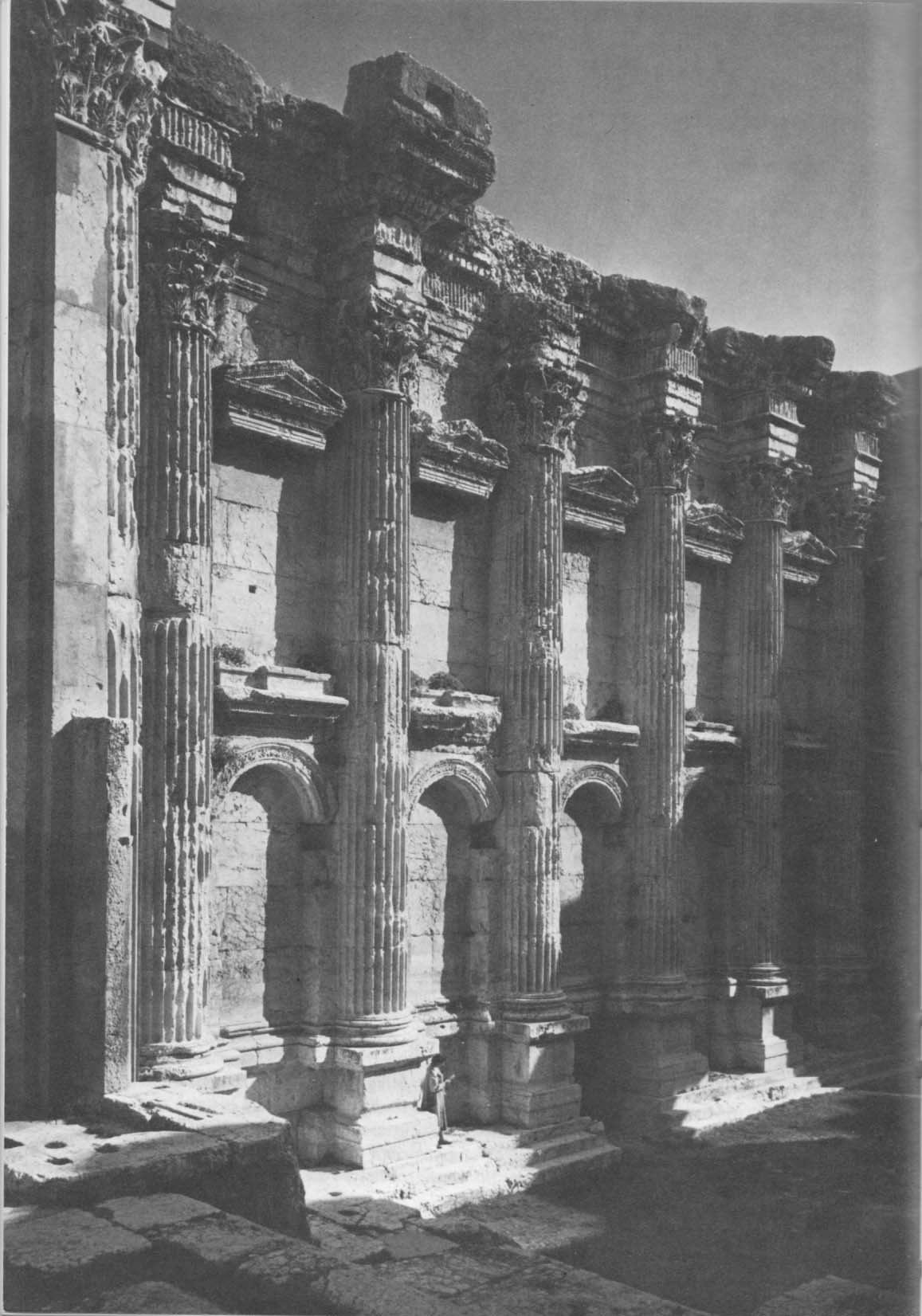 Baalbek: Ιερό του Jupiter Heliopolitanus. Περίβολος του μεγάλου ναού
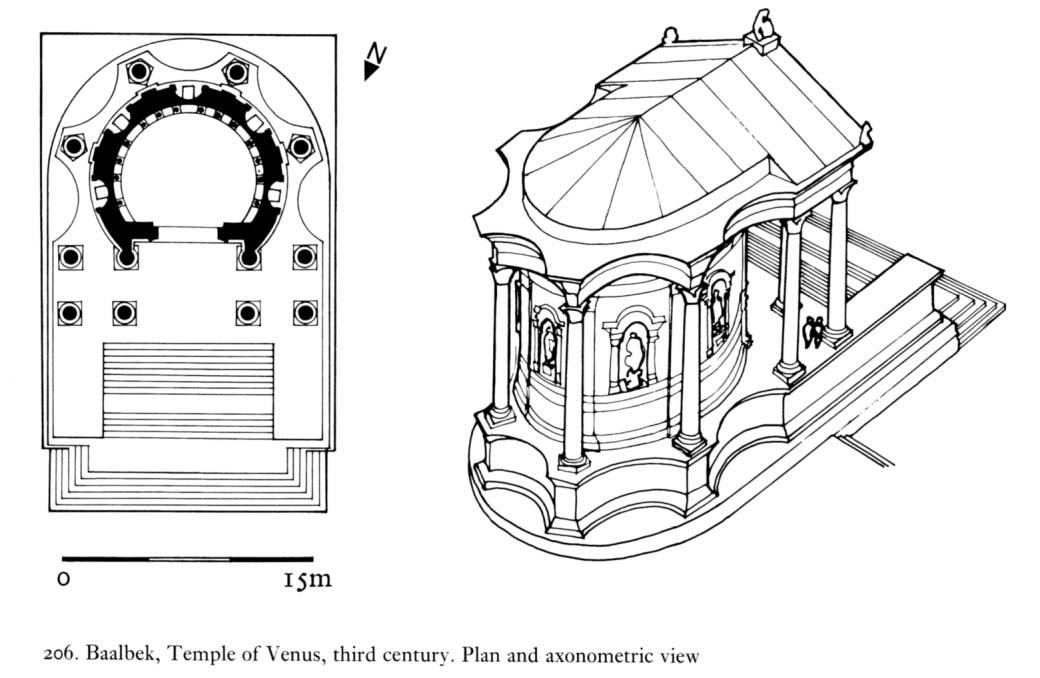 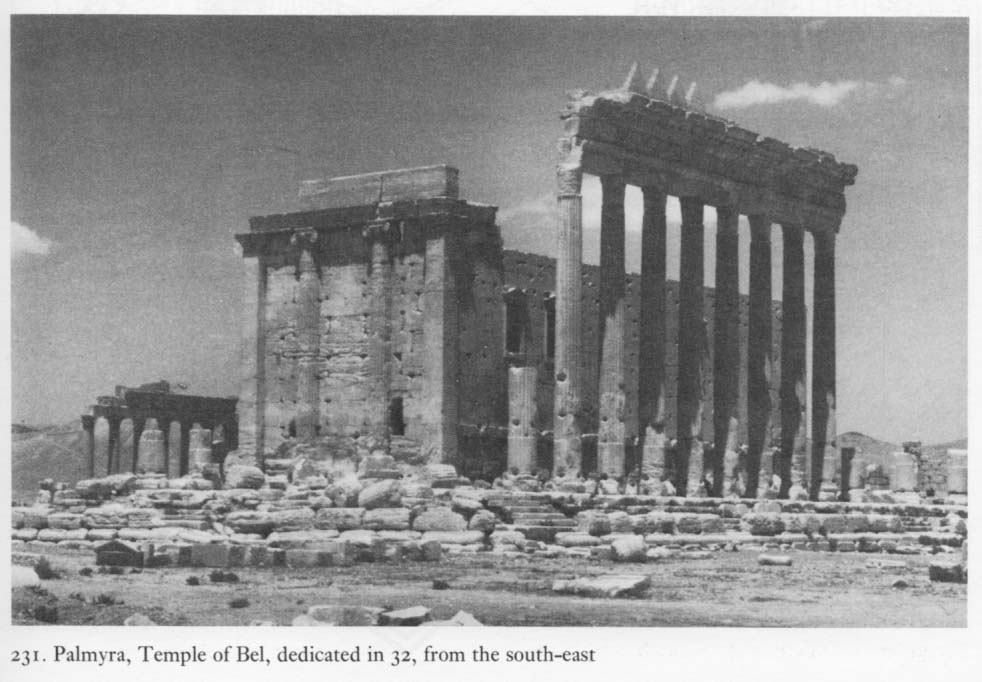 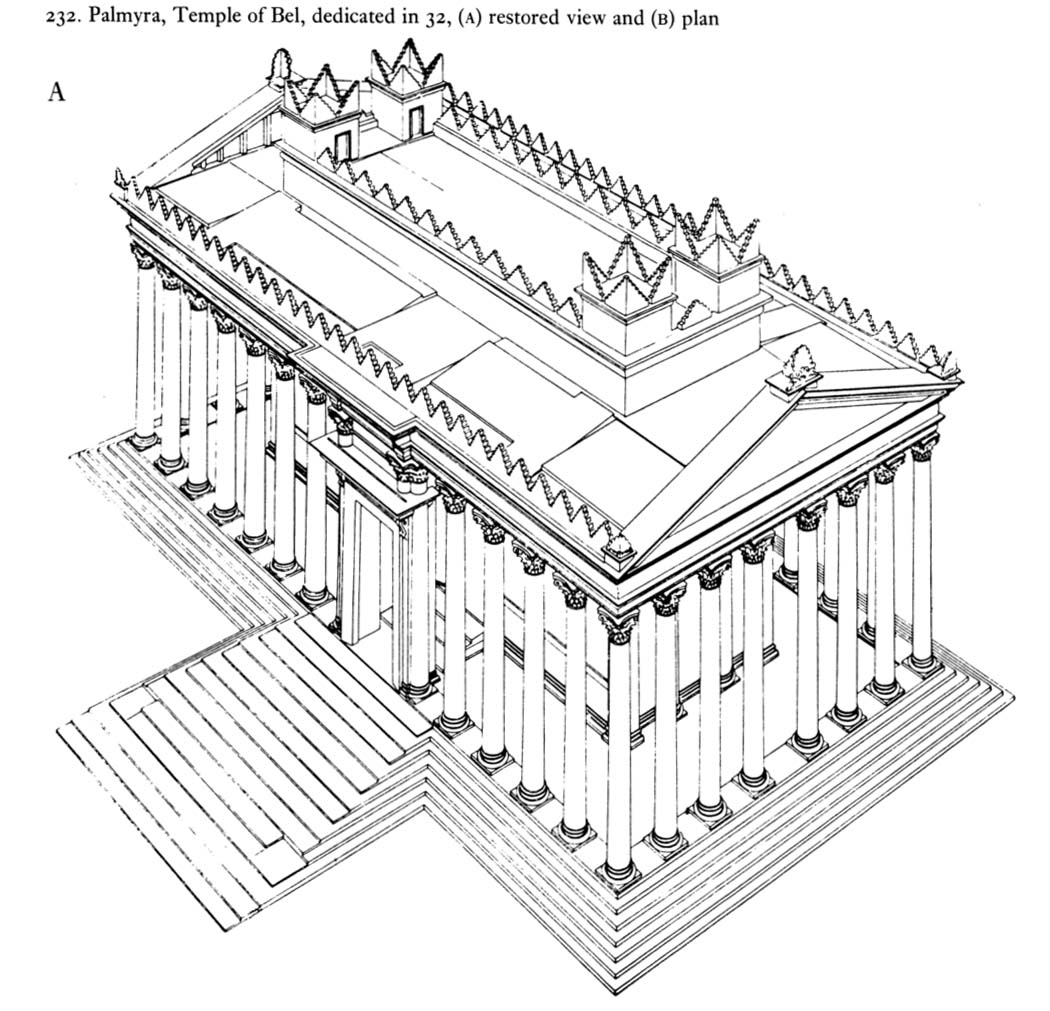 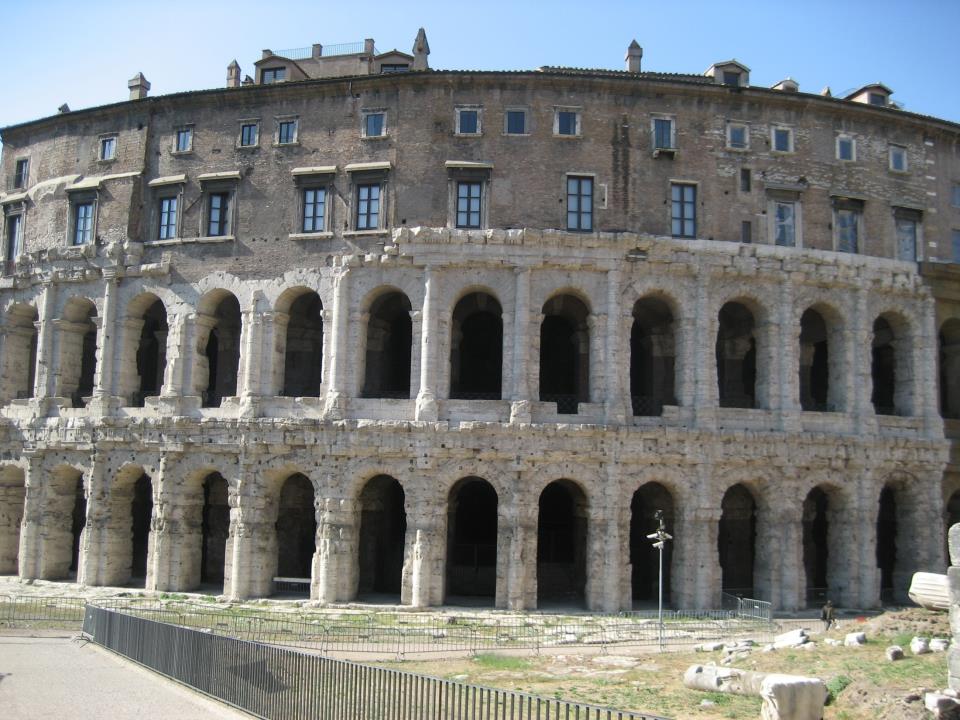 H πρόσοψη του θεάτρου του Μαρκέλλου στη Ρώμη
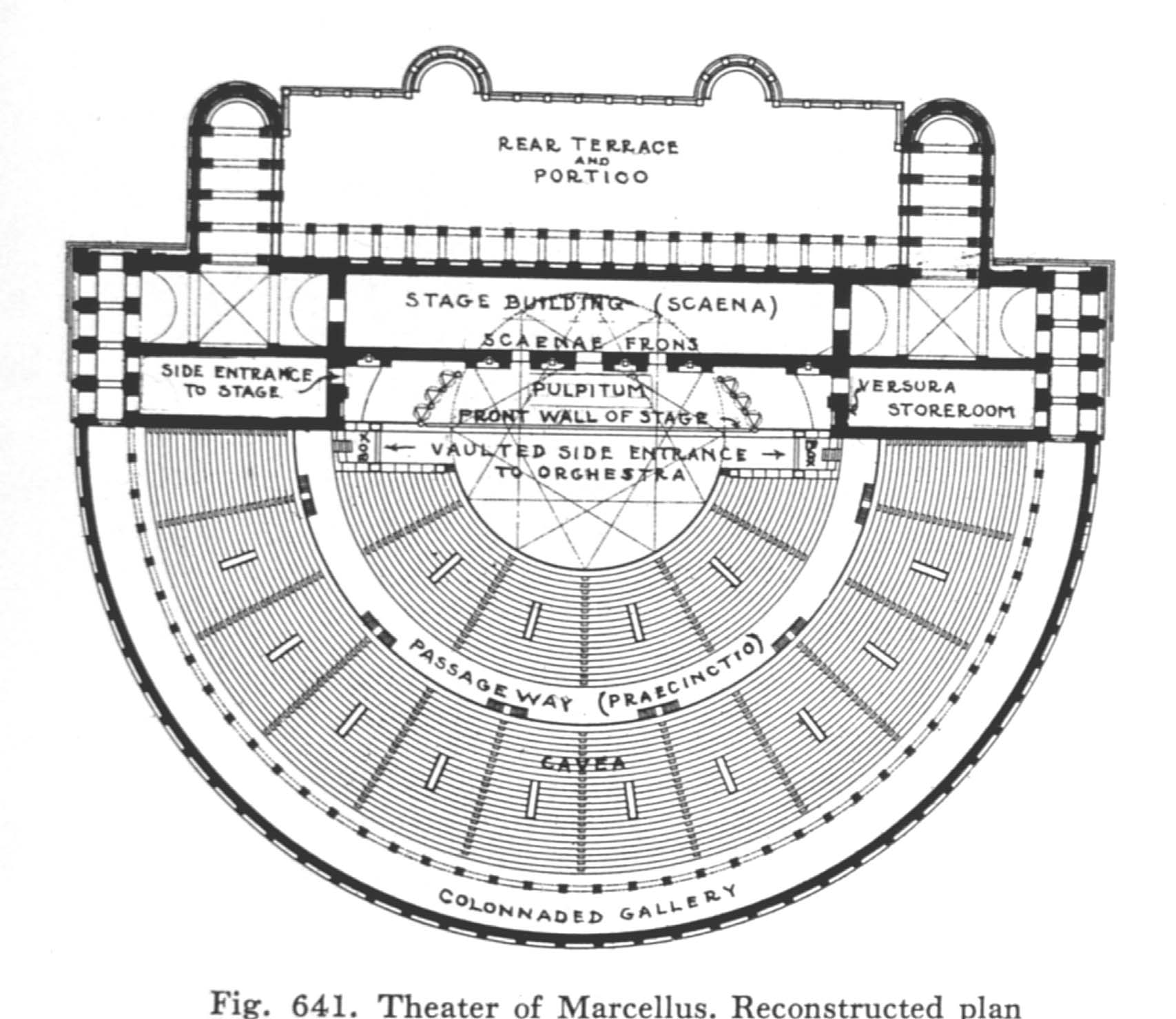 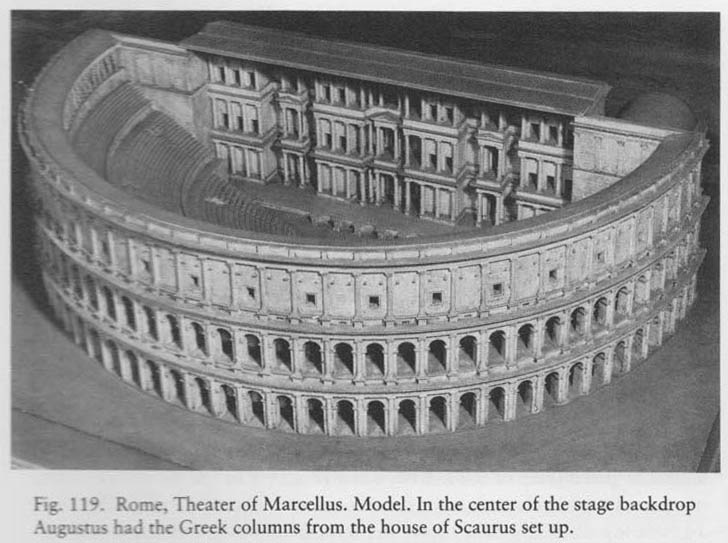 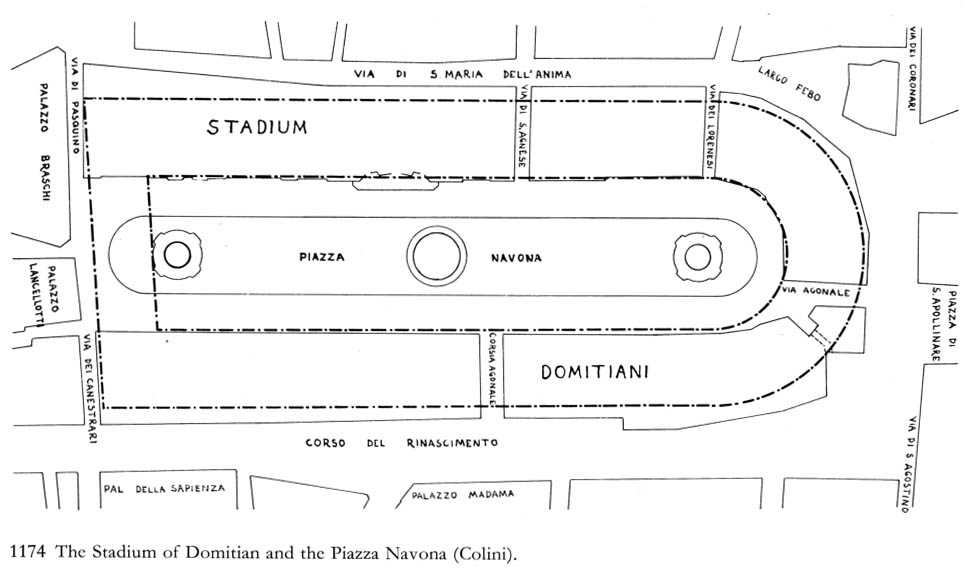 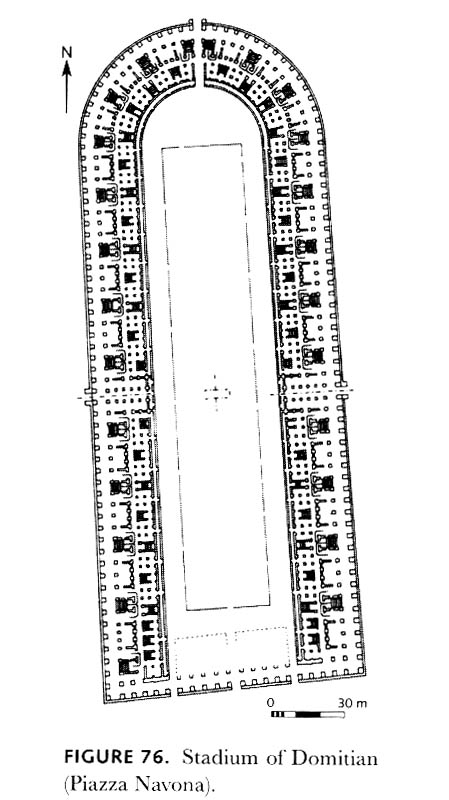 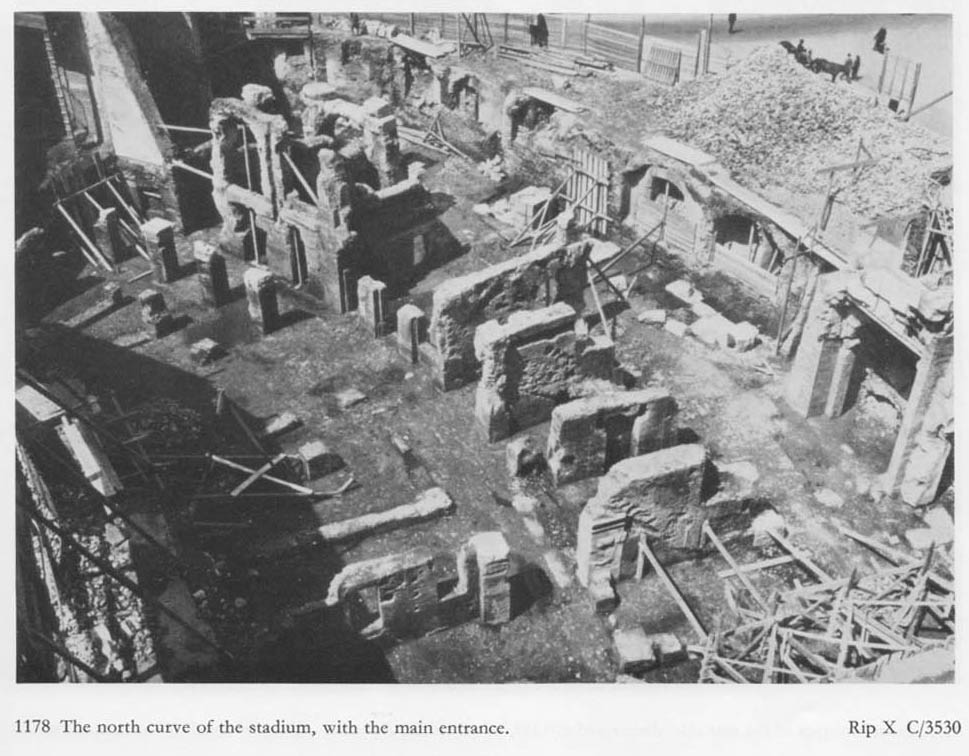 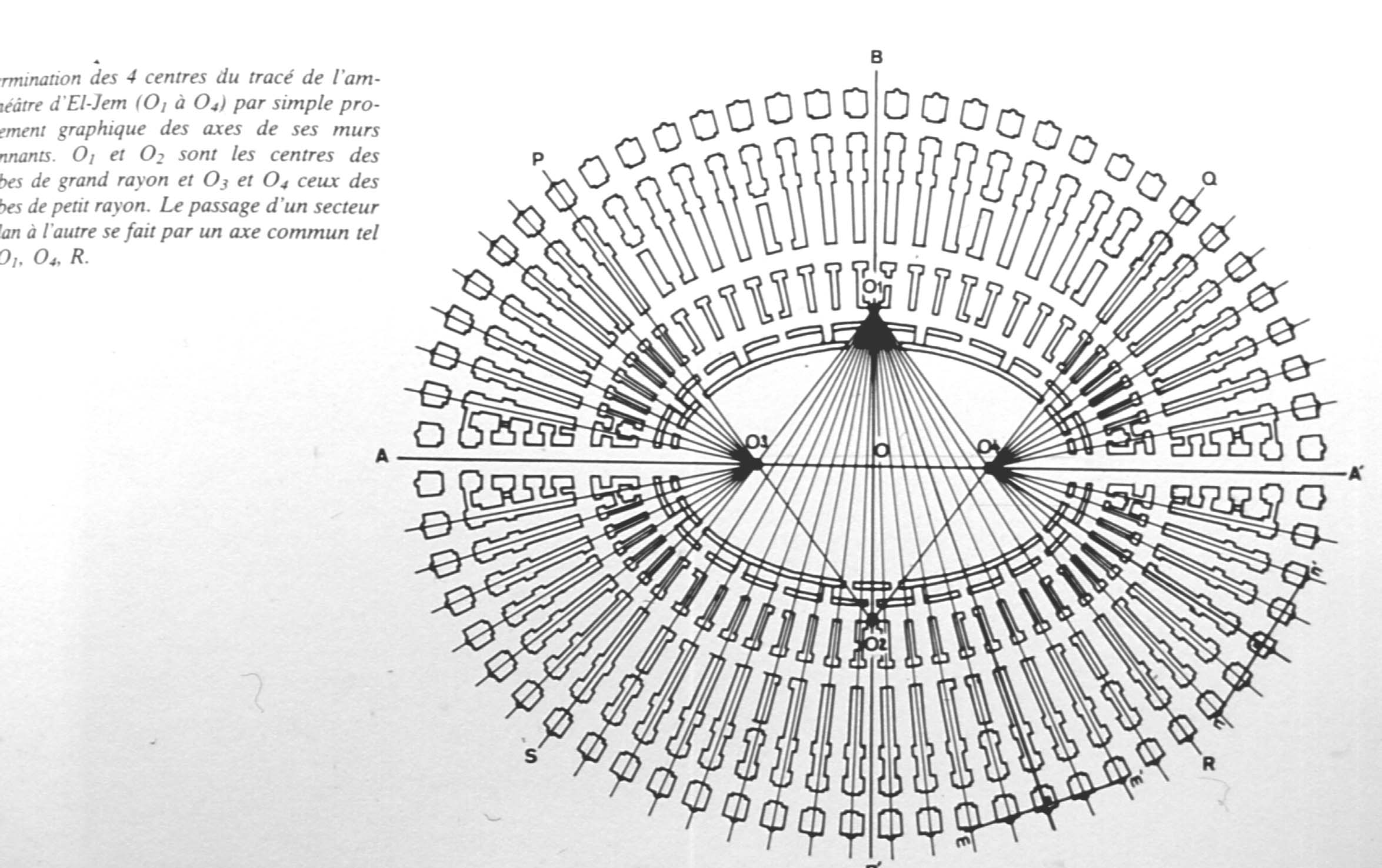 Ο σχεδιασμός του αμφιθεάτρου του El-Jem
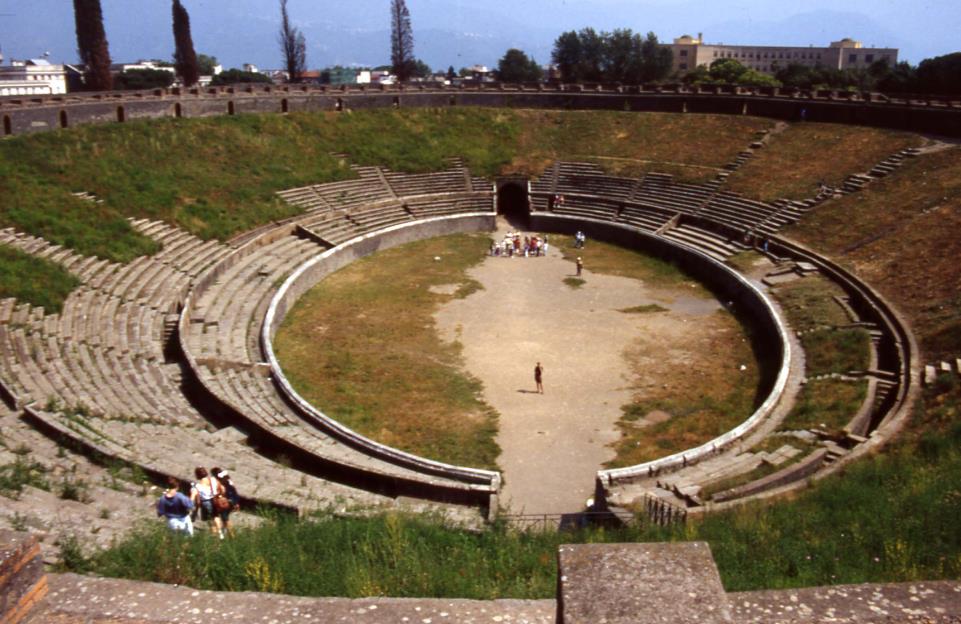 Το αμφιθέατρο της Πομπηίας
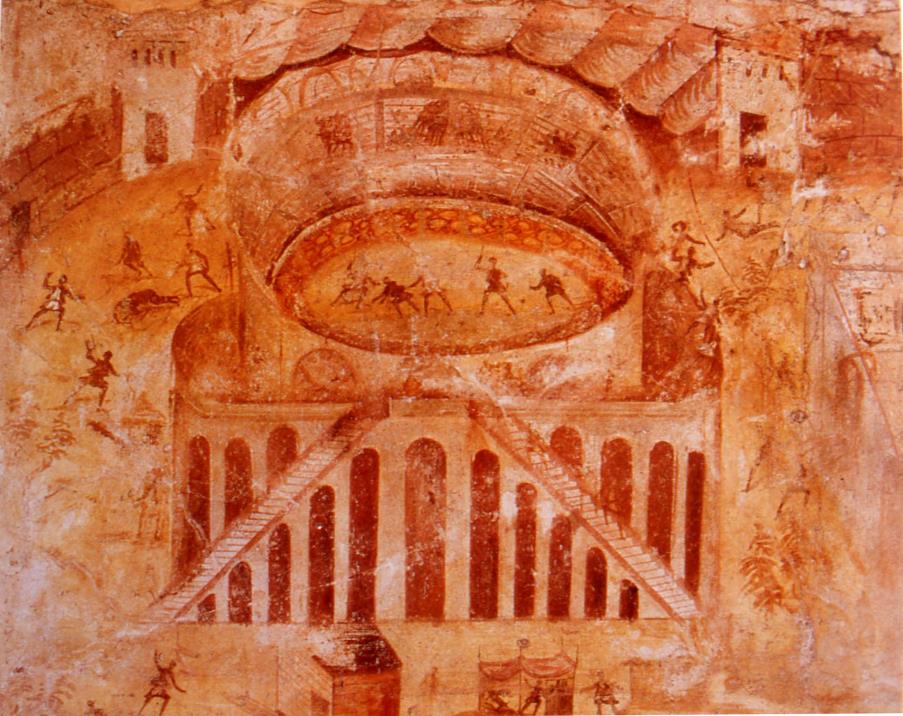 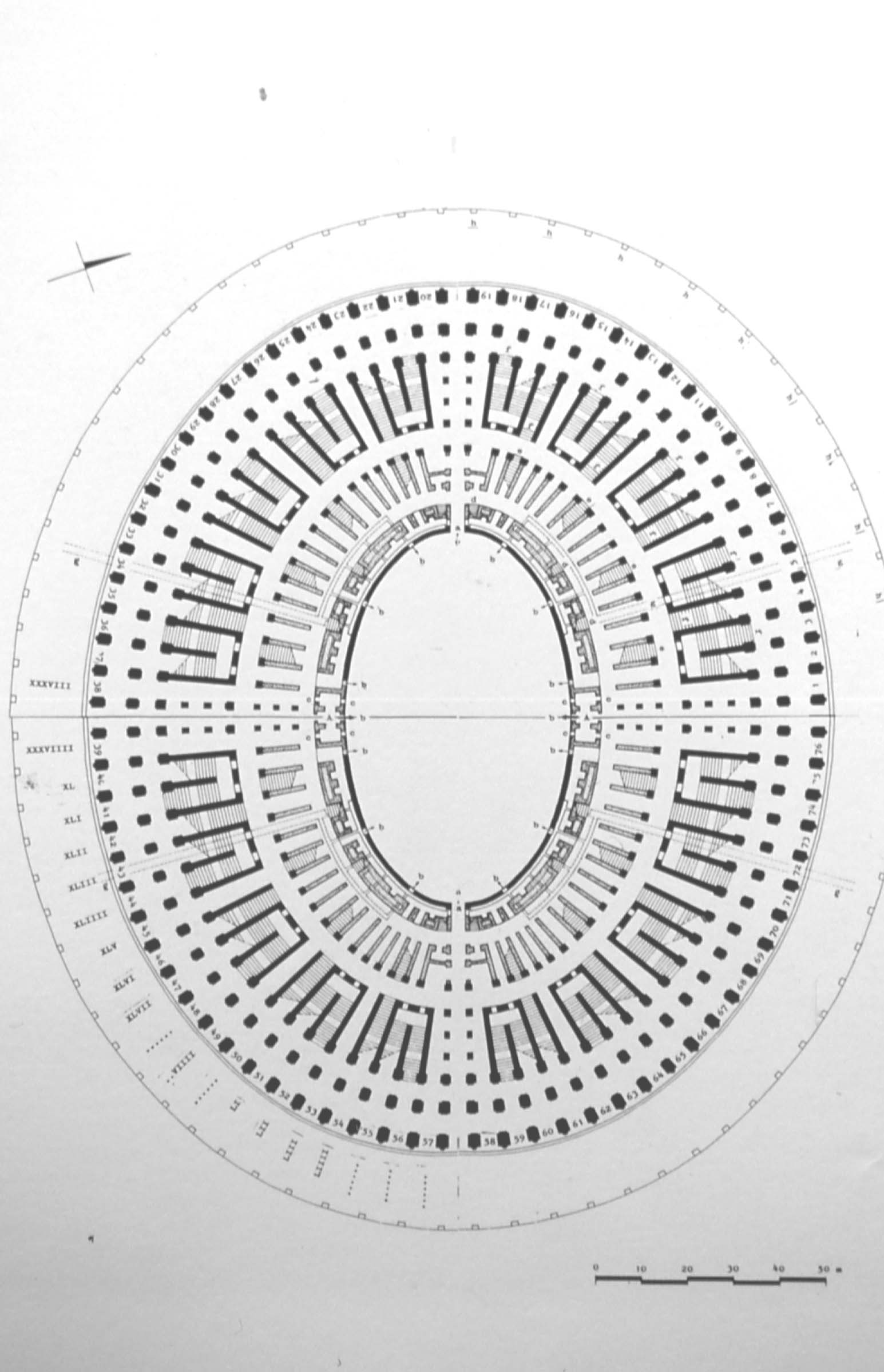 Κάτοψη του amphitheatrum Flavium
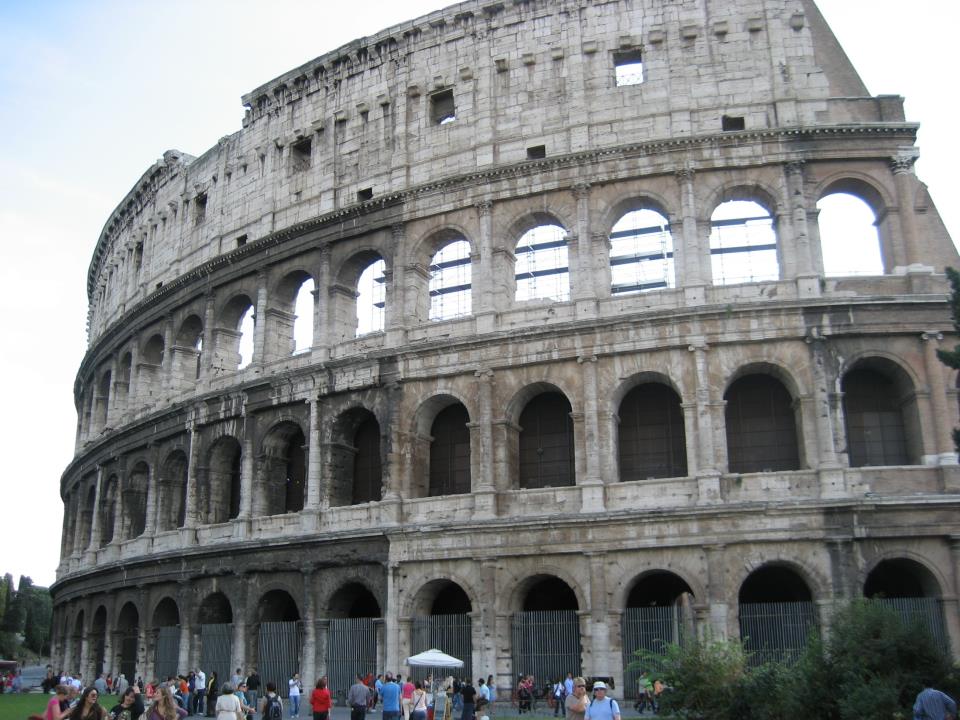 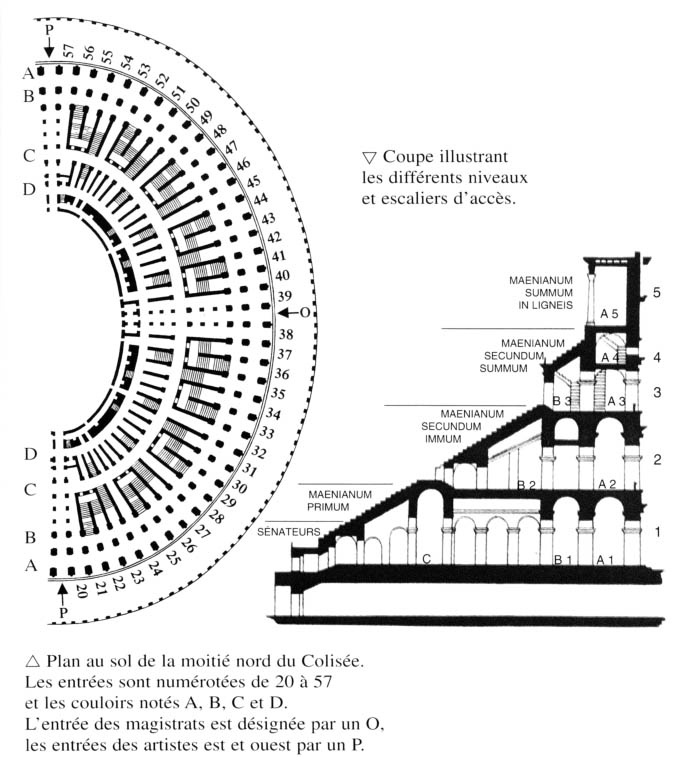 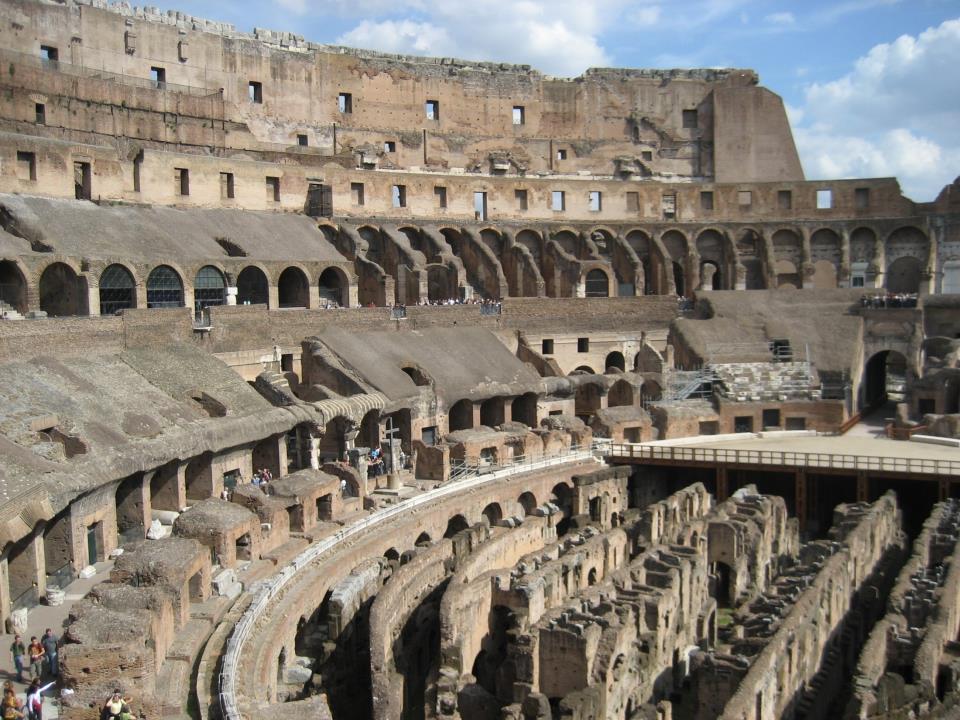 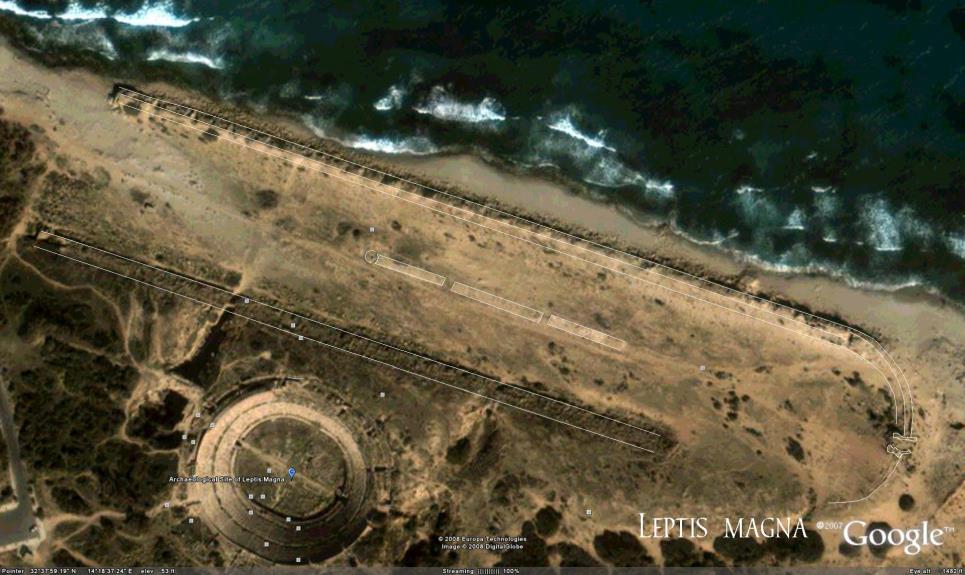 Ο ιππόδρομος της Leptis Magna
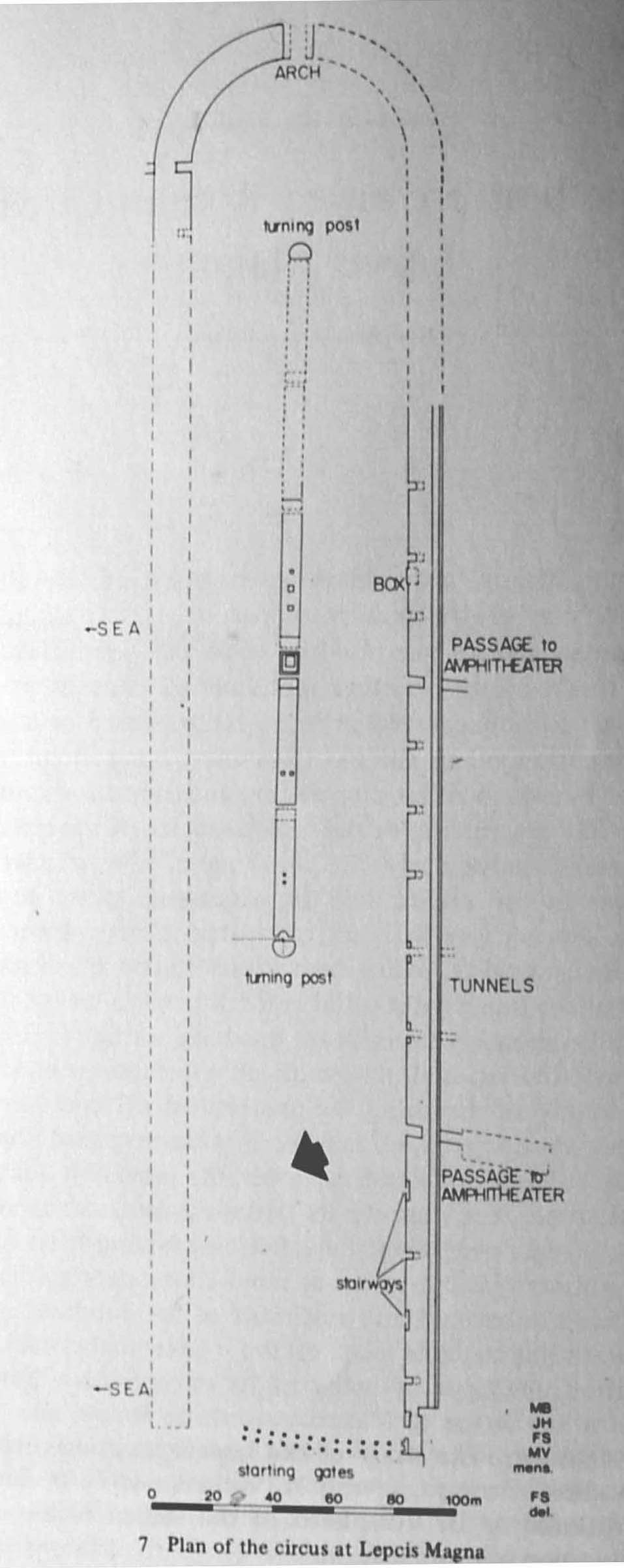 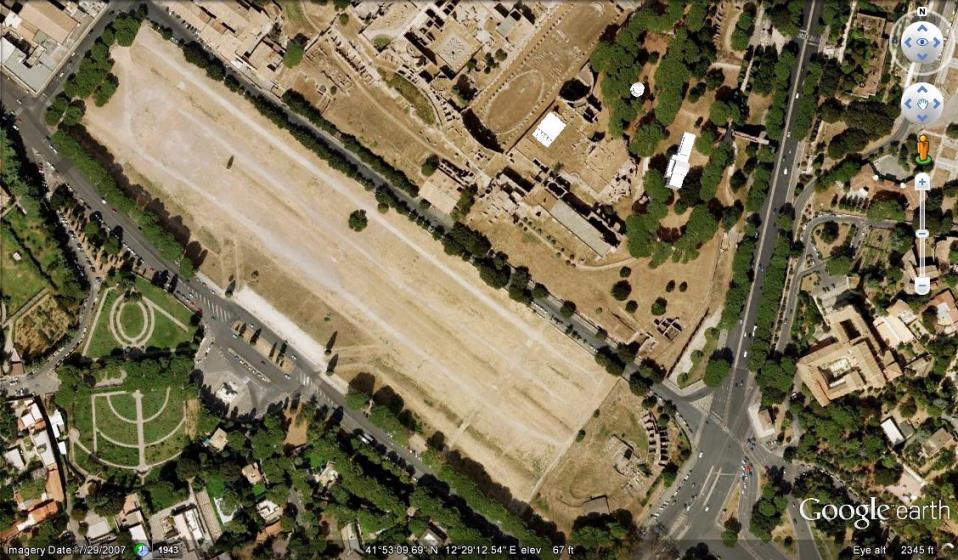 Ρώμη: circus maximus
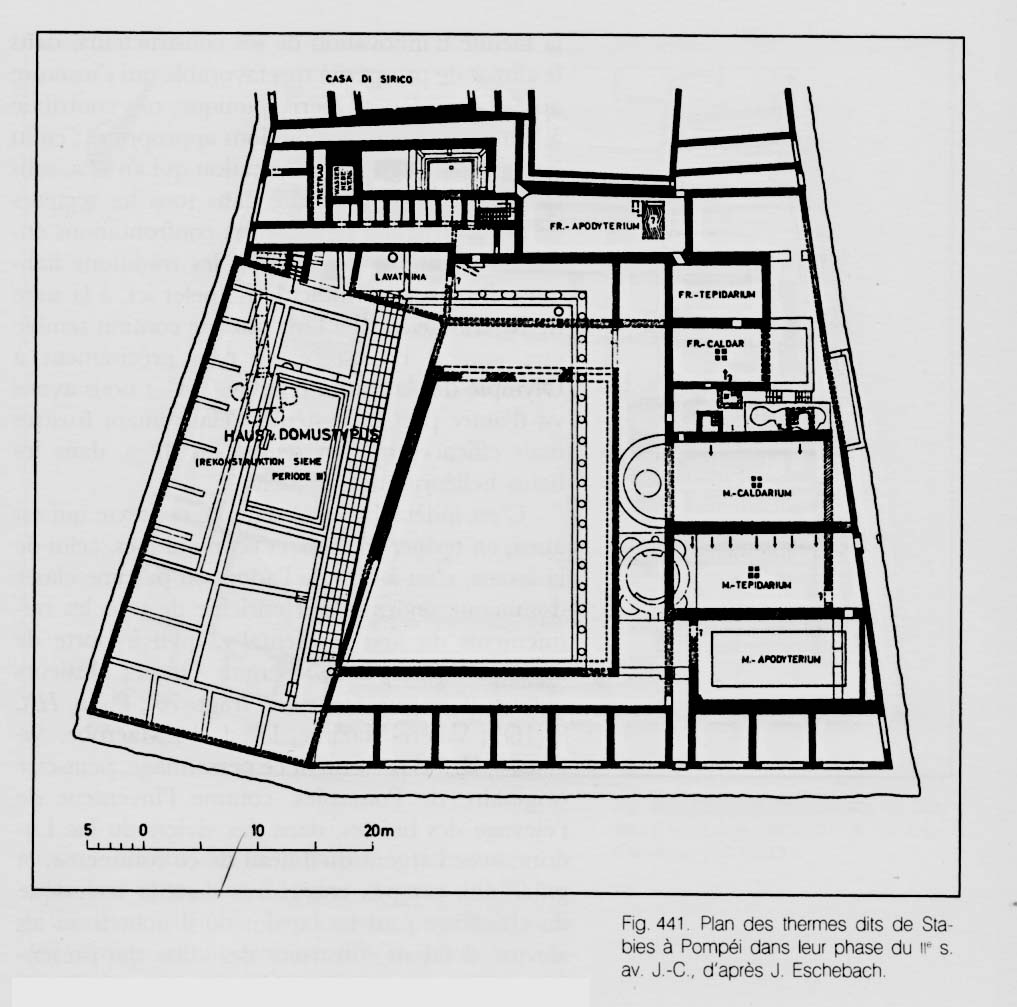 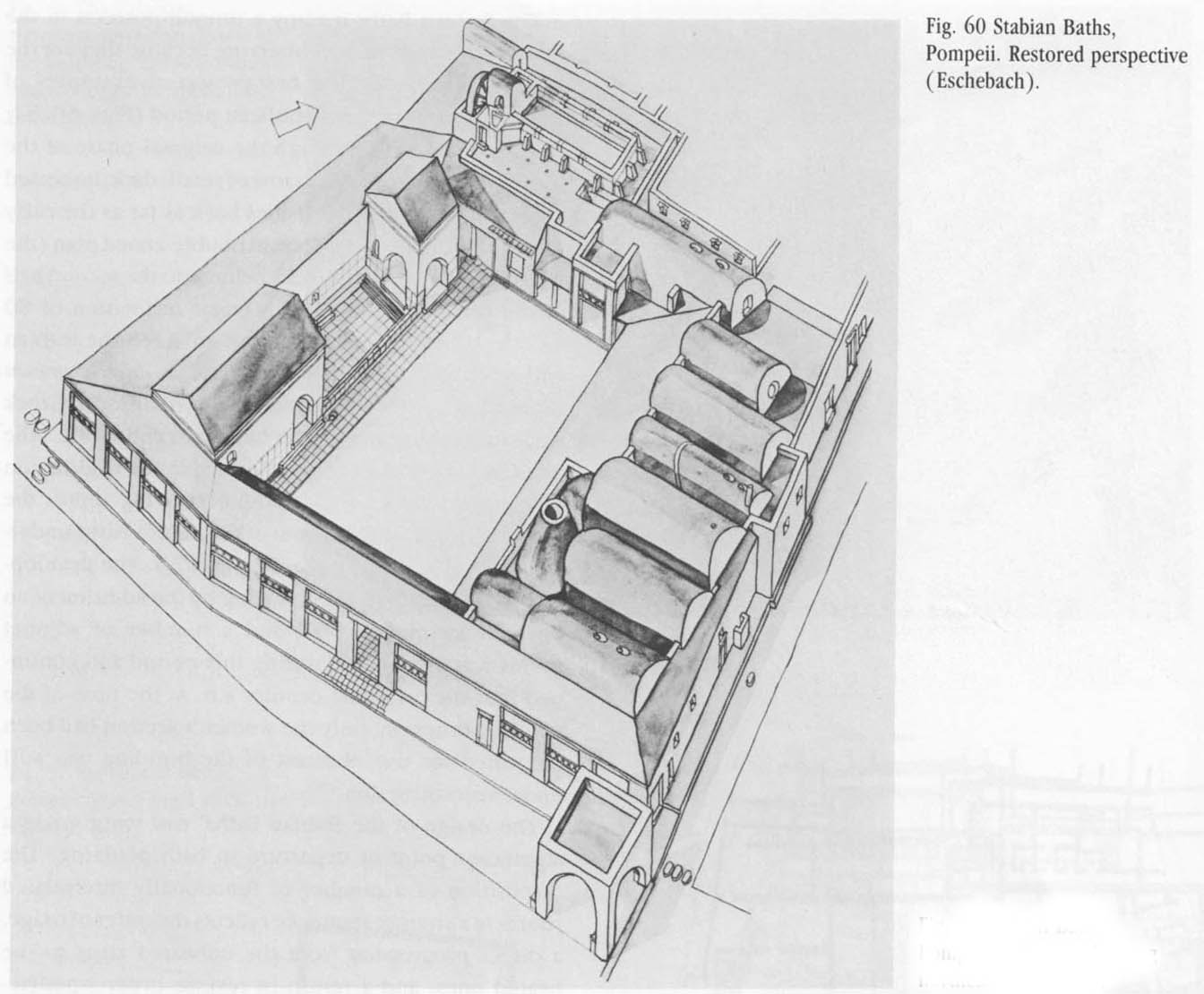 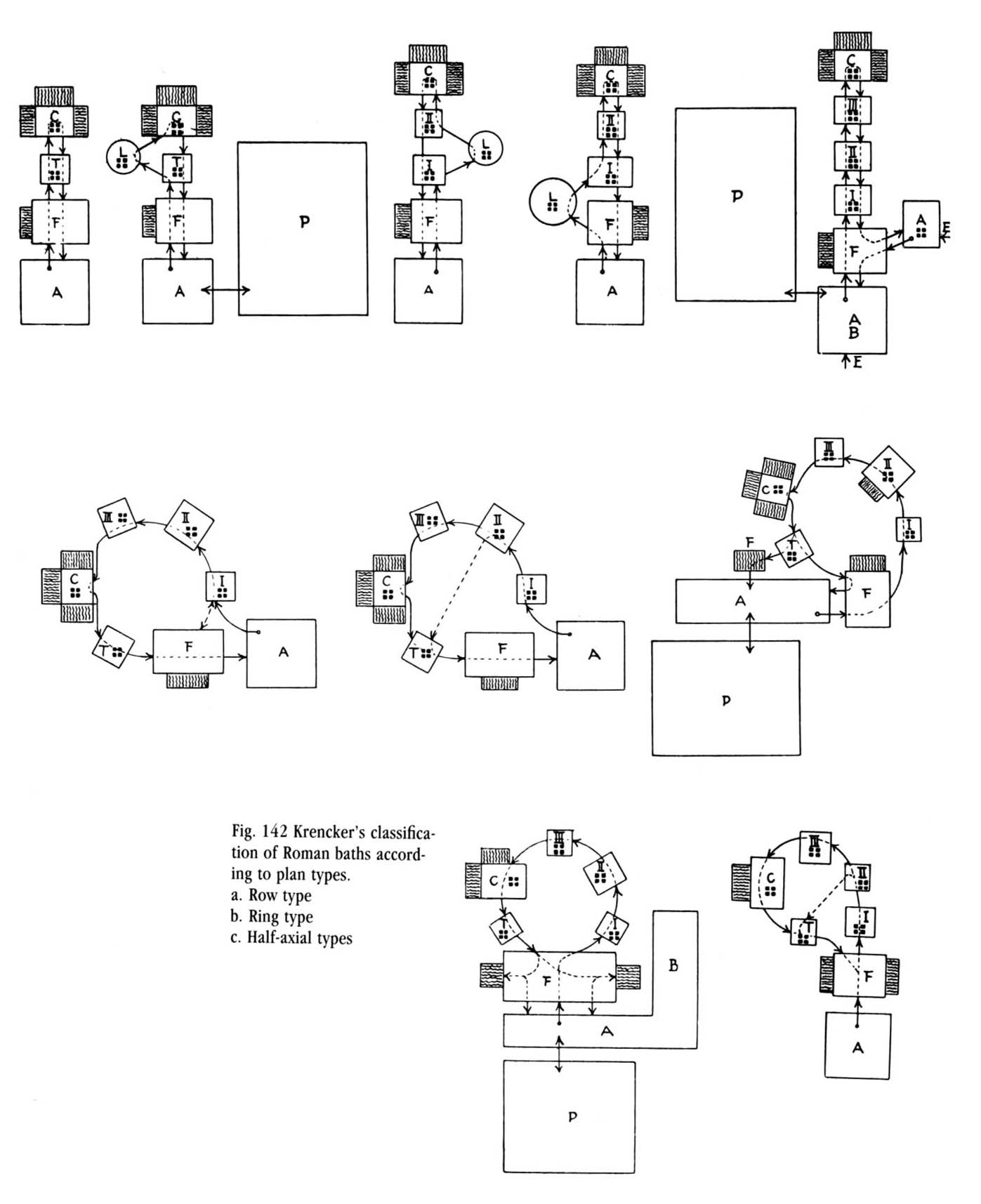 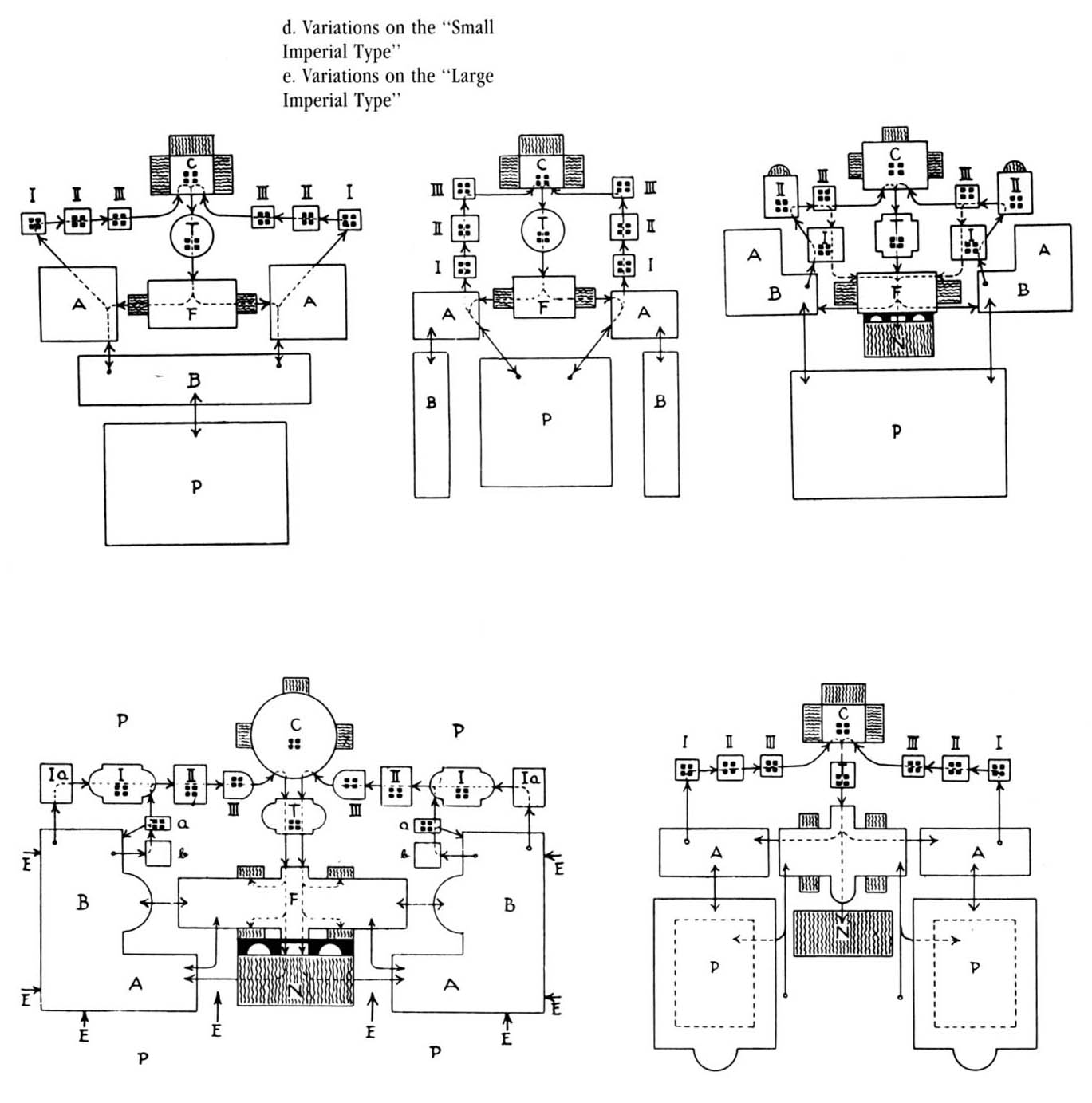 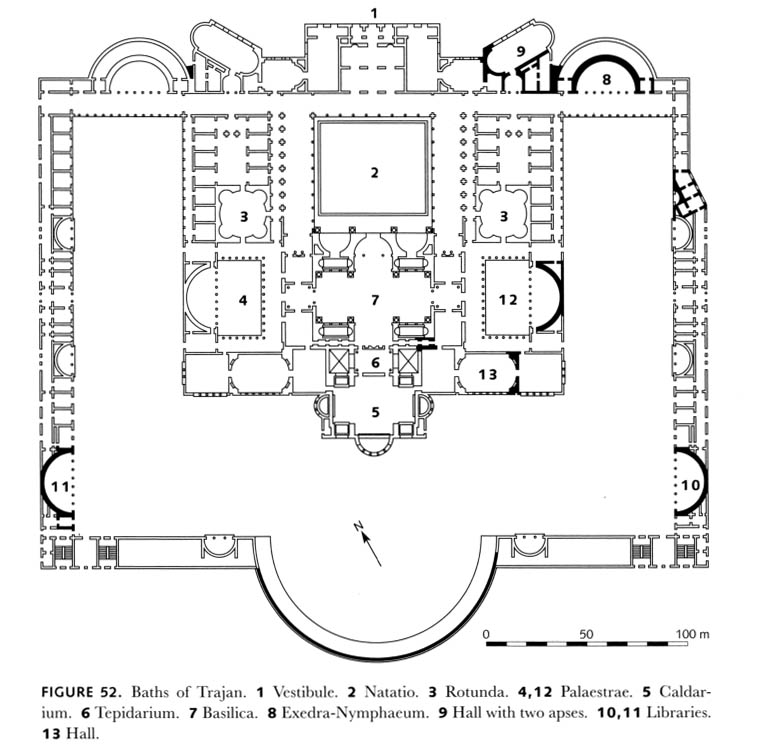 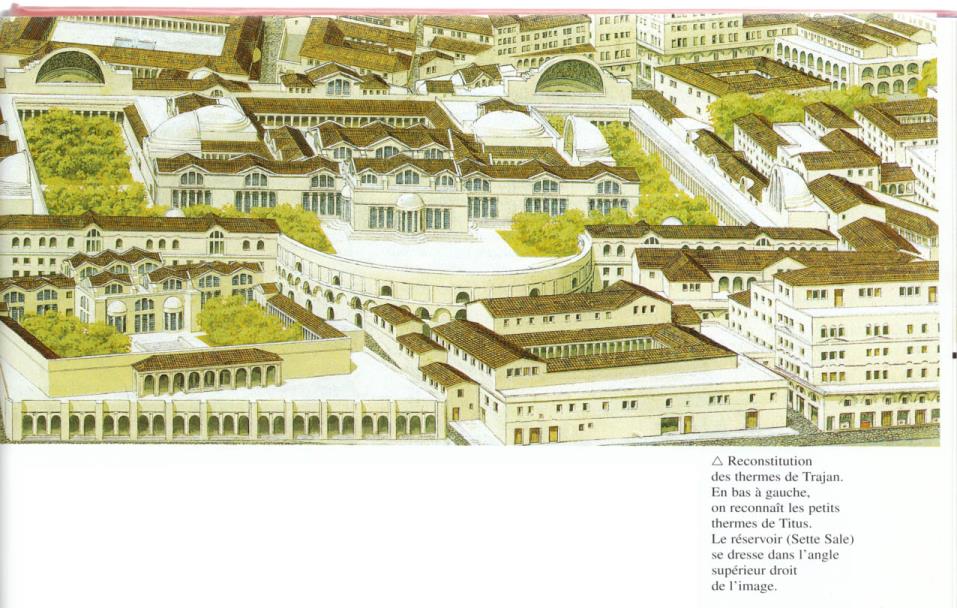 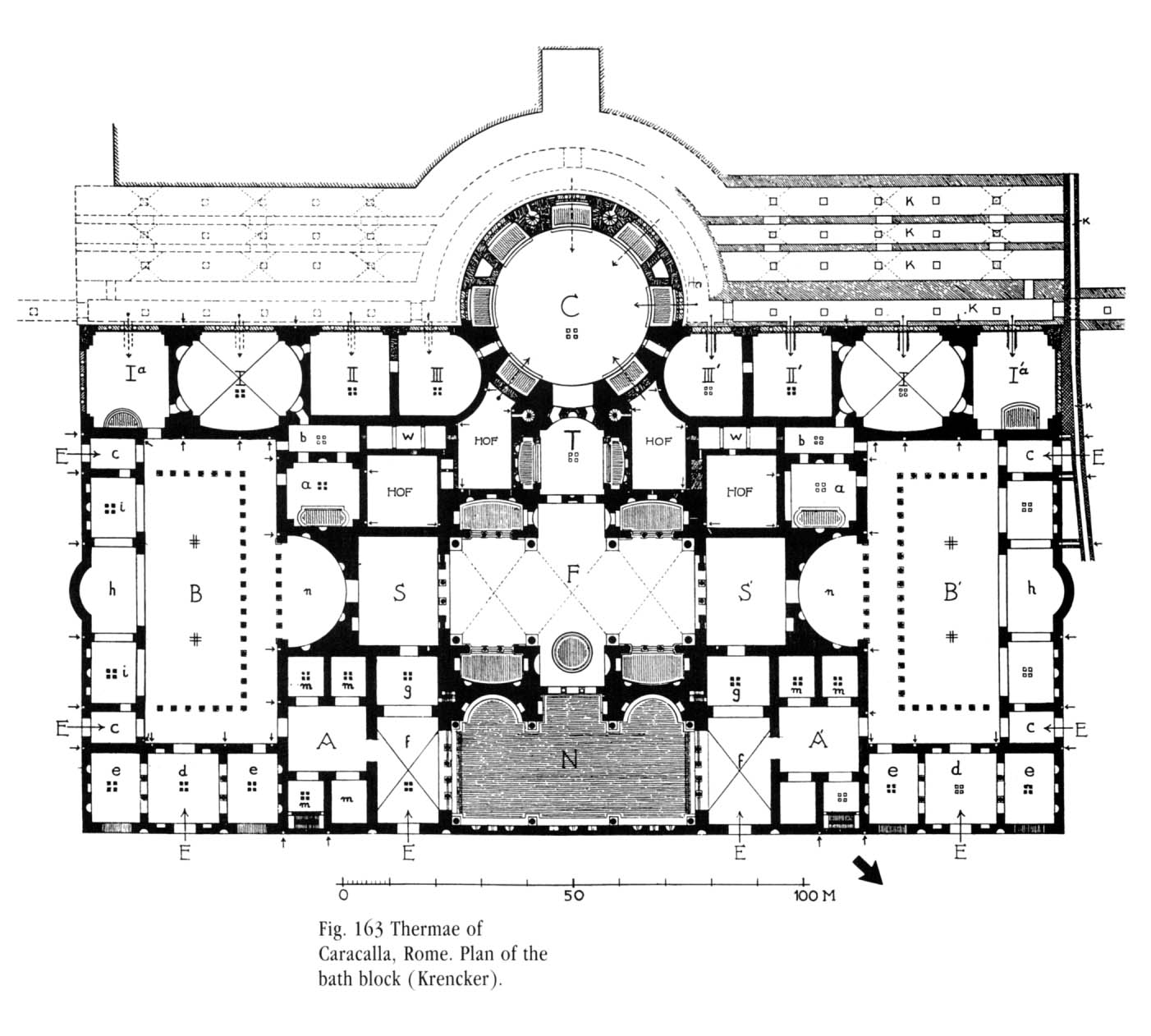 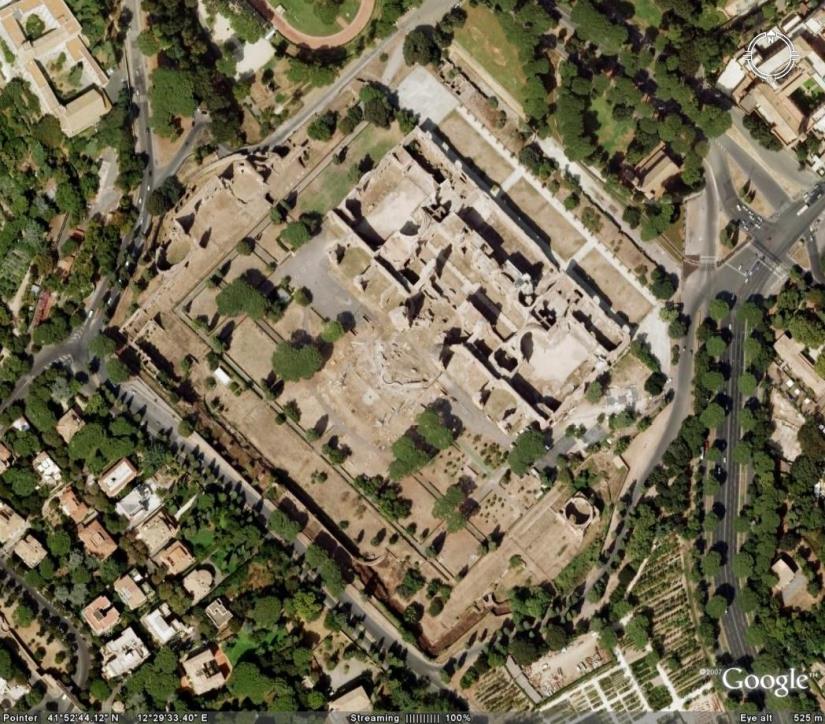 Ρώμη: θέρμες του Καρακάλλα
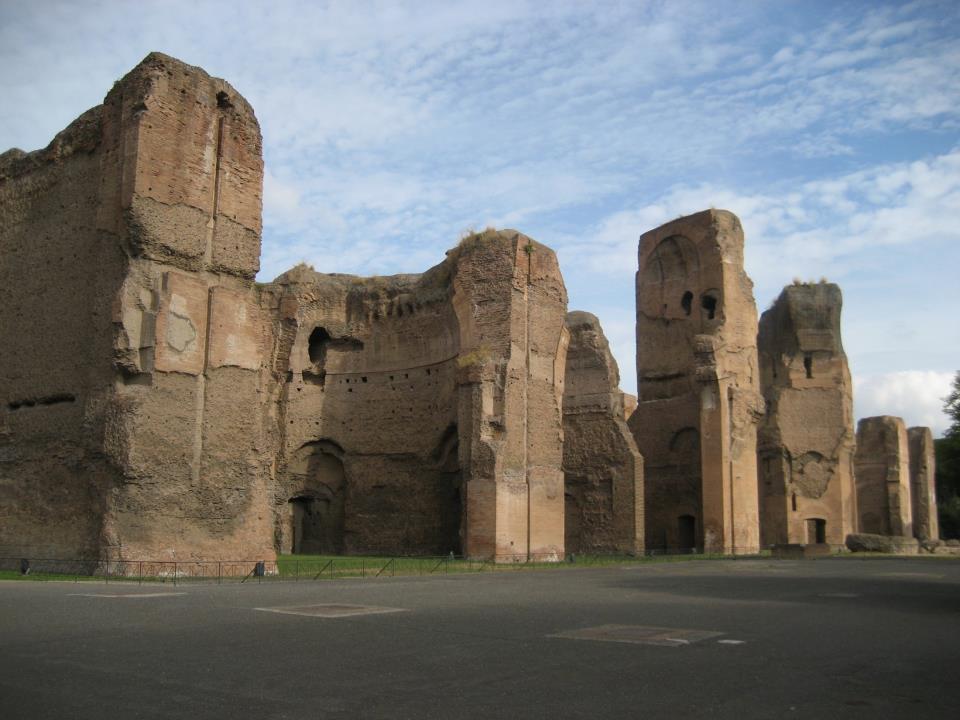 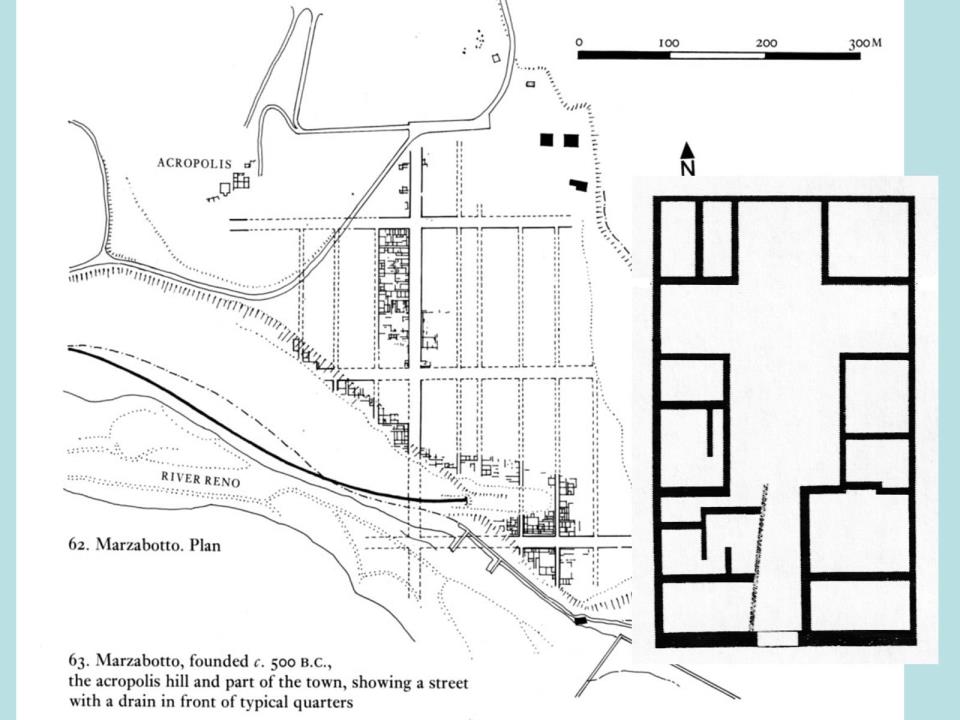 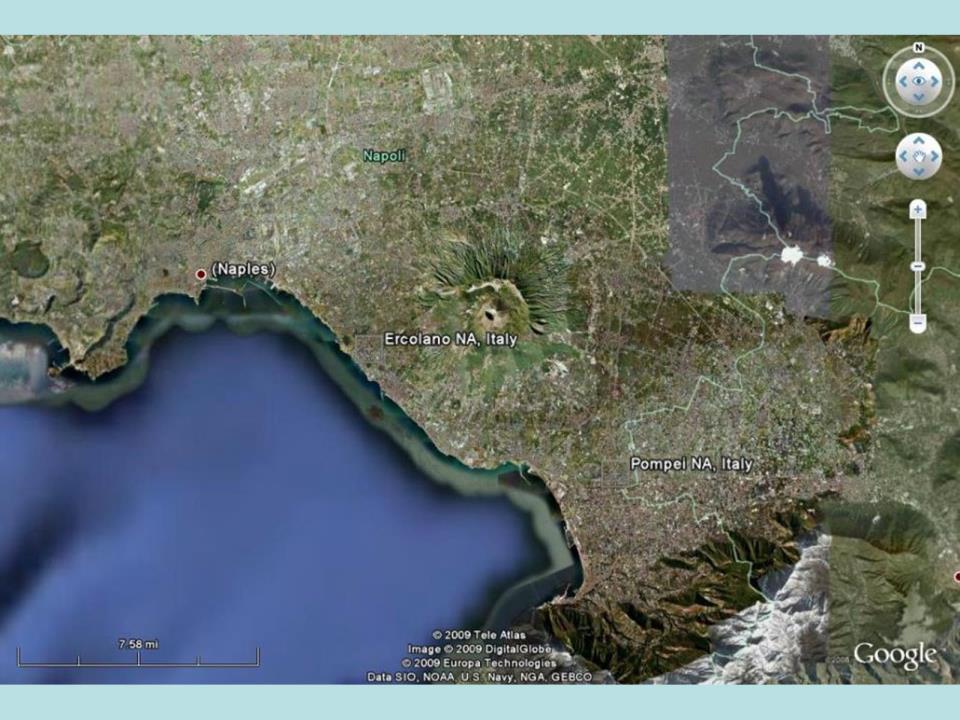 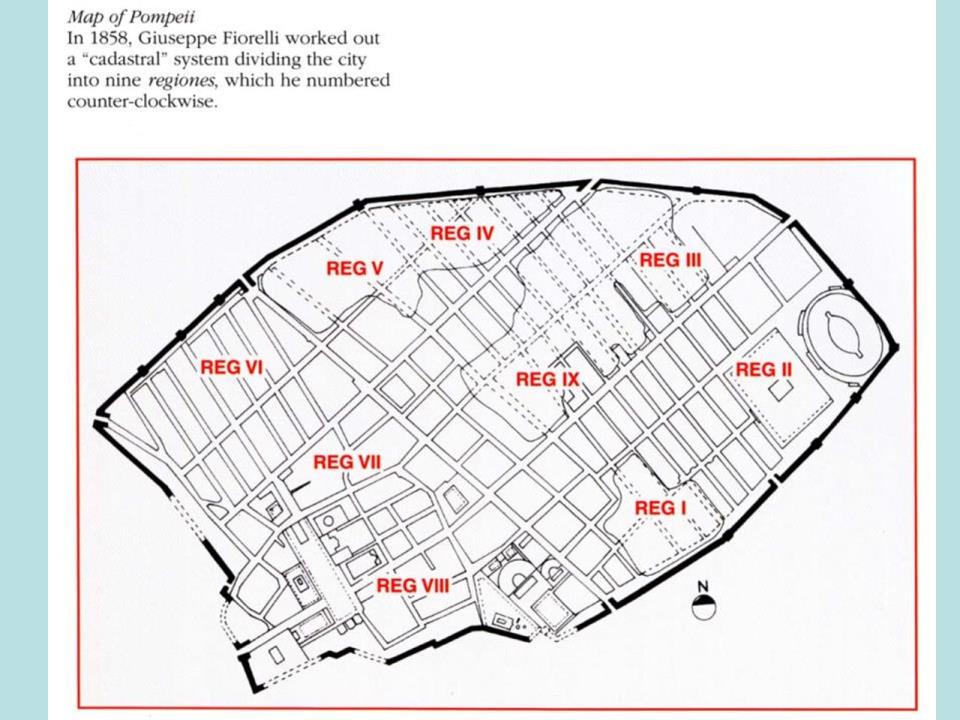 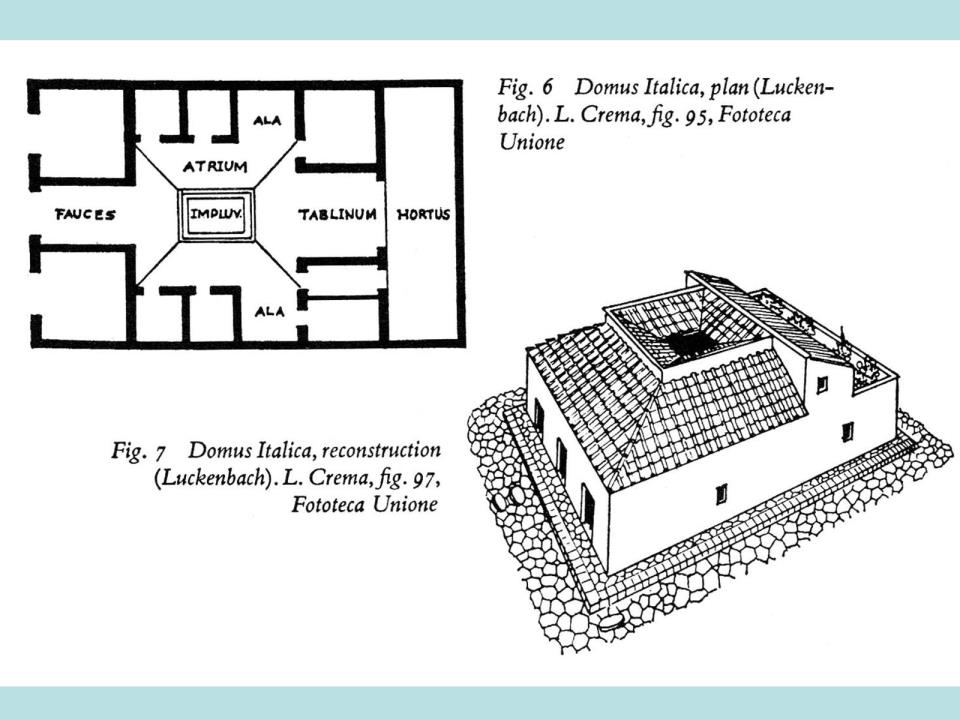 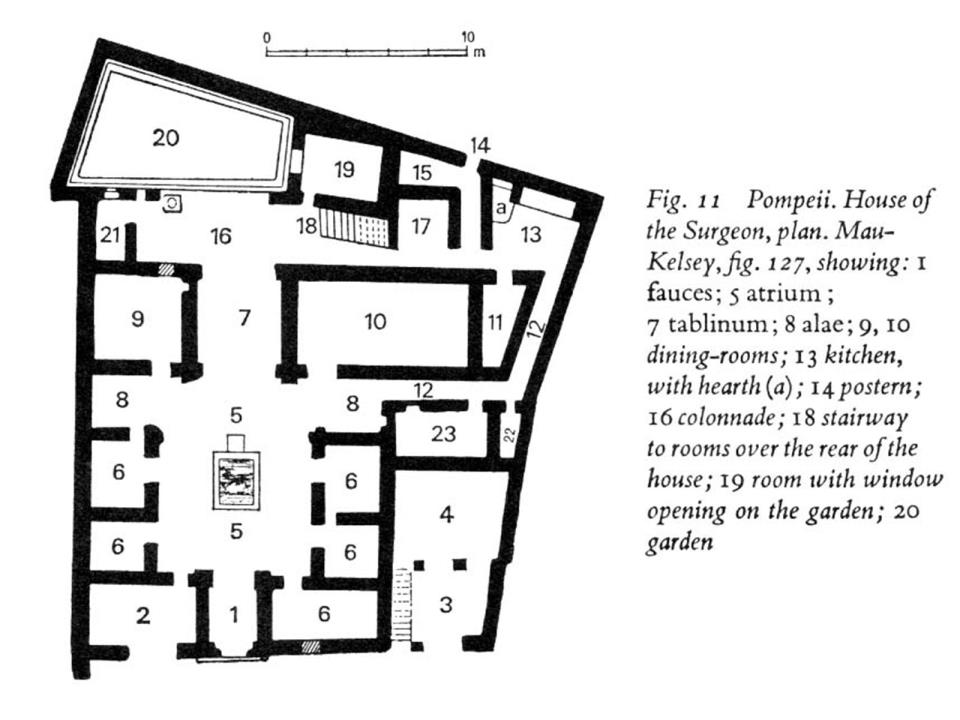 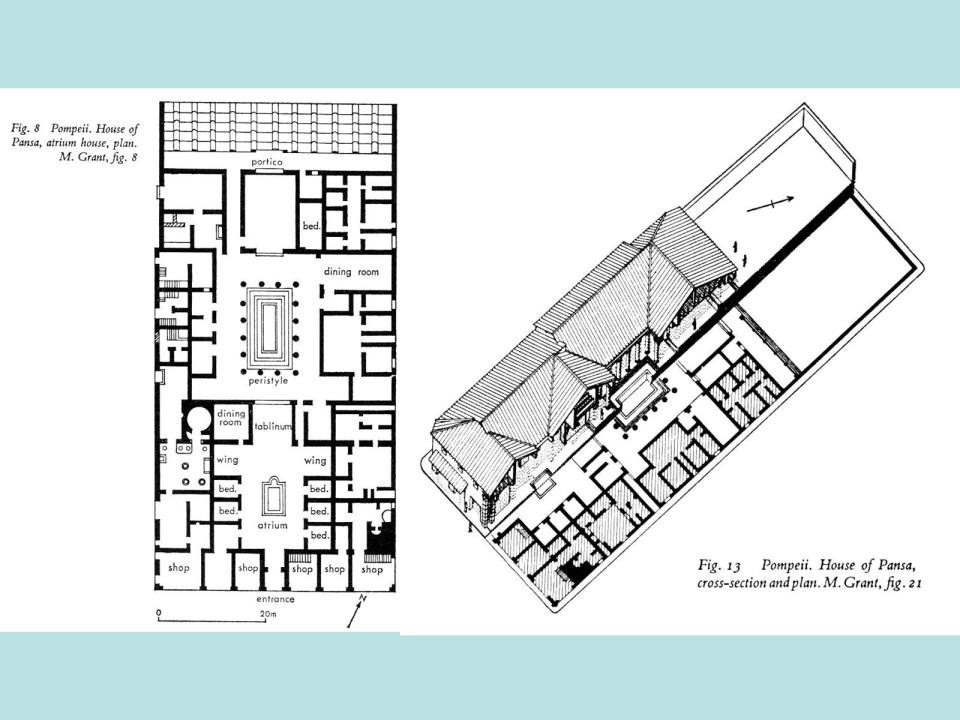 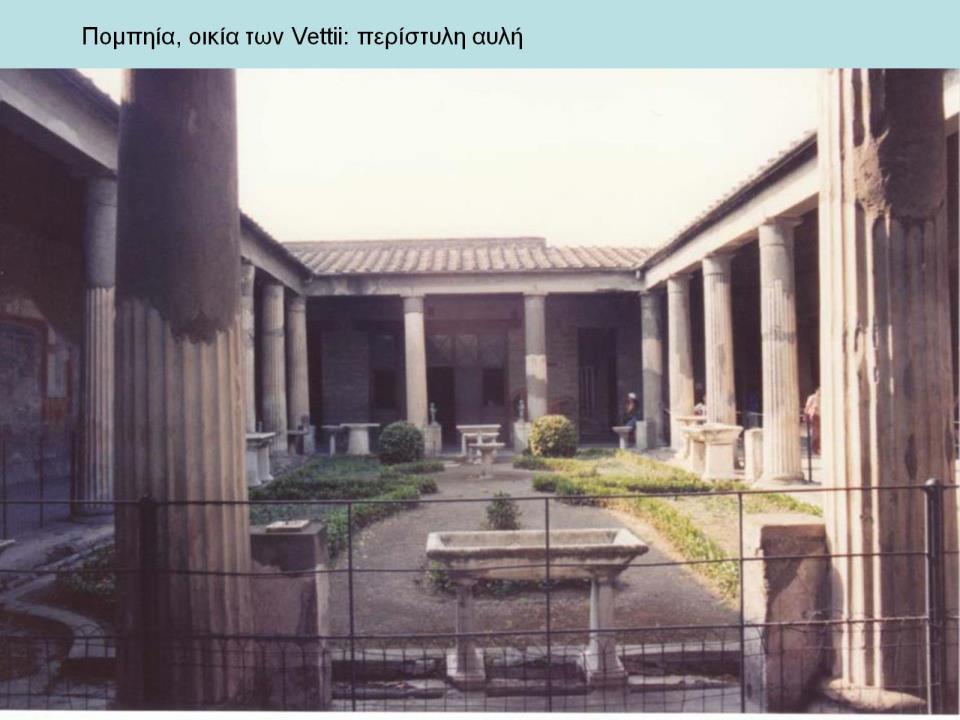 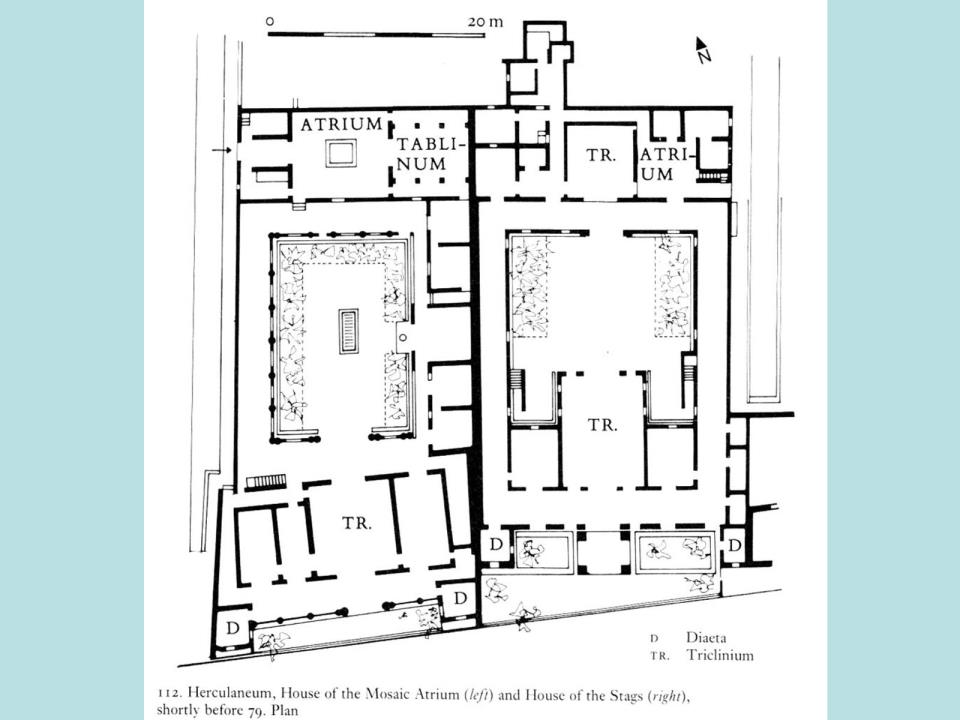 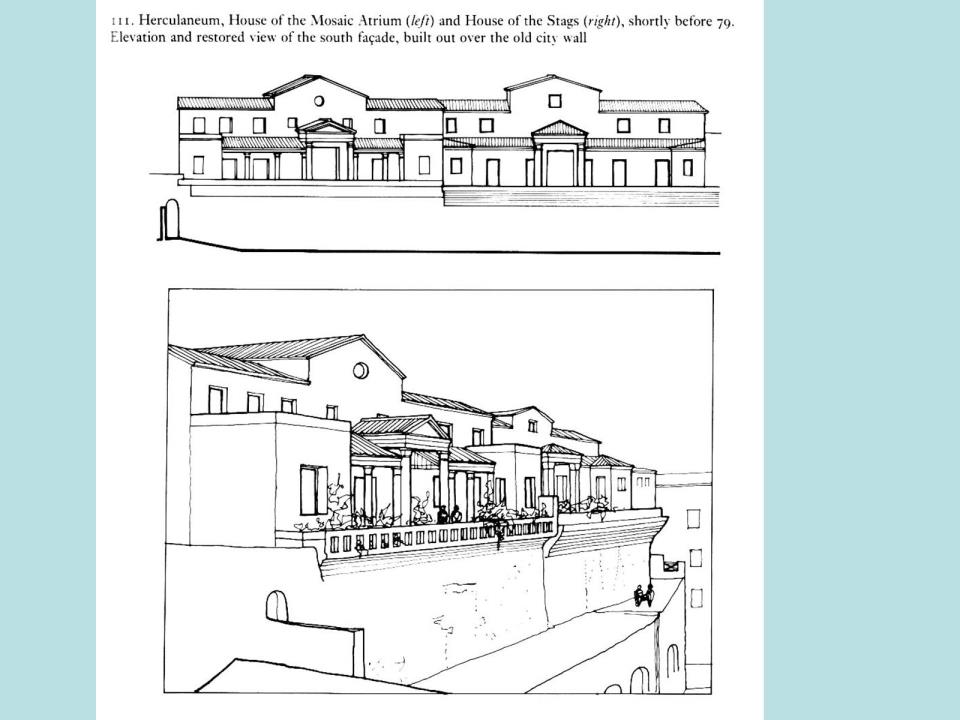 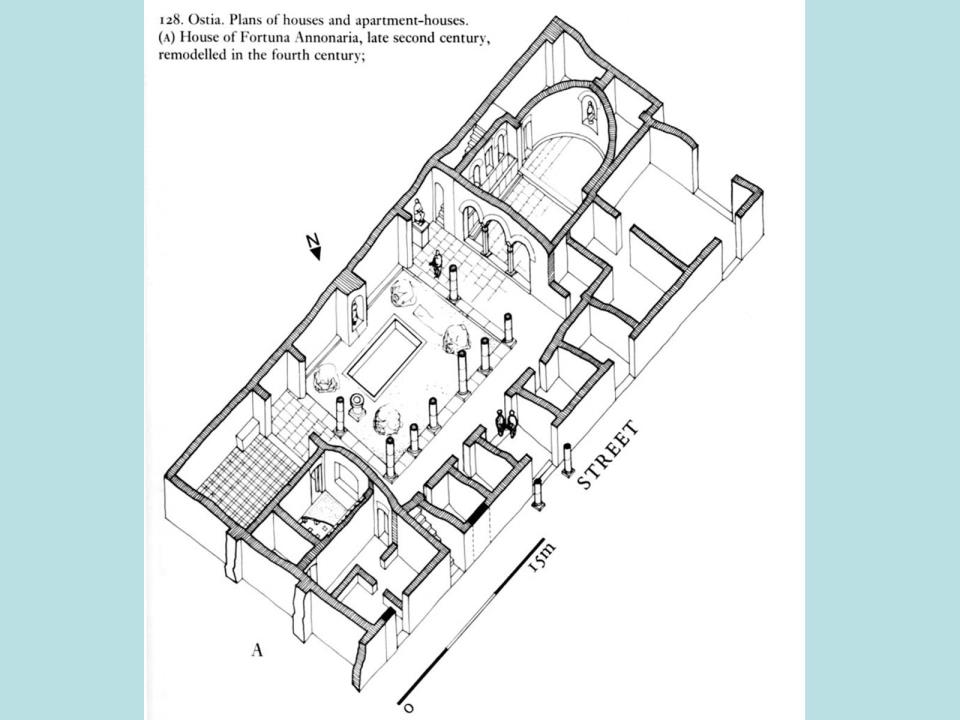 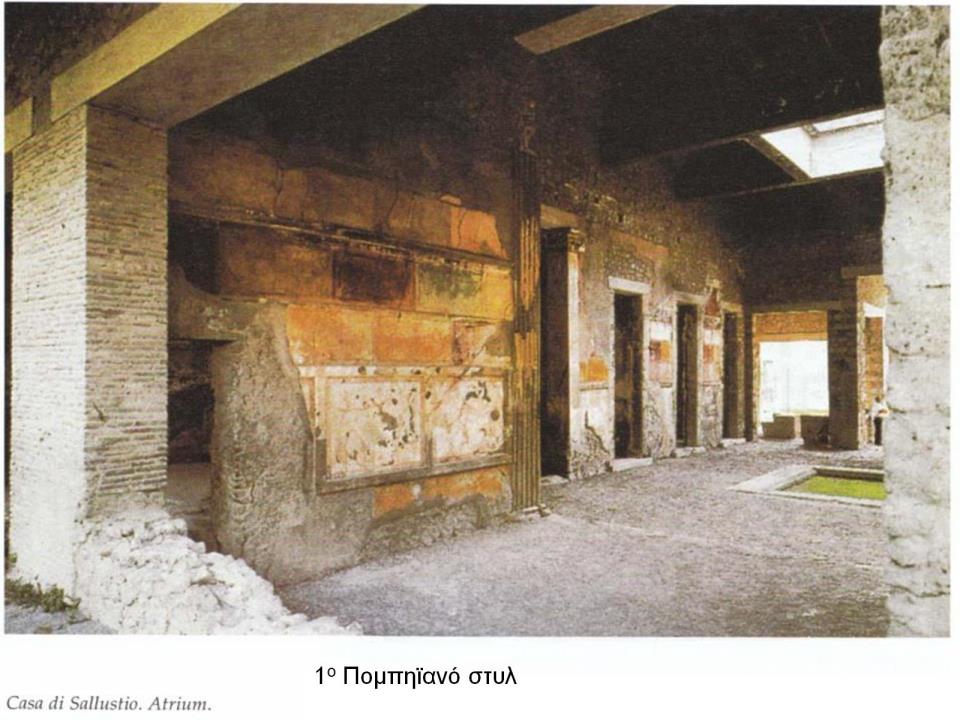 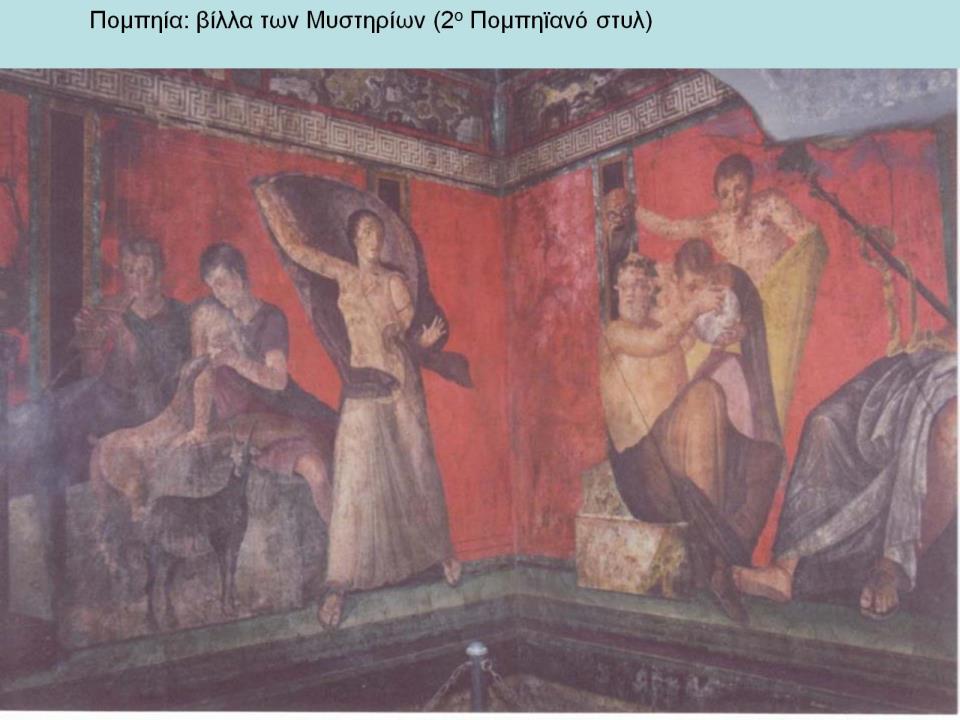 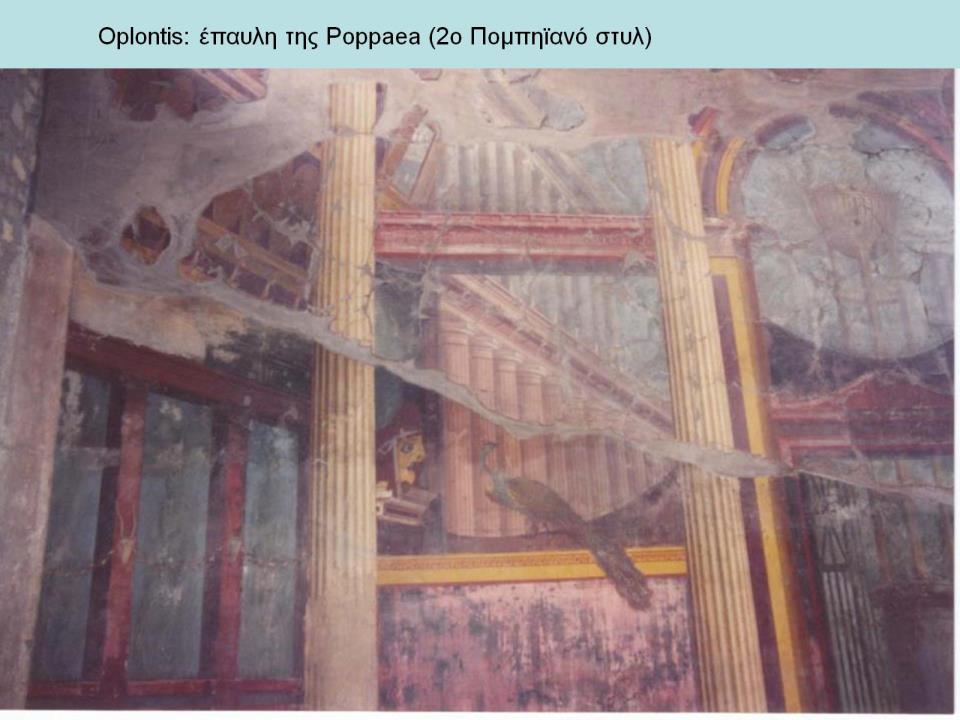 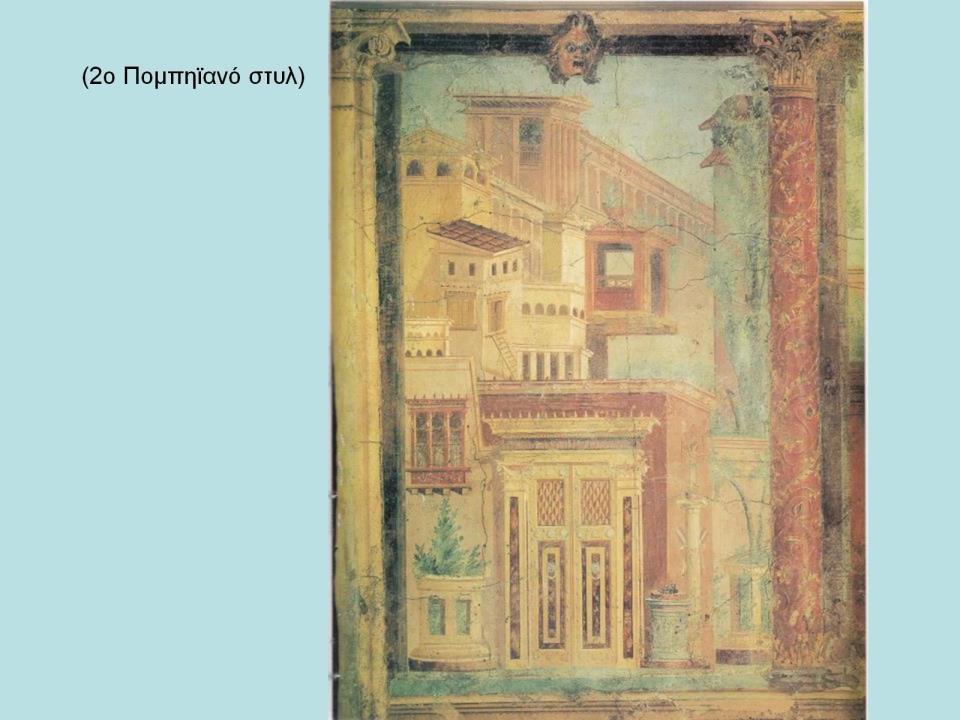 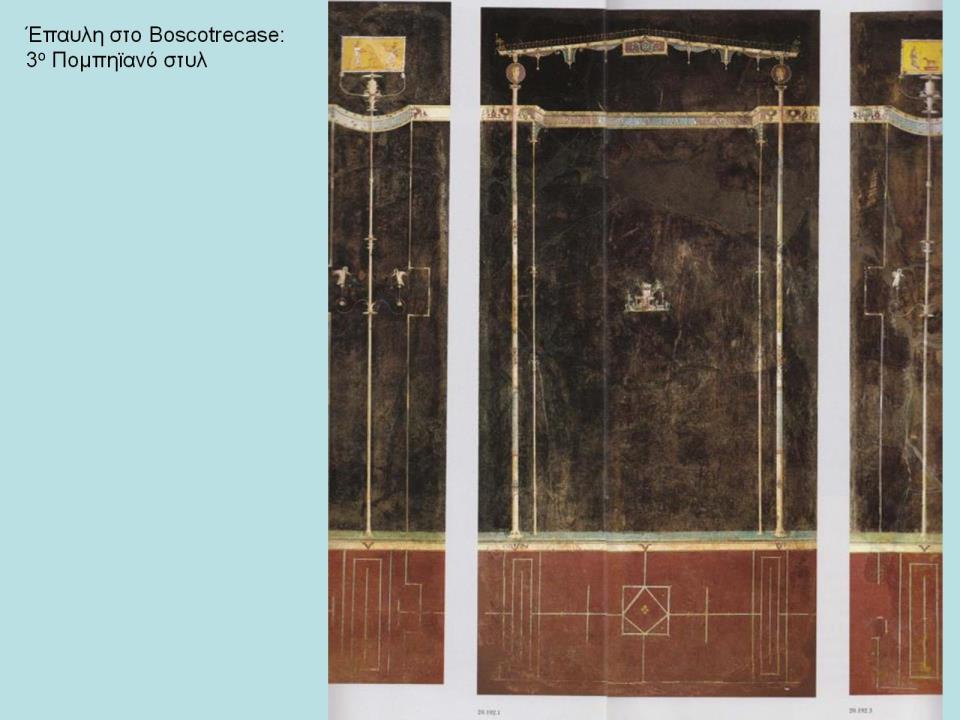 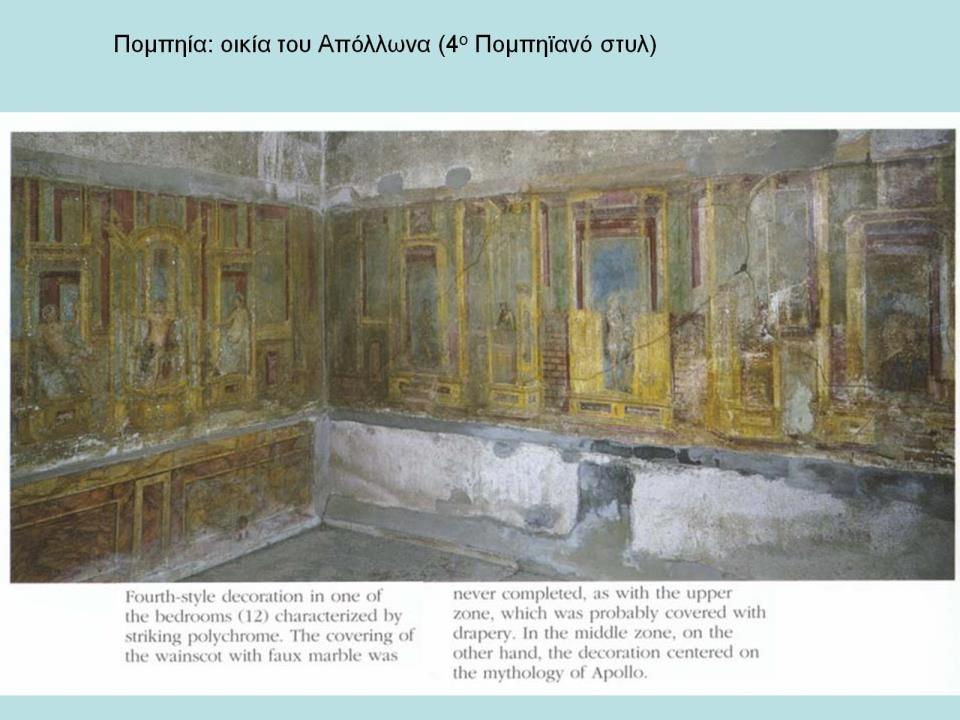 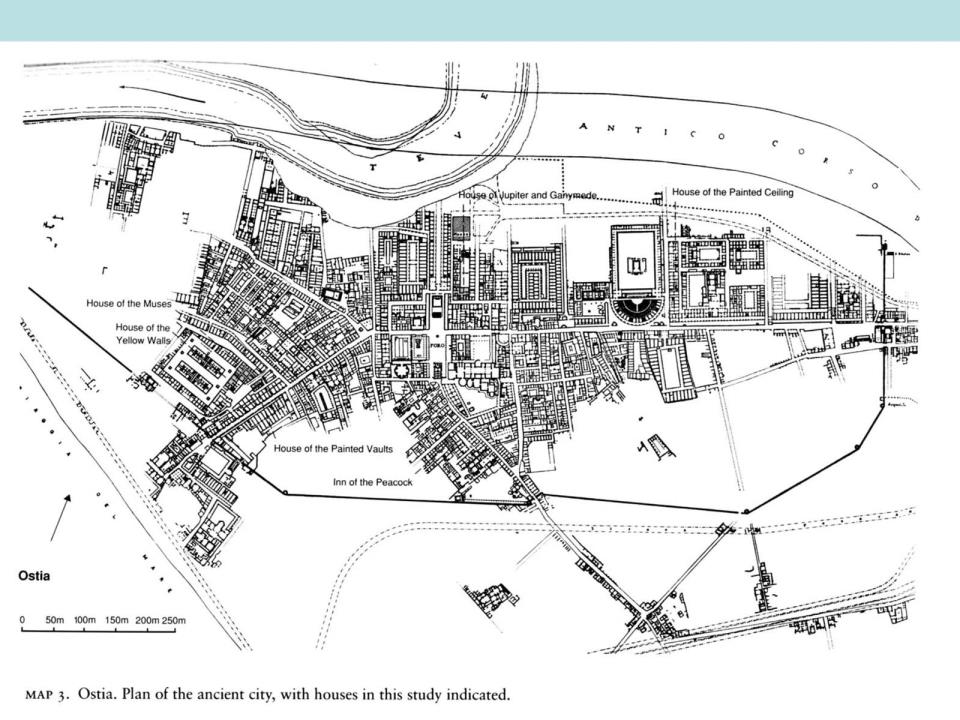 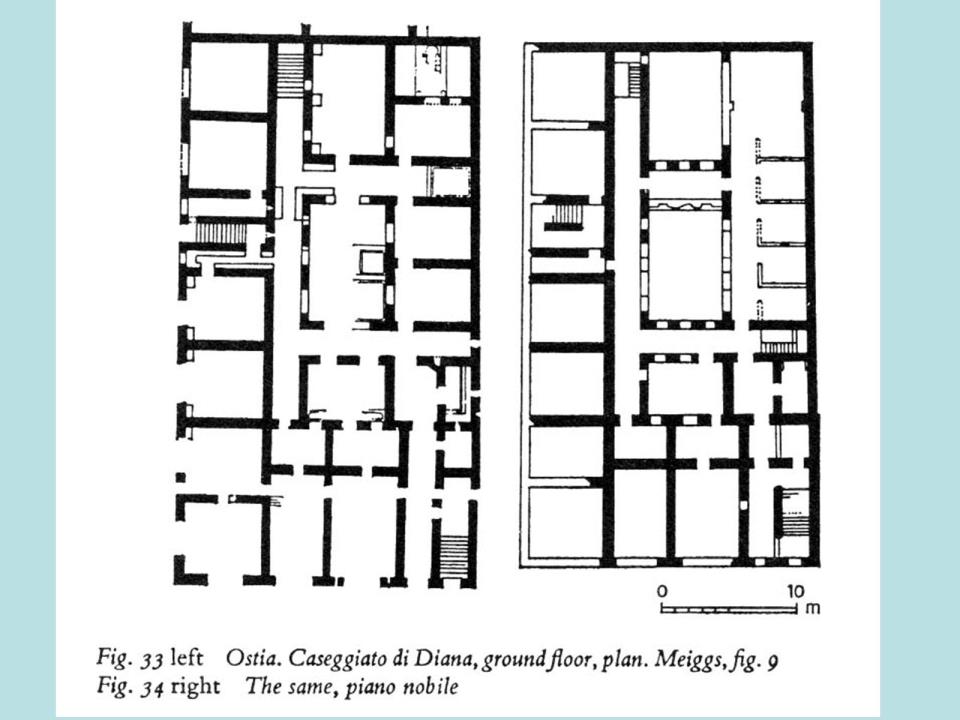 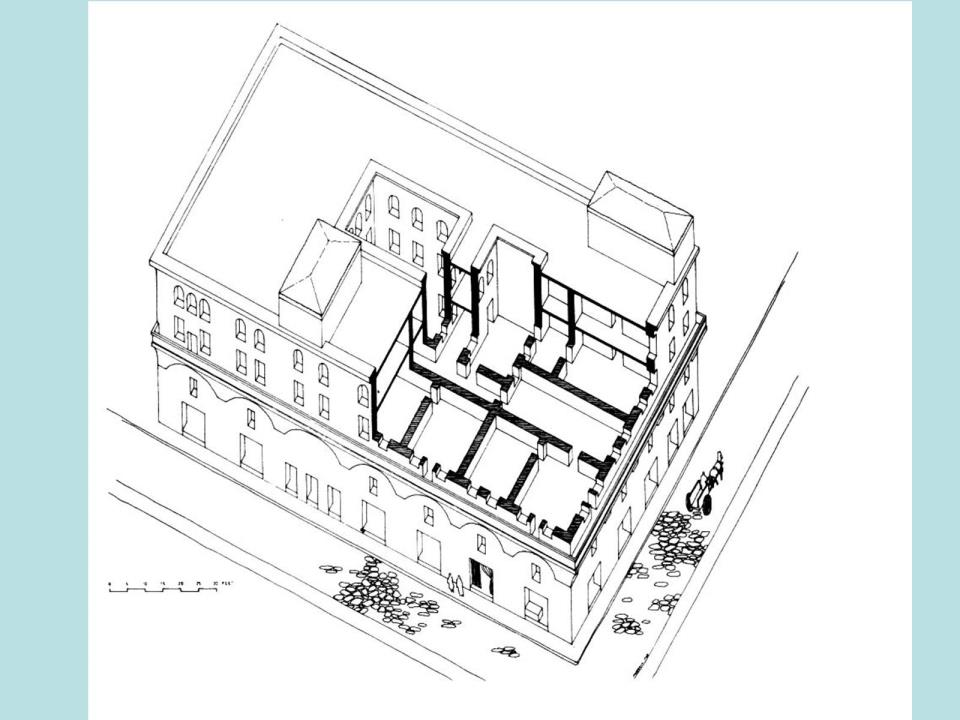 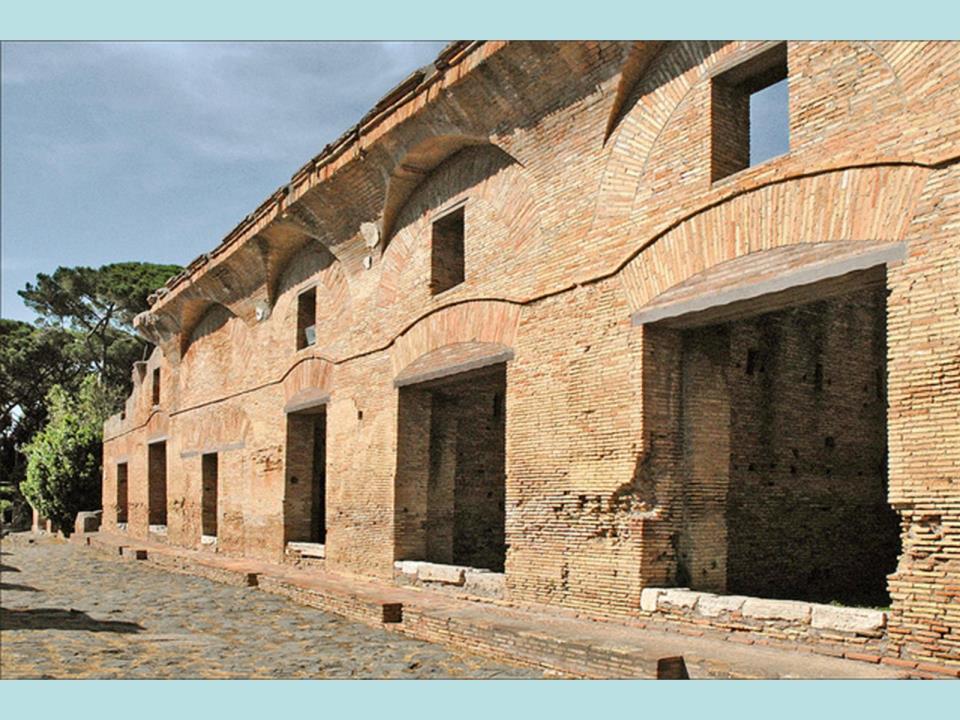 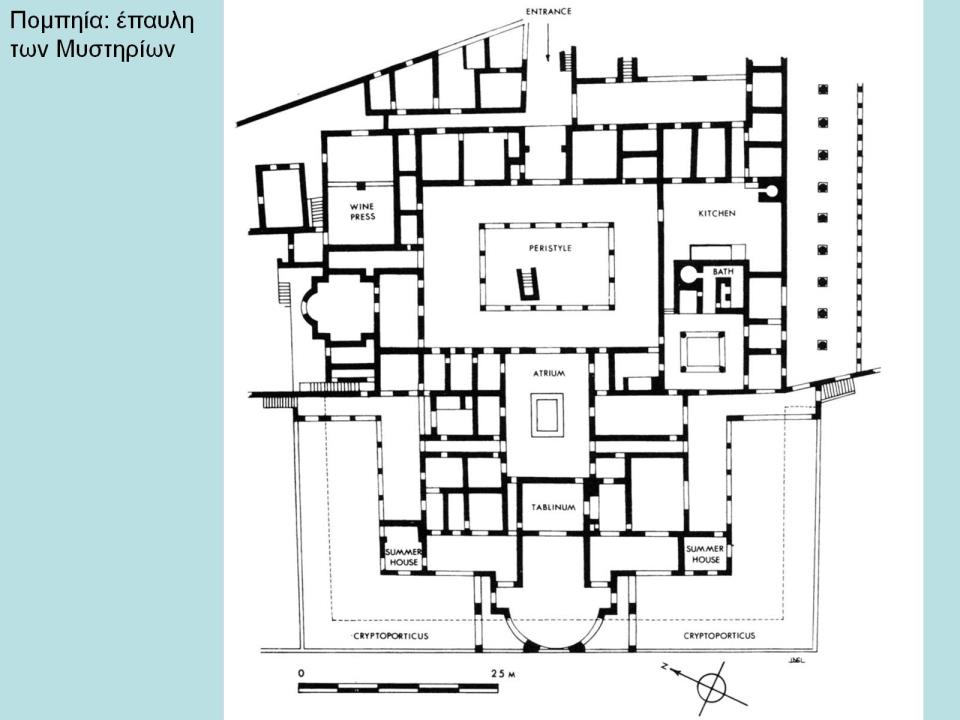 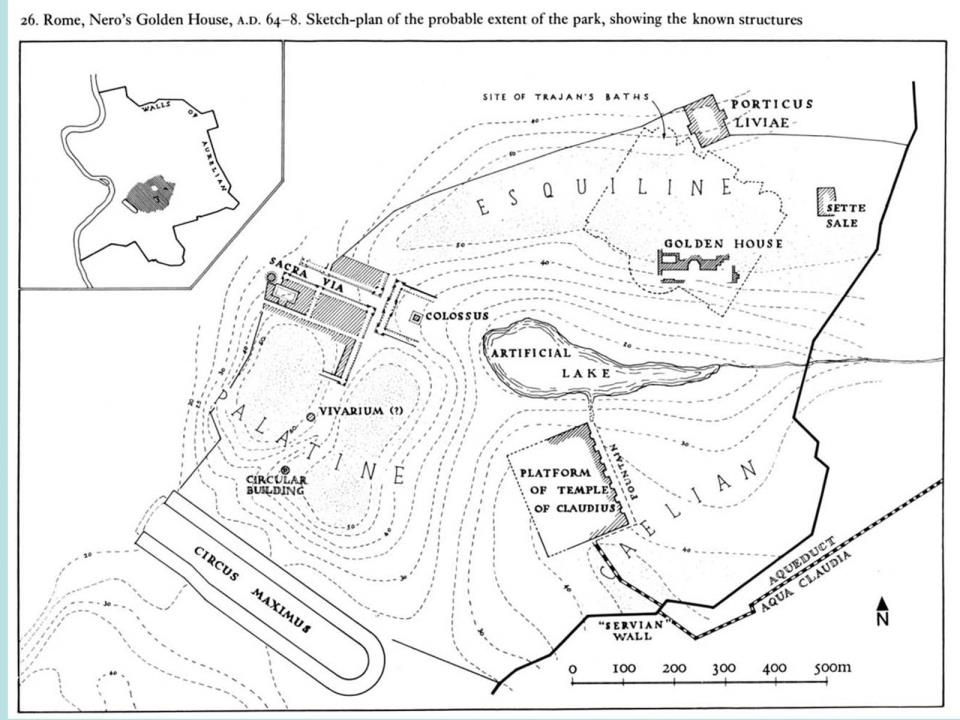 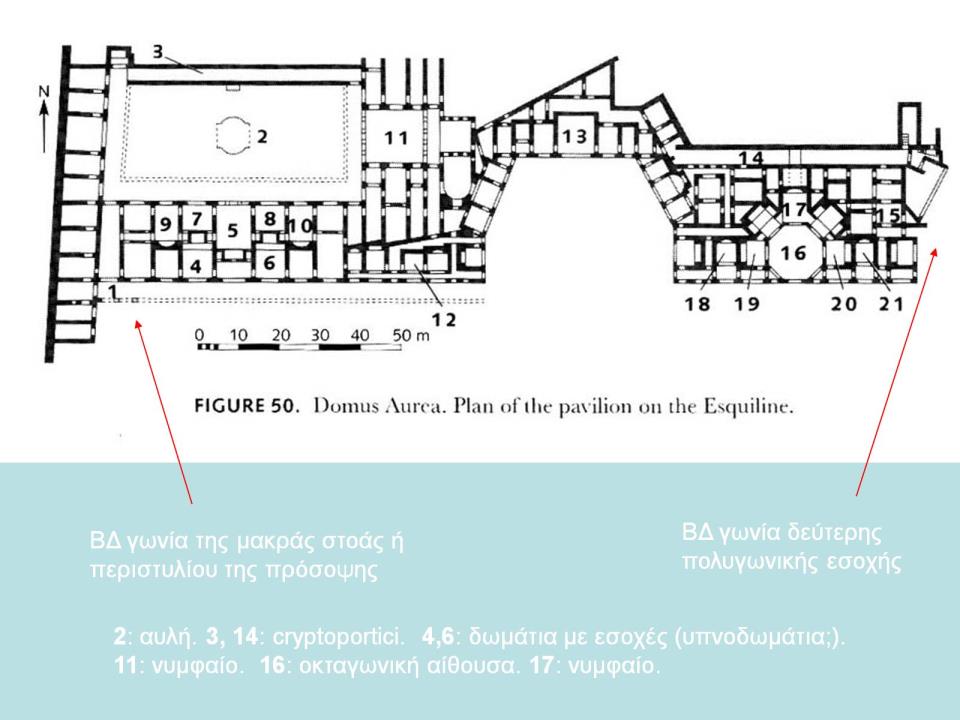 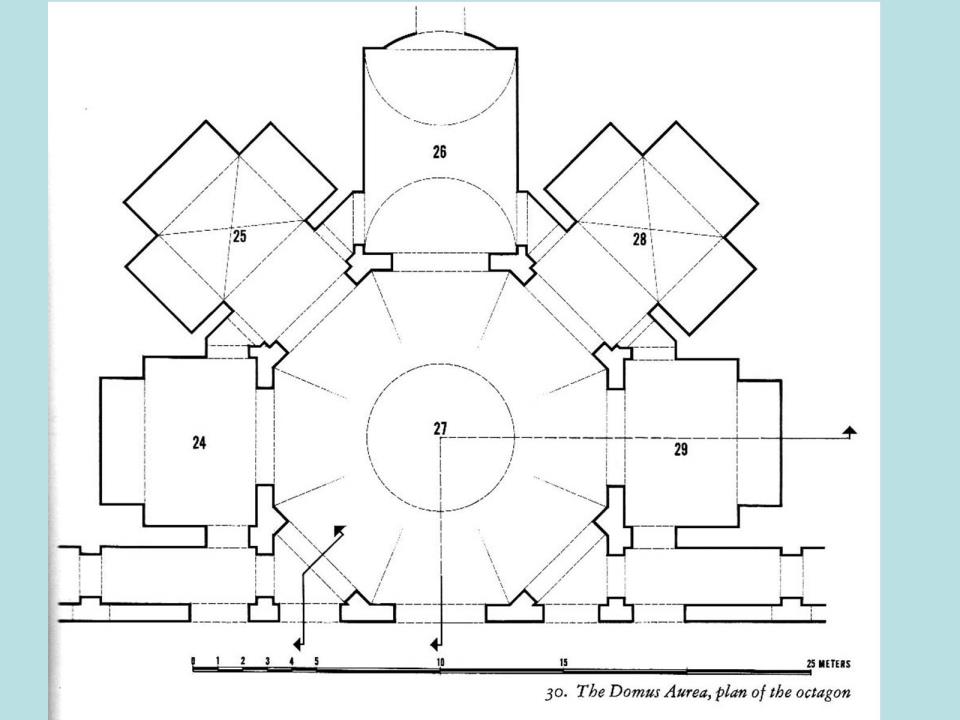 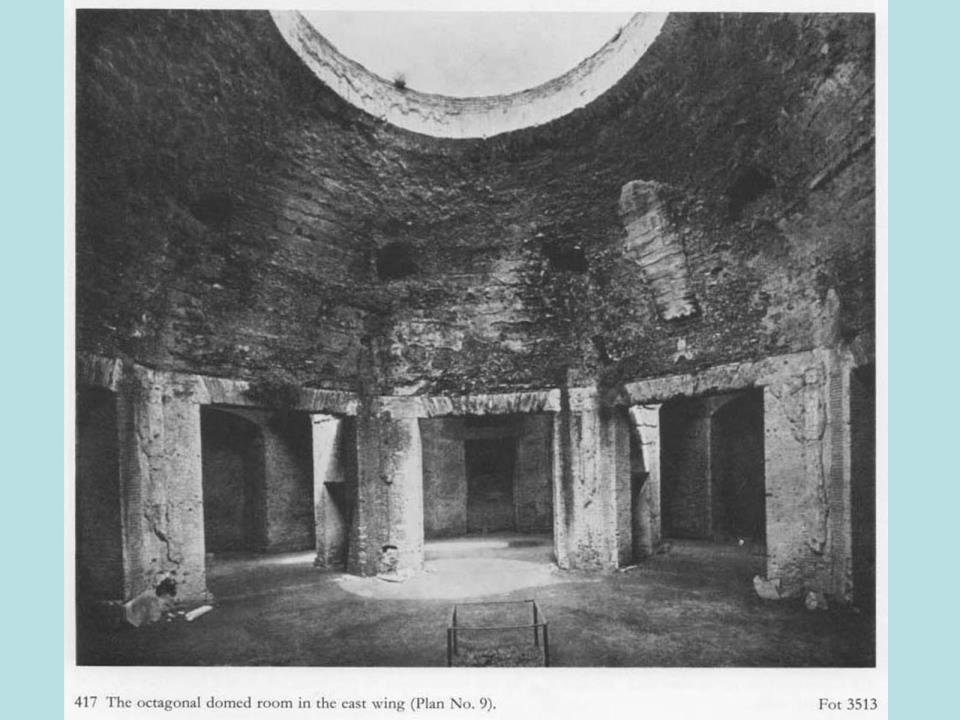 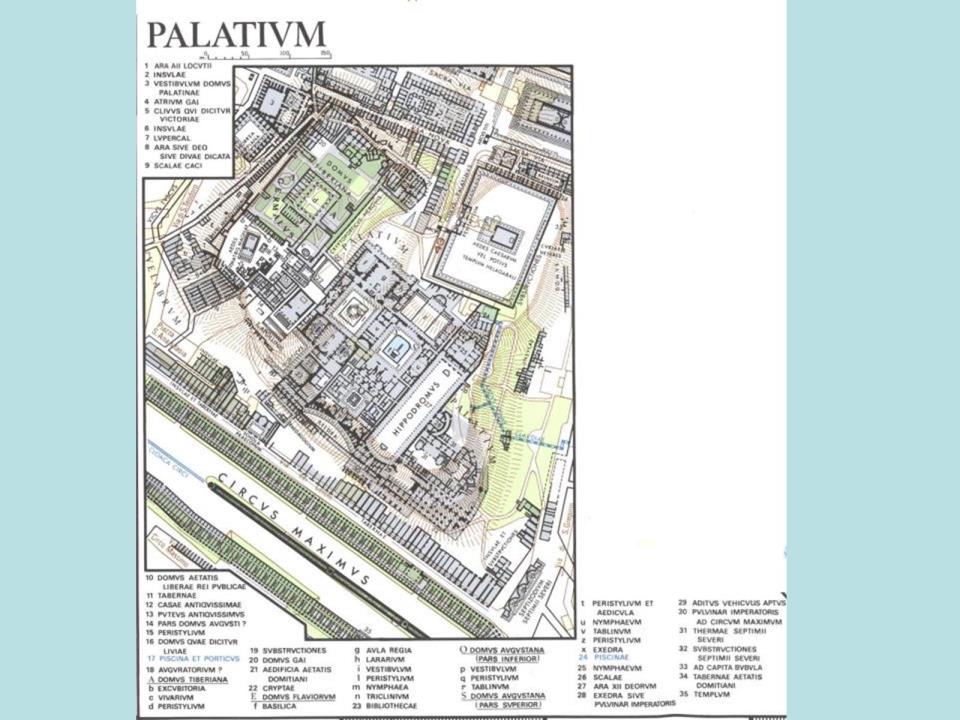 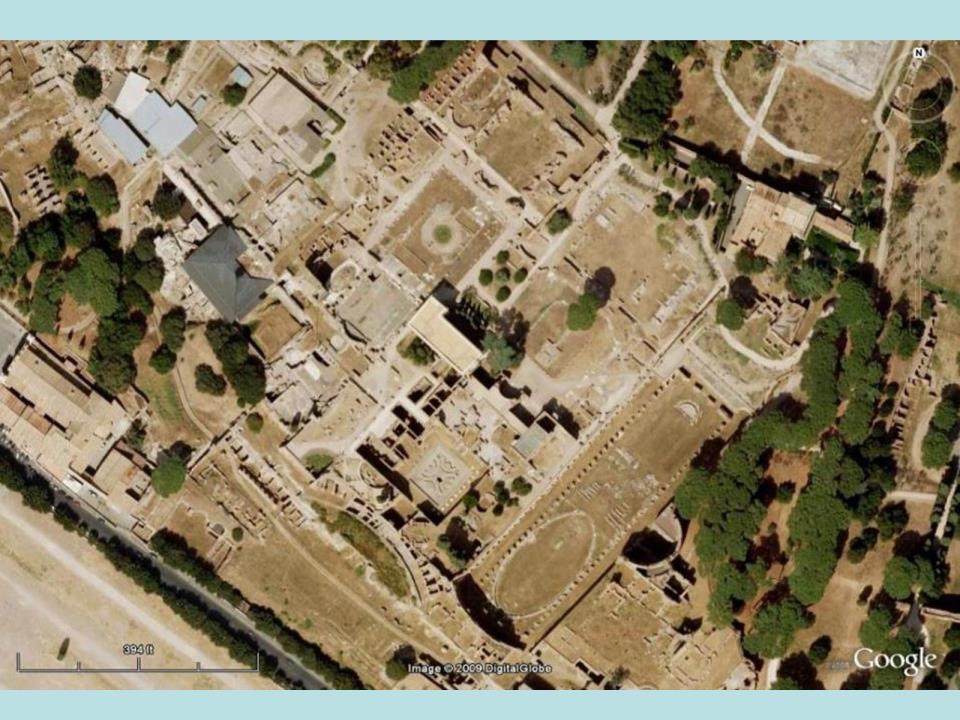 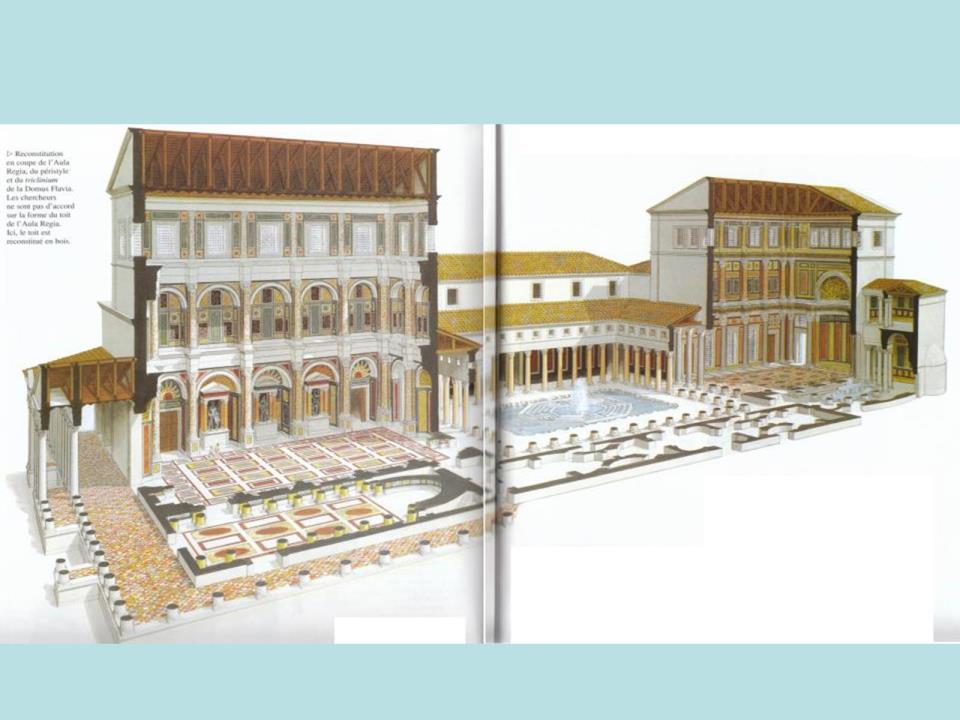 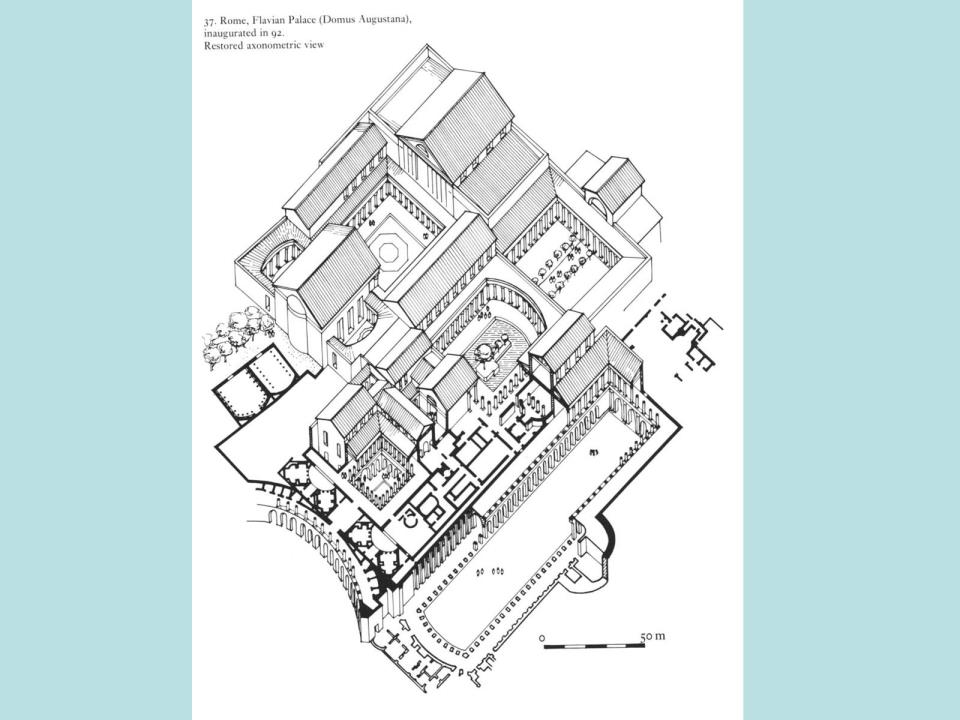 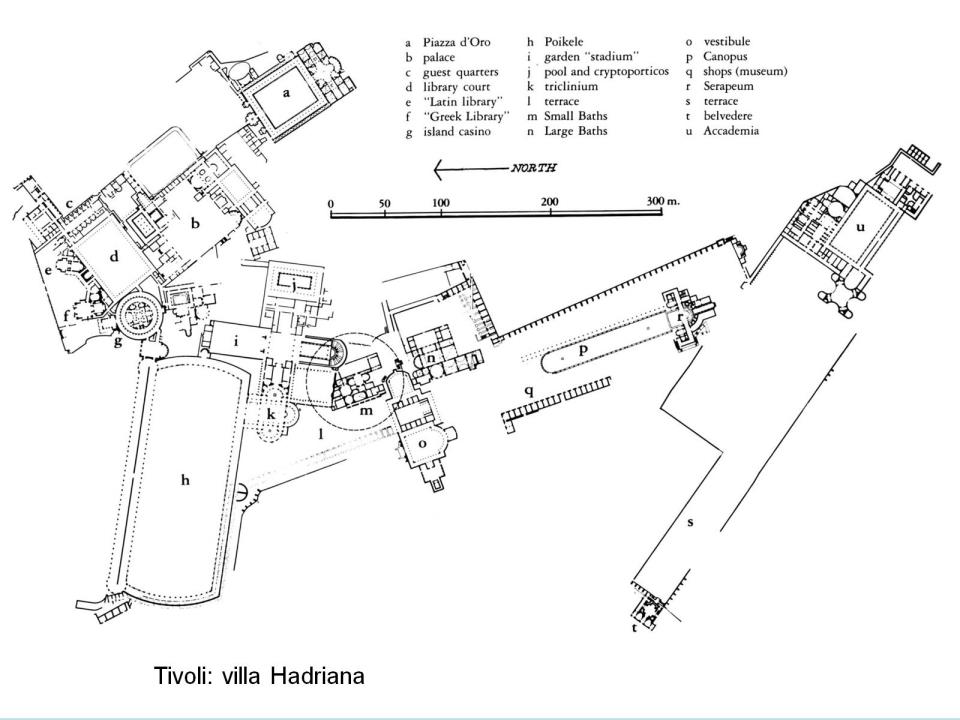 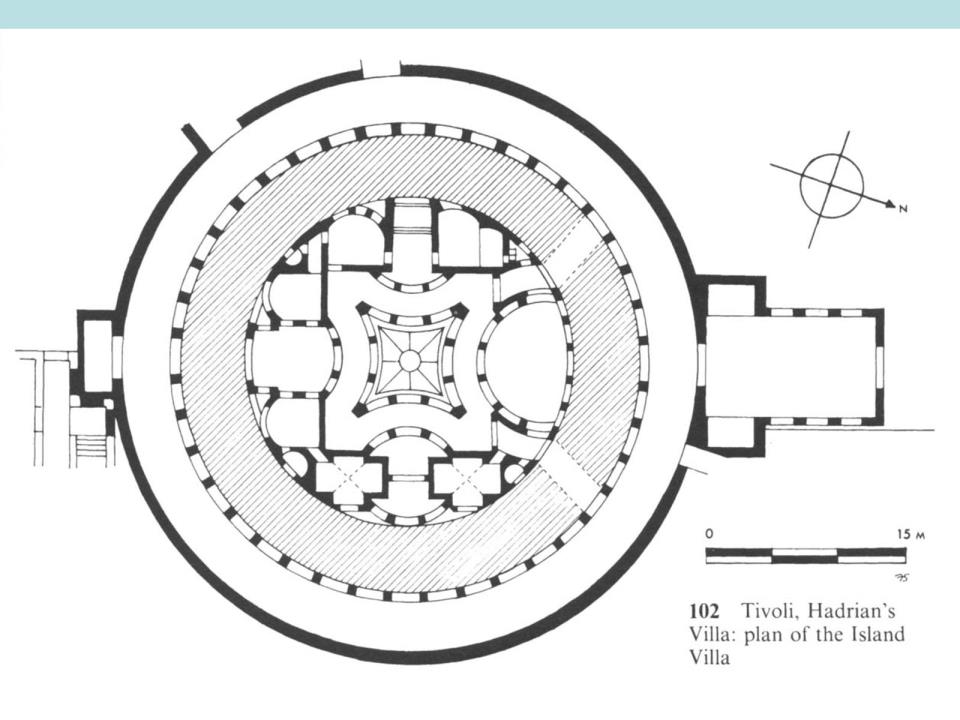 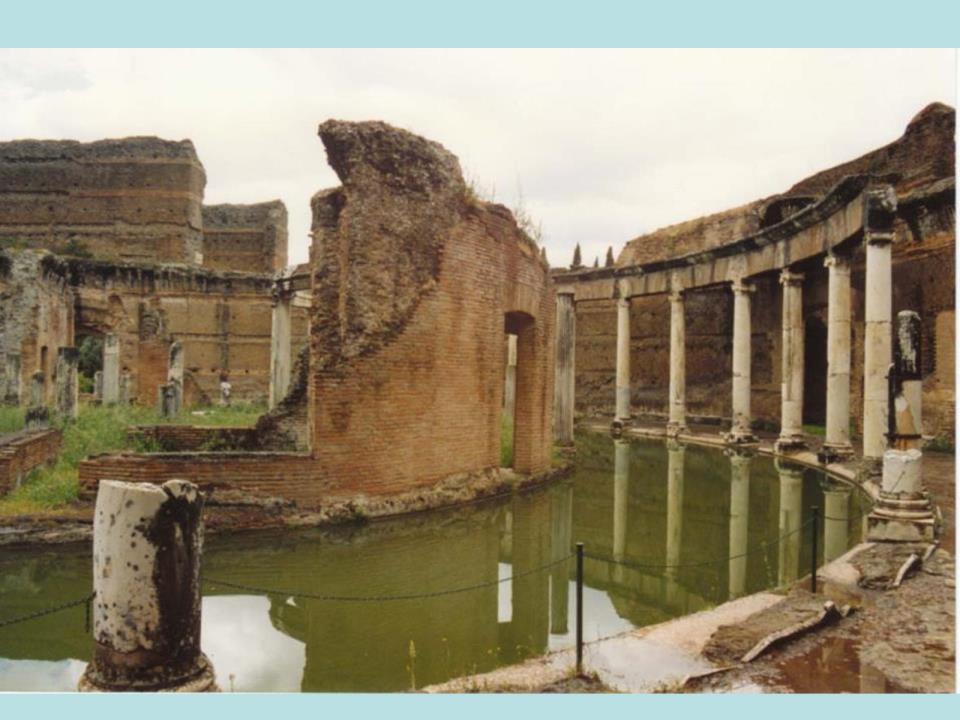 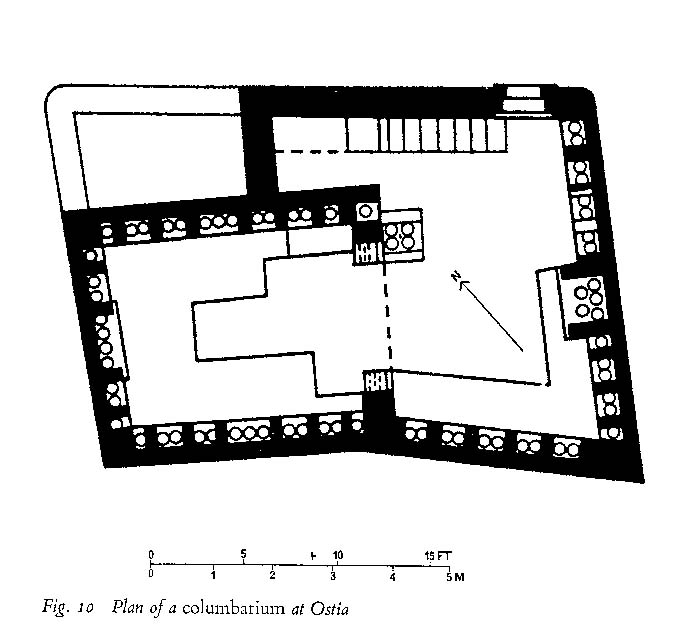 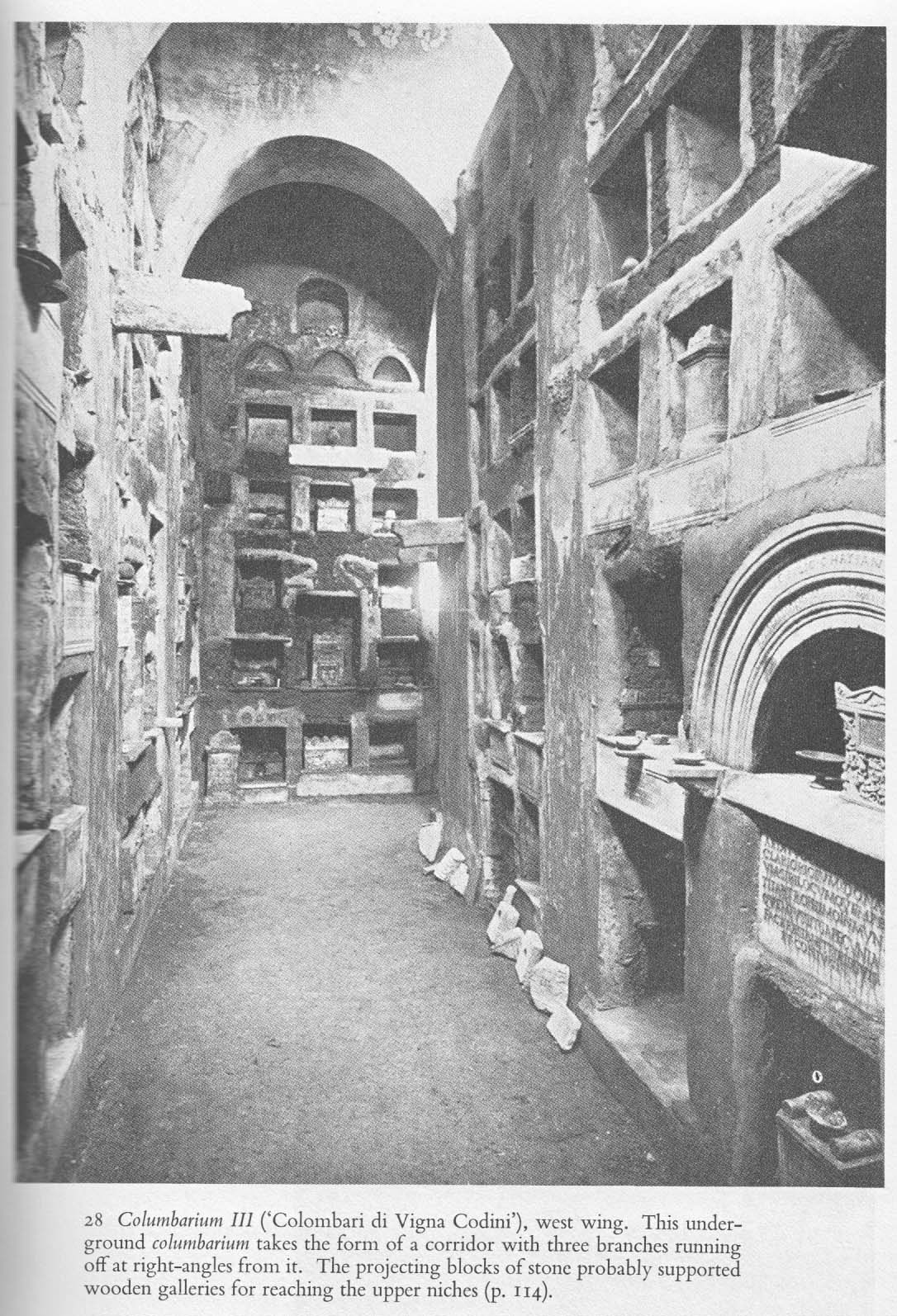 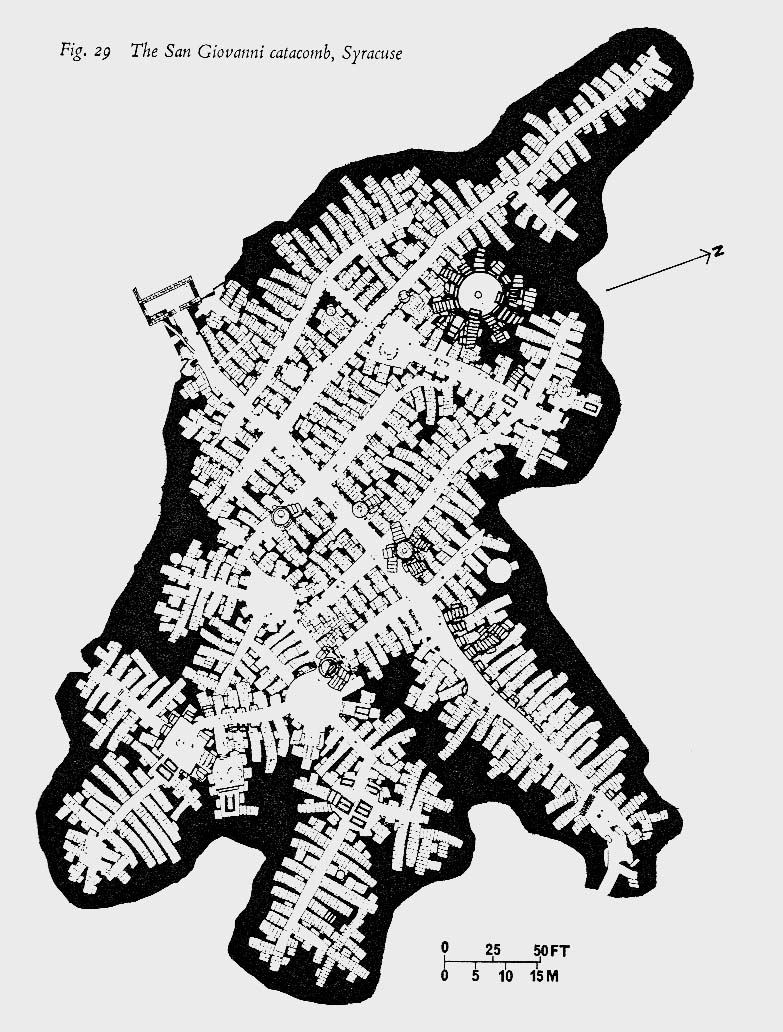 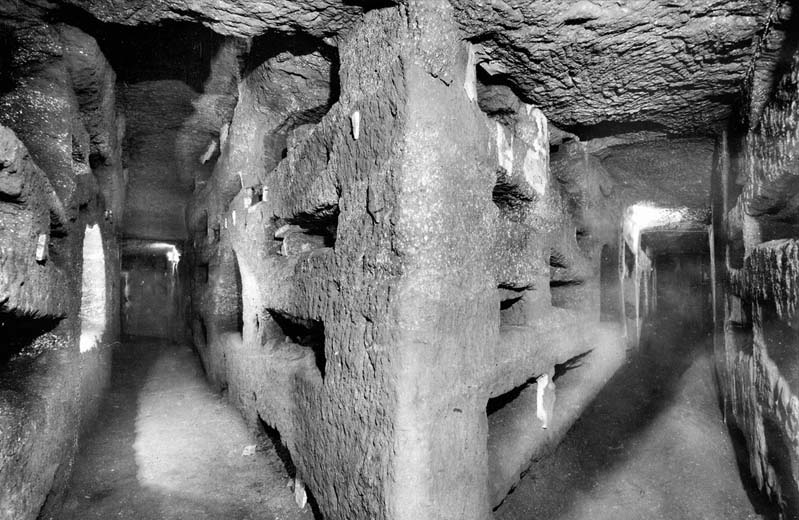 Ρώμη: κατακόμβες της Domitilla
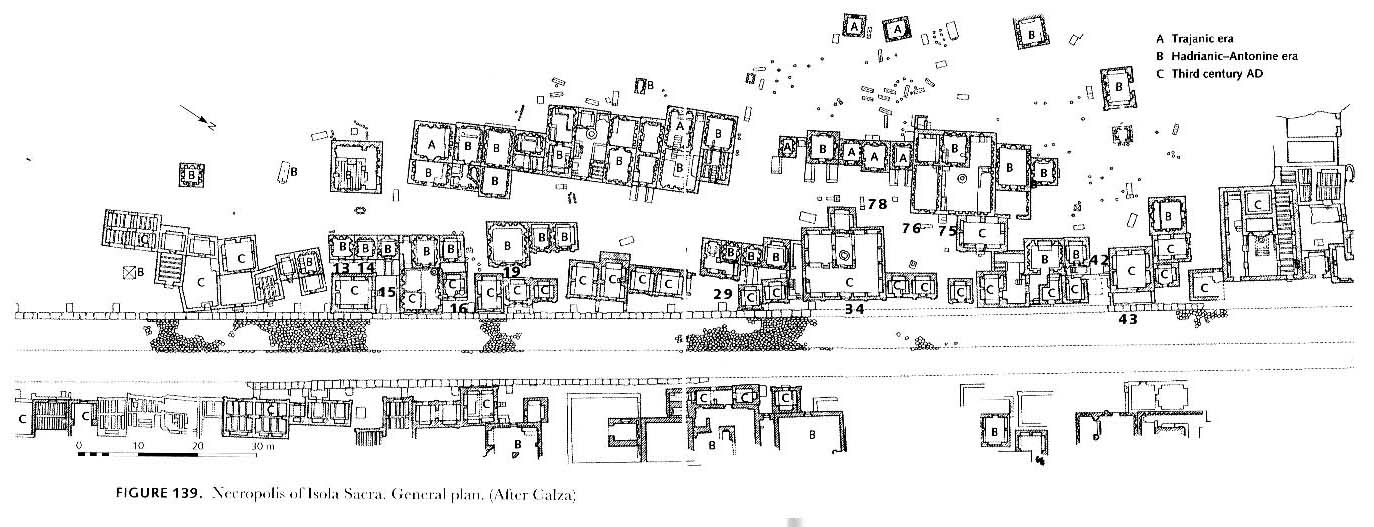 Όστια: η νεκρόπολη της Isola Sacra
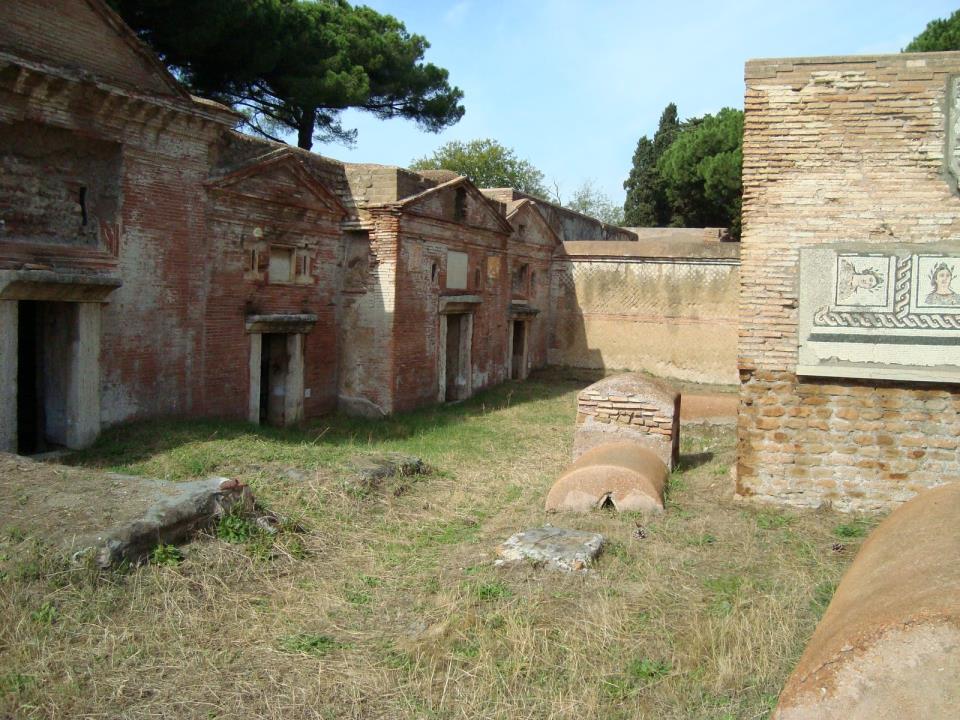 Όστια: υπέργεια ταφικά κτίσματα («μαυσωλεία»)
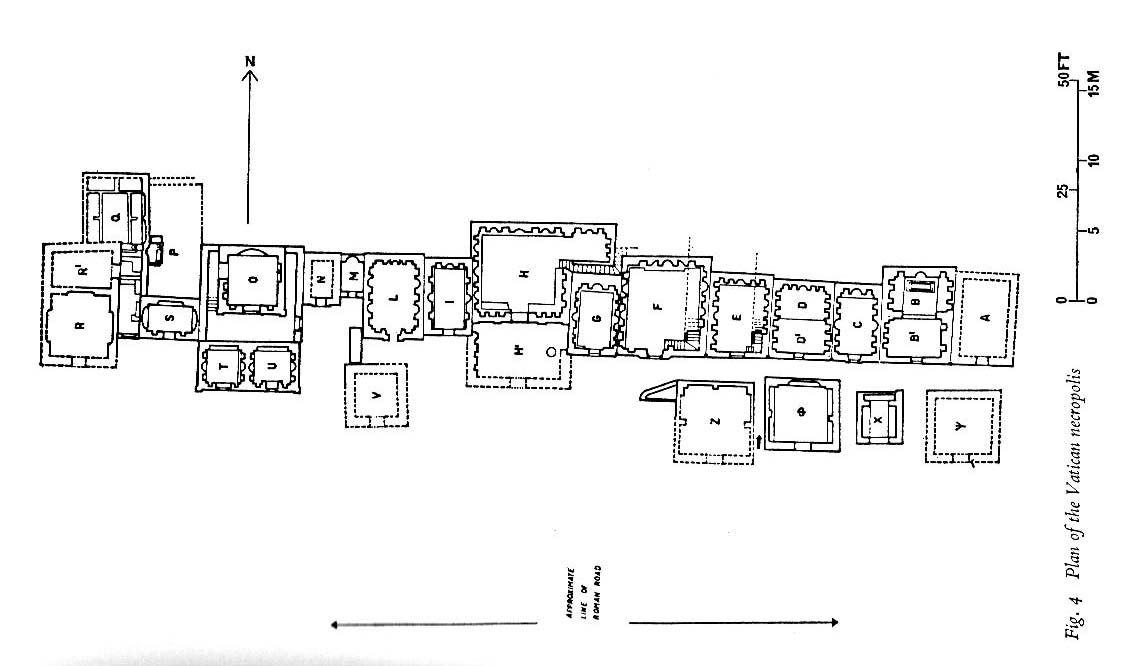 Ρώμη: νεκρόπολη του Βατικανού
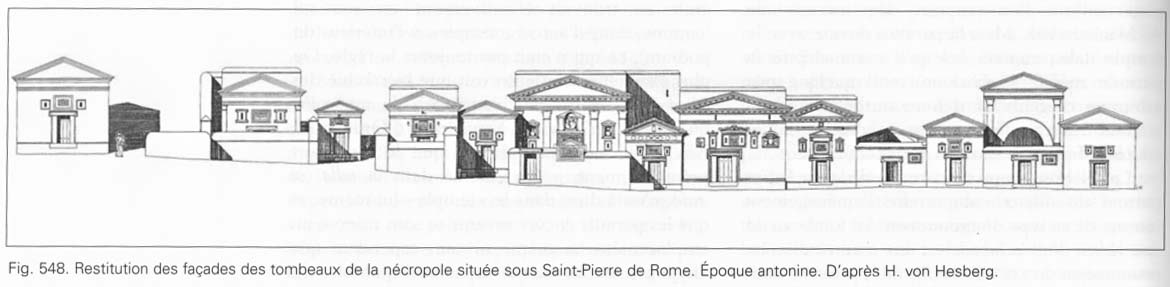 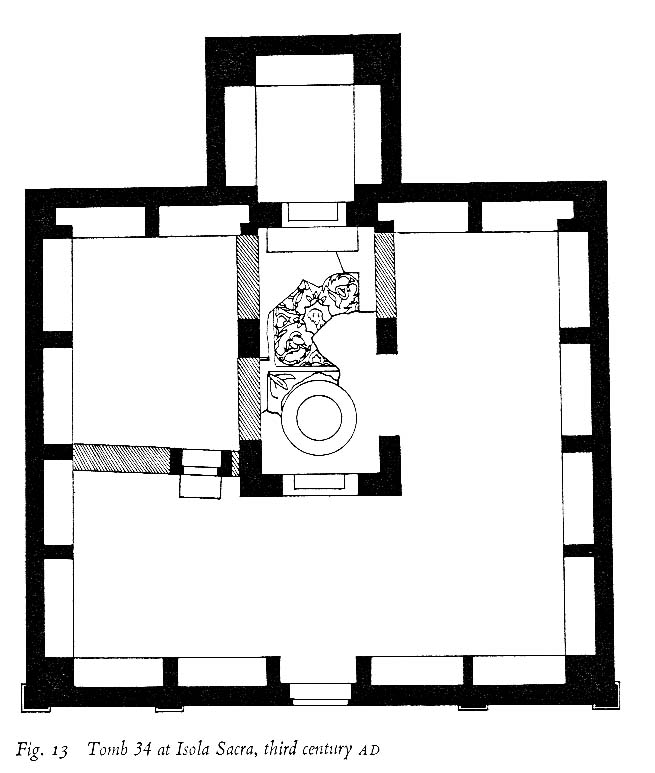 Όστια, Ιsola Sacra: κάτοψη υπέργειου ταφικού κτίσματος
Όστια, Isola Sacra: υπέργεια ταφικά κτίσματα
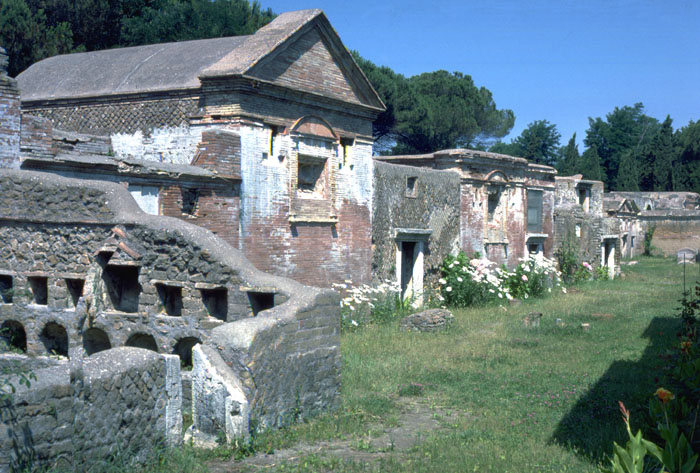 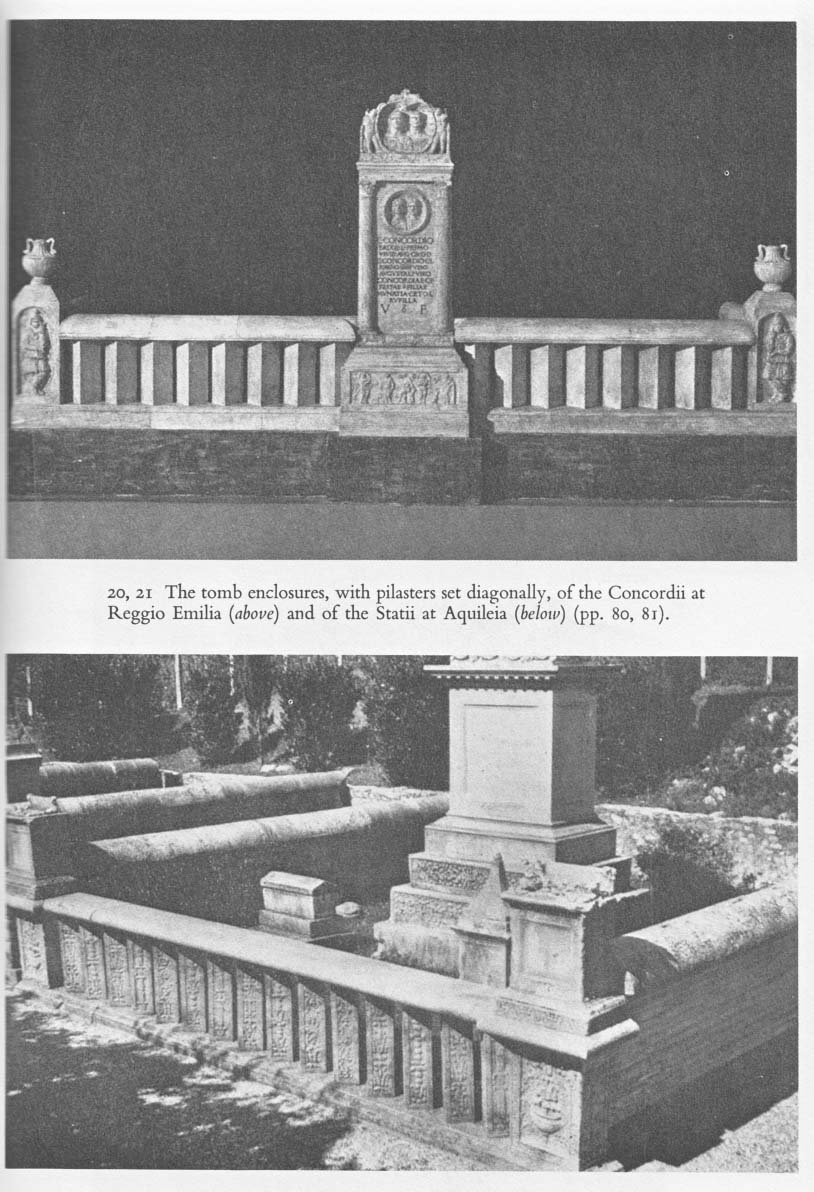 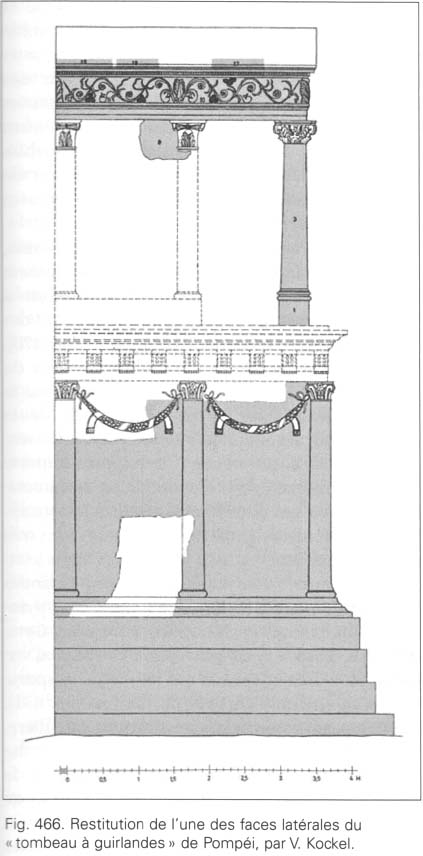 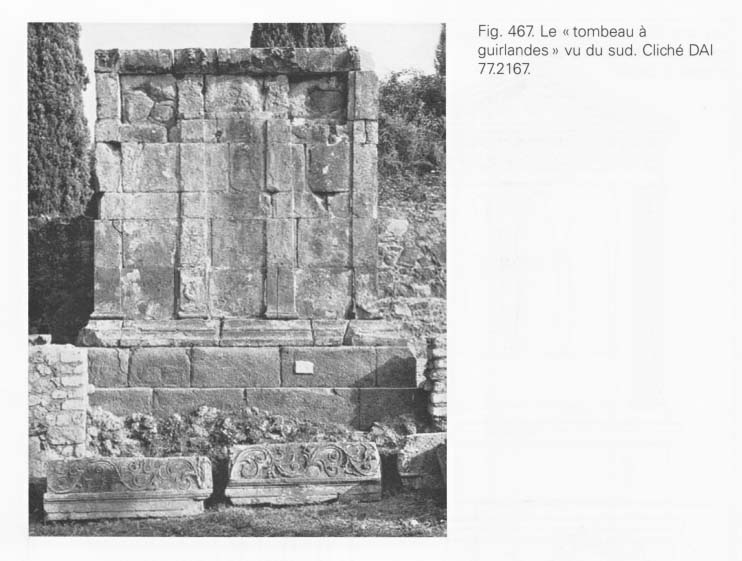 Πομπηία: ναόσχημος τάφος με βάθρο
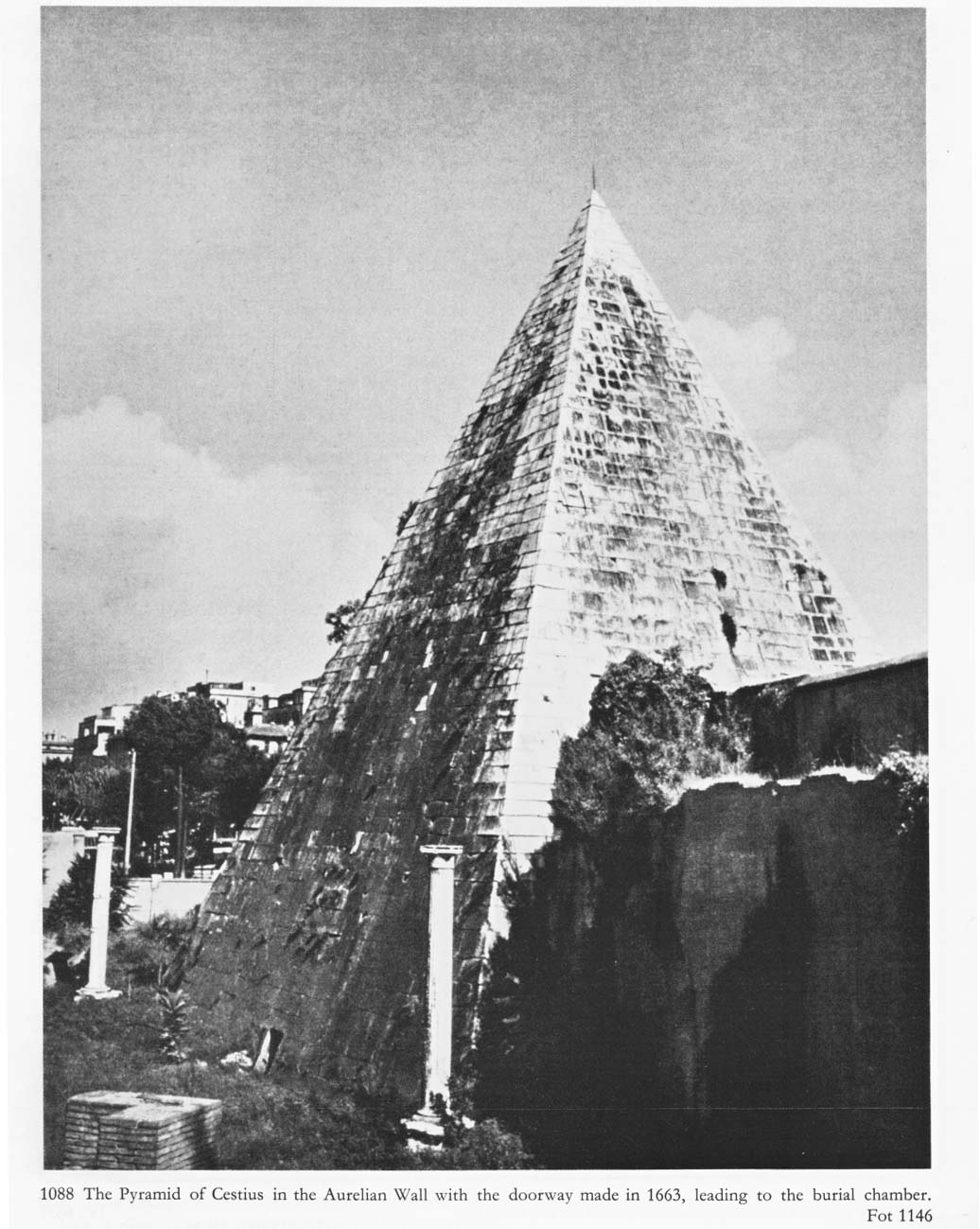 Ρώμη: η ταφική πυραμίδα του Cestius
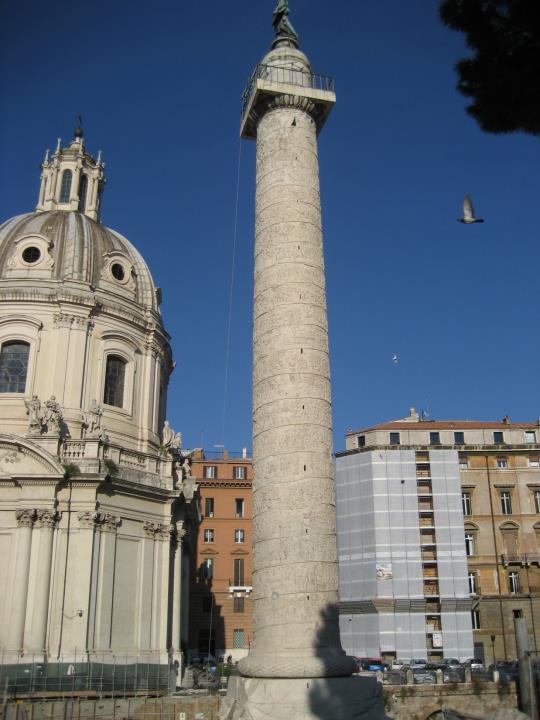 O κίονας του Τραϊανού
Το Μαυσωλείο του Αυγούστου
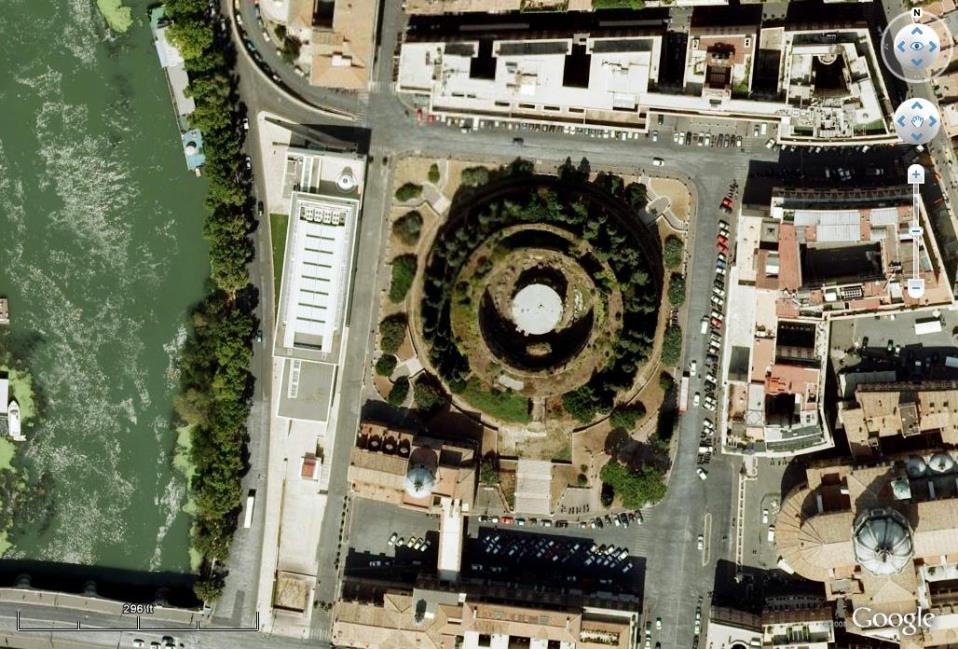 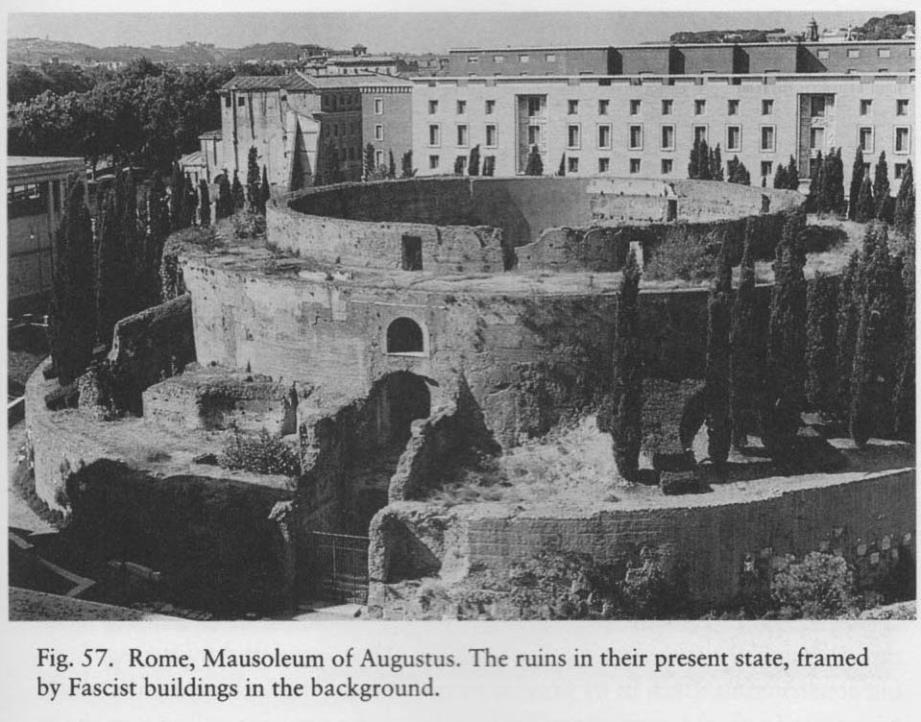 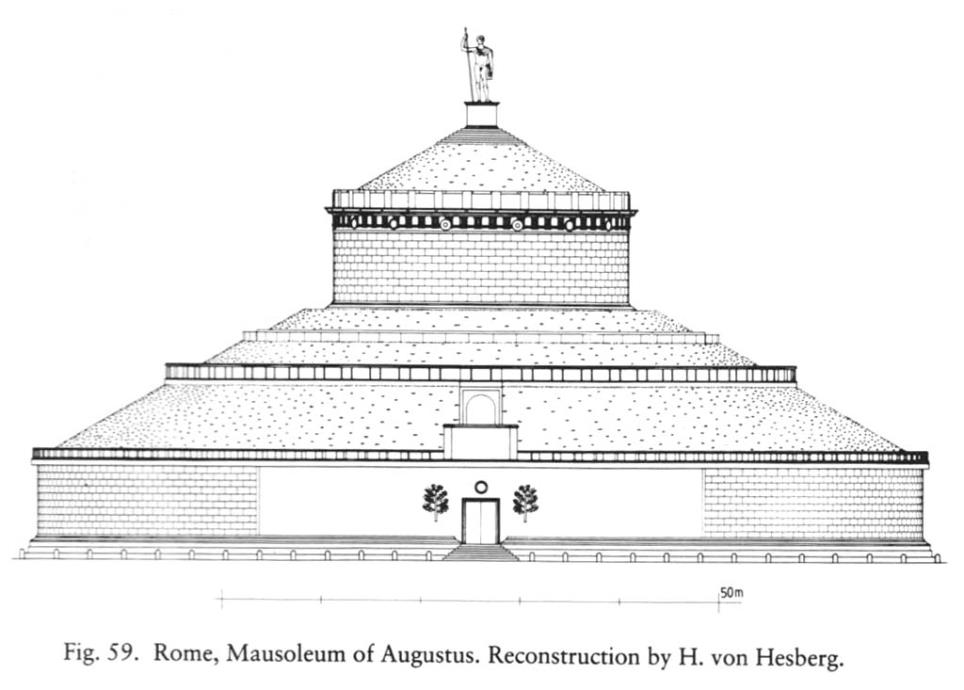 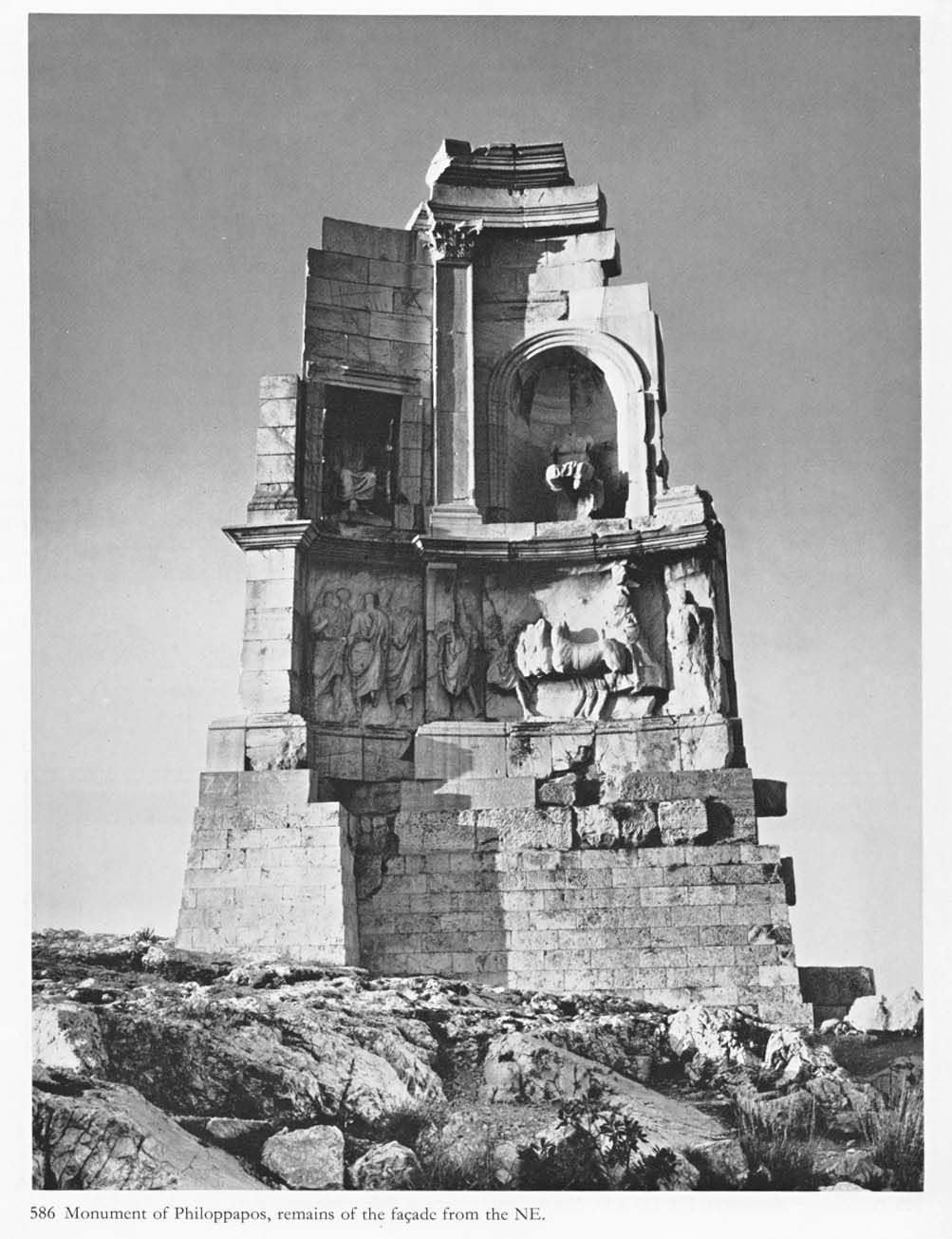 Αθήνα: ταφικό μνημείο του Φιλοπάππου
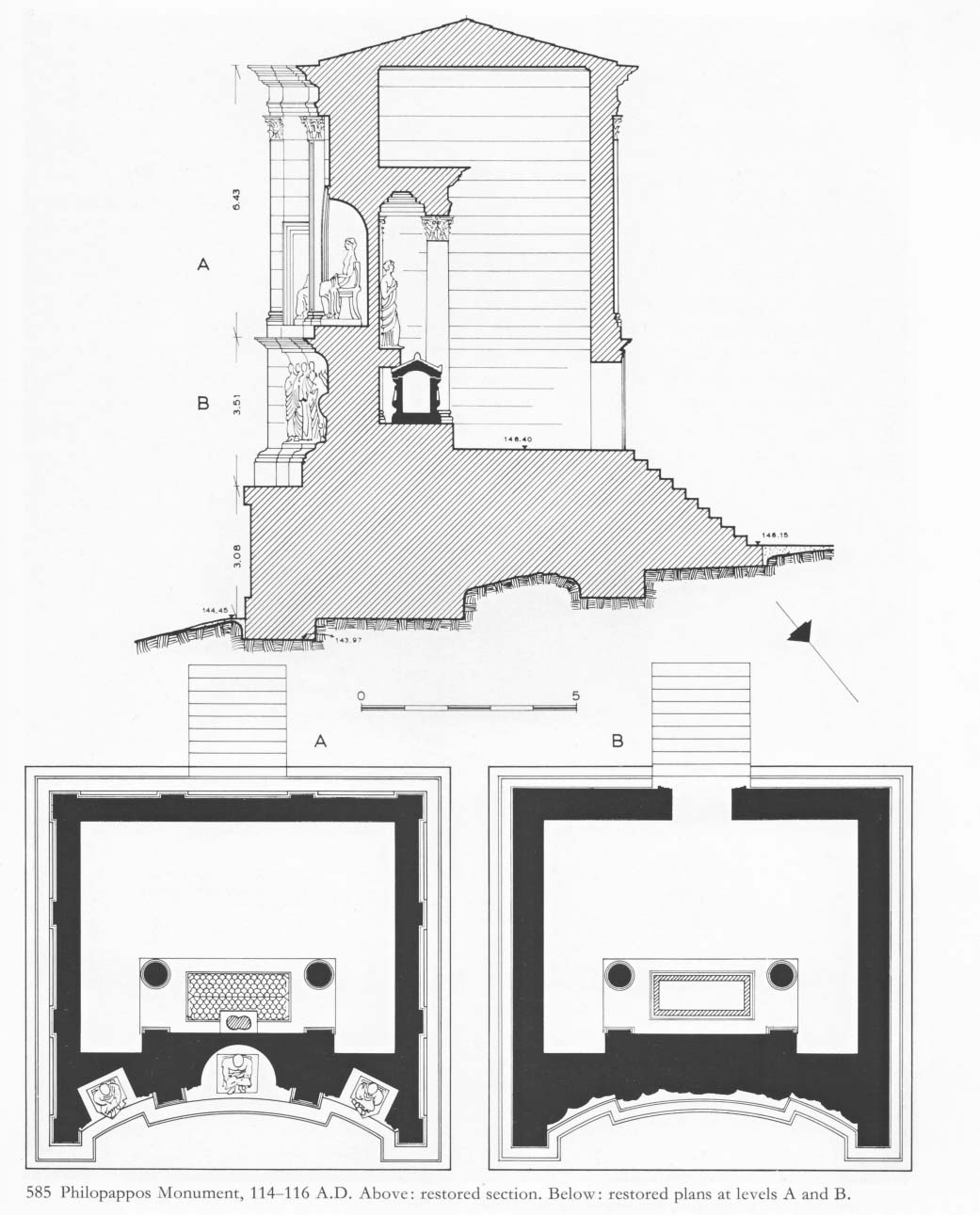 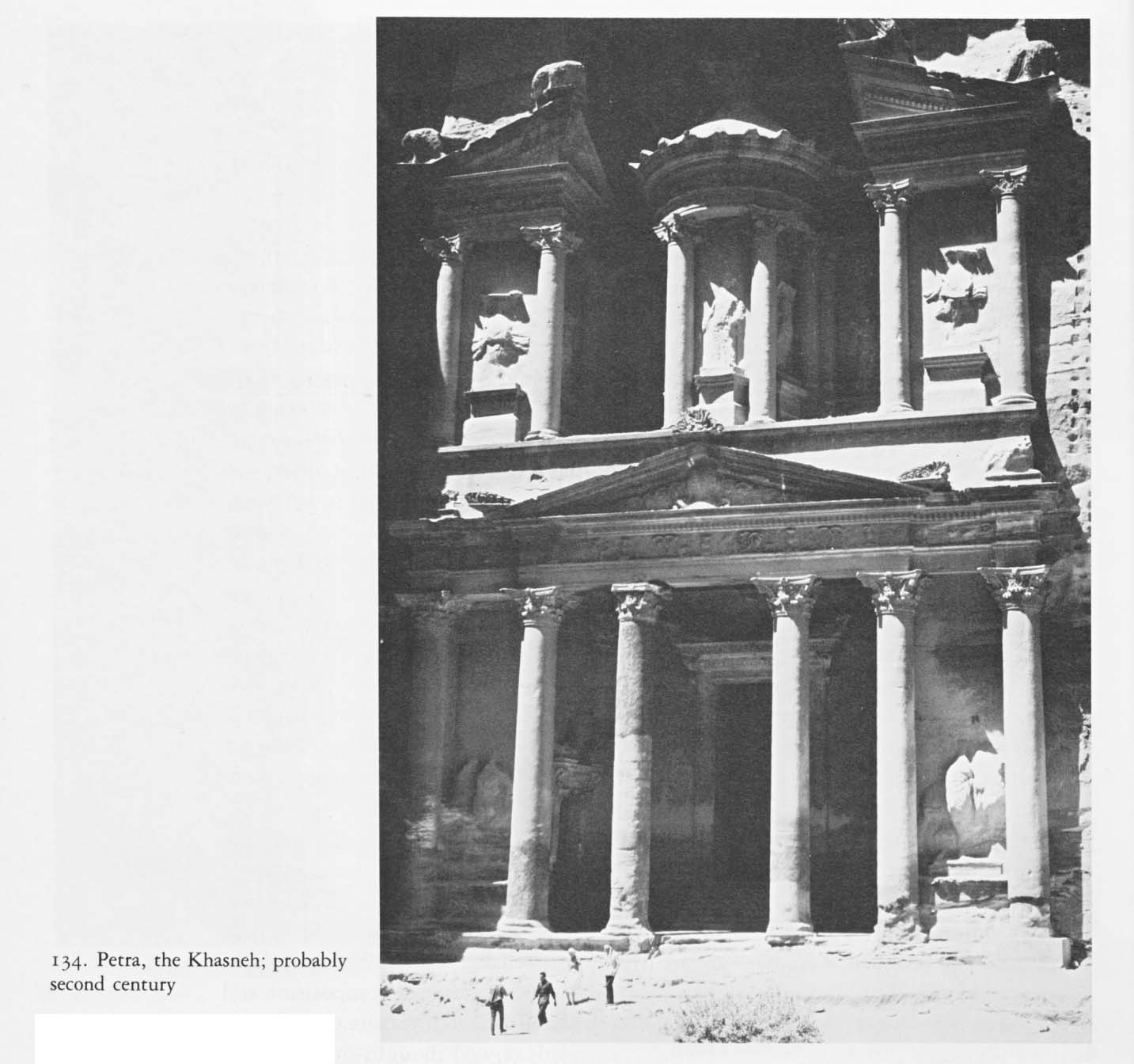 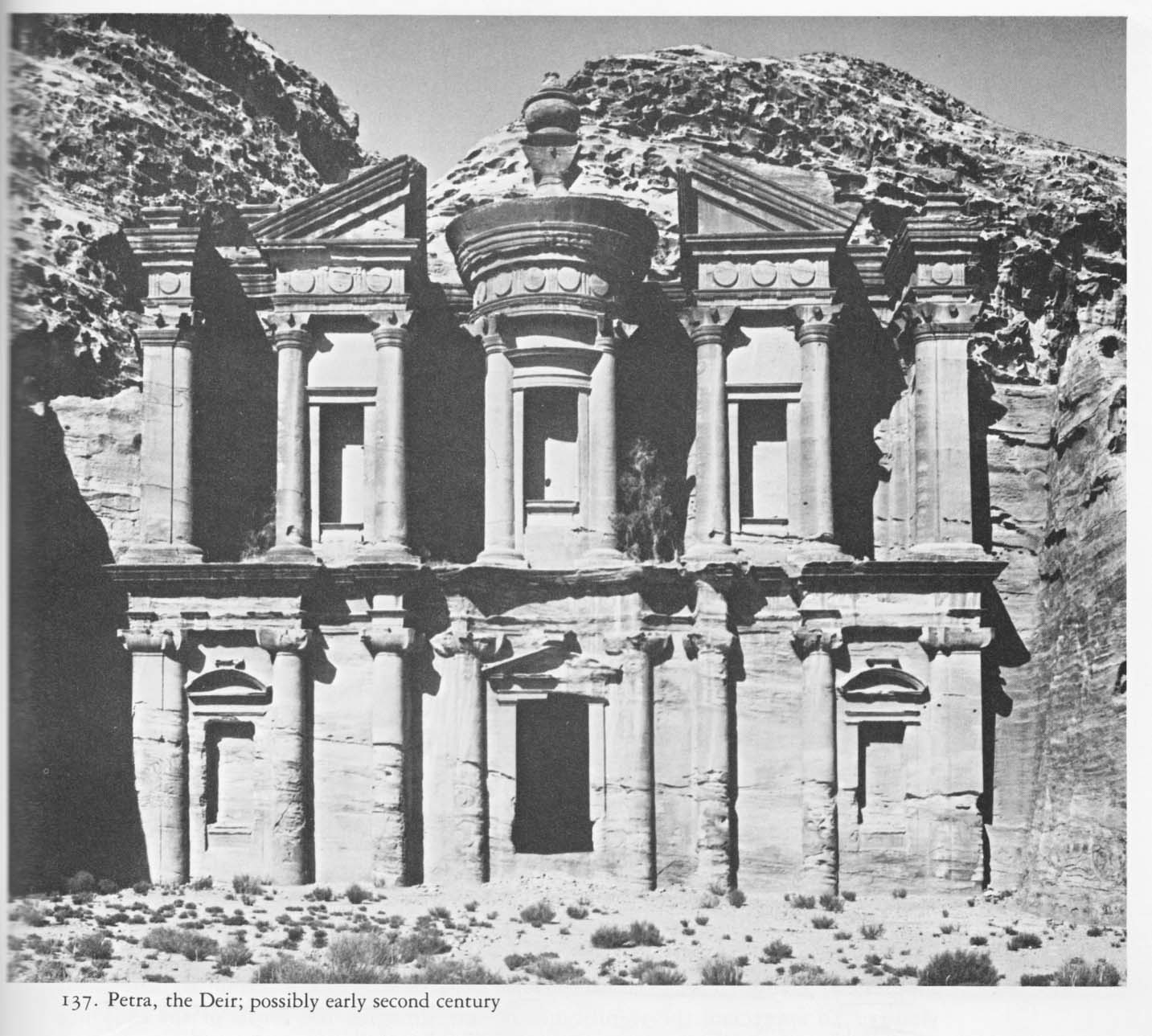 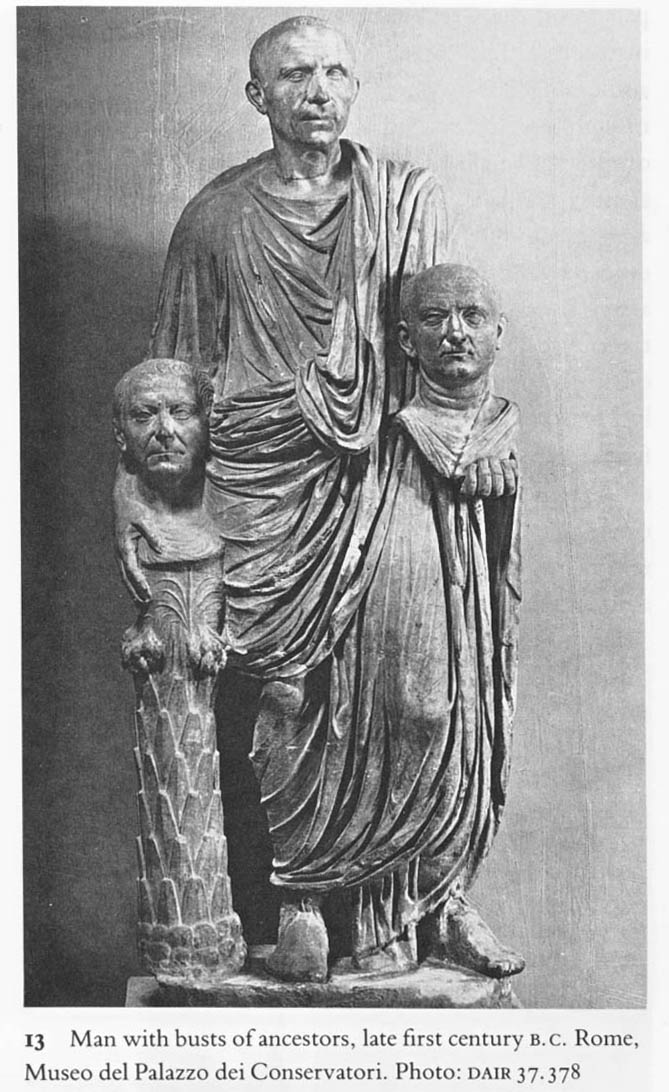 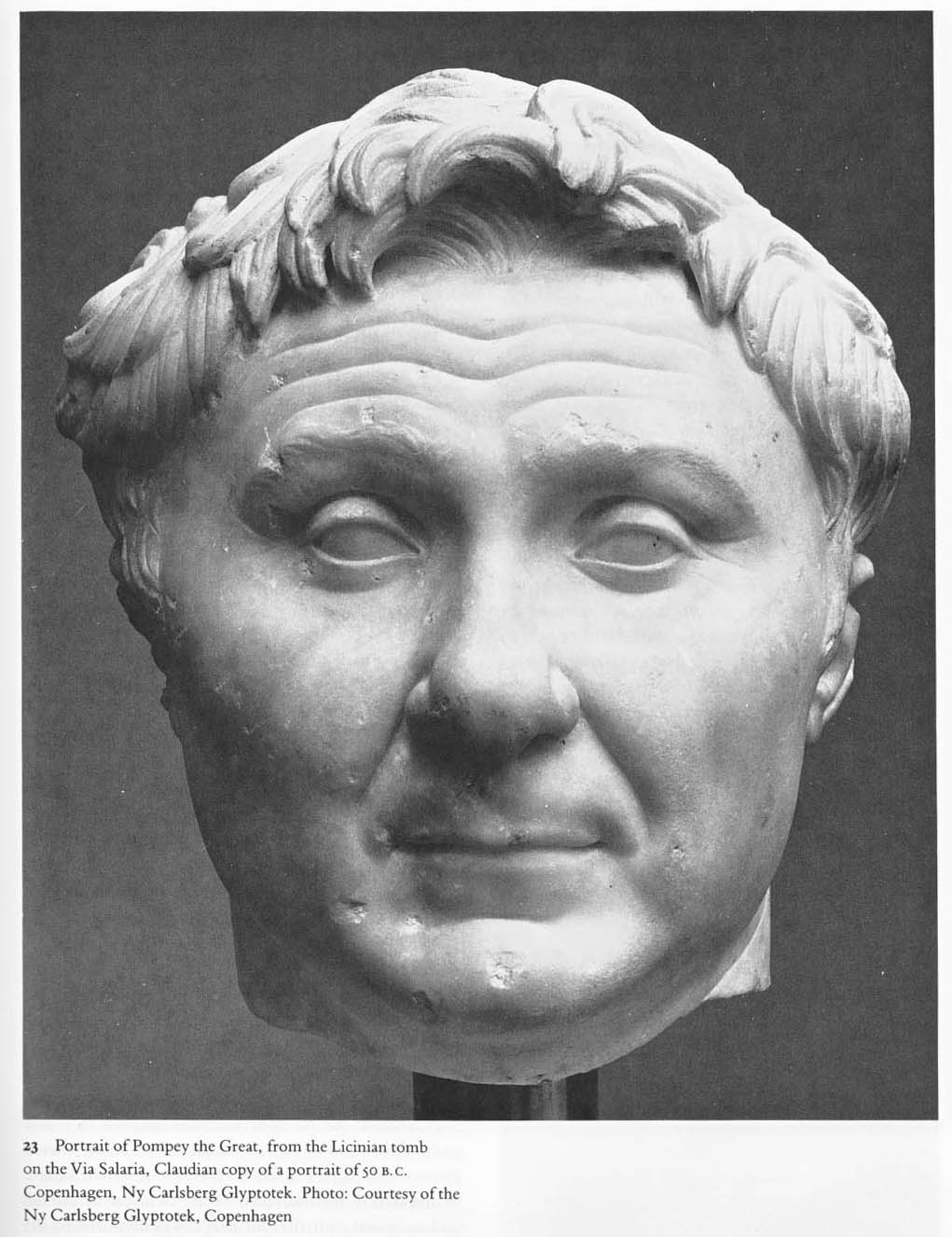 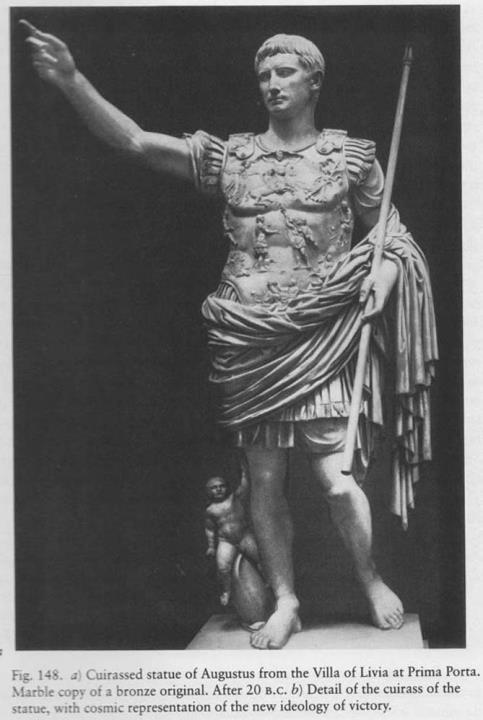 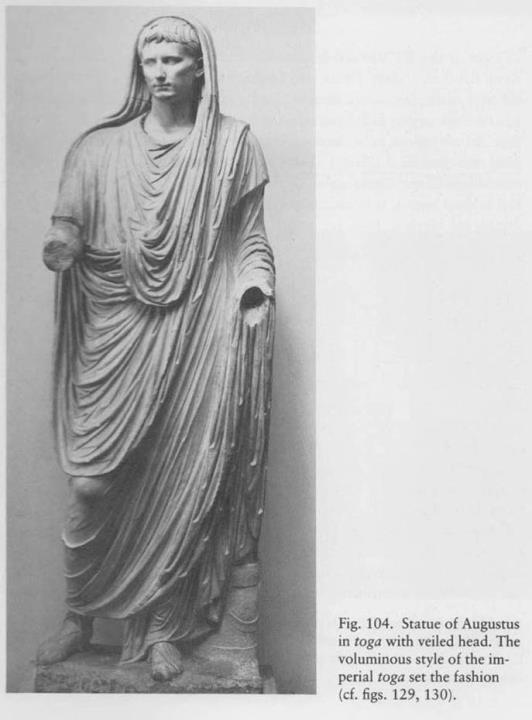 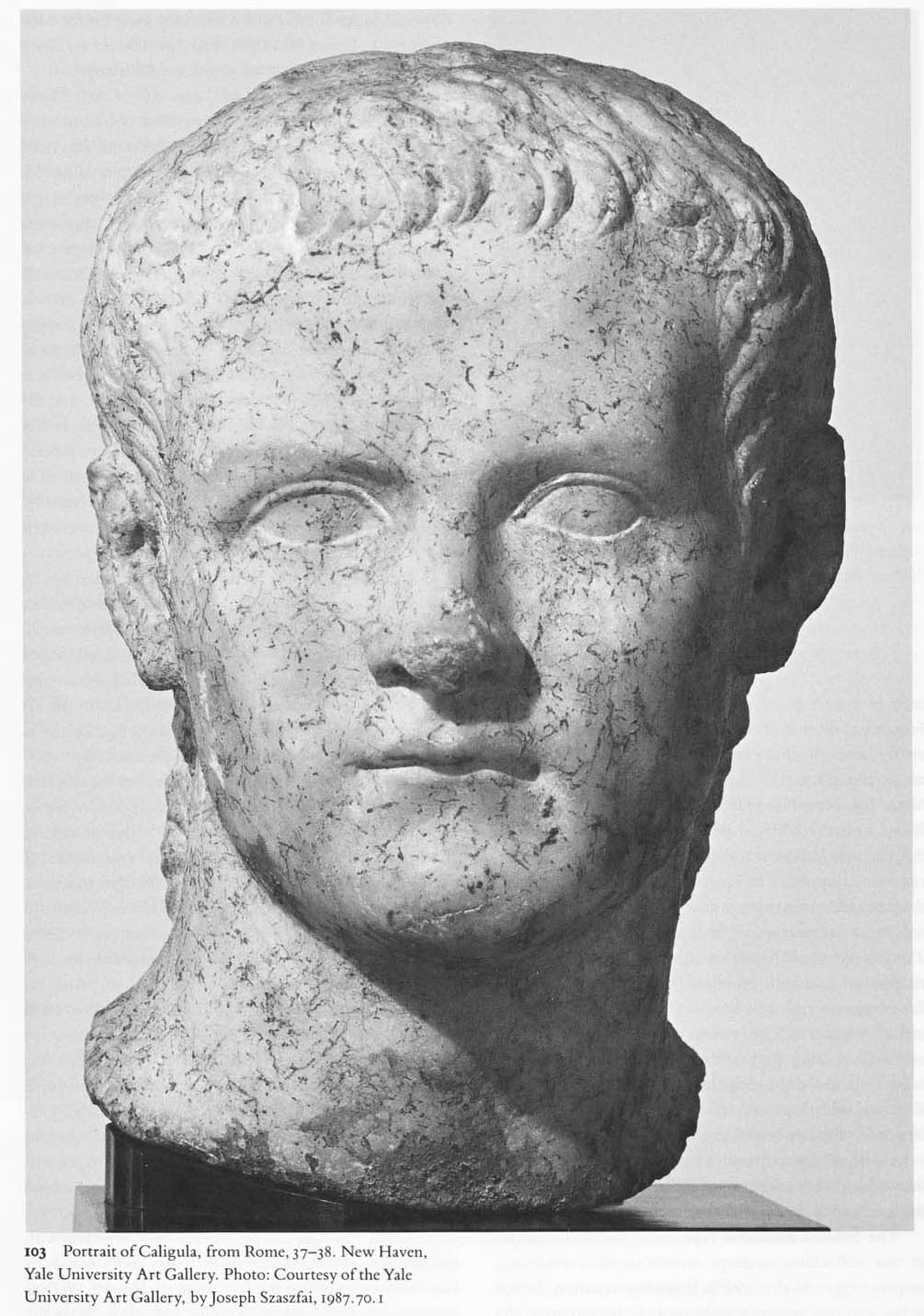 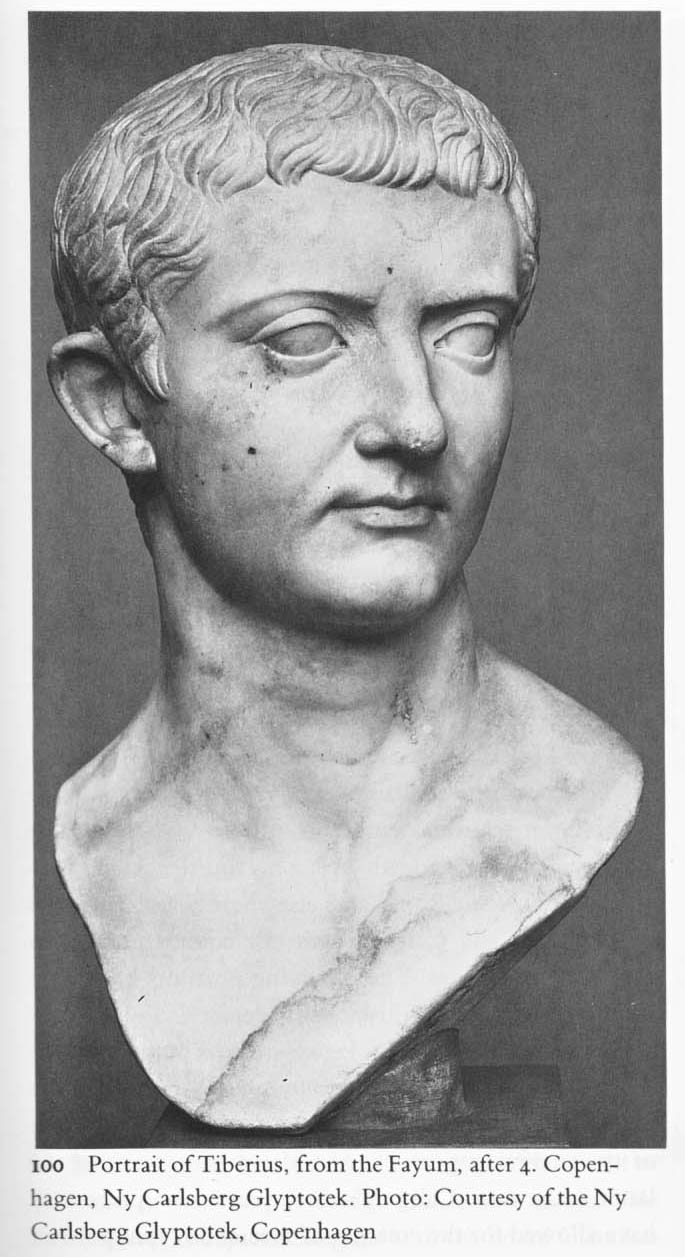 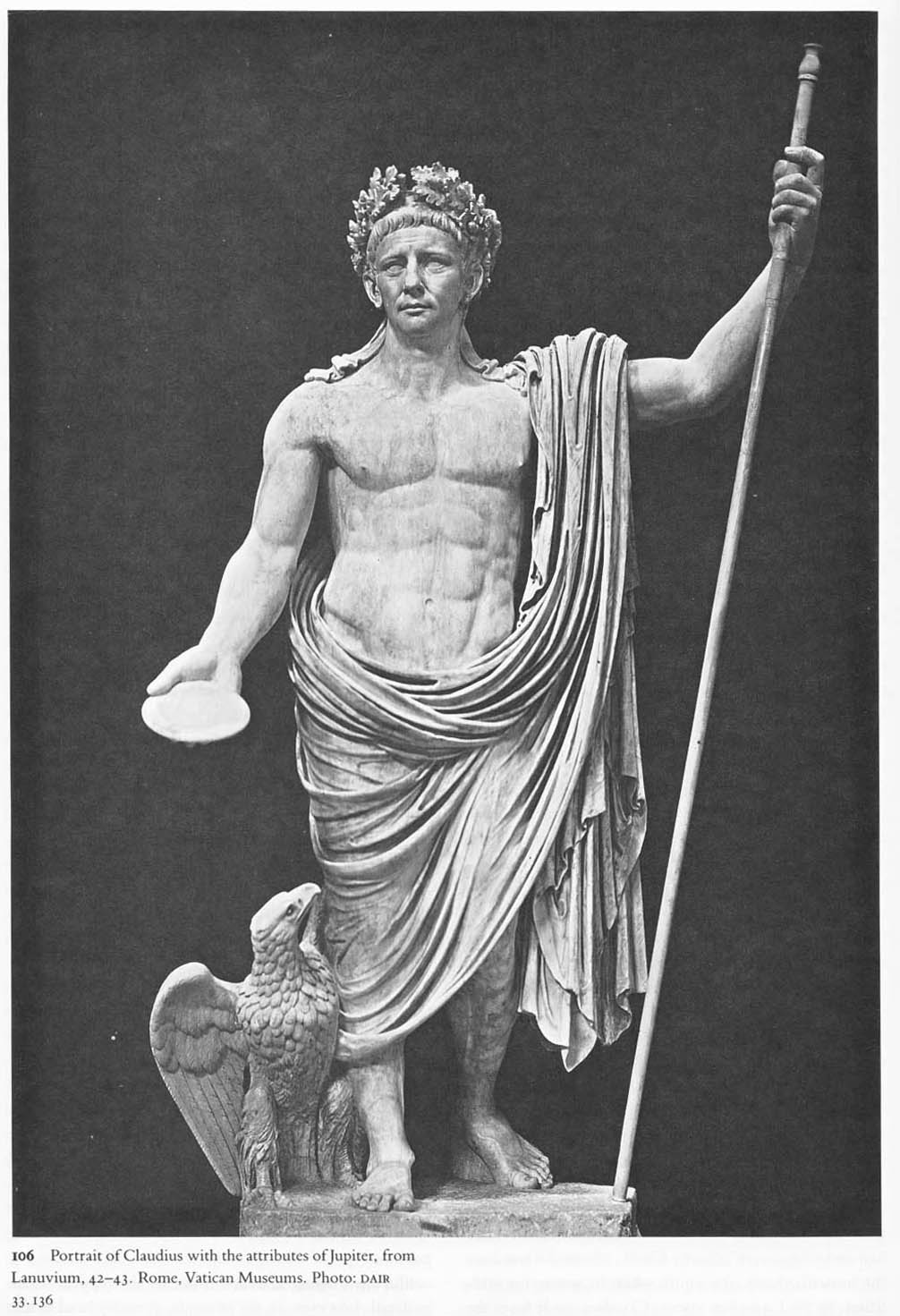 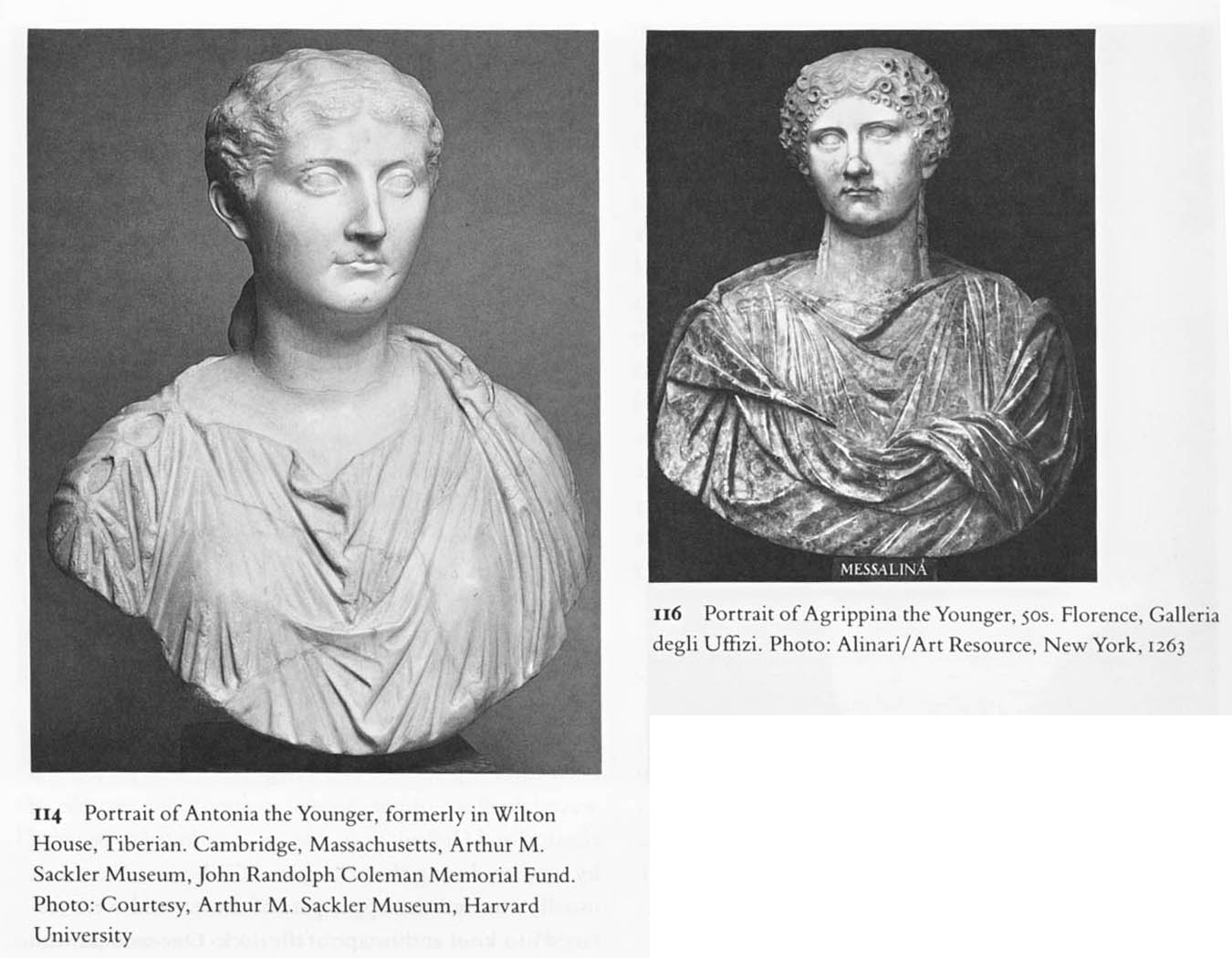 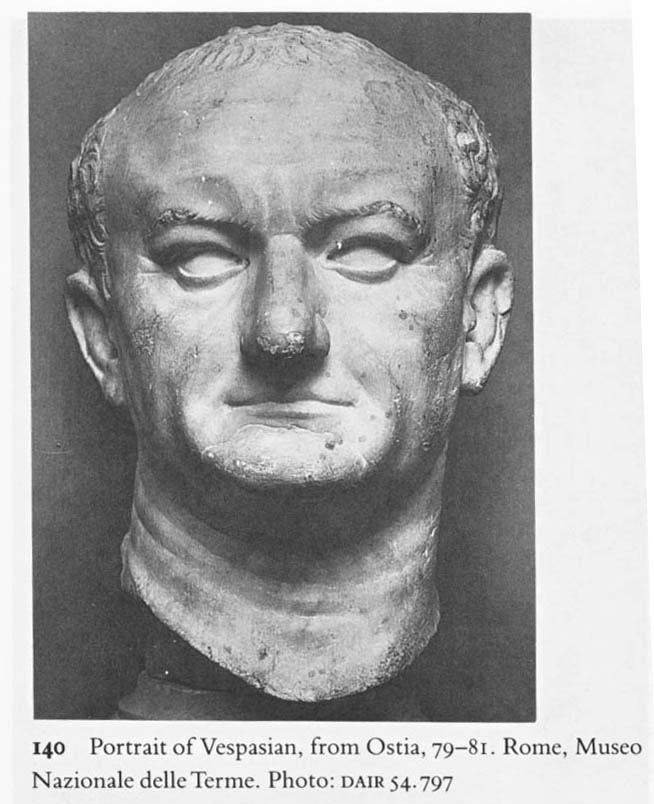 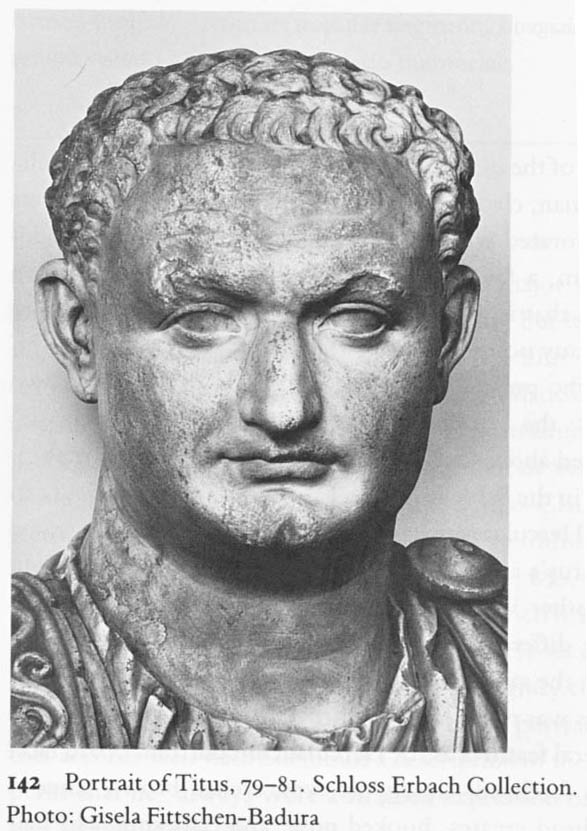 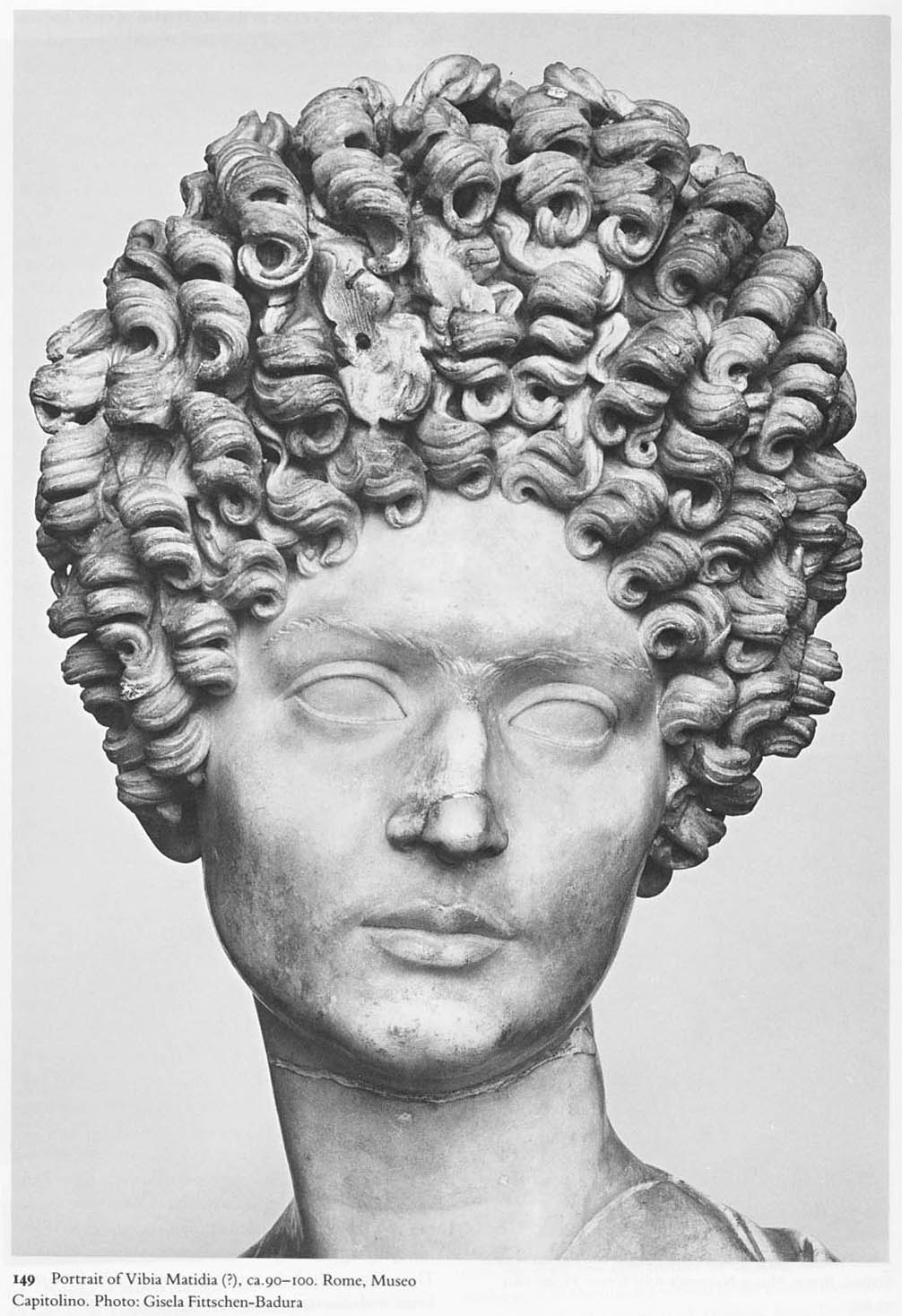 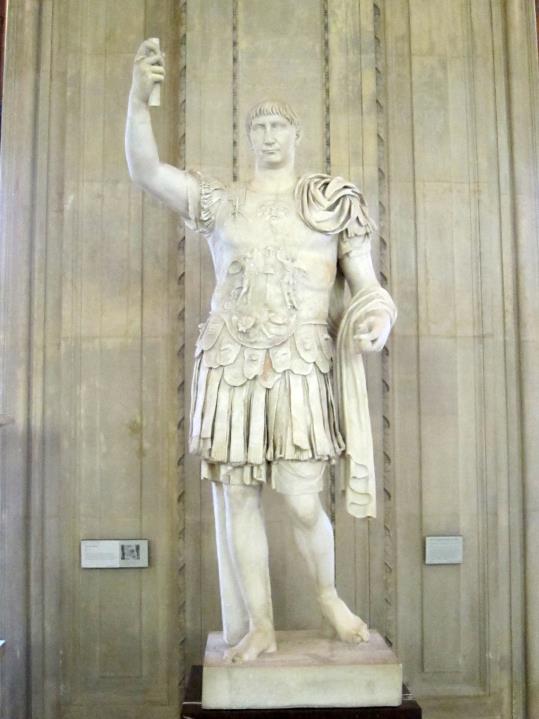 Άγαλμα του αυτοκράτορα Τραϊανού
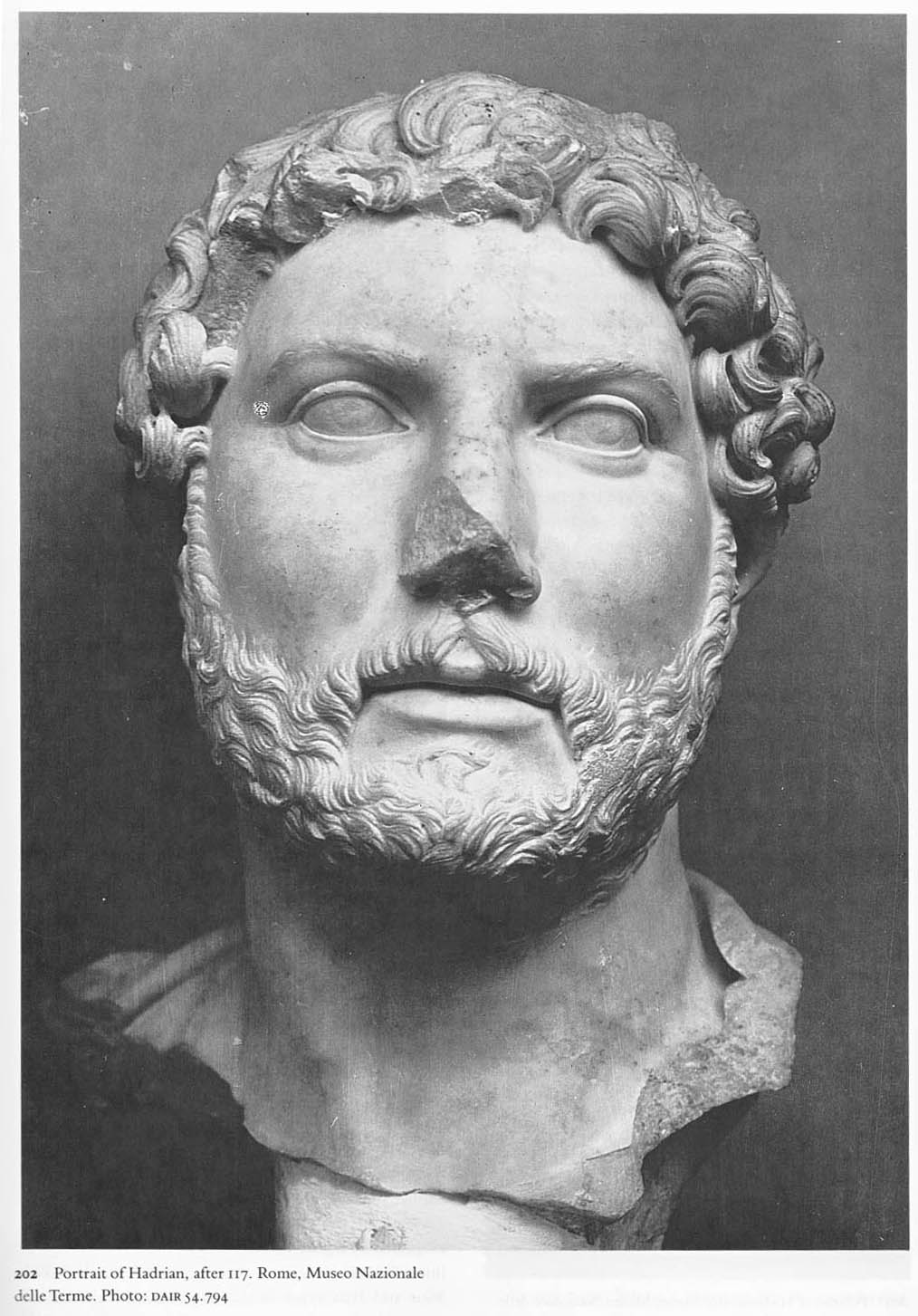 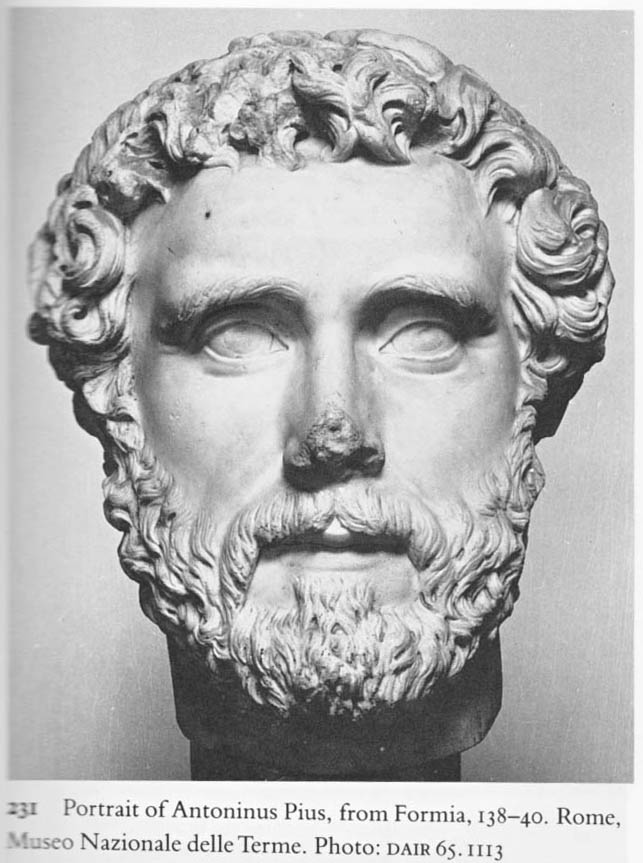 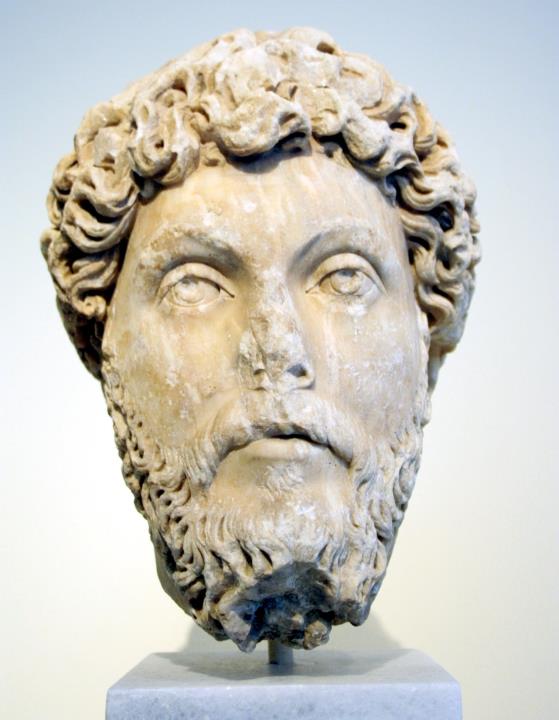 Πορτρέτο του Μάρκου Αυρηλίου
Ρώμη:  κίονας του Μάρκου Αυρηλίου
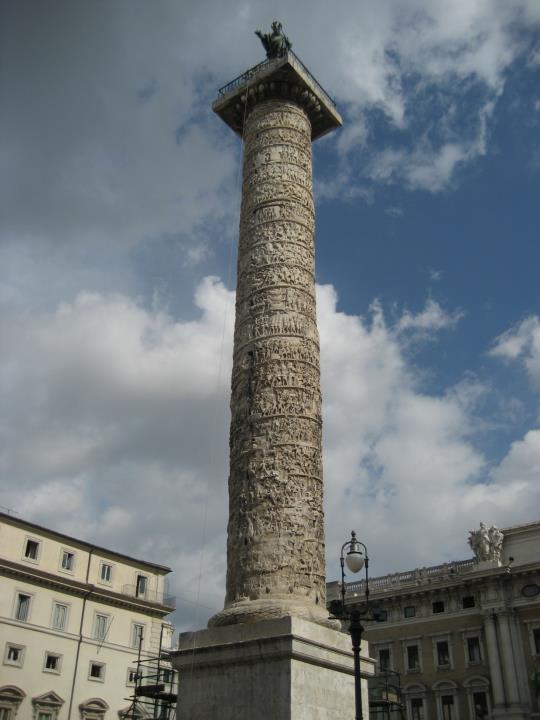 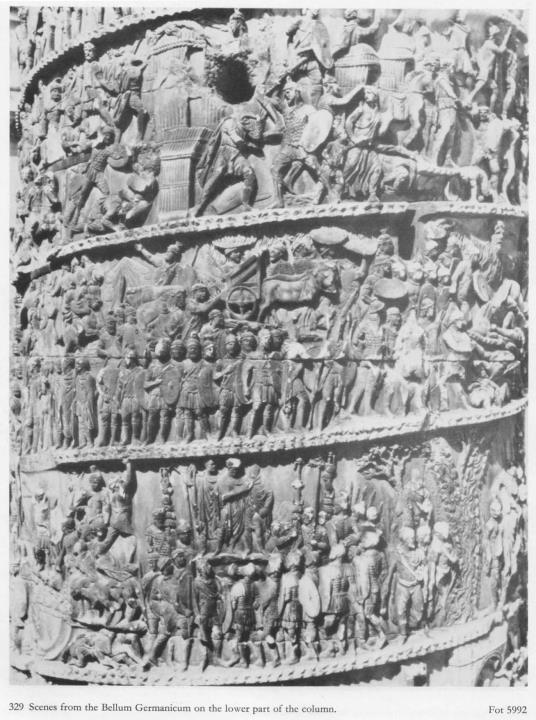 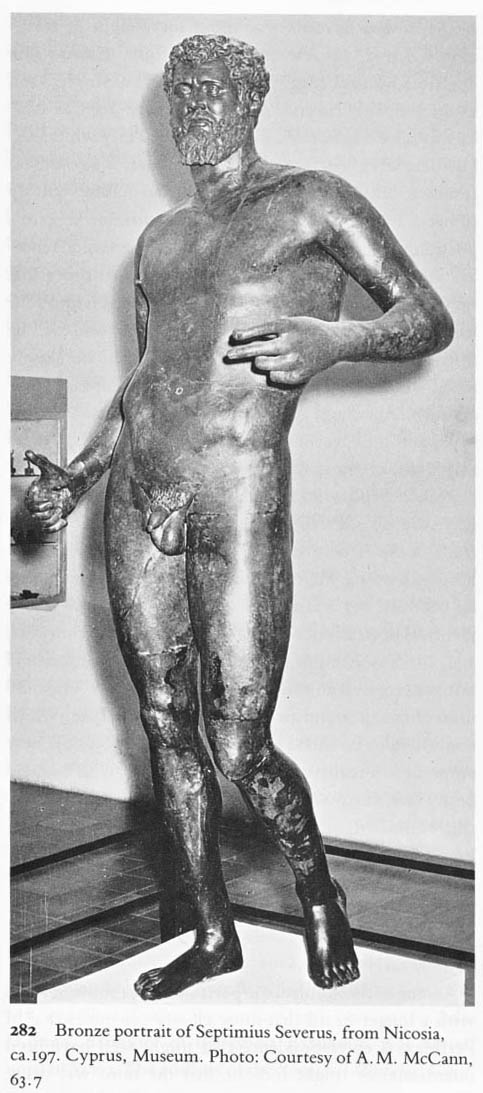 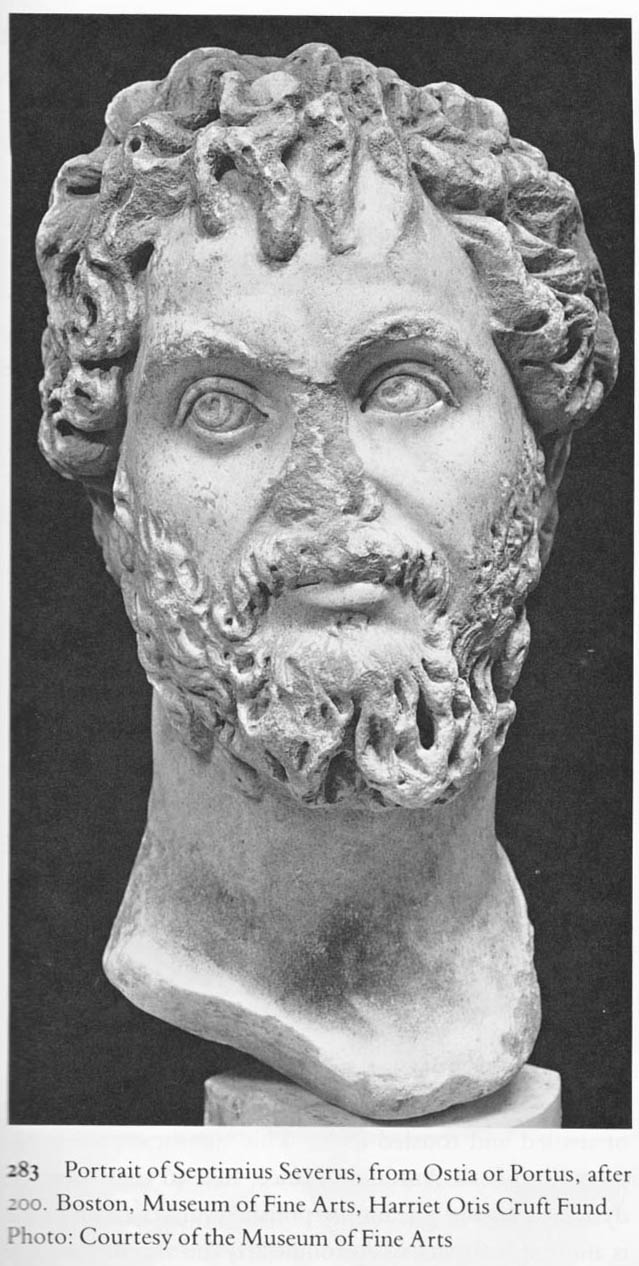 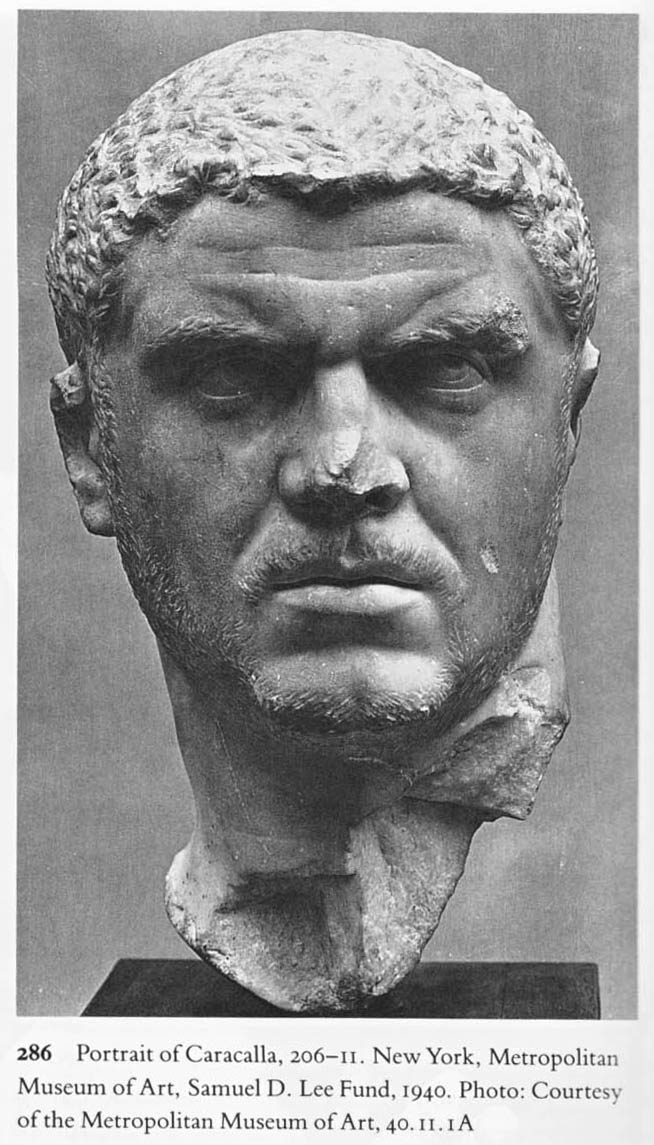 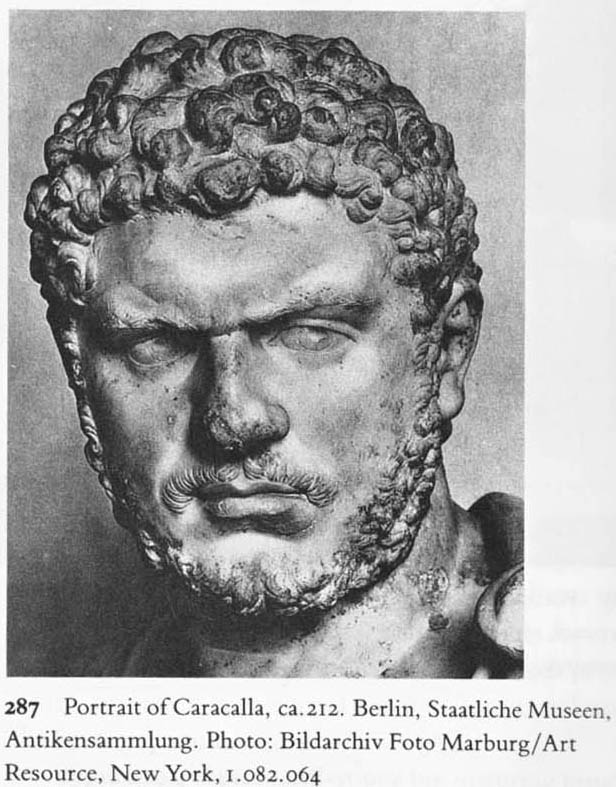 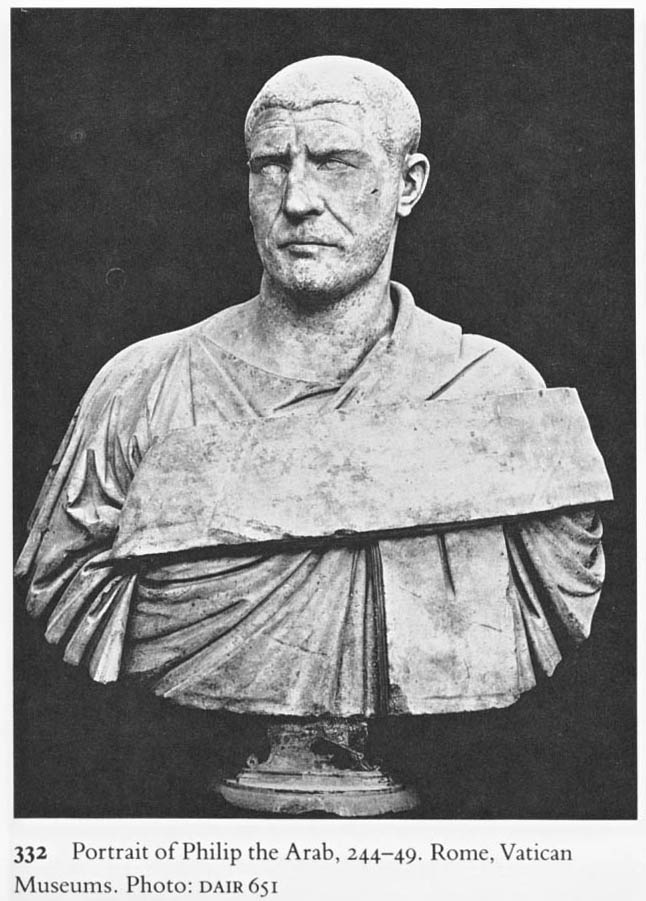 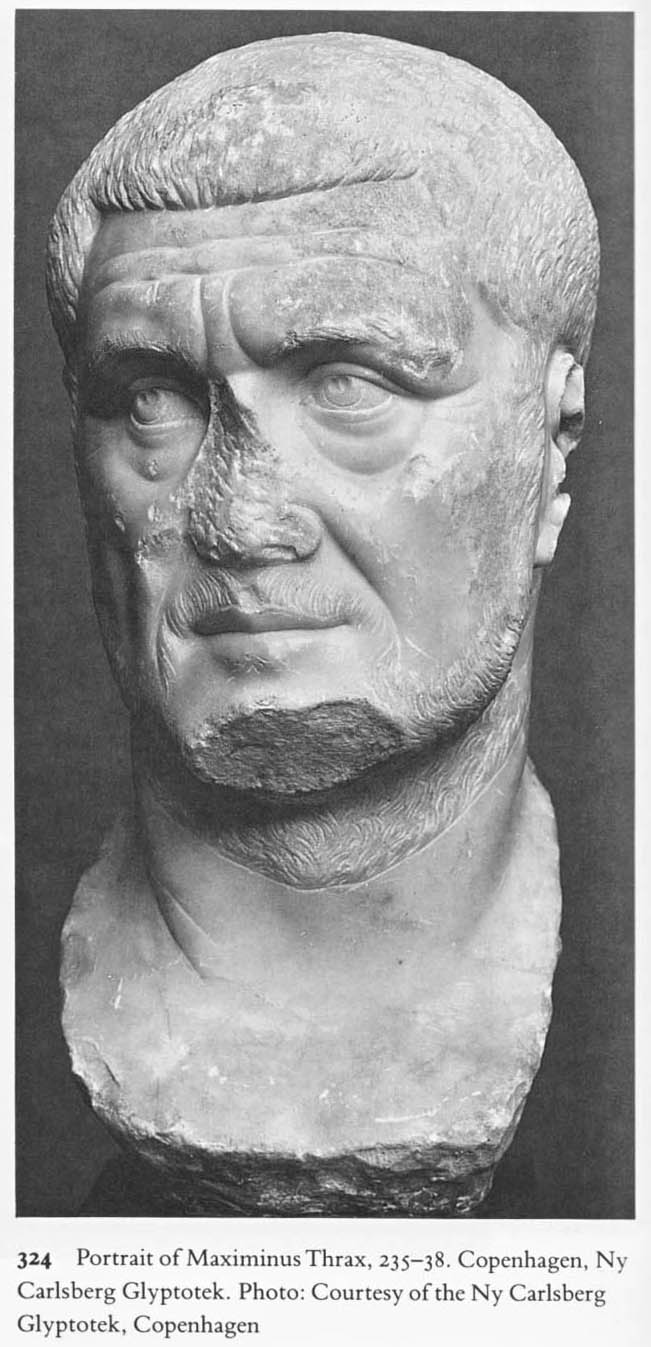 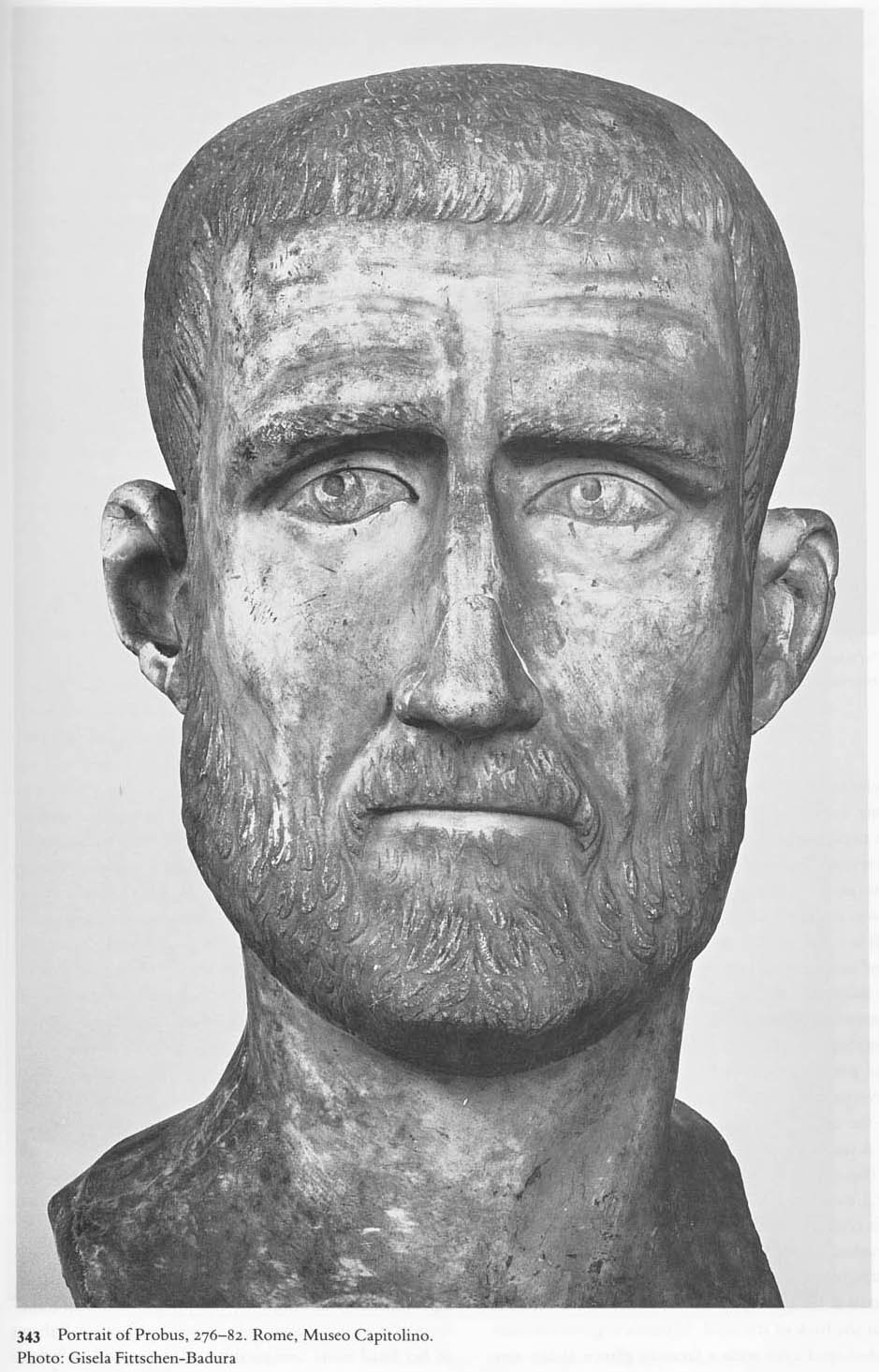 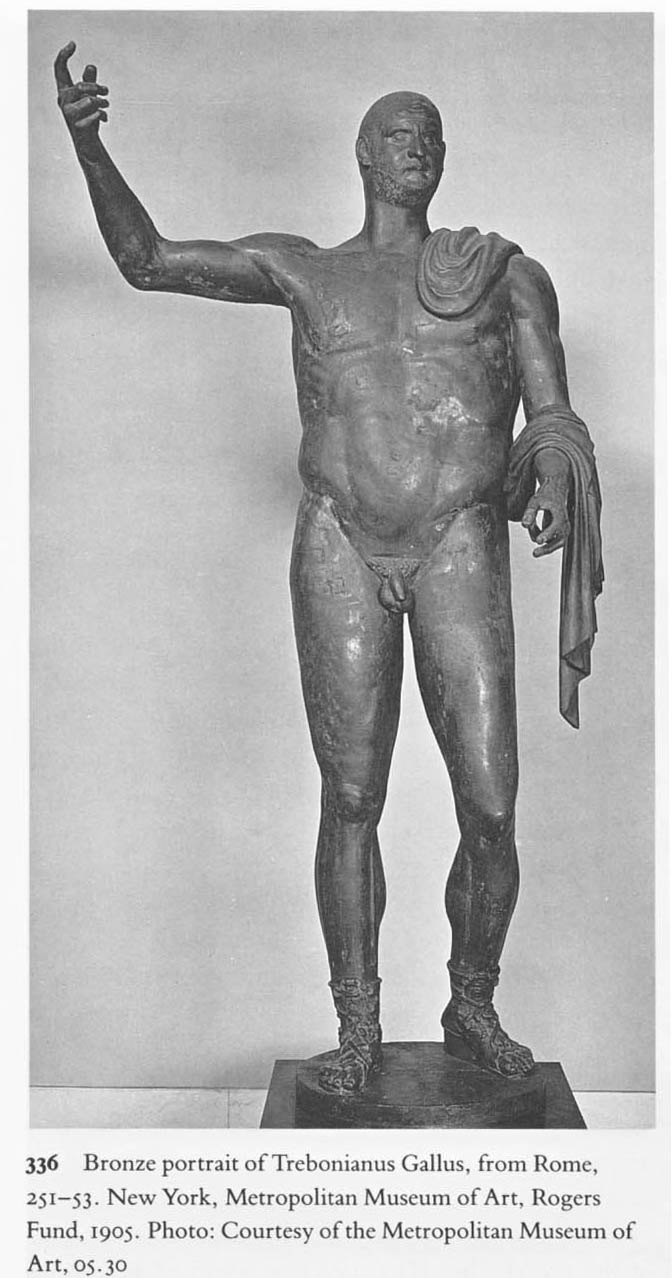 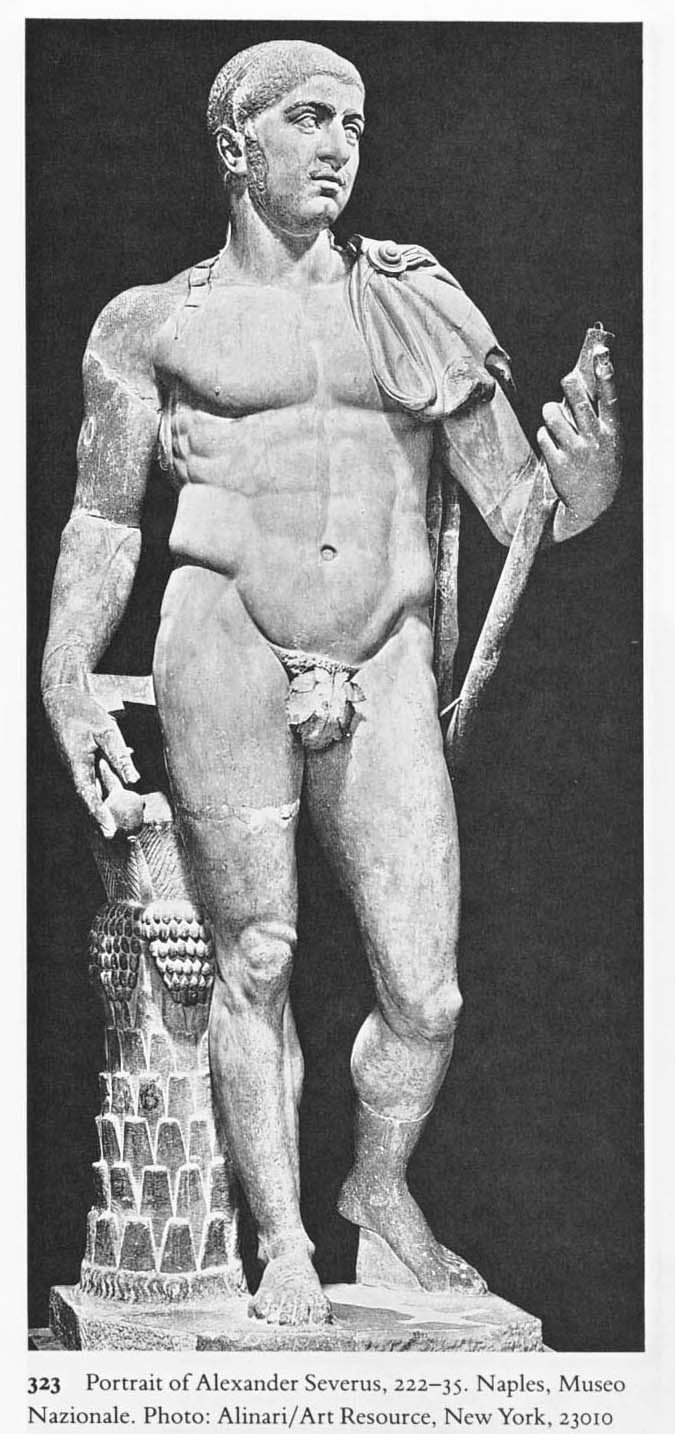 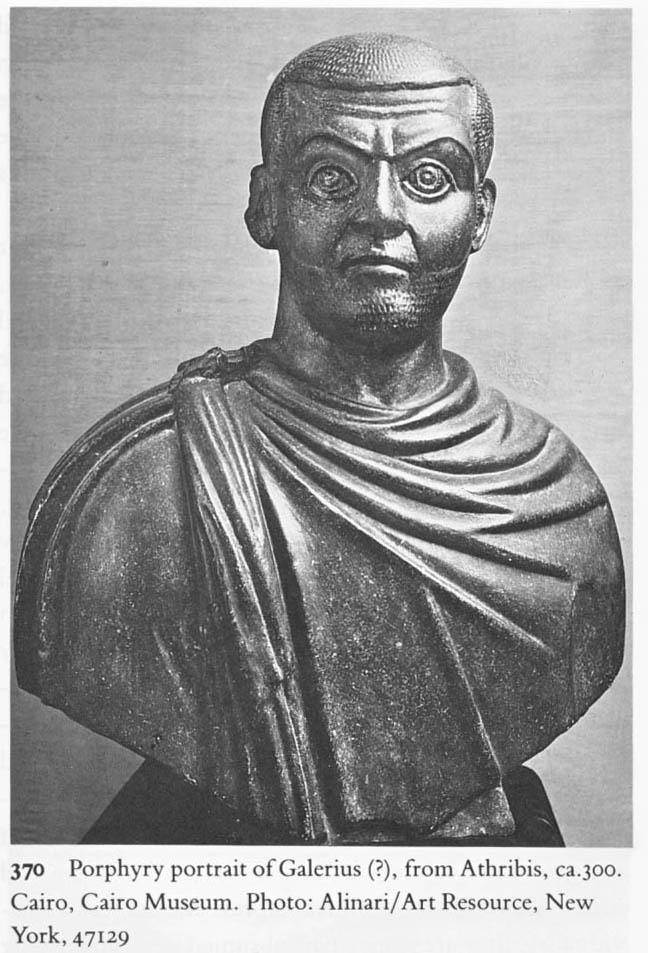 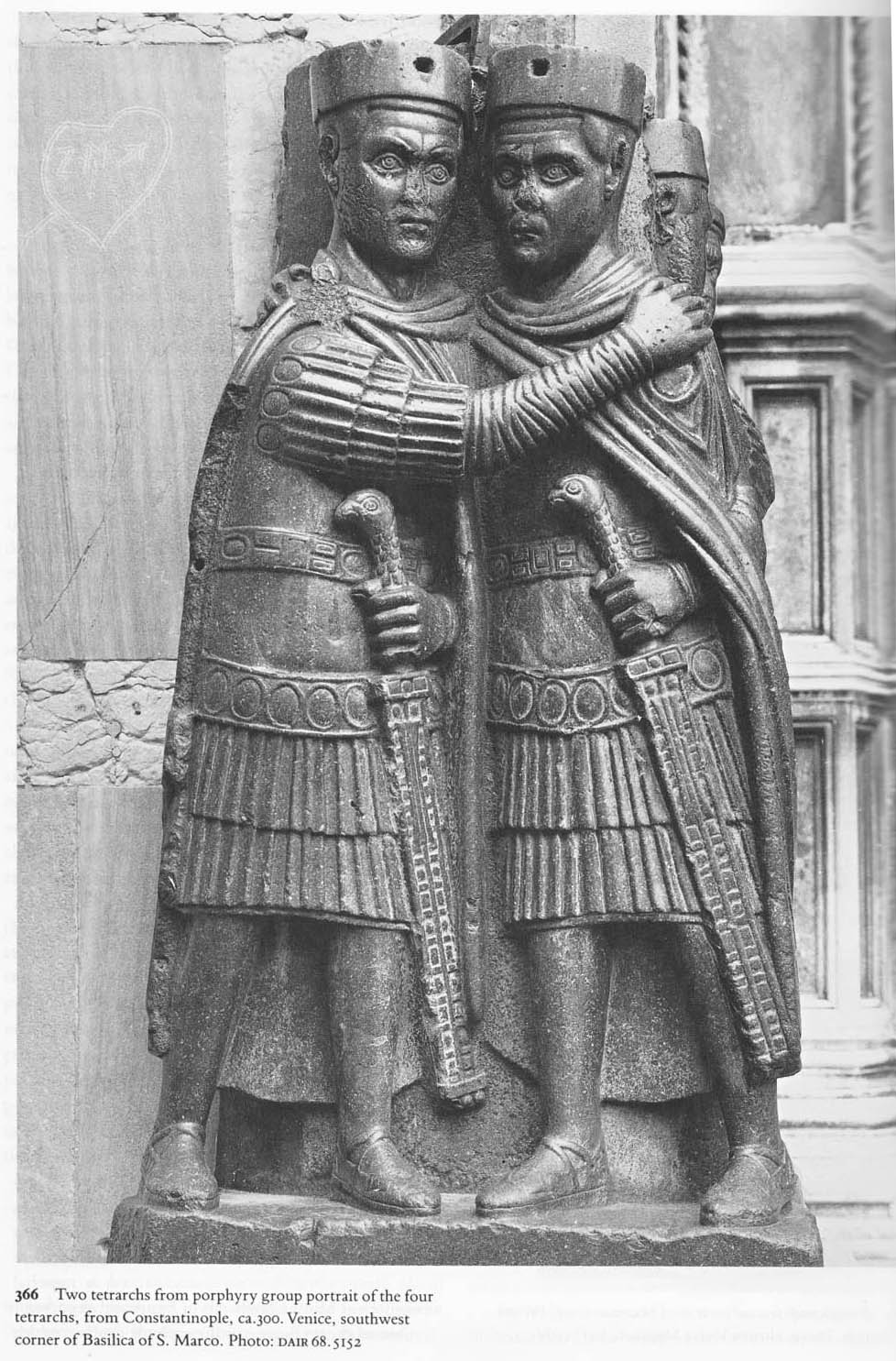 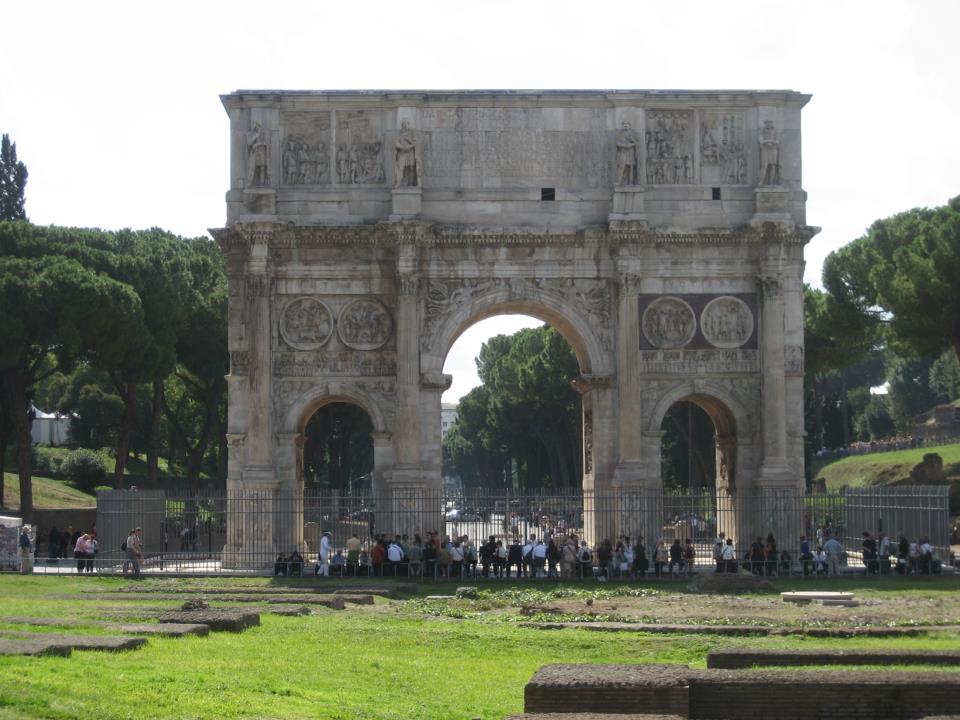 Αγἀλματα Δακών (από το forum του Τραϊανού)
Ανάγλυφα του Μάρκου Αυρηλίου
Μετάλλια (tondo) του Αδριανού
Μετάλλια του Αδριανού
Ιστορικό ανάγλυφο του Κωνσταντίνου
Ιστορικό ανάγλυφο του Κωνσταντίνου
Ρώμη, αψίδα του Κωνσταντίνου
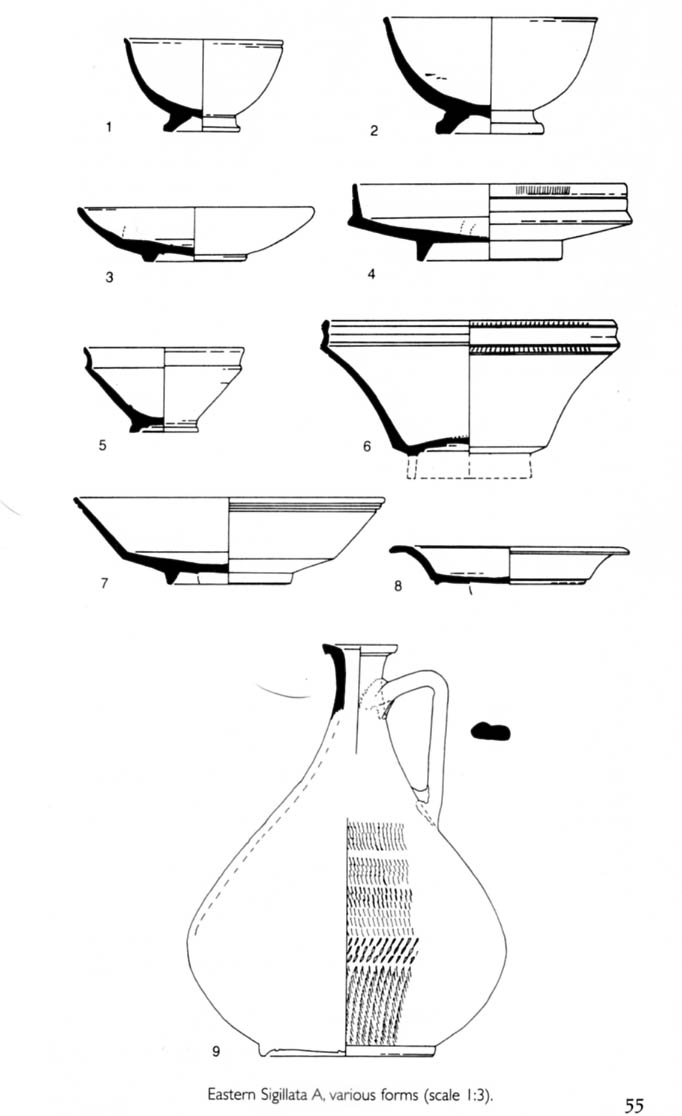 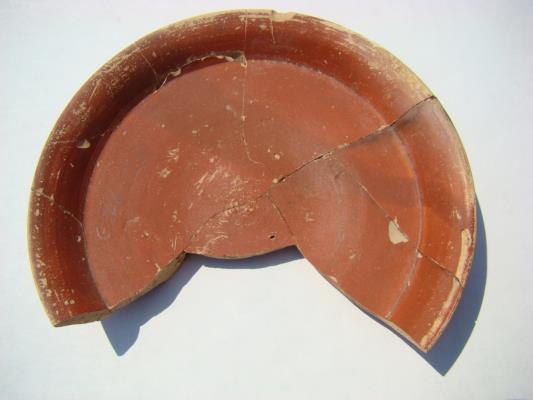 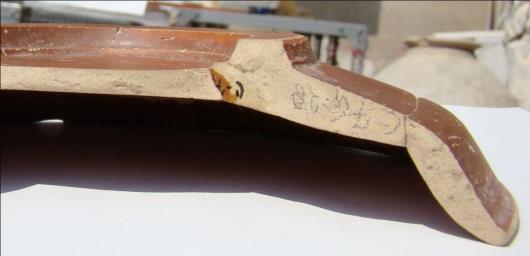 Aνατολική Sigillata A
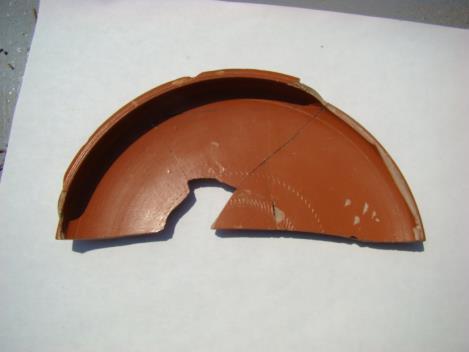 Aνατολική Sigillata B
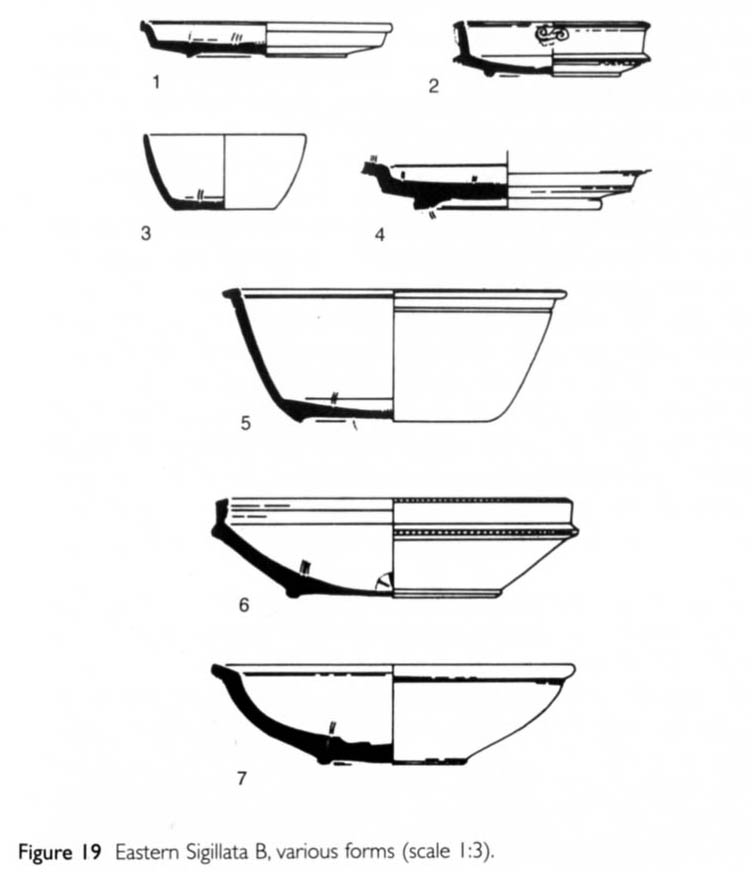 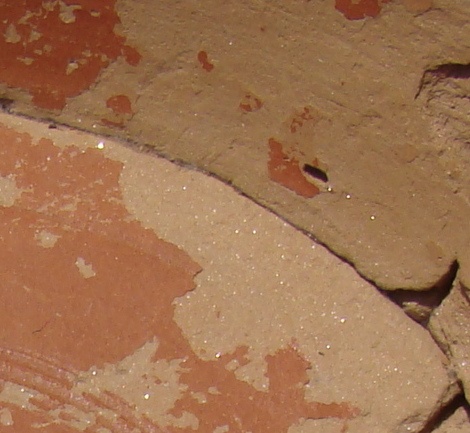 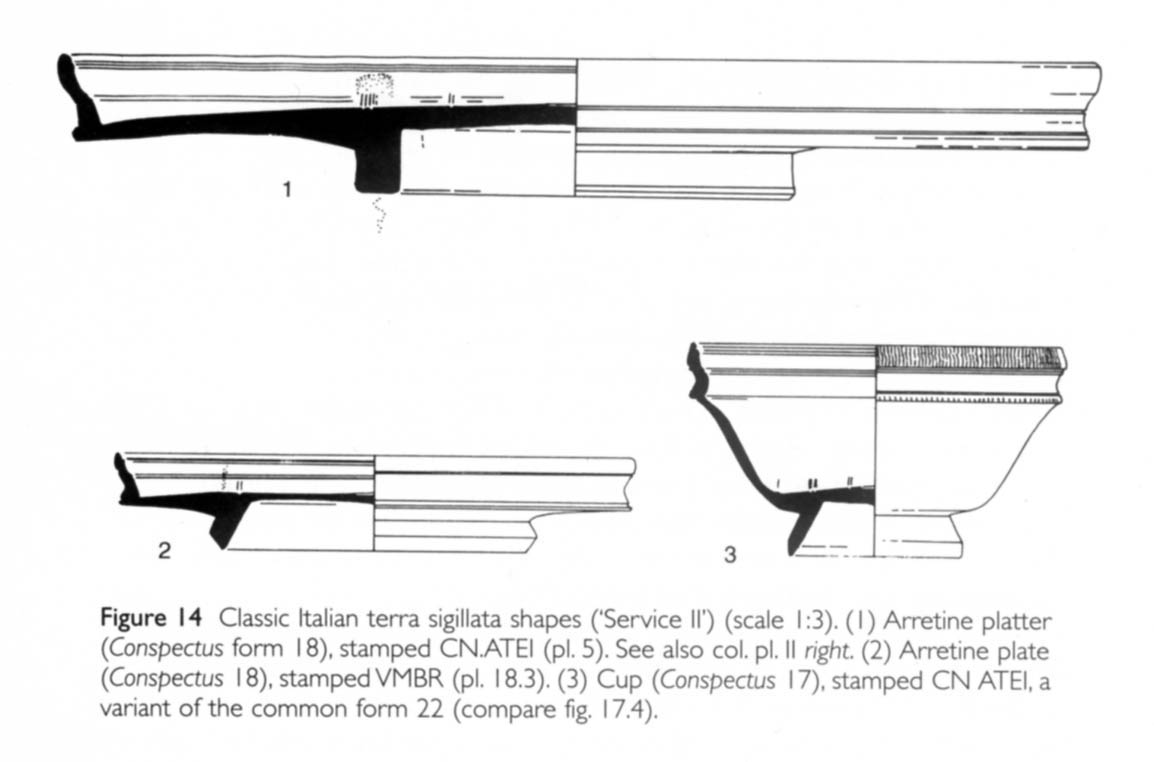 Ιταλική Sigillata
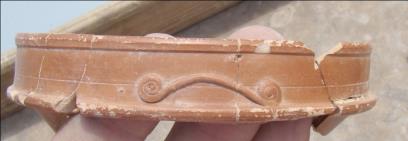 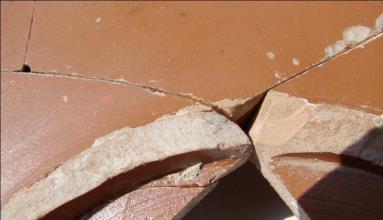 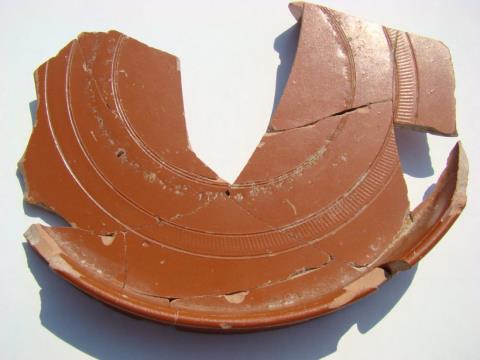 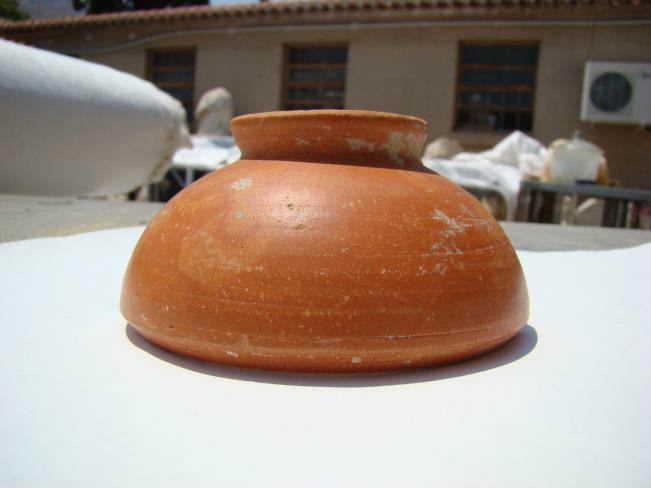 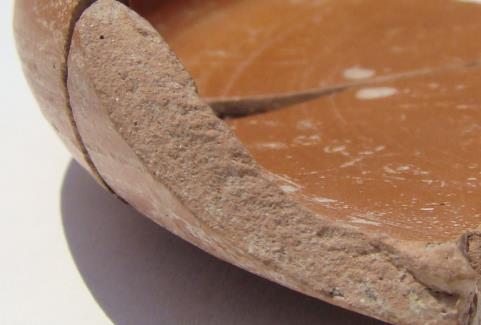 Κεραμεική Çandarli
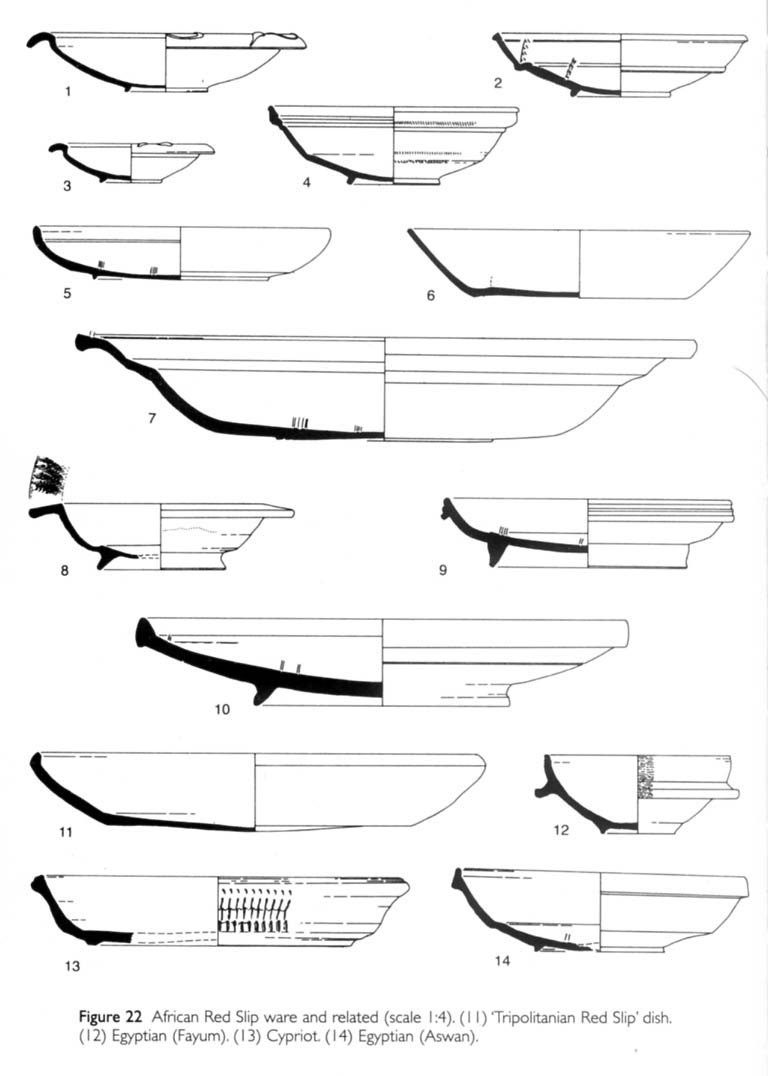 Κεραμική African Red Slip
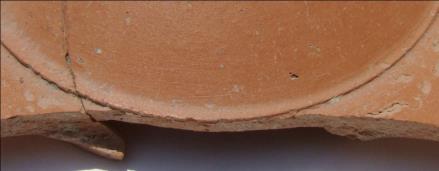 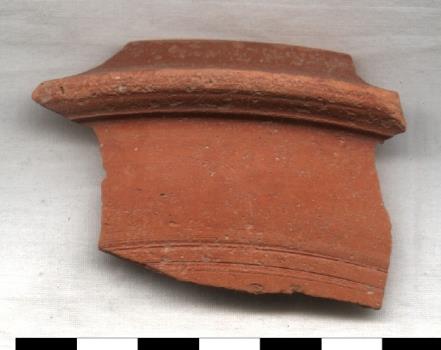 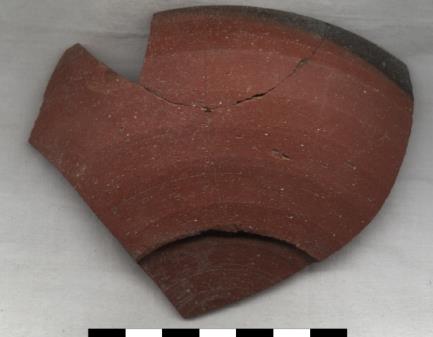 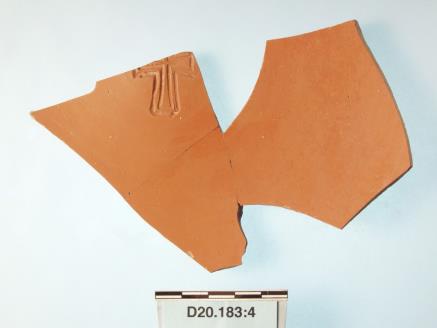 Όστρακα κεραμικής Late Roman C (Phocaean Red Slip)
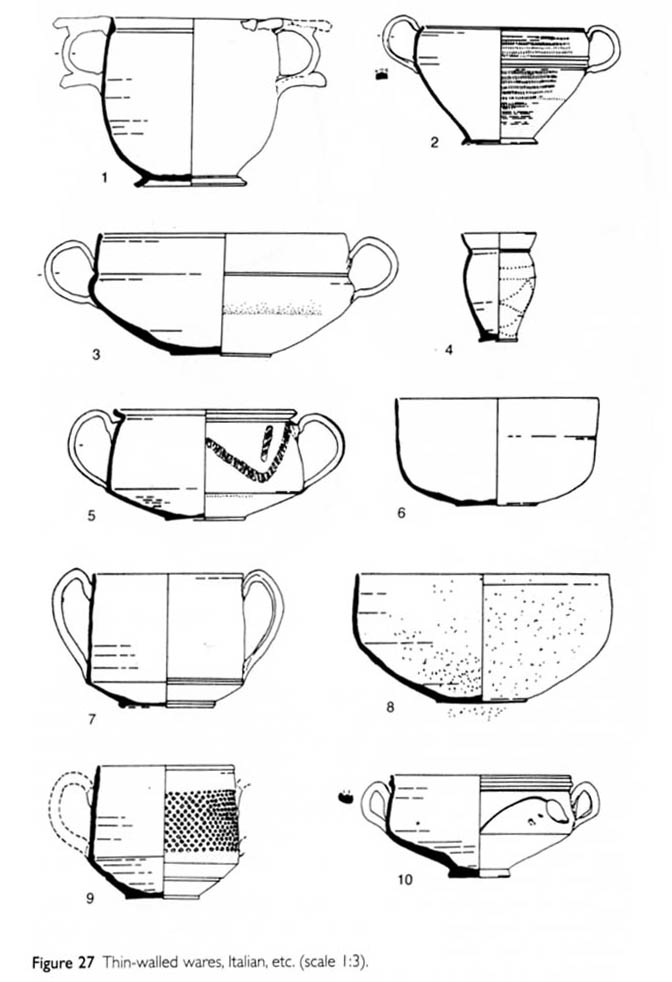 Aγγεία με λεπτά τοιχώματα (Thin-walled wares)
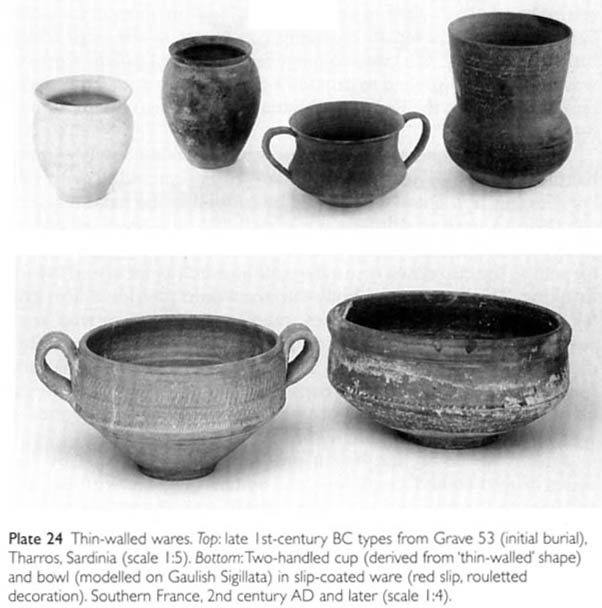 Αβαφείς λάγυνοι και μορτάρια
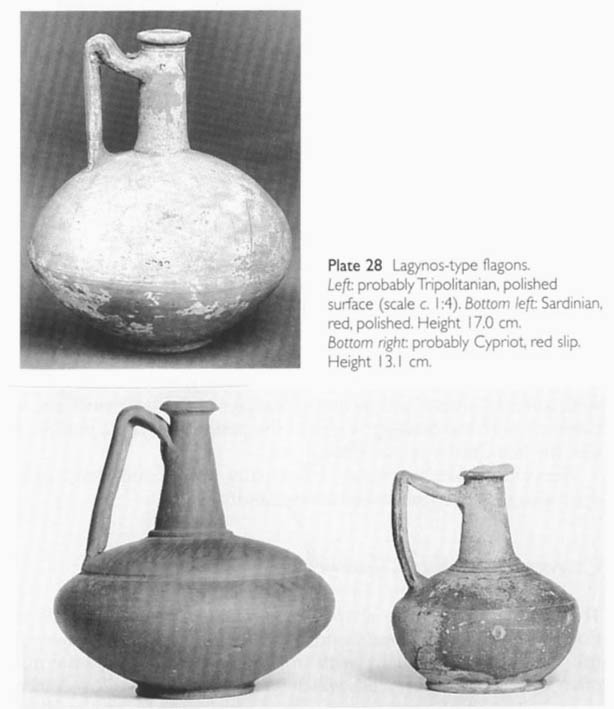 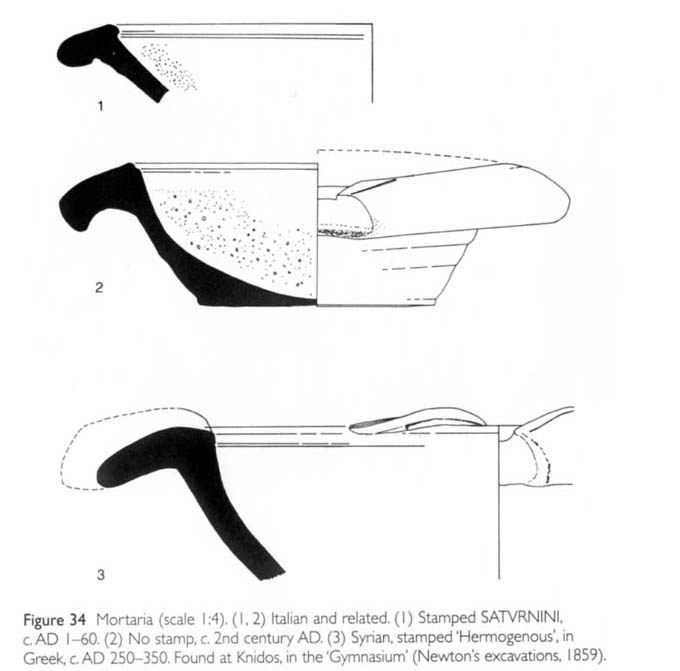 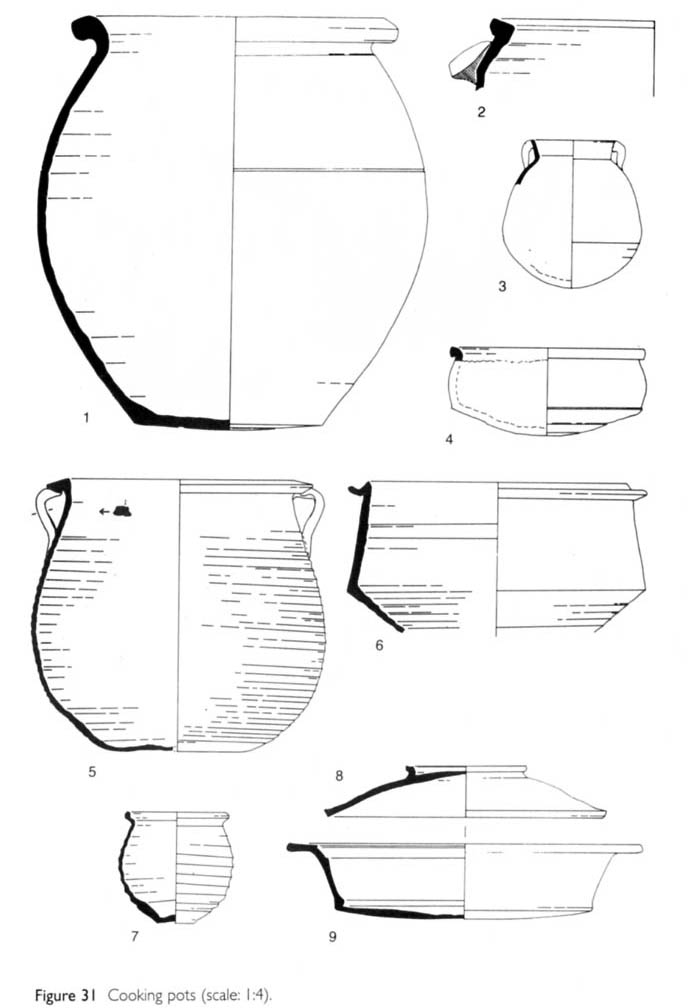 Μαγειρικά σκεύη: χύτρες και λοπάδες
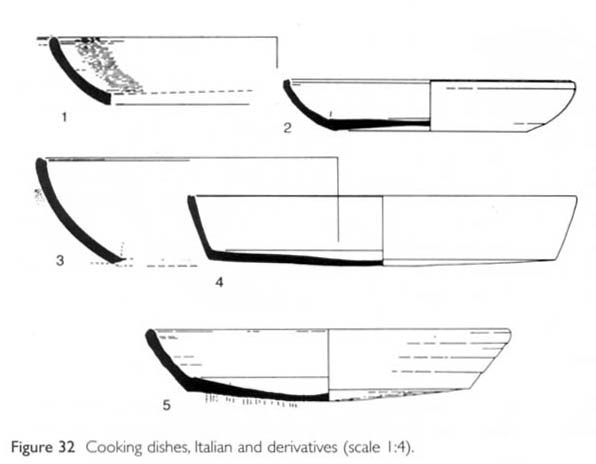 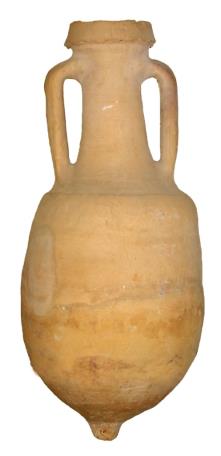 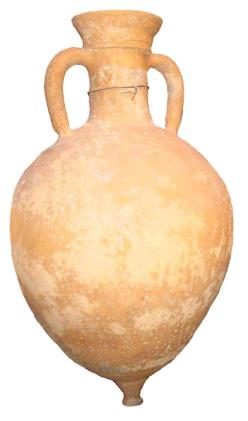 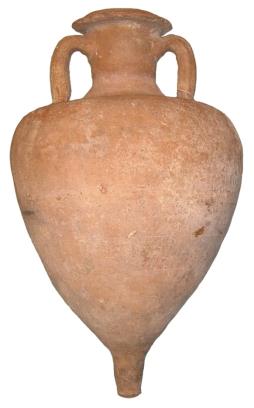 Αμφορέας ελληνο-ιταλικού τύπου
Αμφορέας τύπου Brindisi
Lamboglia 2 αμφορέας
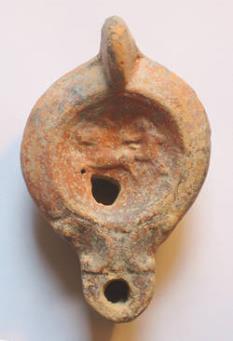 Λύχνοι και μυροδοχεία (unguentaria)
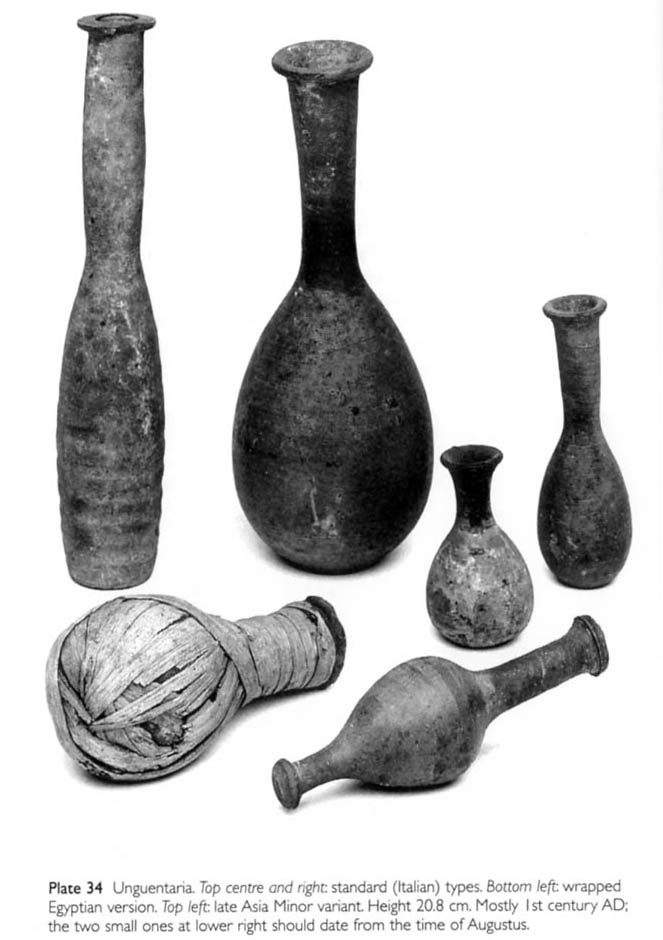 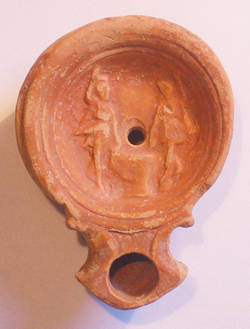 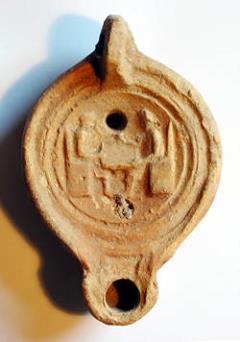